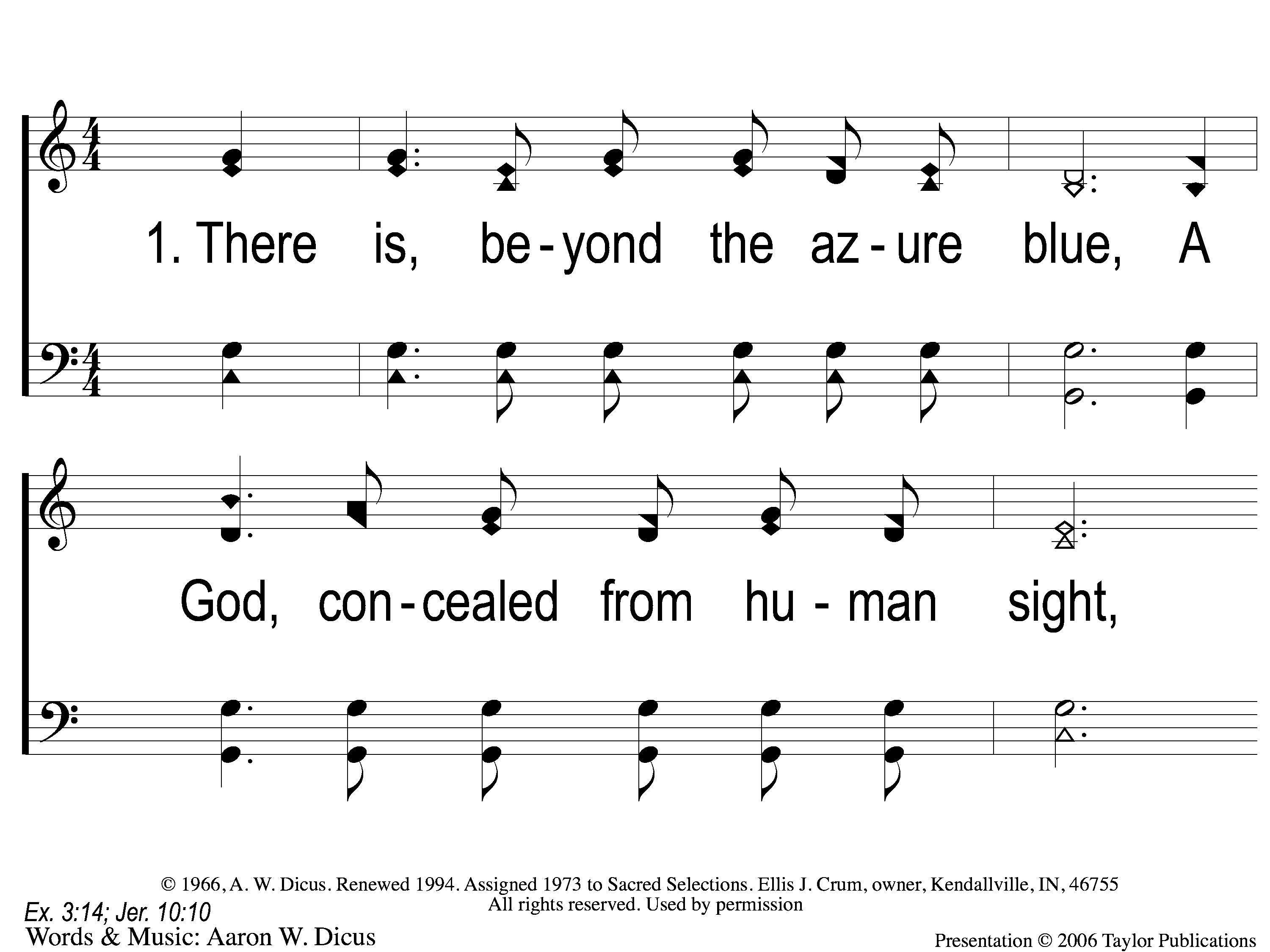 23
Our God, He Is Alive
1-1 Our God He Is Alive
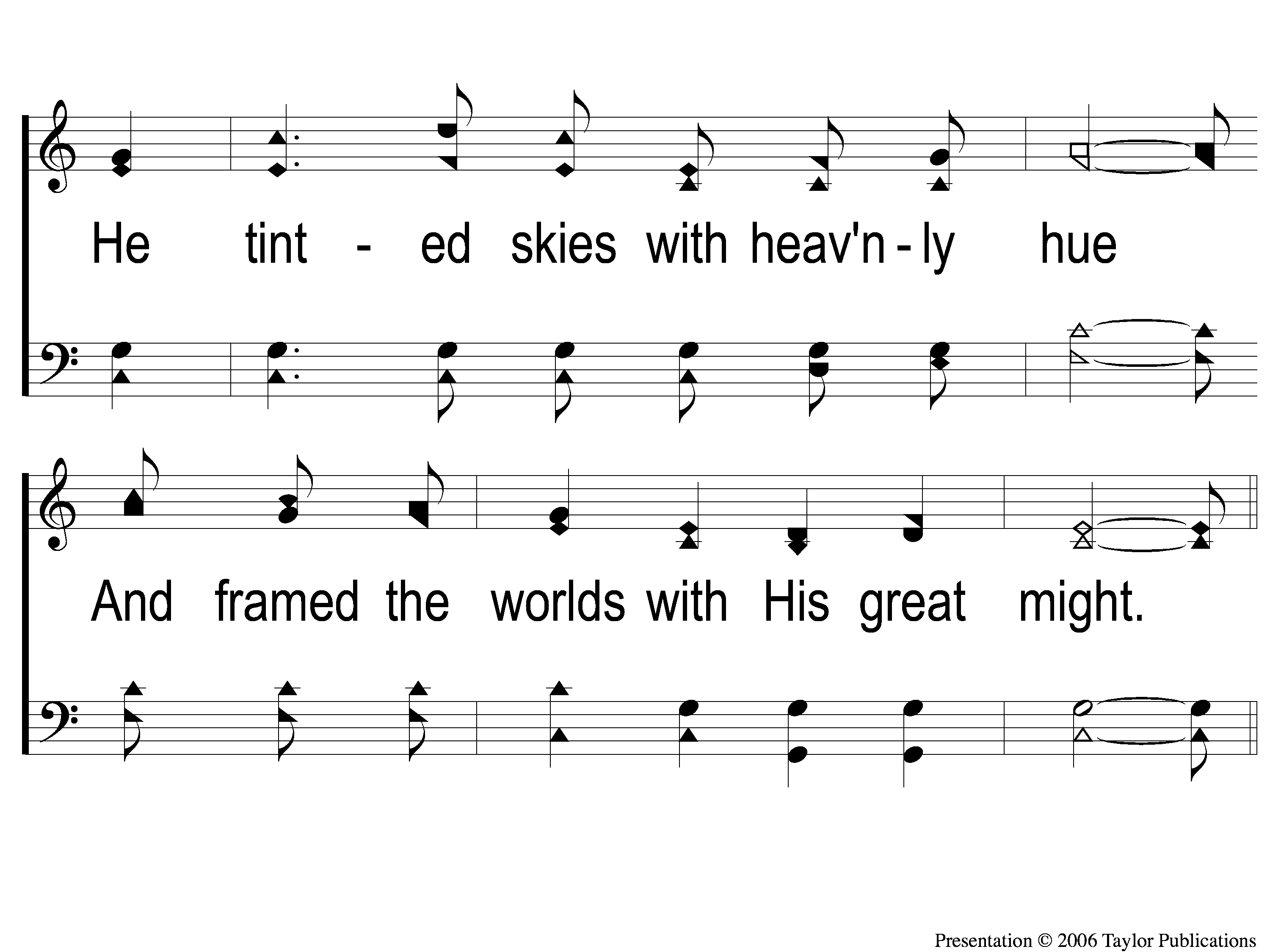 23
Our God, He Is Alive
1-2 Our God He Is Alive
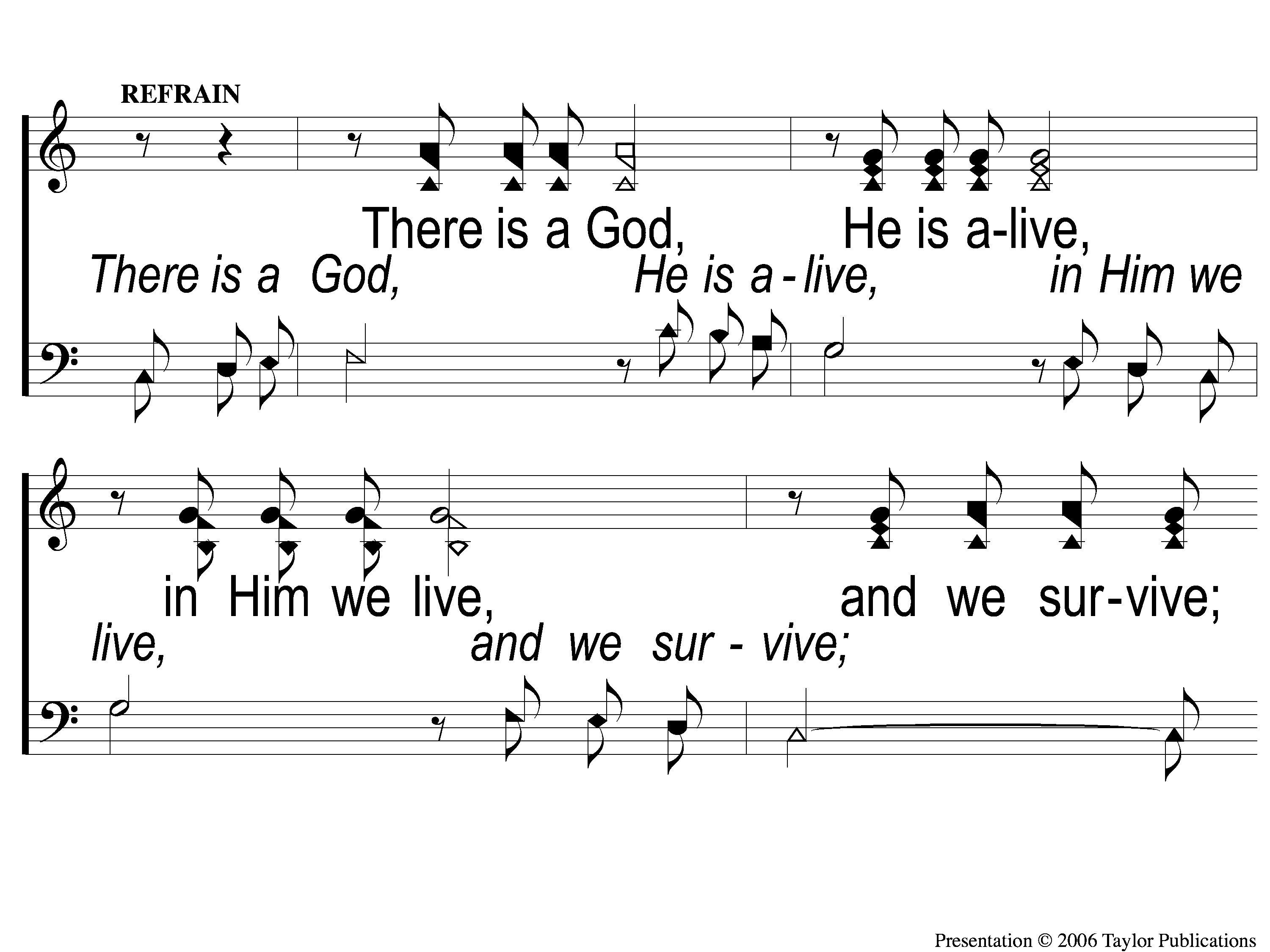 23
Our God, He Is Alive
C-1 Our God He Is Alive
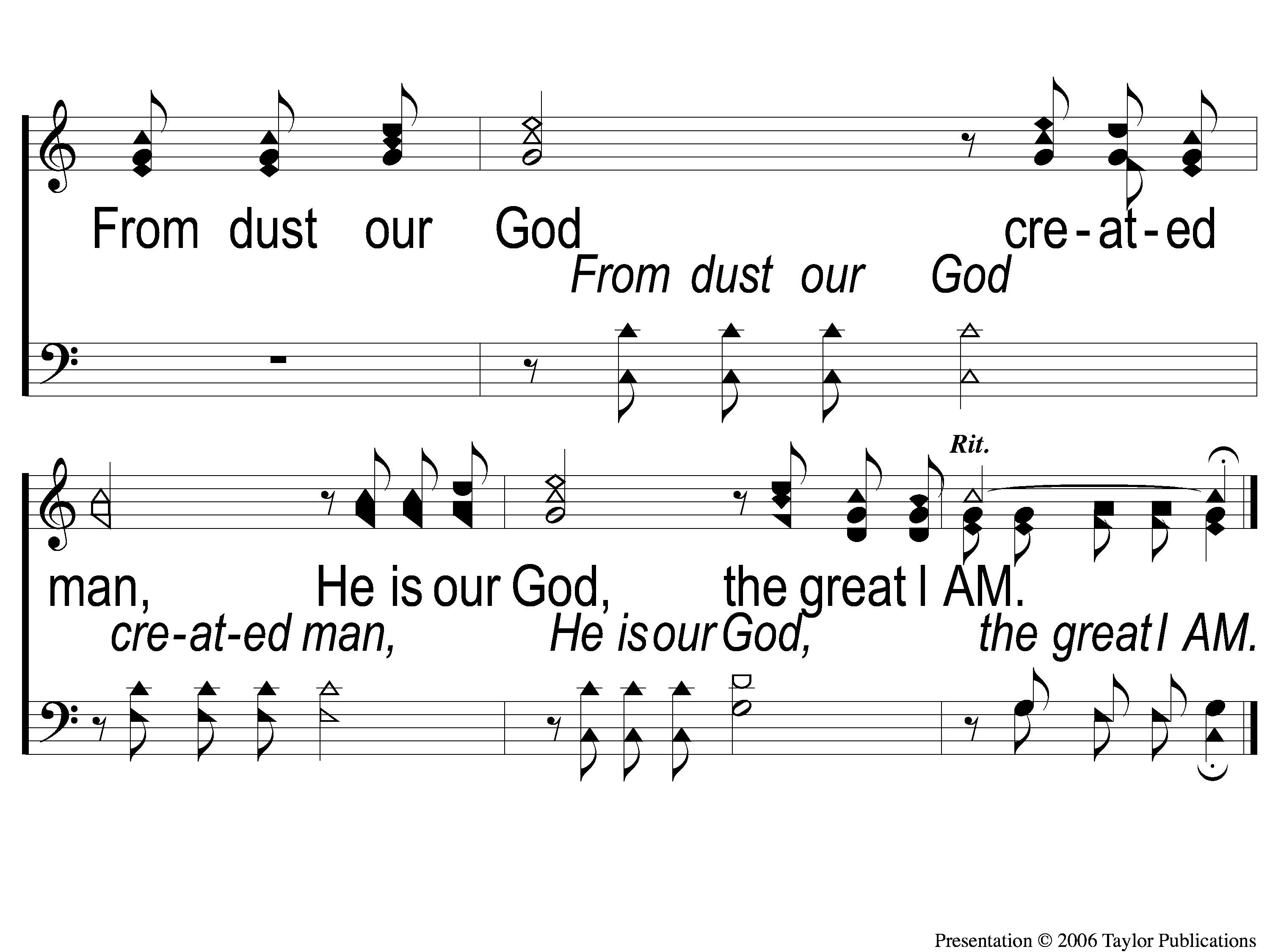 23
Our God, He Is Alive
C-2 Our God He Is Alive
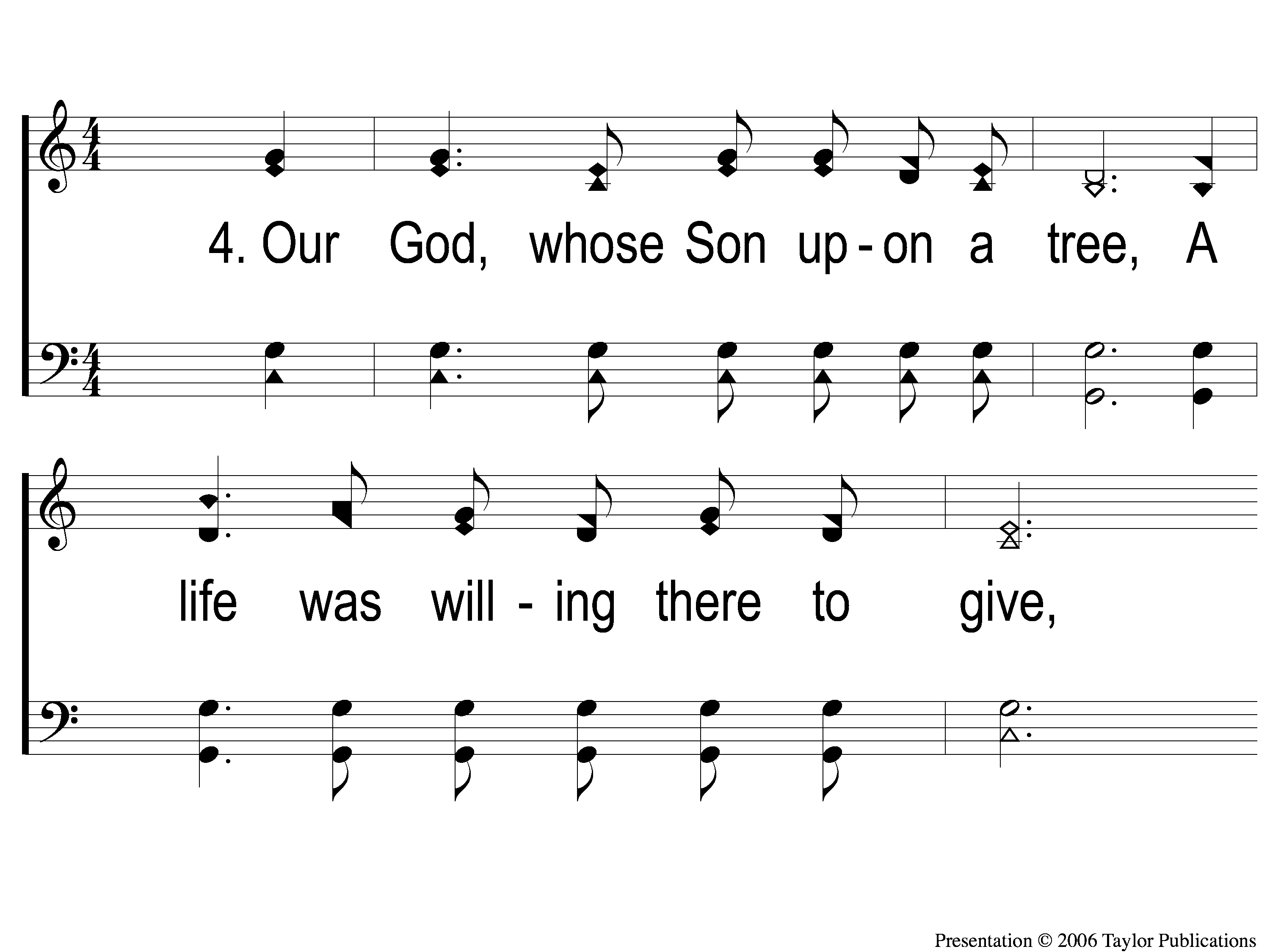 23
Our God, He Is Alive
4-1 Our God He Is Alive
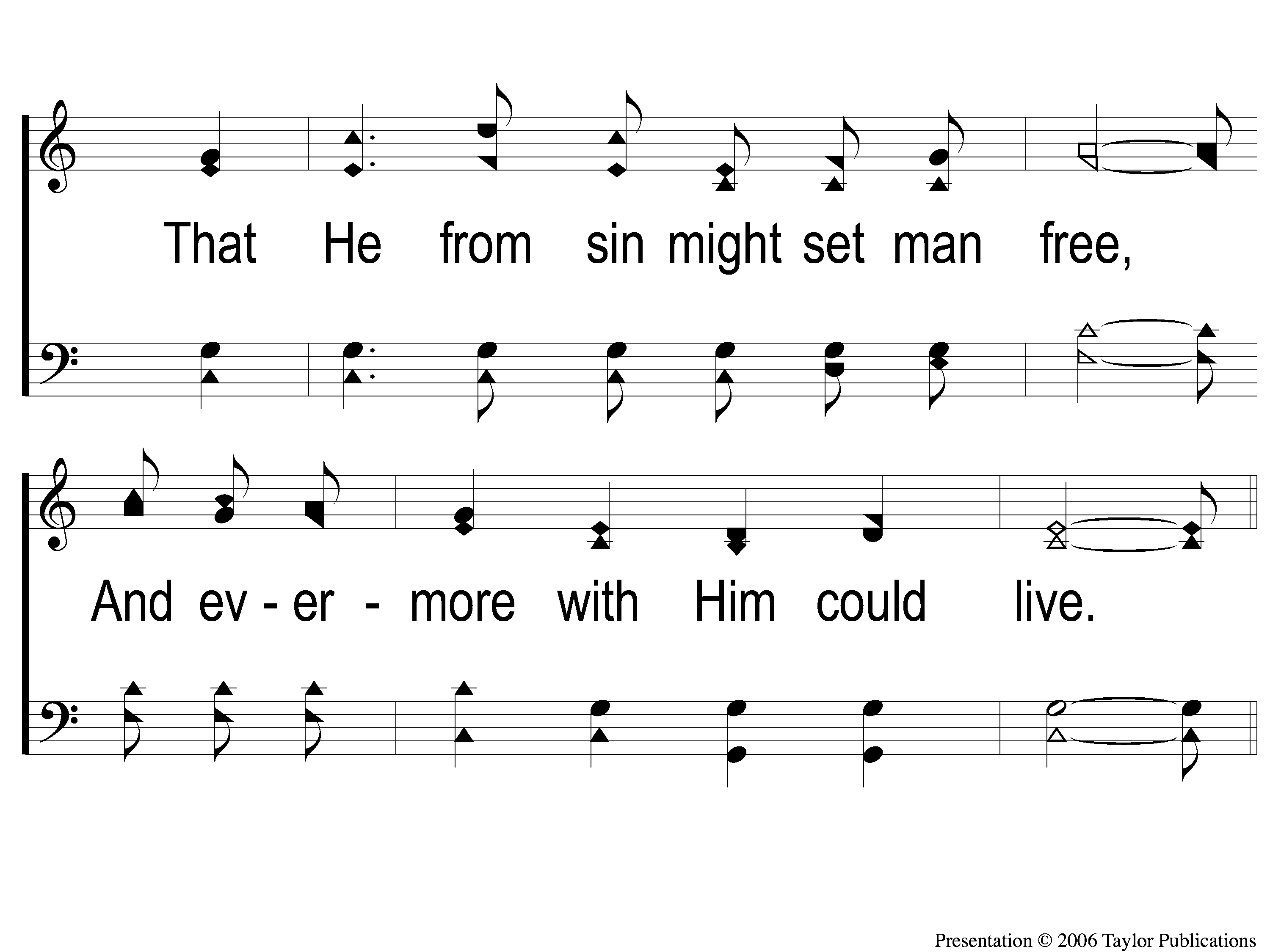 23
Our God, He Is Alive
4-2 Our God He Is Alive
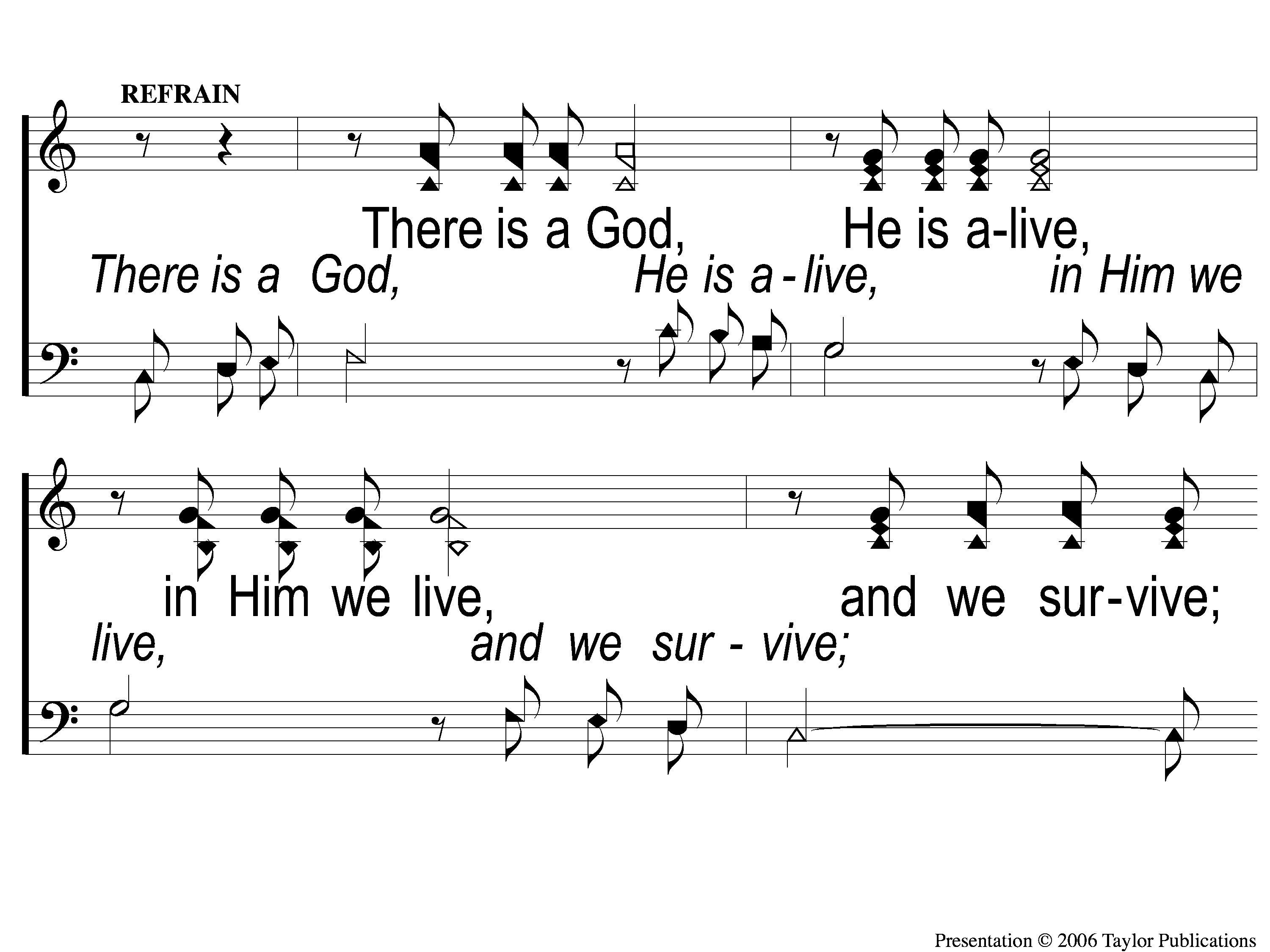 23
Our God, He Is Alive
C-1 Our God He Is Alive
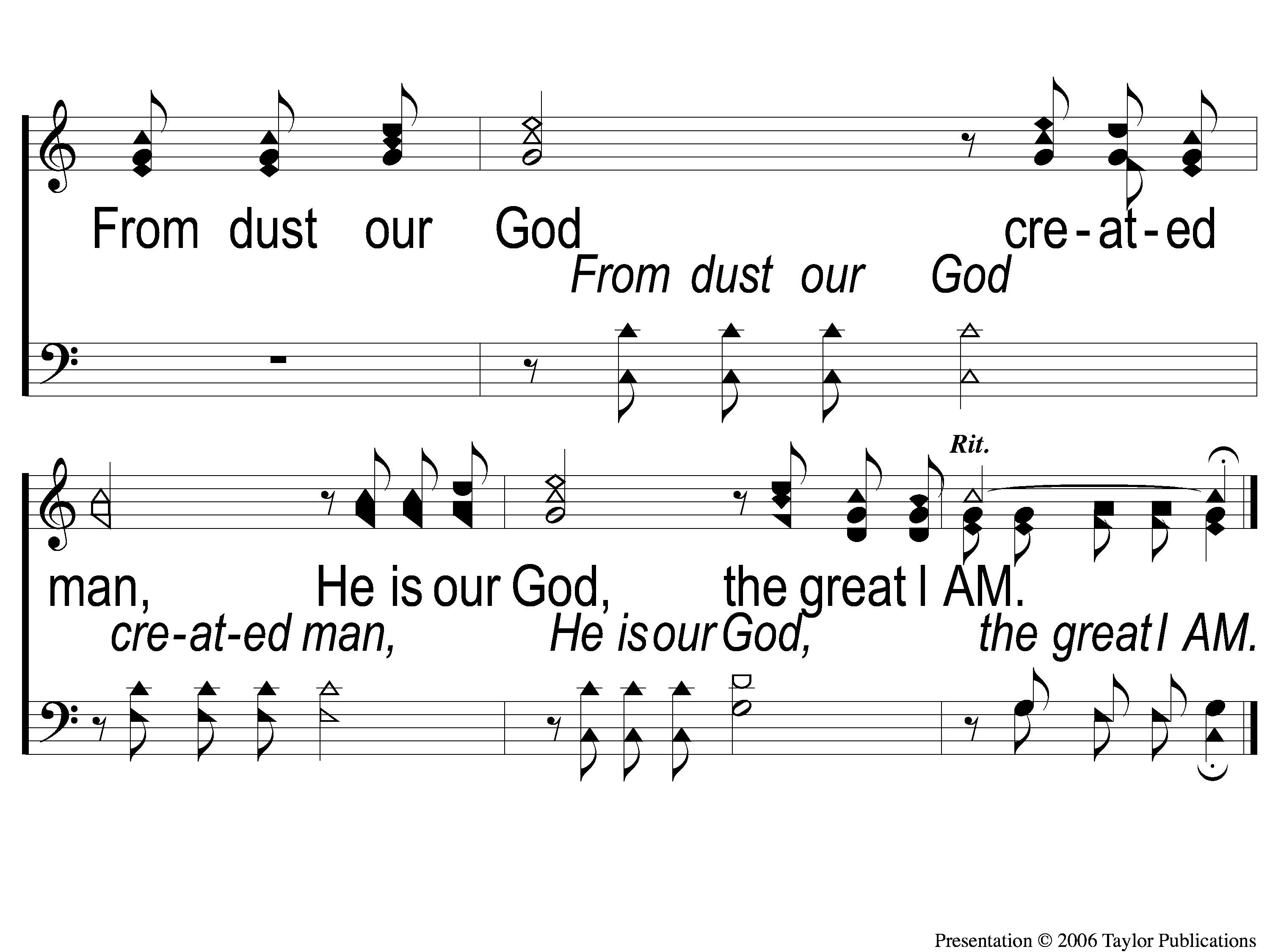 23
Our God, He Is Alive
C-2 Our God He Is Alive
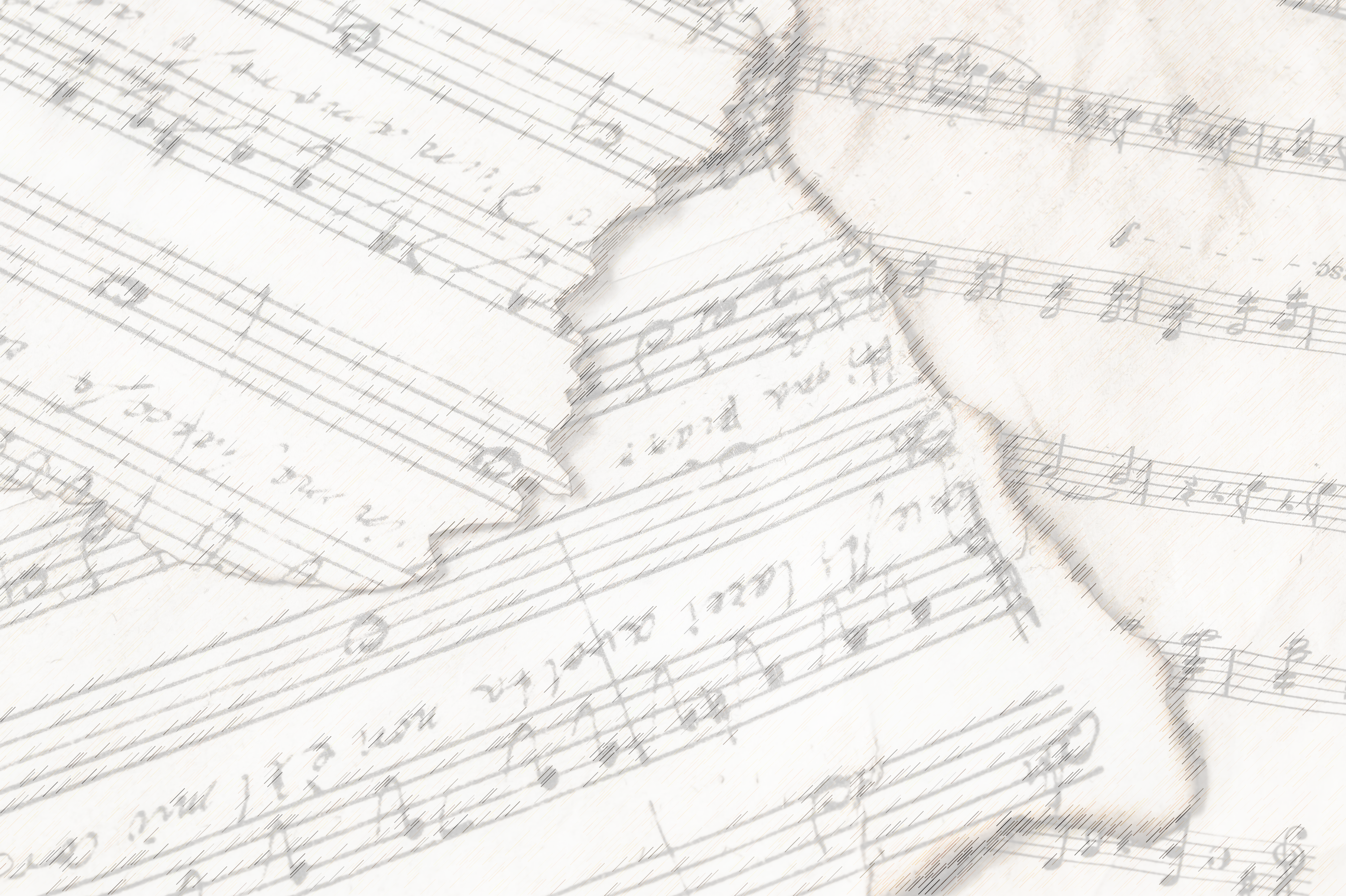 Welcome!
We Are Glad You Are Here
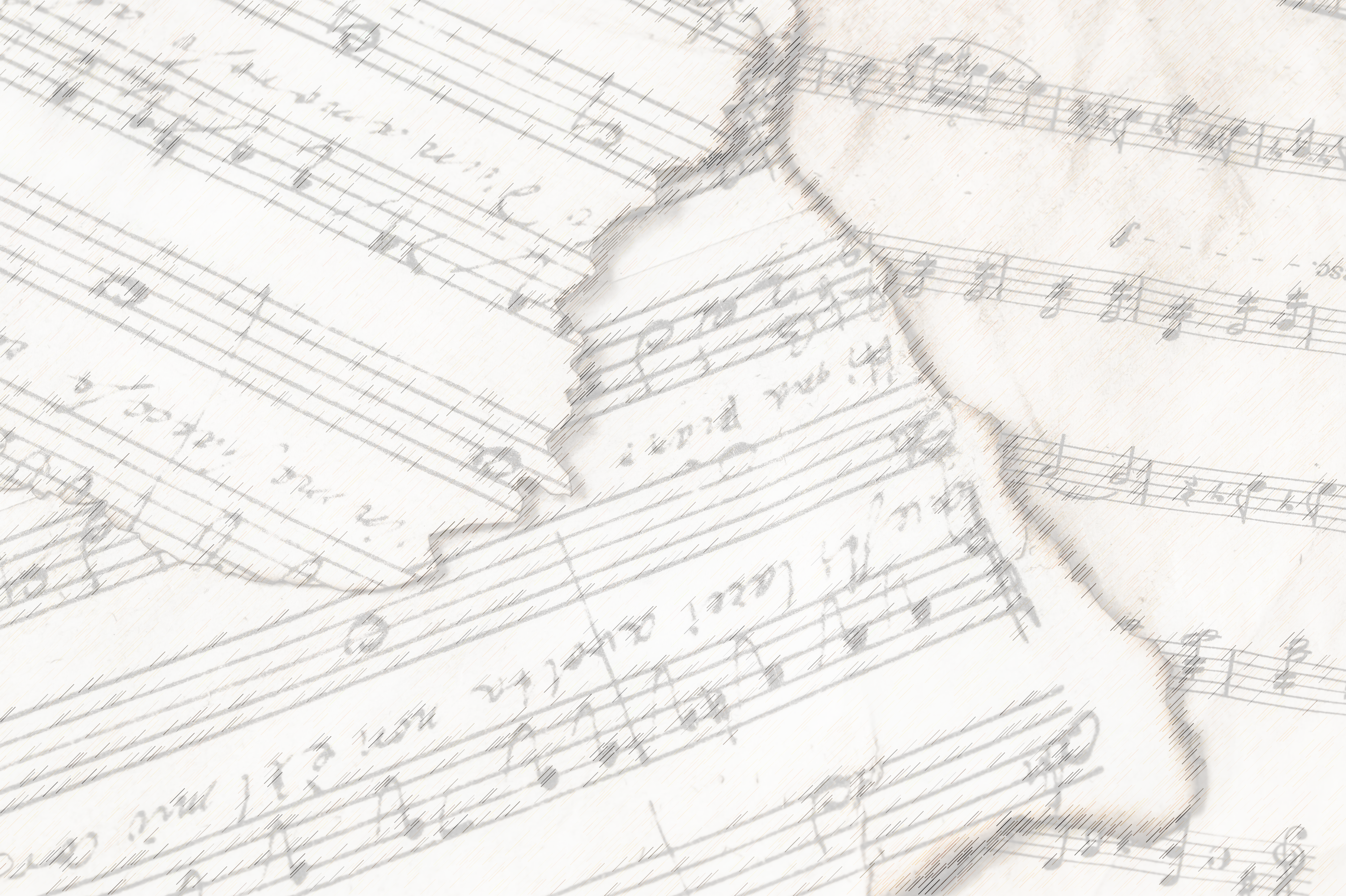 Jesus, Hold My Hand
#412
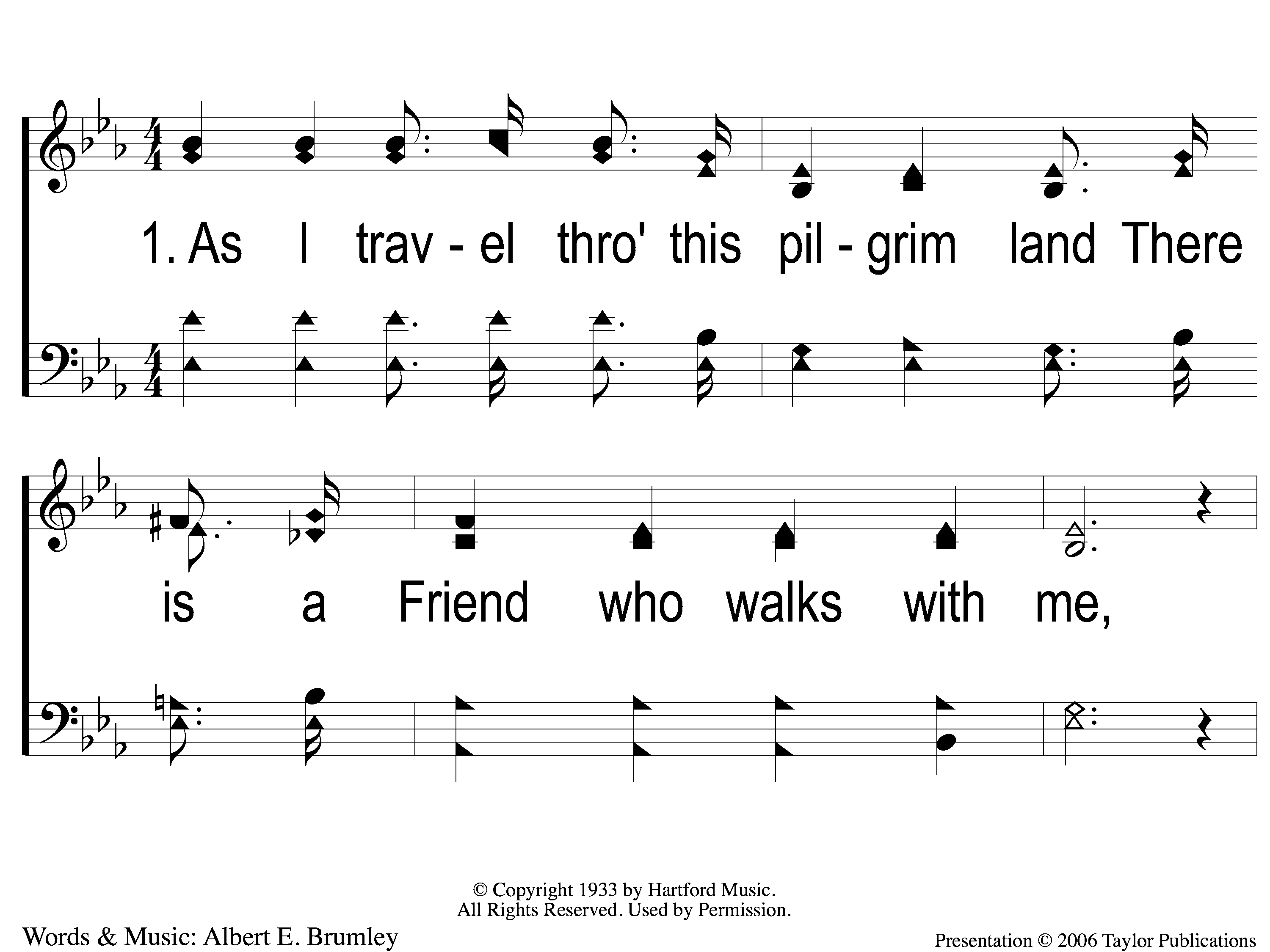 Jesus, Hold My Hand
412
1-1 Jesus Hold My Hand
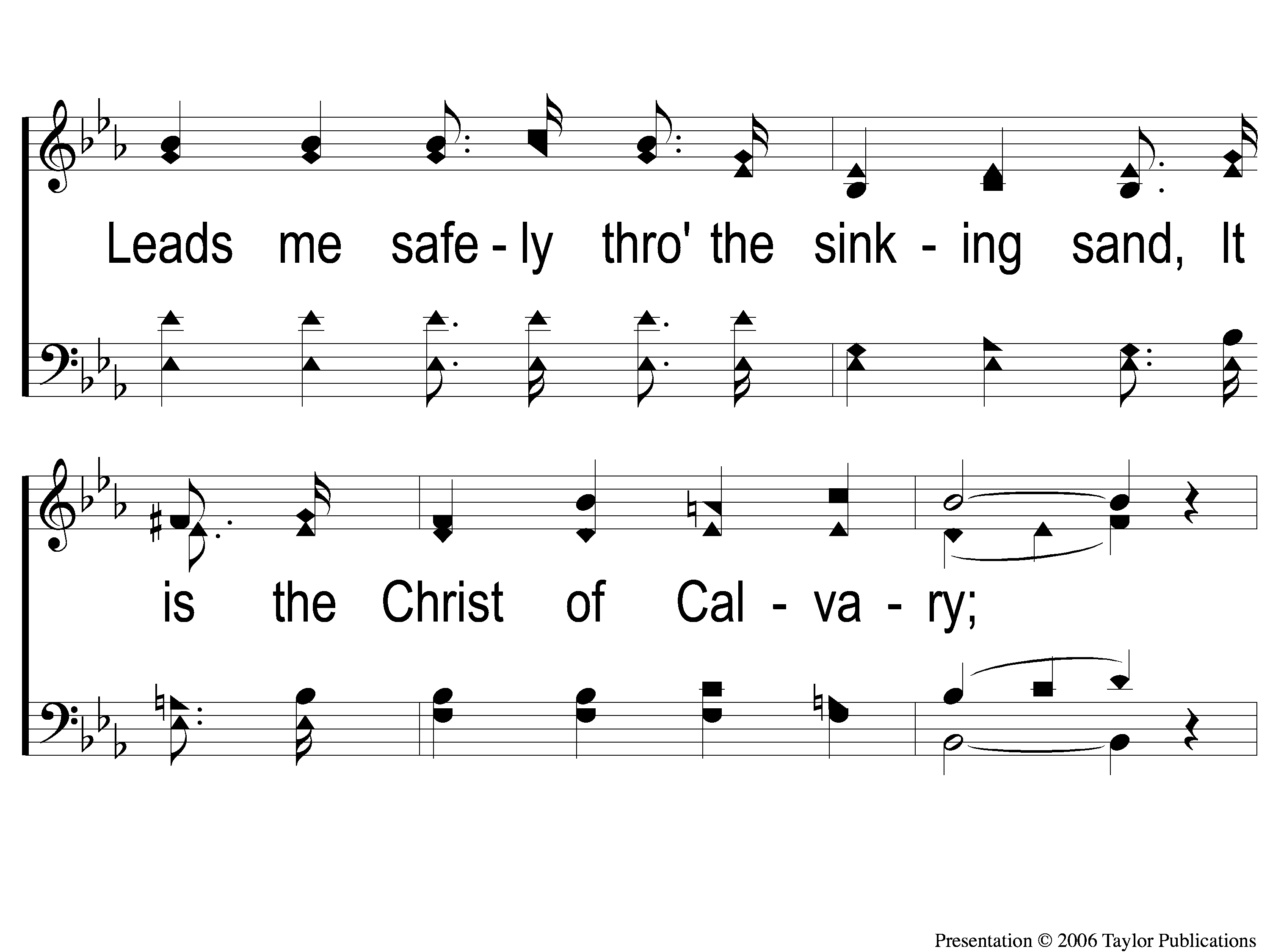 Jesus, Hold My Hand
412
1-2 Jesus Hold My Hand
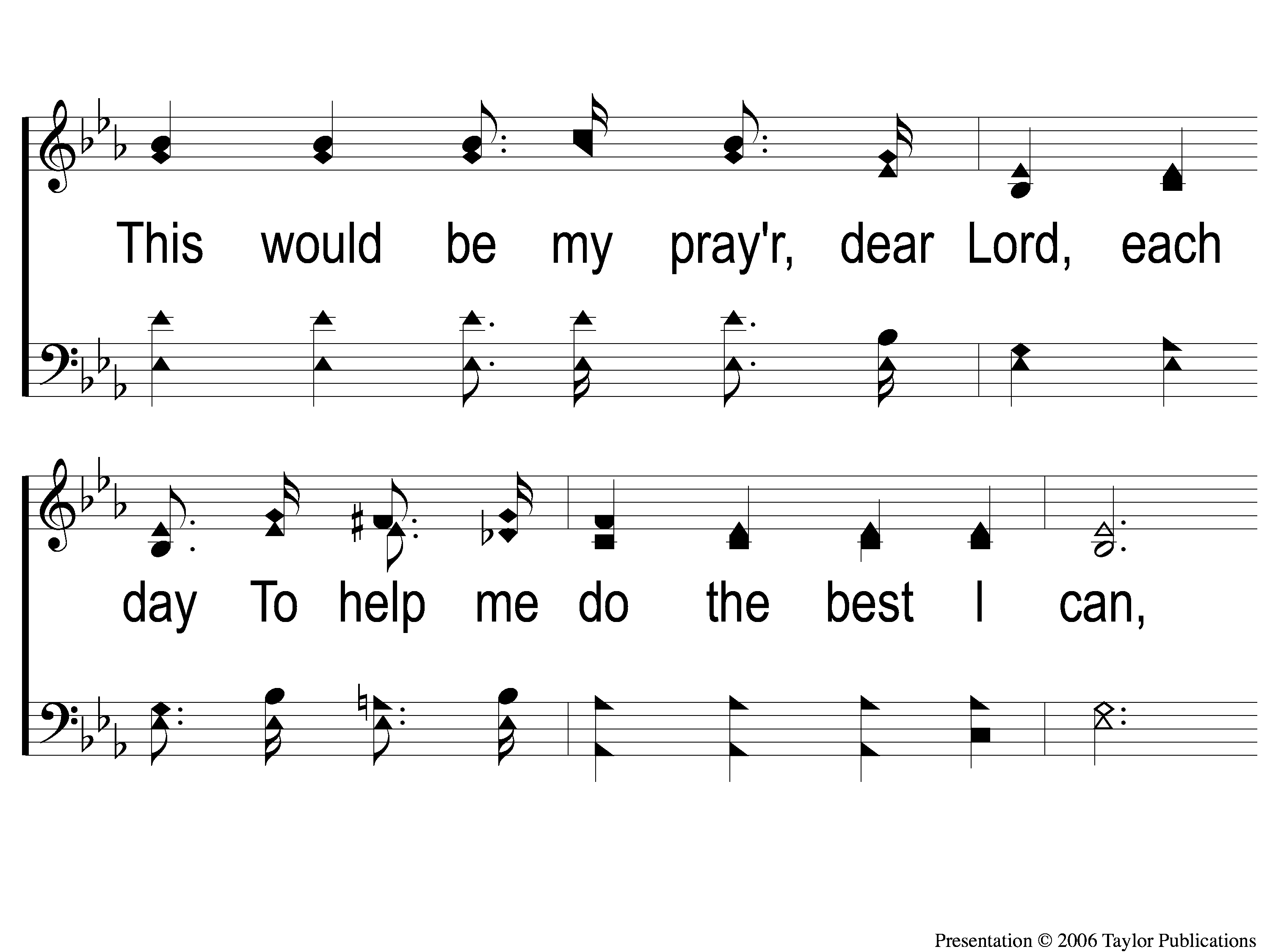 Jesus, Hold My Hand
412
1-3 Jesus Hold My Hand
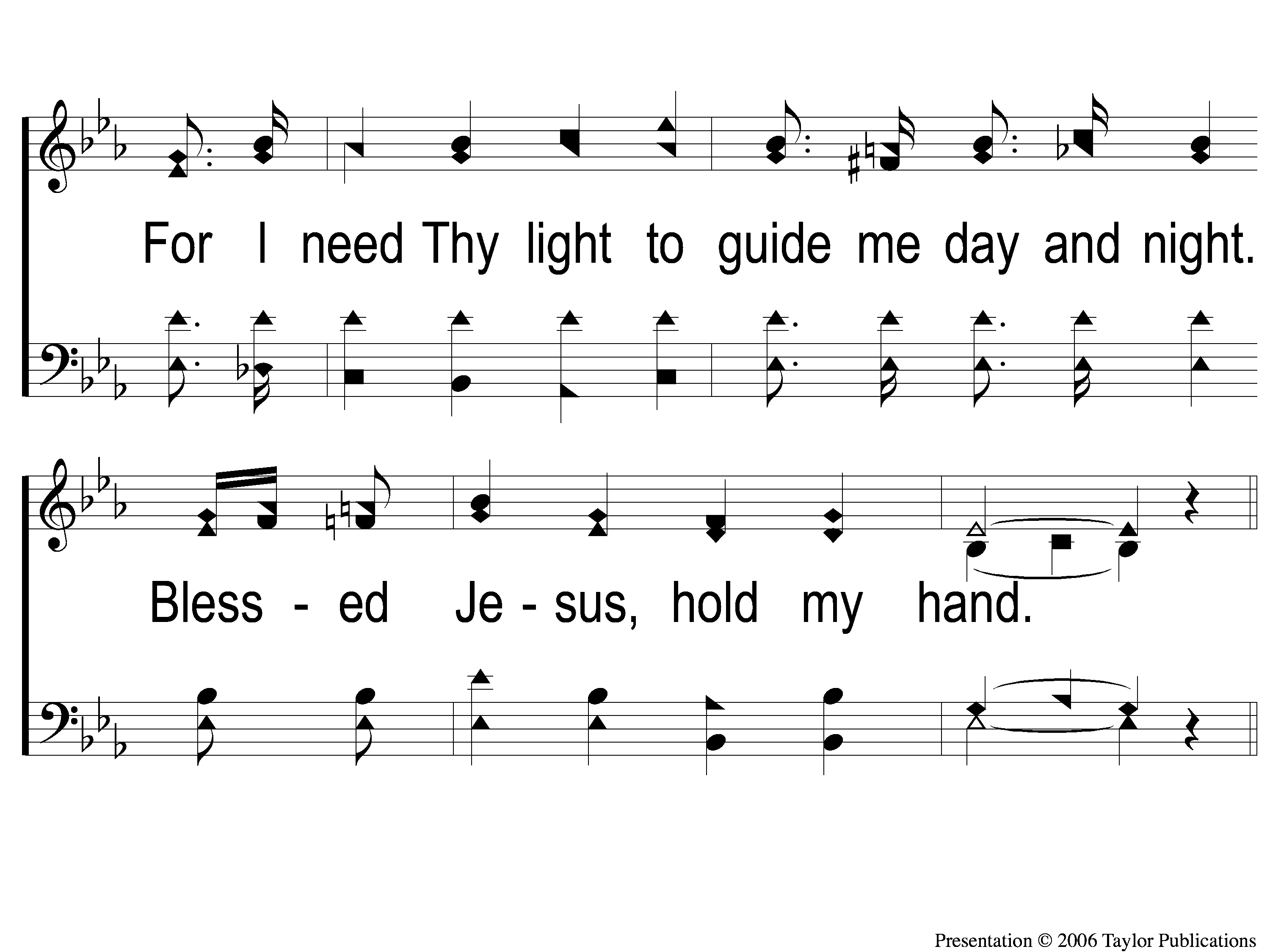 Jesus, Hold My Hand
412
1-4 Jesus Hold My Hand
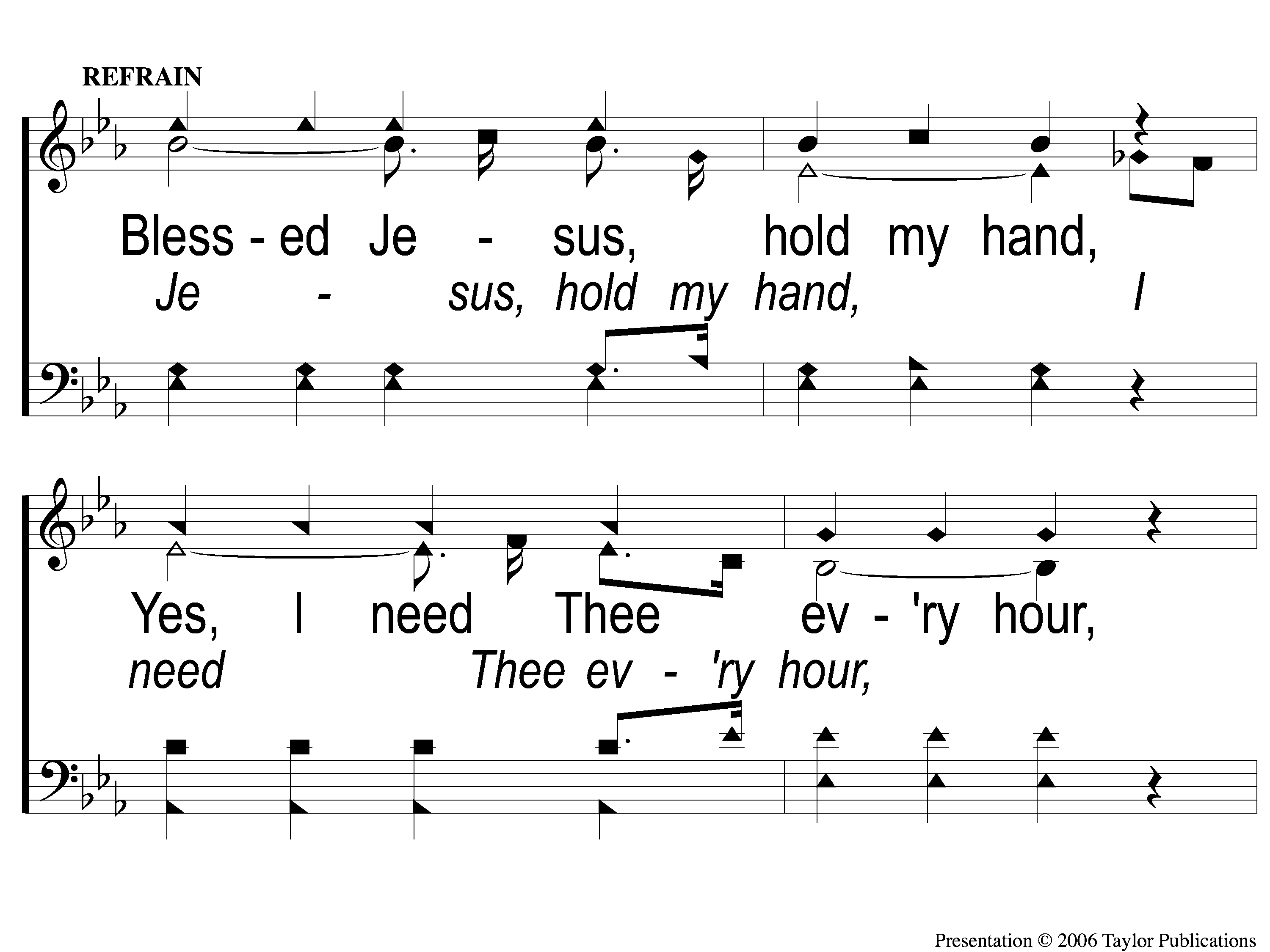 Jesus, Hold My Hand
412
C-1 Jesus Hold My Hand
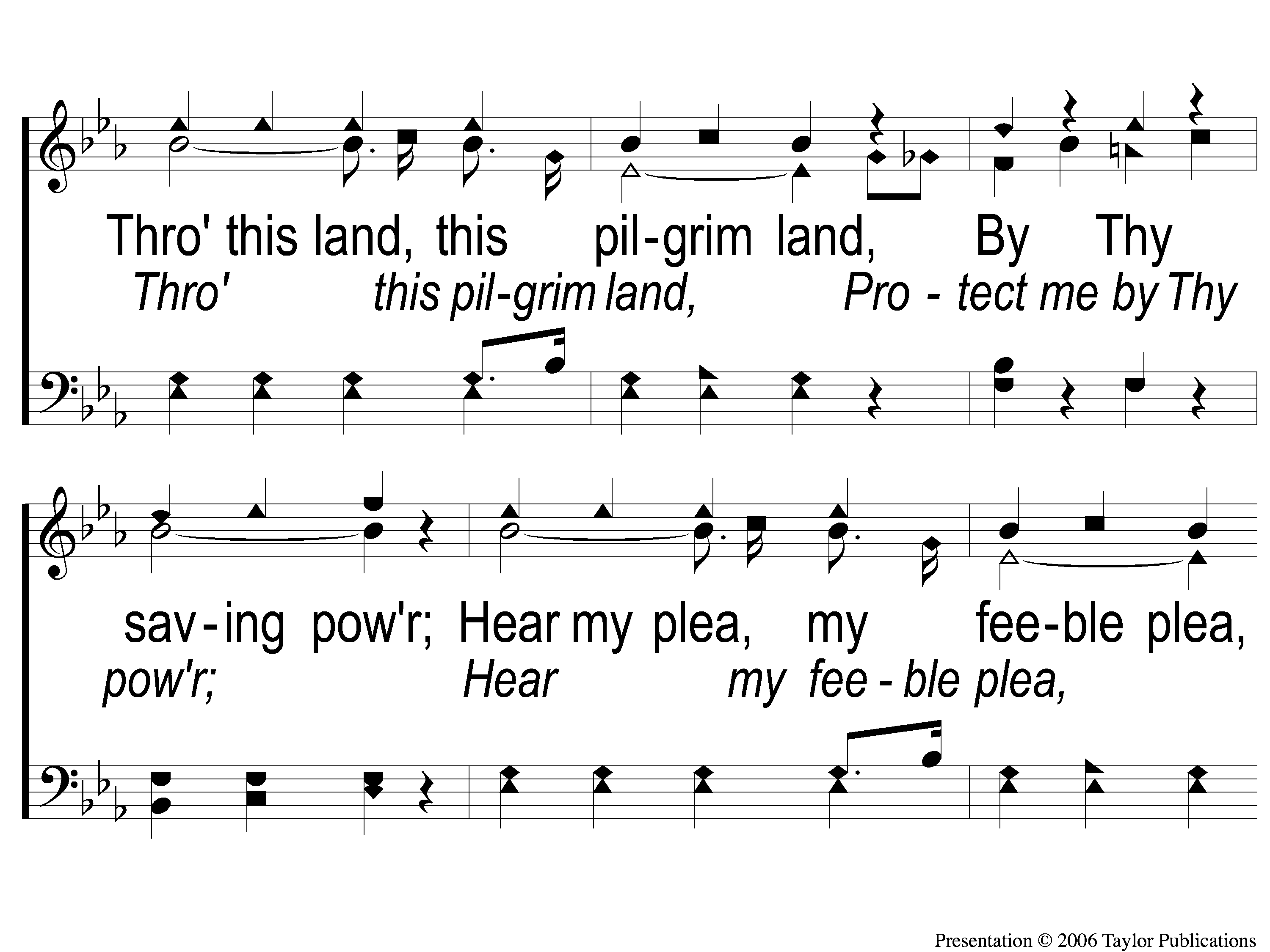 Jesus, Hold My Hand
412
C-2 Jesus Hold My Hand
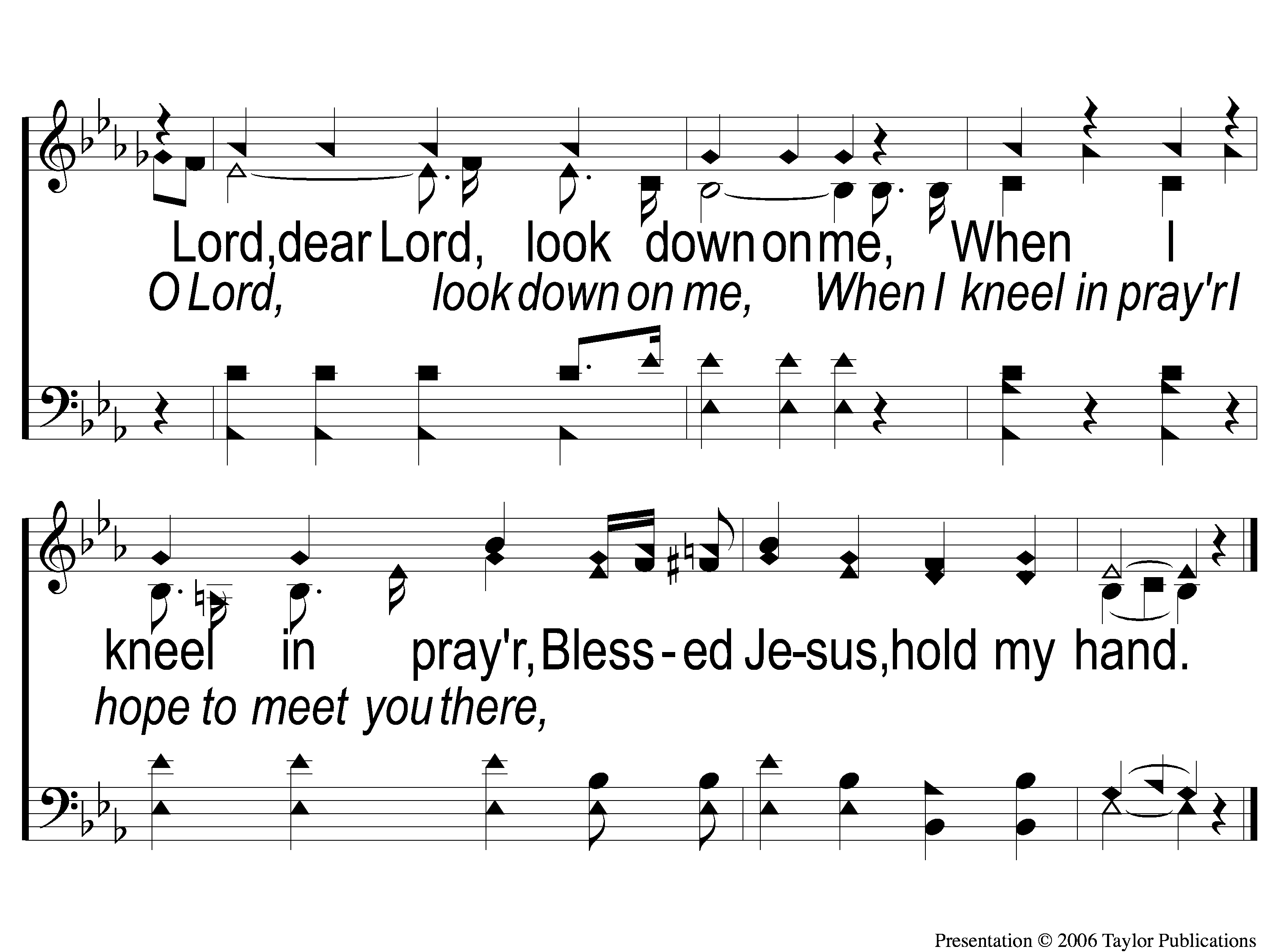 Jesus, Hold My Hand
412
C-3 Jesus Hold My Hand
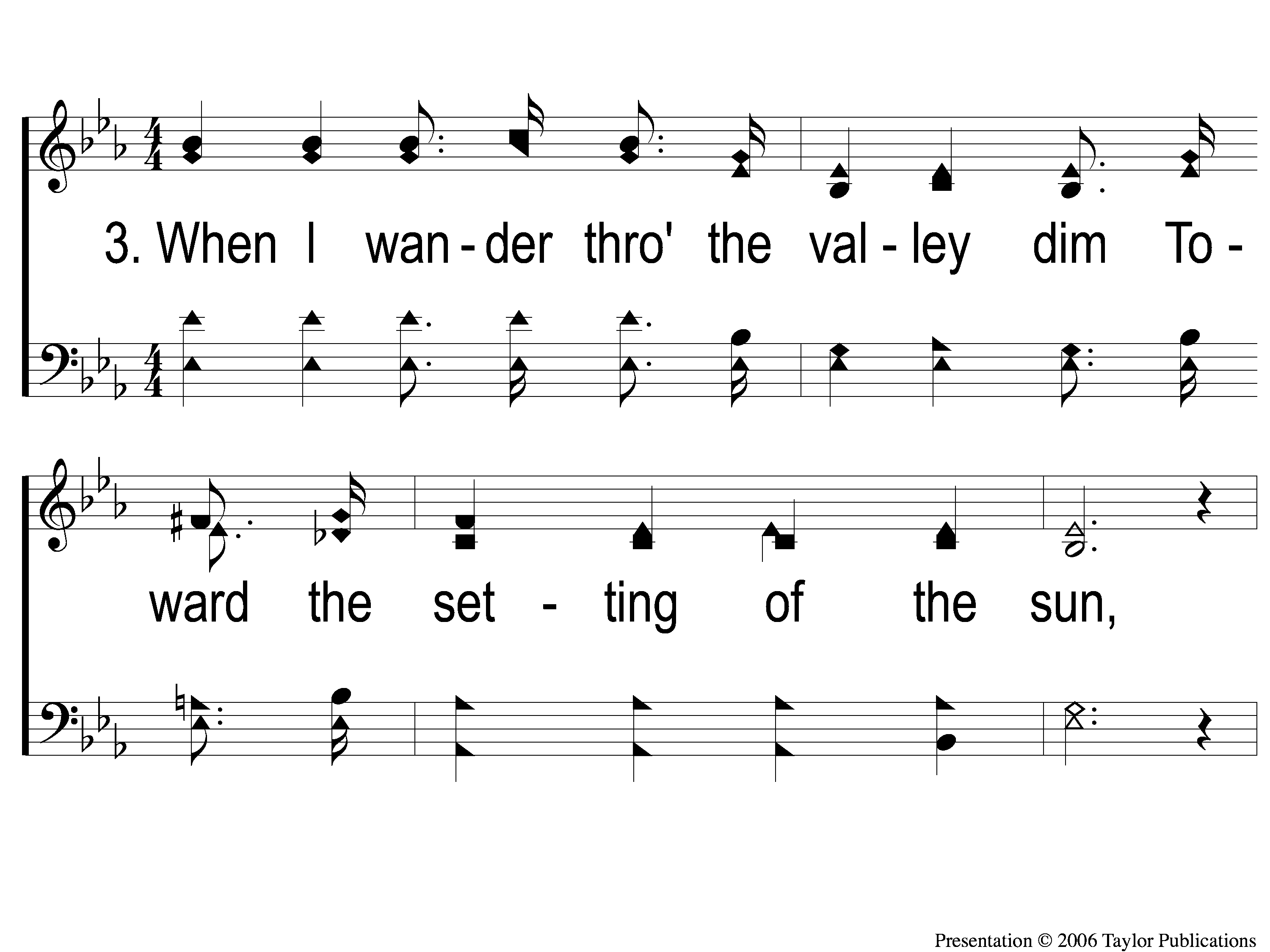 Jesus, Hold My Hand
412
3-1 Jesus Hold My Hand
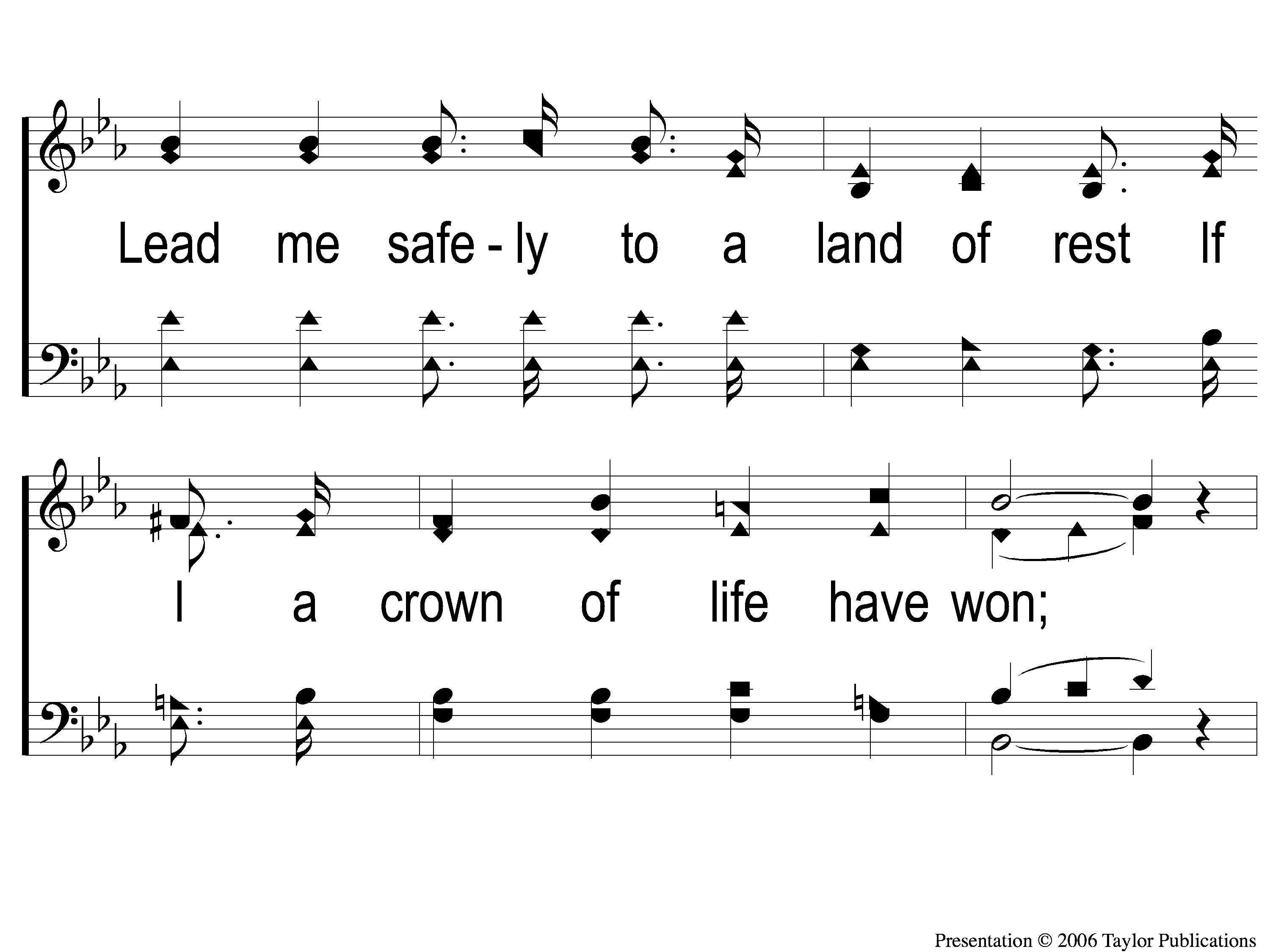 Jesus, Hold My Hand
412
3-2 Jesus Hold My Hand
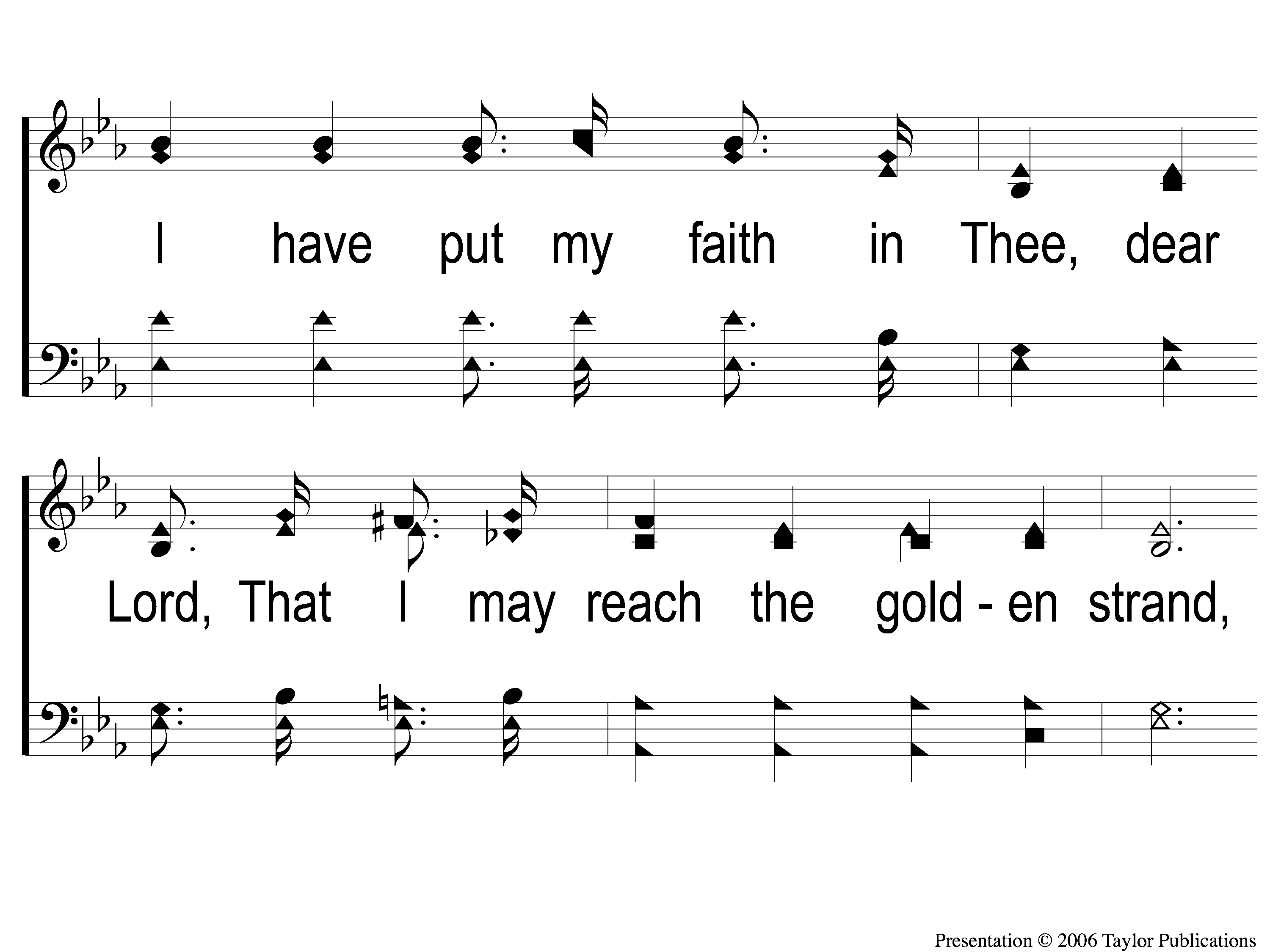 Jesus, Hold My Hand
412
3-3 Jesus Hold My Hand
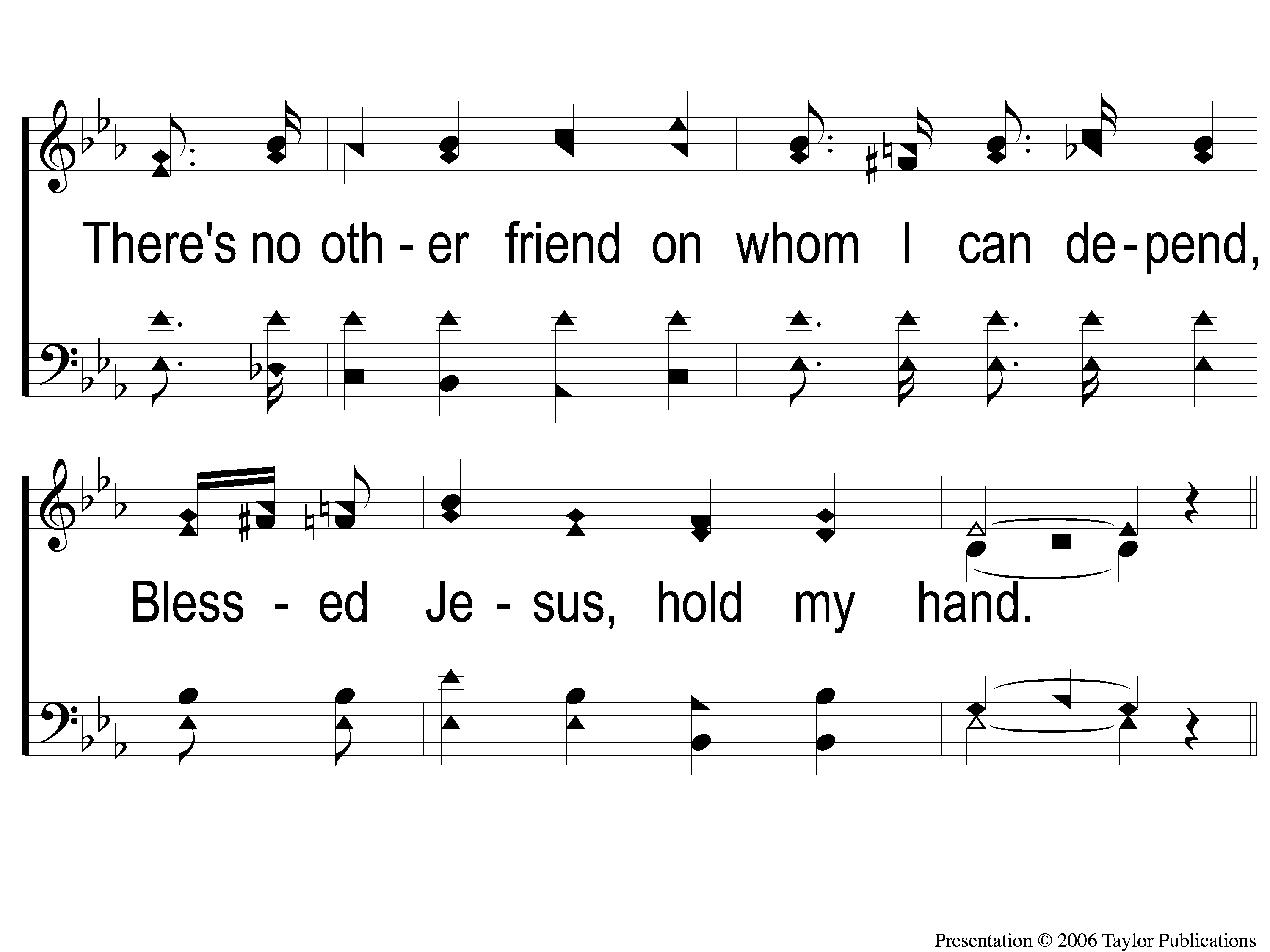 Jesus, Hold My Hand
412
3-4 Jesus Hold My Hand
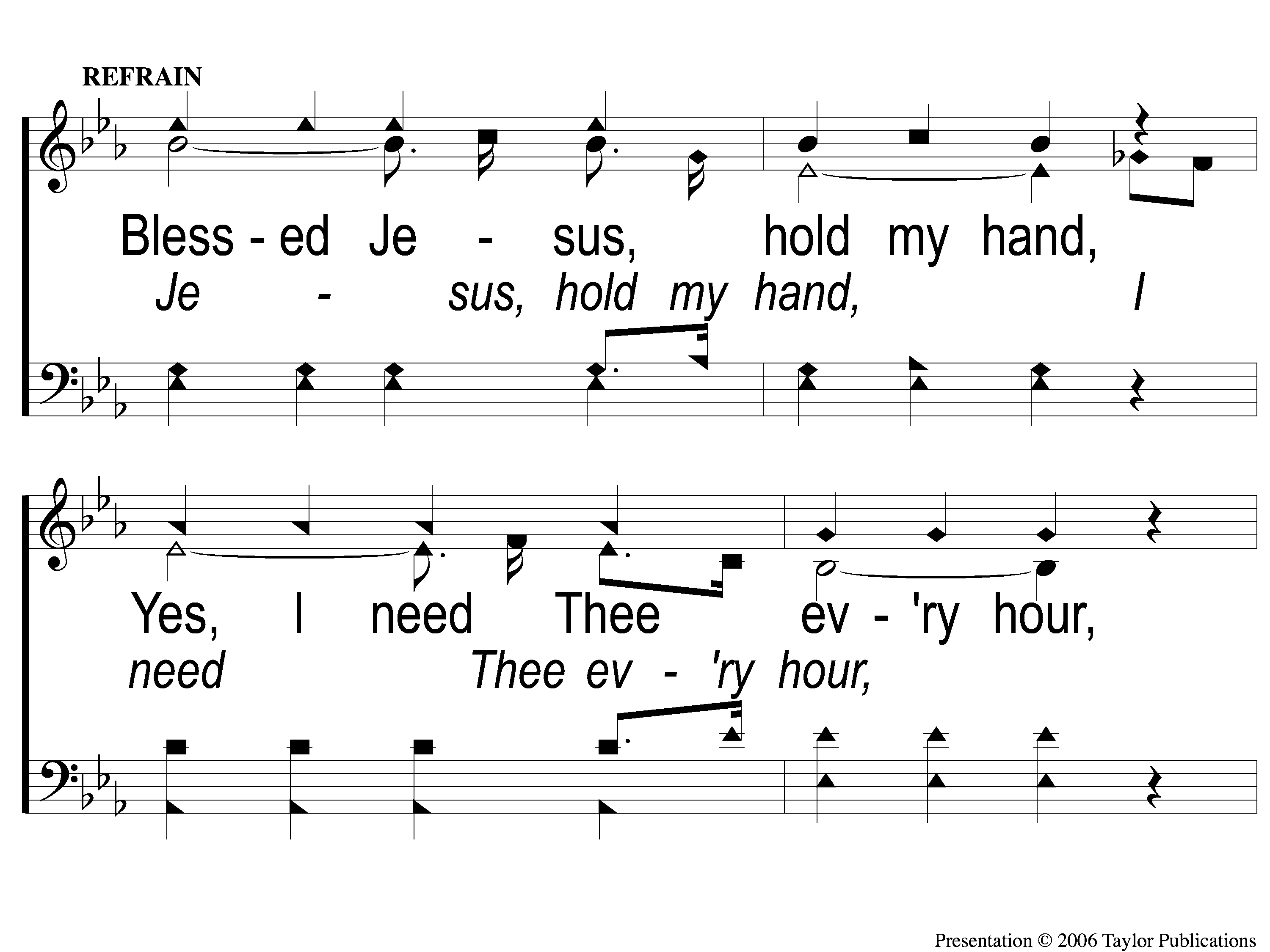 Jesus, Hold My Hand
412
C-1 Jesus Hold My Hand
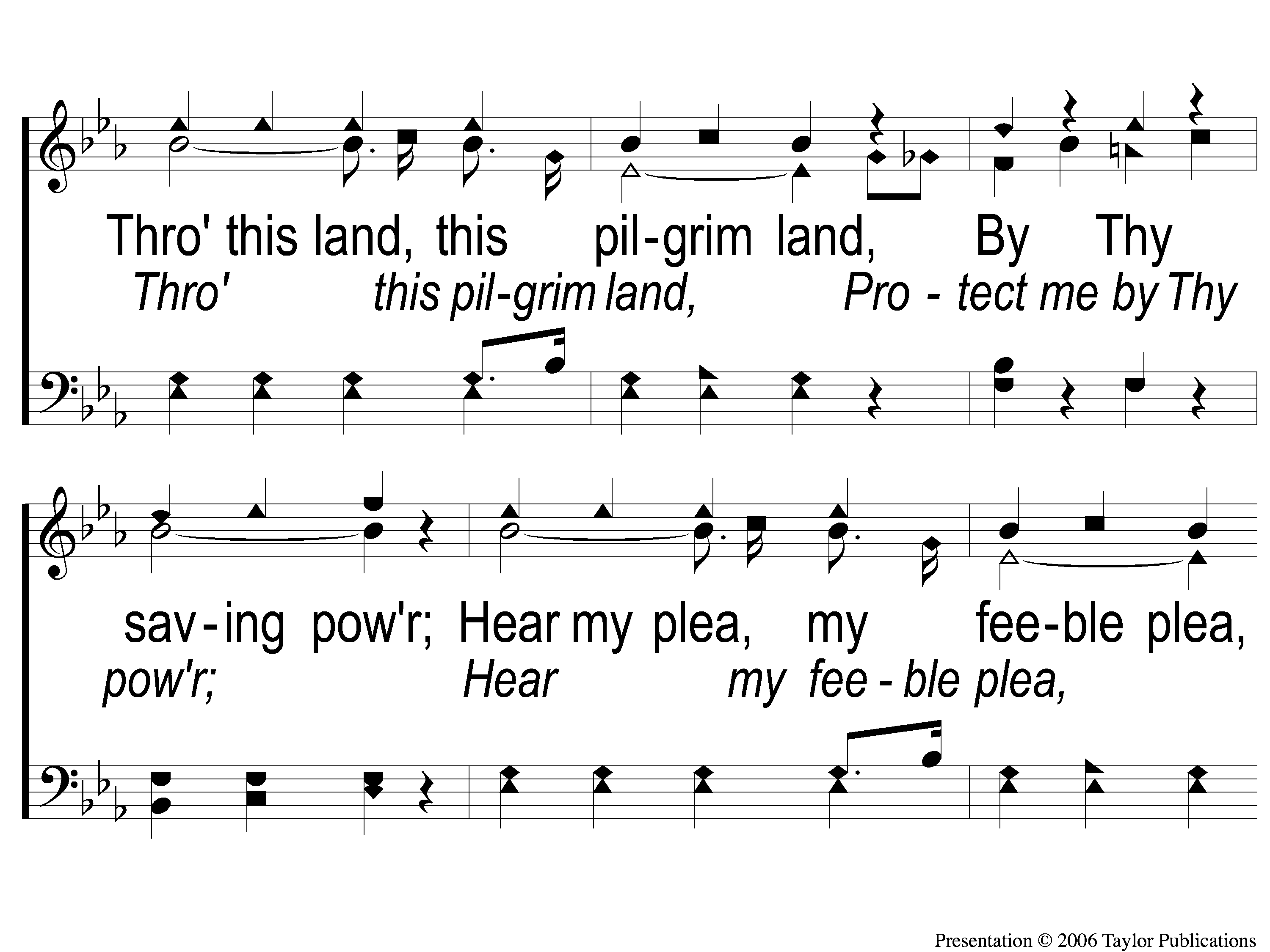 Jesus, Hold My Hand
412
C-2 Jesus Hold My Hand
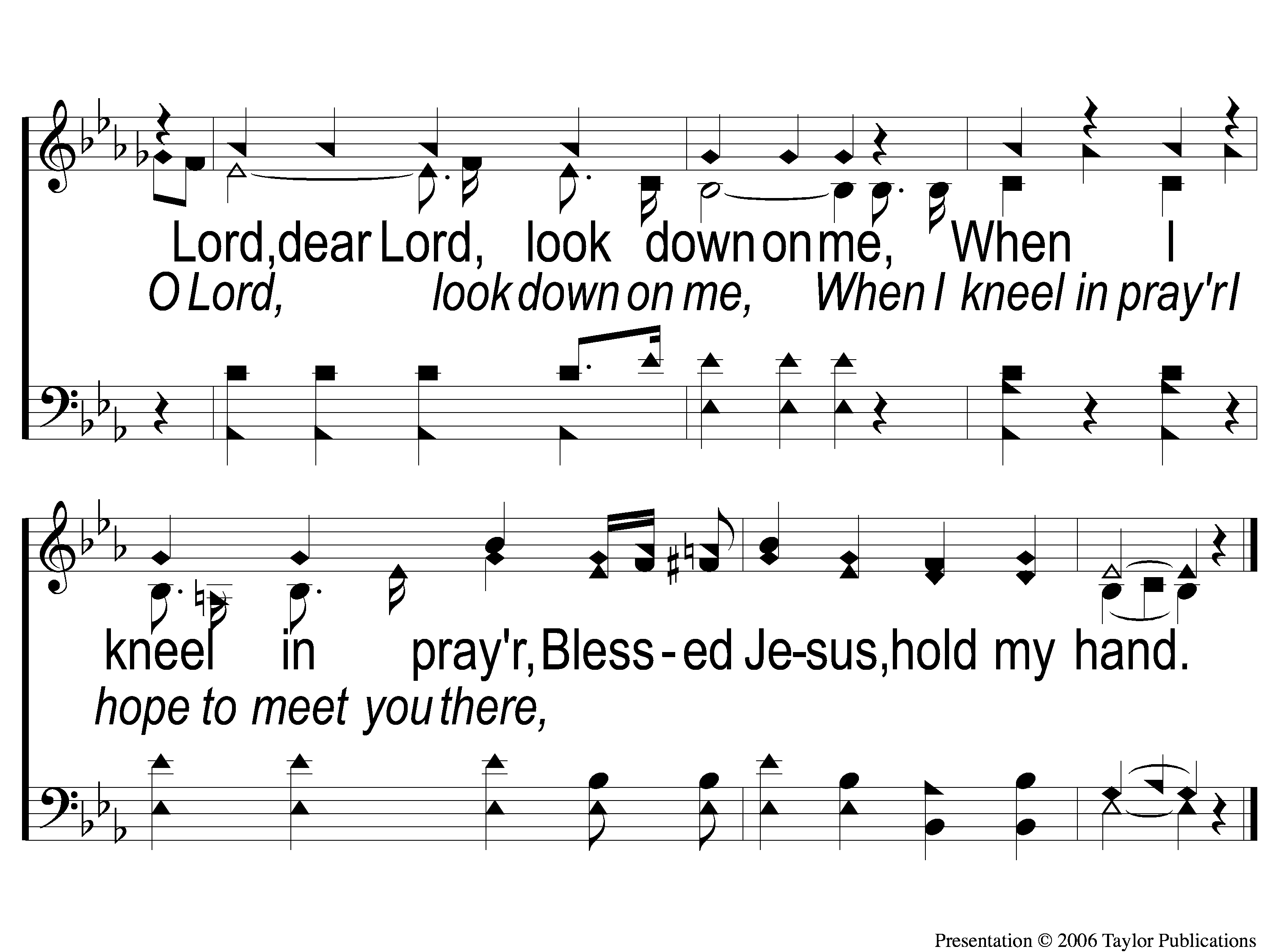 Jesus, Hold My Hand
412
C-3 Jesus Hold My Hand
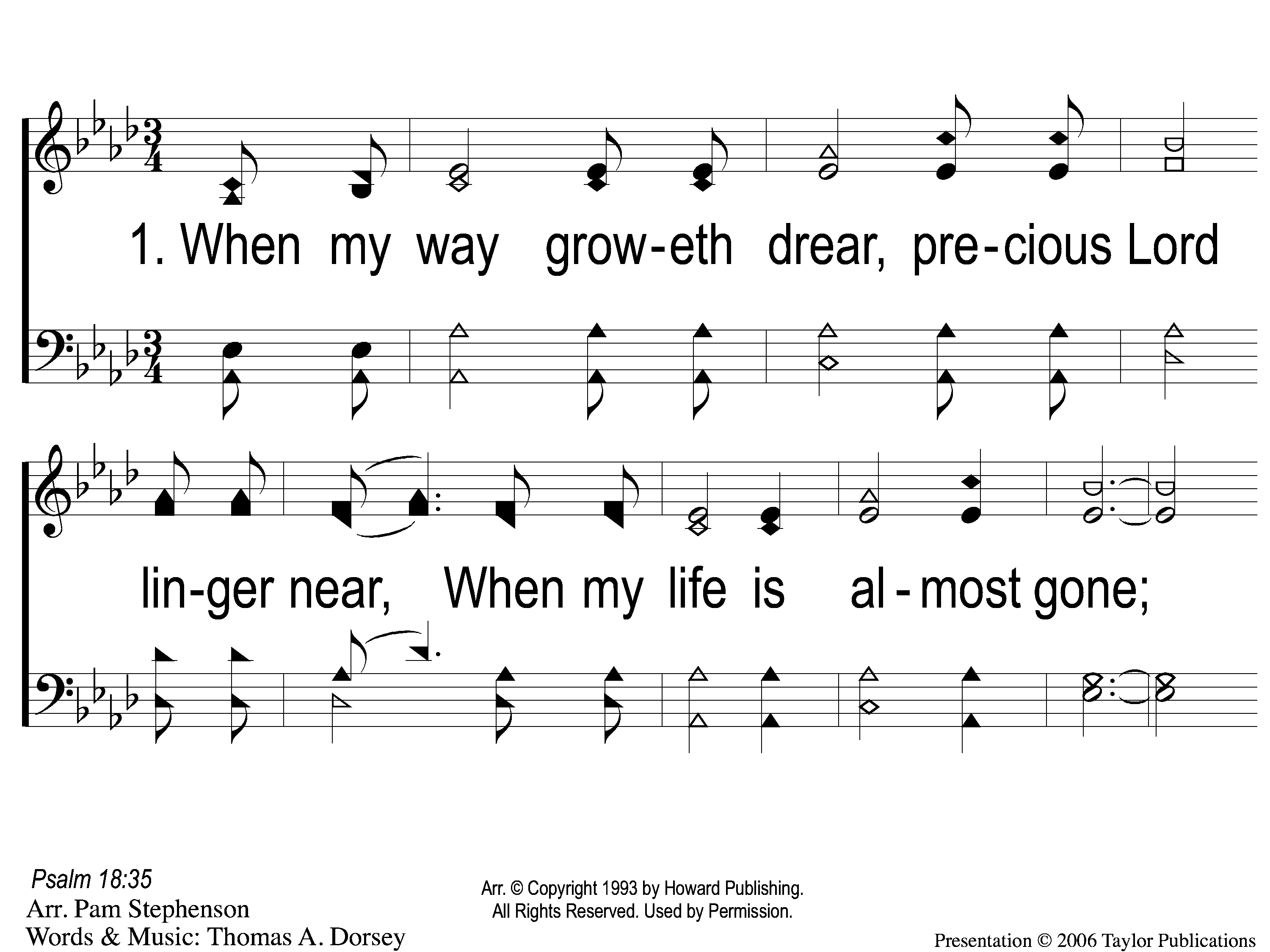 Take My Hand Precious Lord
786
1-1 Take My Hand Precious Lord
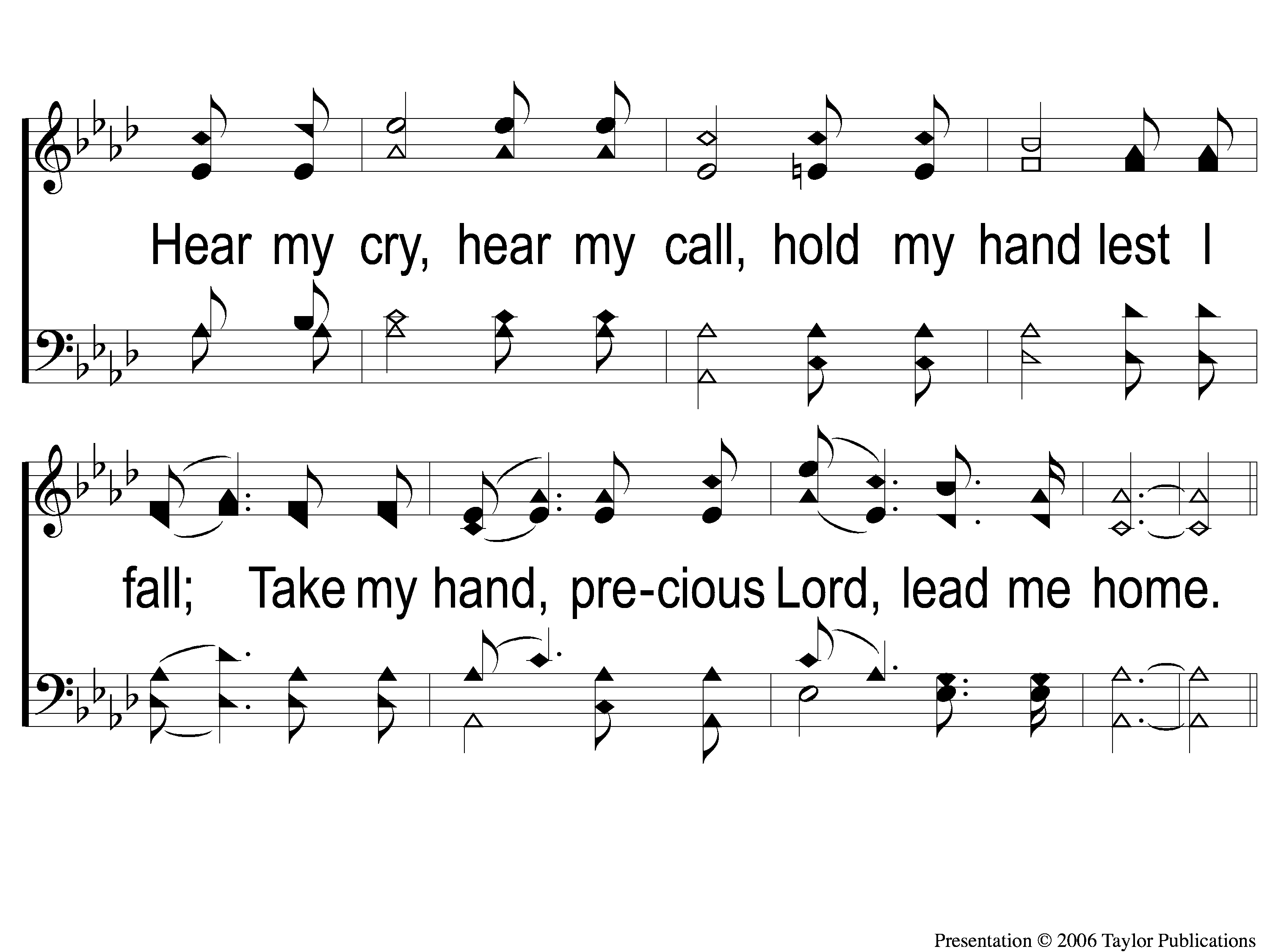 Take My Hand Precious Lord
786
1-2 Take My Hand Precious Lord
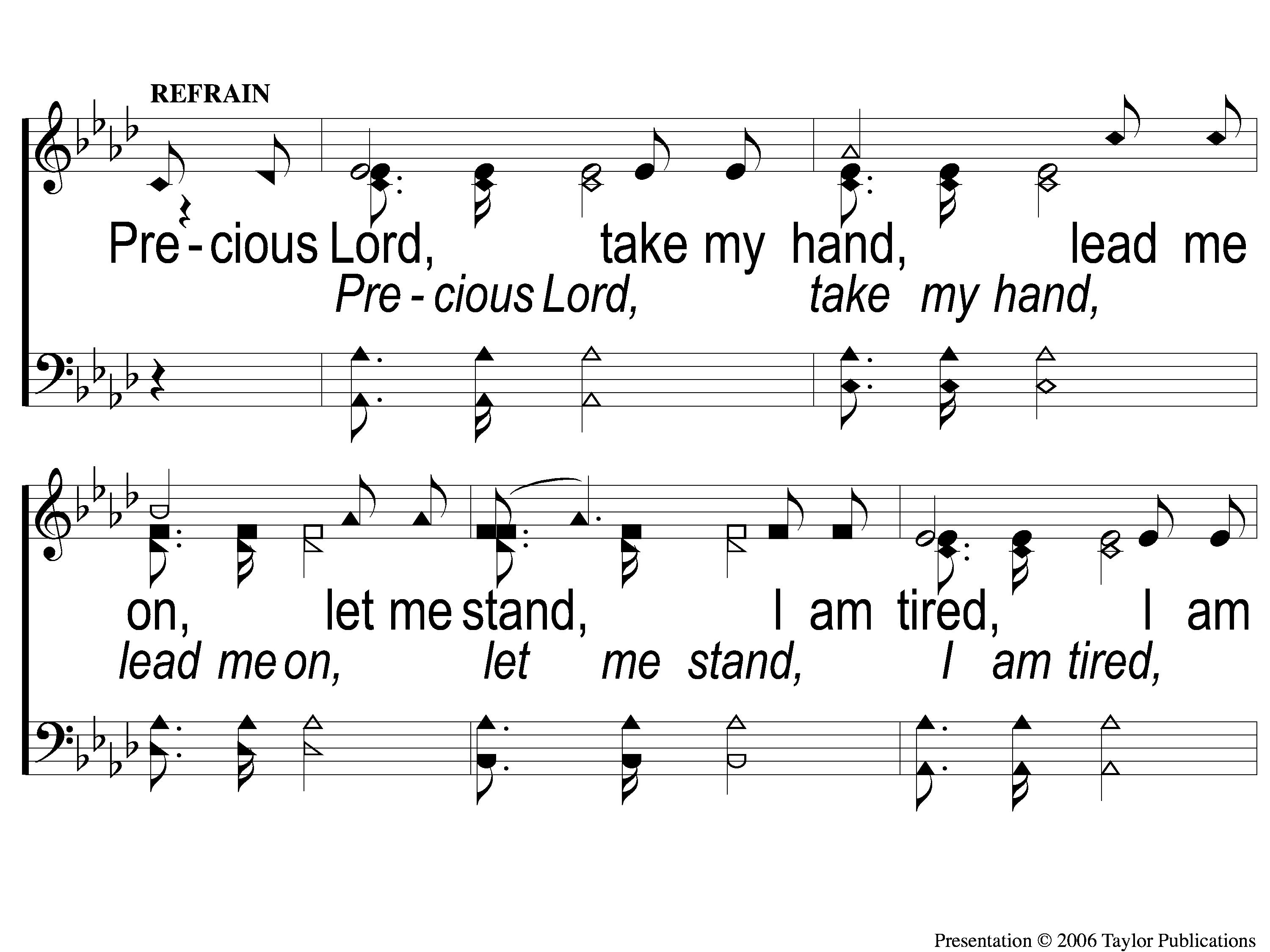 Take My Hand Precious Lord
786
C-1 Take My Hand Precious Lord
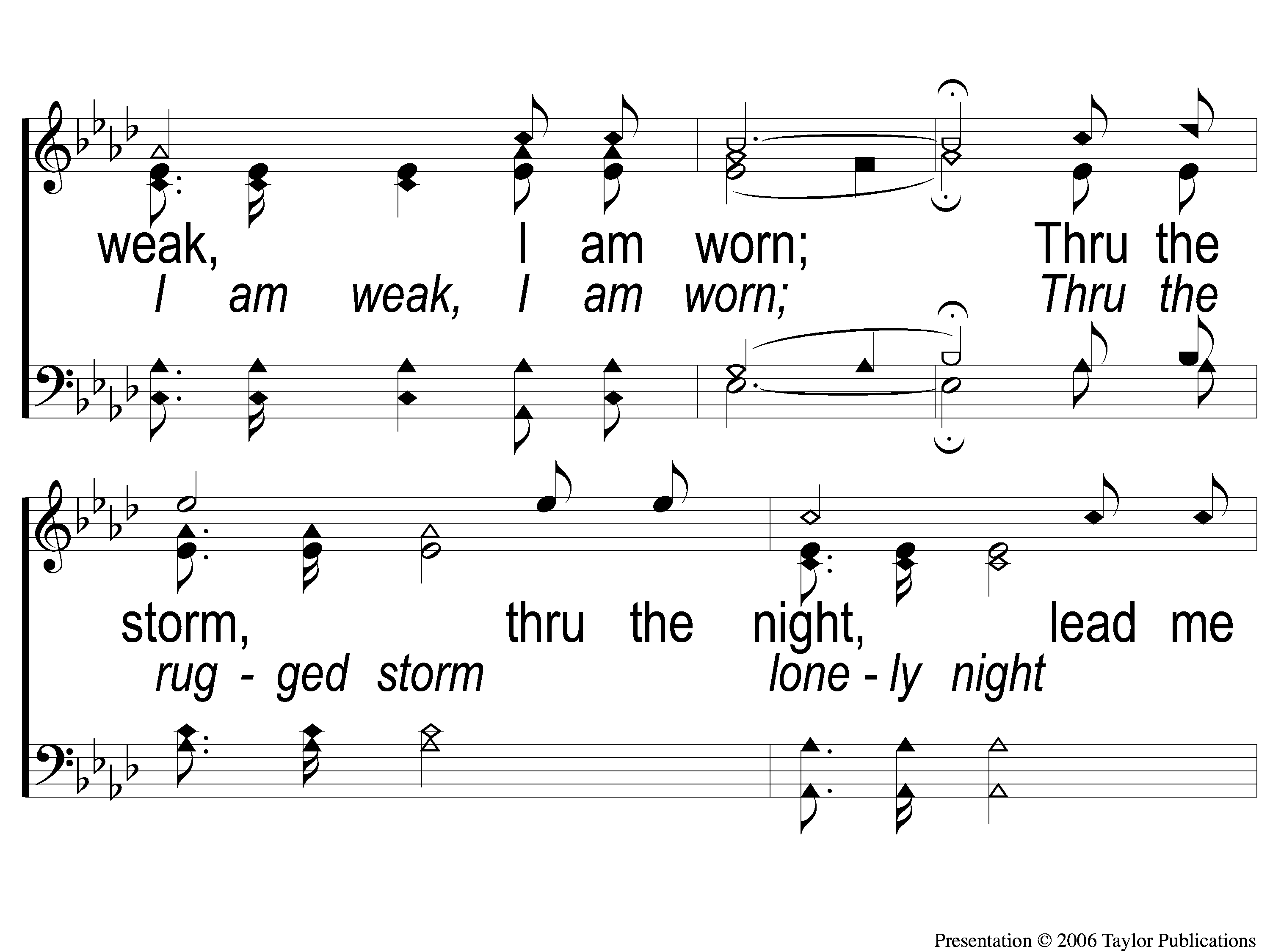 Take My Hand Precious Lord
786
C-2 Take My Hand Precious Lord
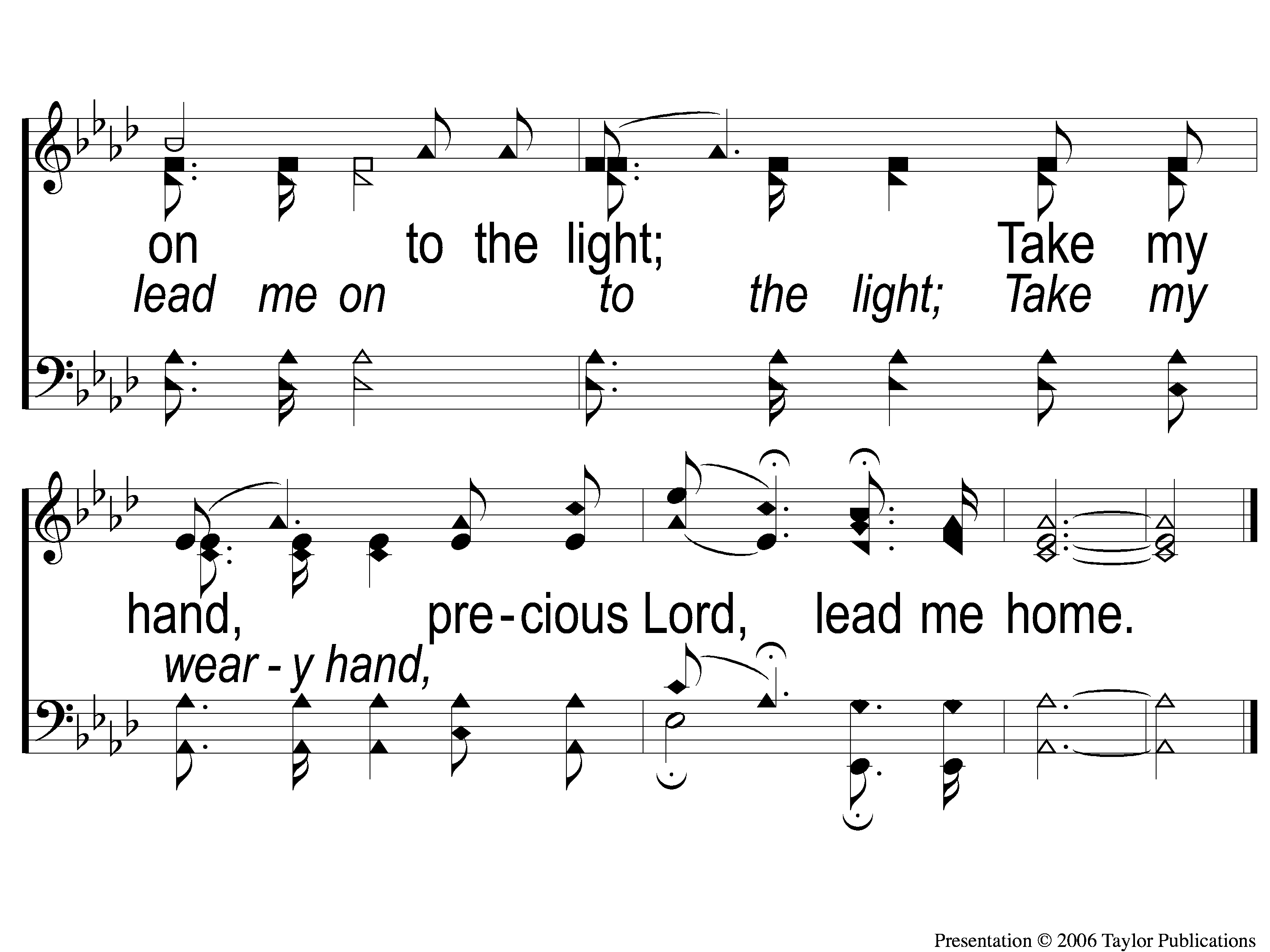 Take My Hand Precious Lord
786
C-3 Take My Hand Precious Lord
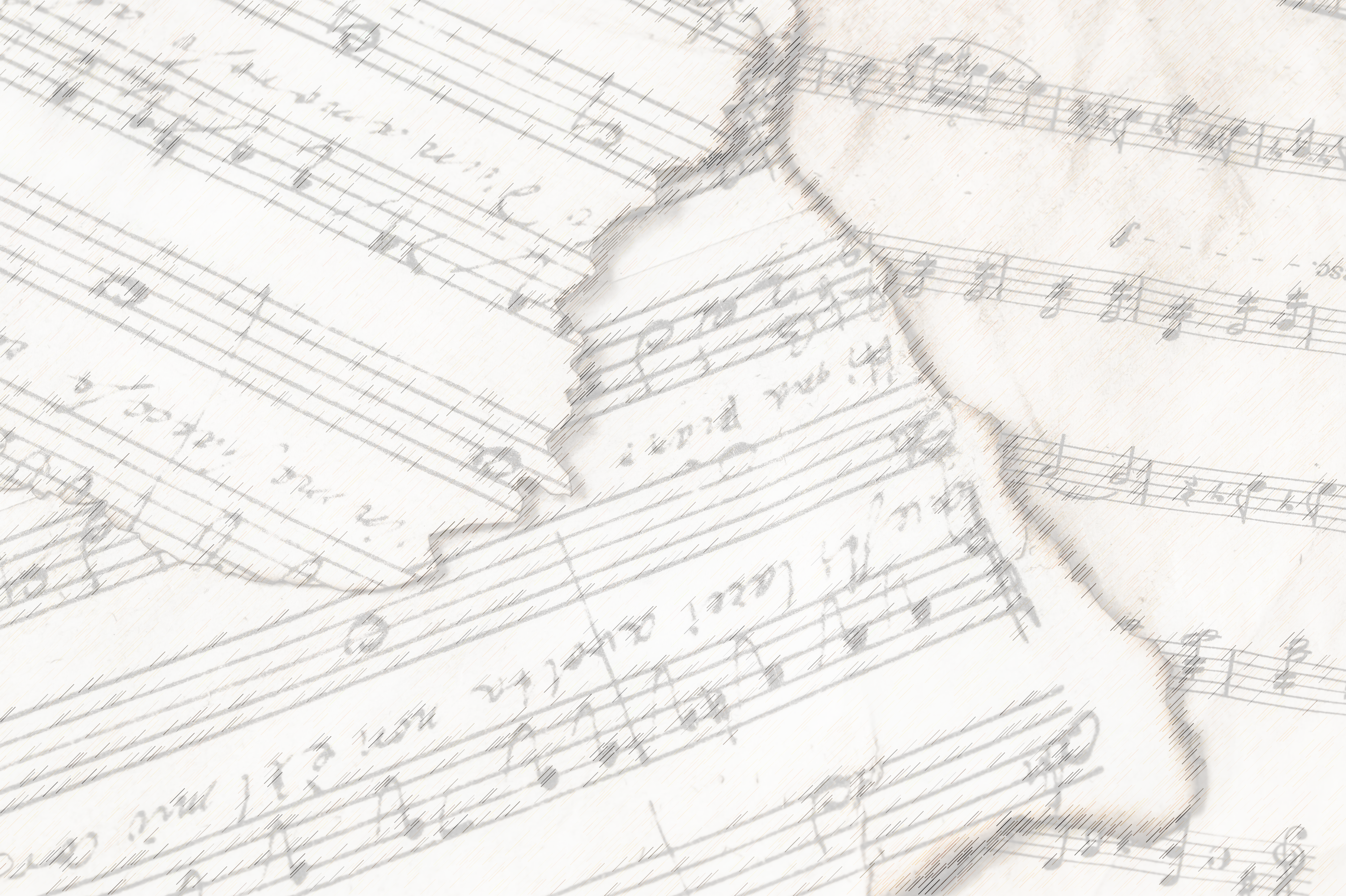 Savior Lead Me
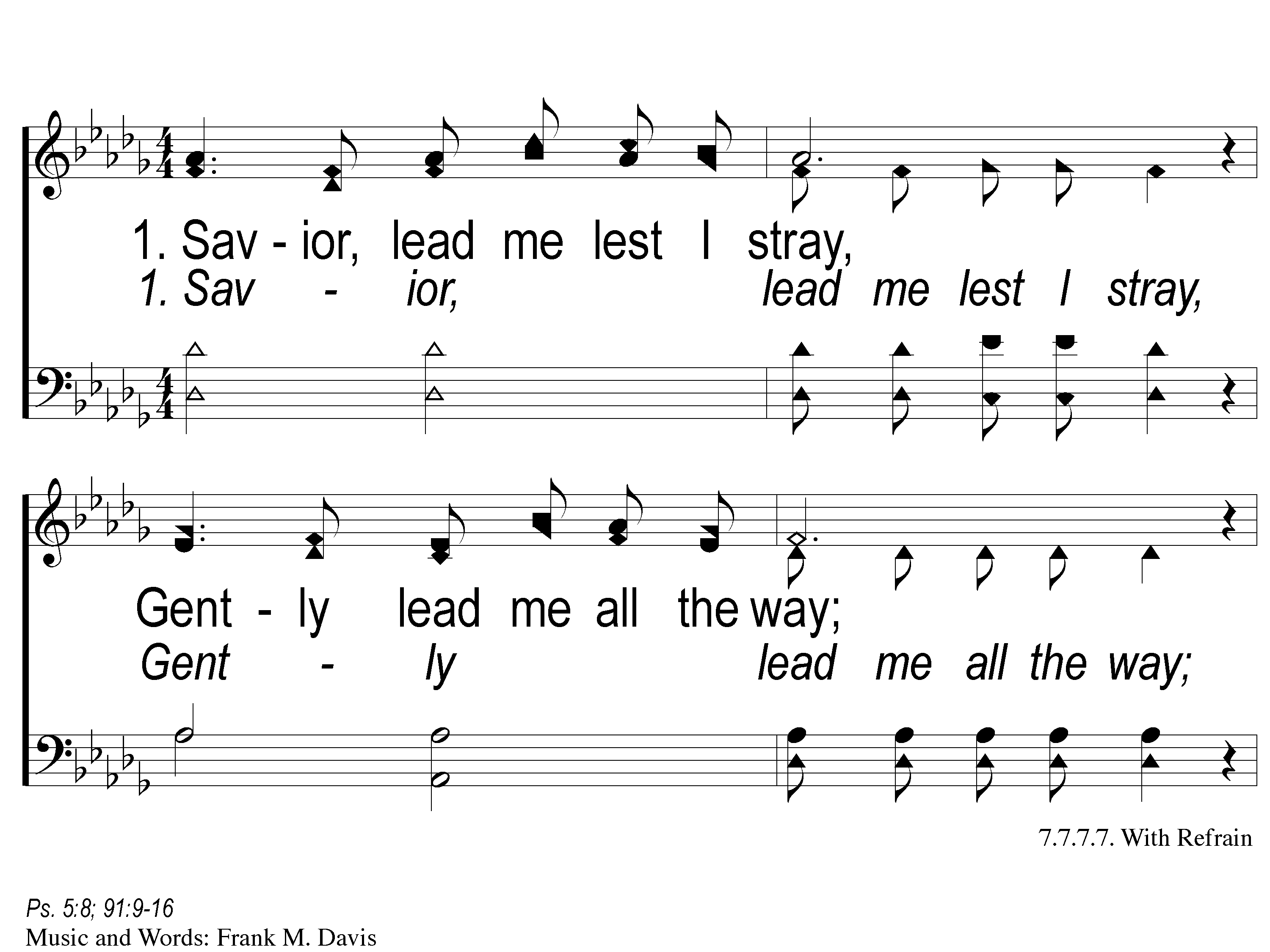 Savior Lead Me
409
1-1 Savior Lead Me
ePraise Hymn Presentation © 2005 Taylor Publications
ePraise Hymn Presentation © 2005 Taylor Publications
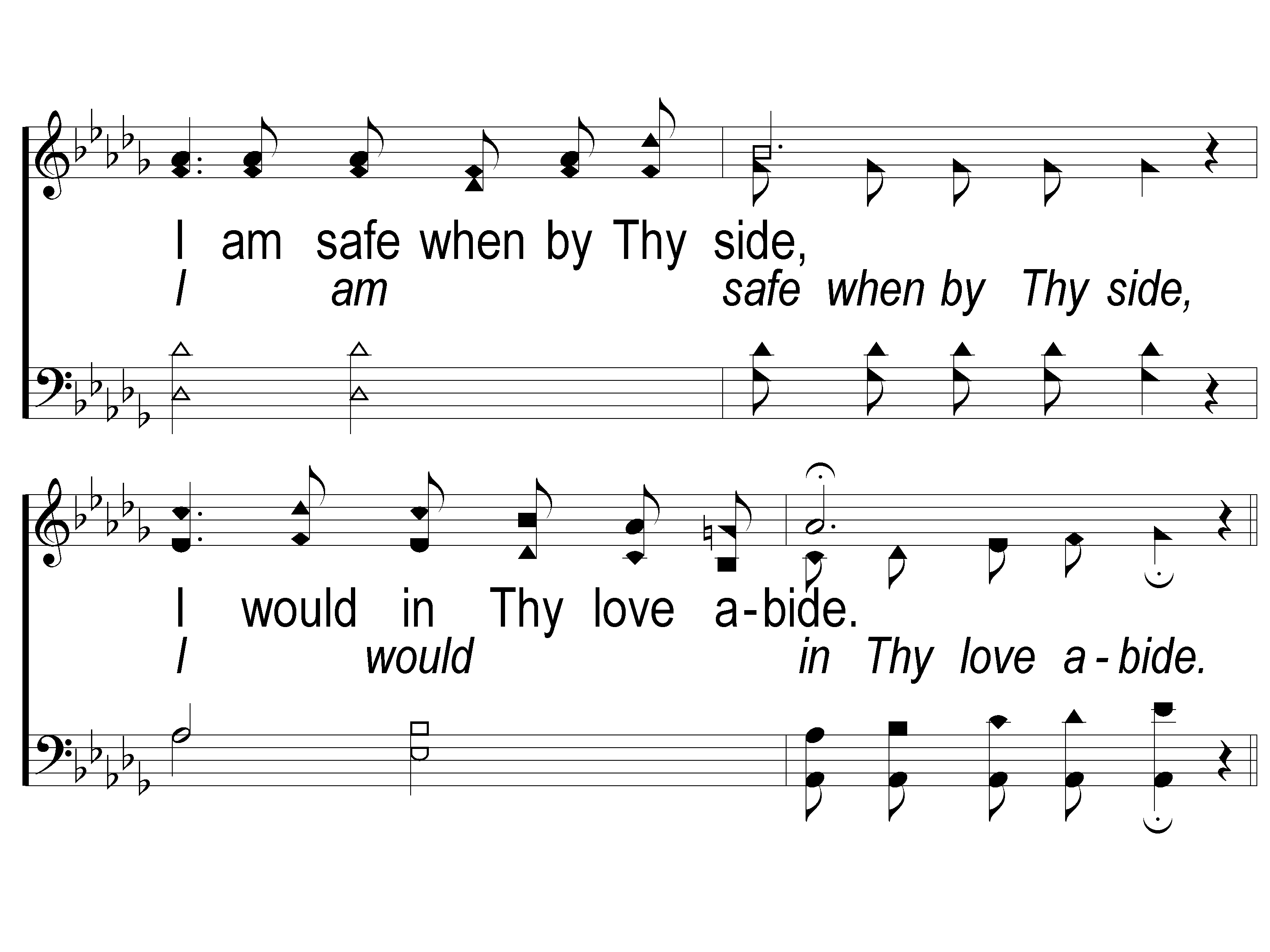 Savior Lead Me
409
1-2 Savior Lead Me
ePraise Hymn Presentation © 2005 Taylor Publications
ePraise Hymn Presentation © 2005 Taylor Publications
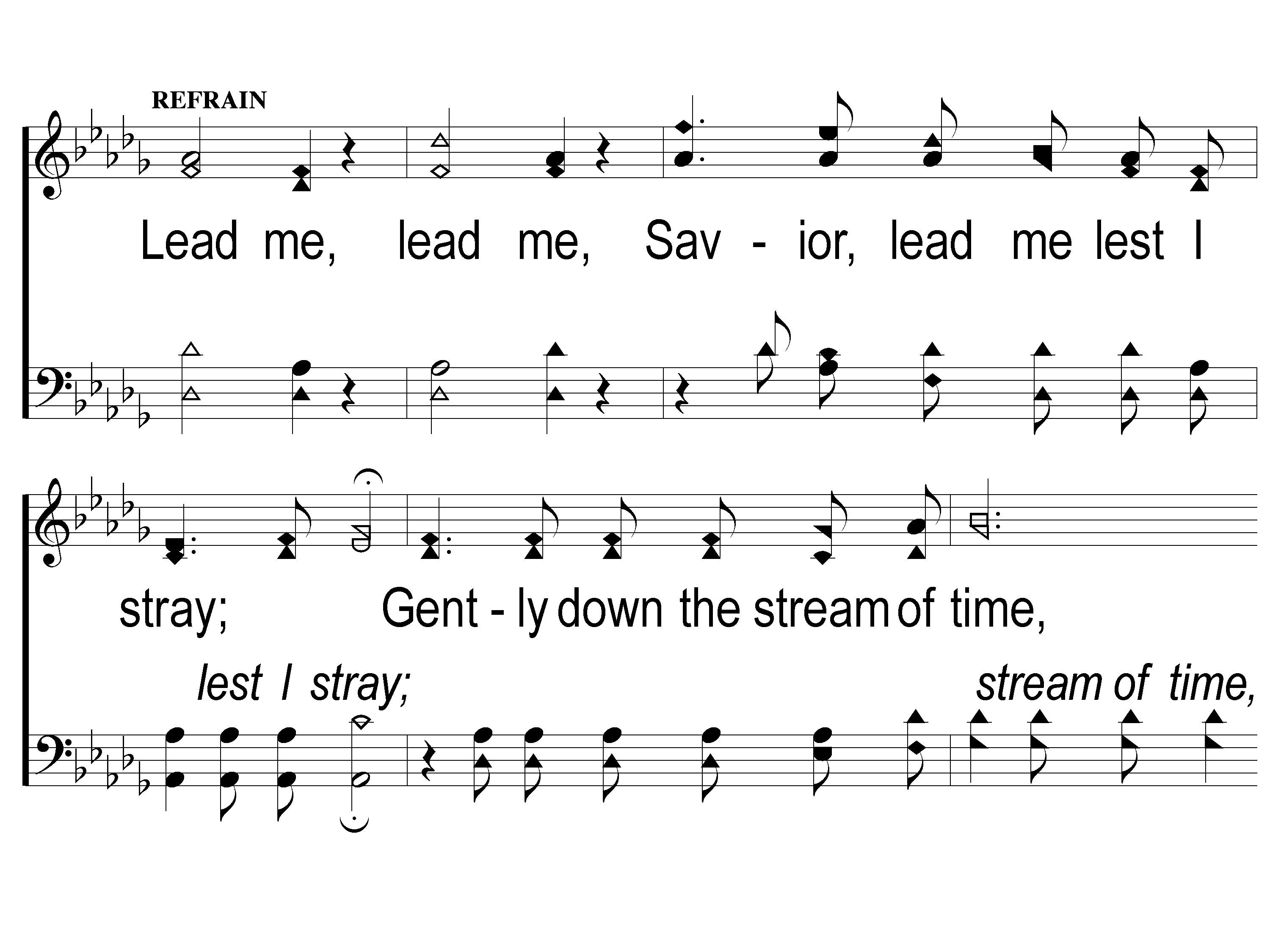 Savior Lead Me
409
C-1 Savior Lead Me
ePraise Hymn Presentation © 2005 Taylor Publications
ePraise Hymn Presentation © 2005 Taylor Publications
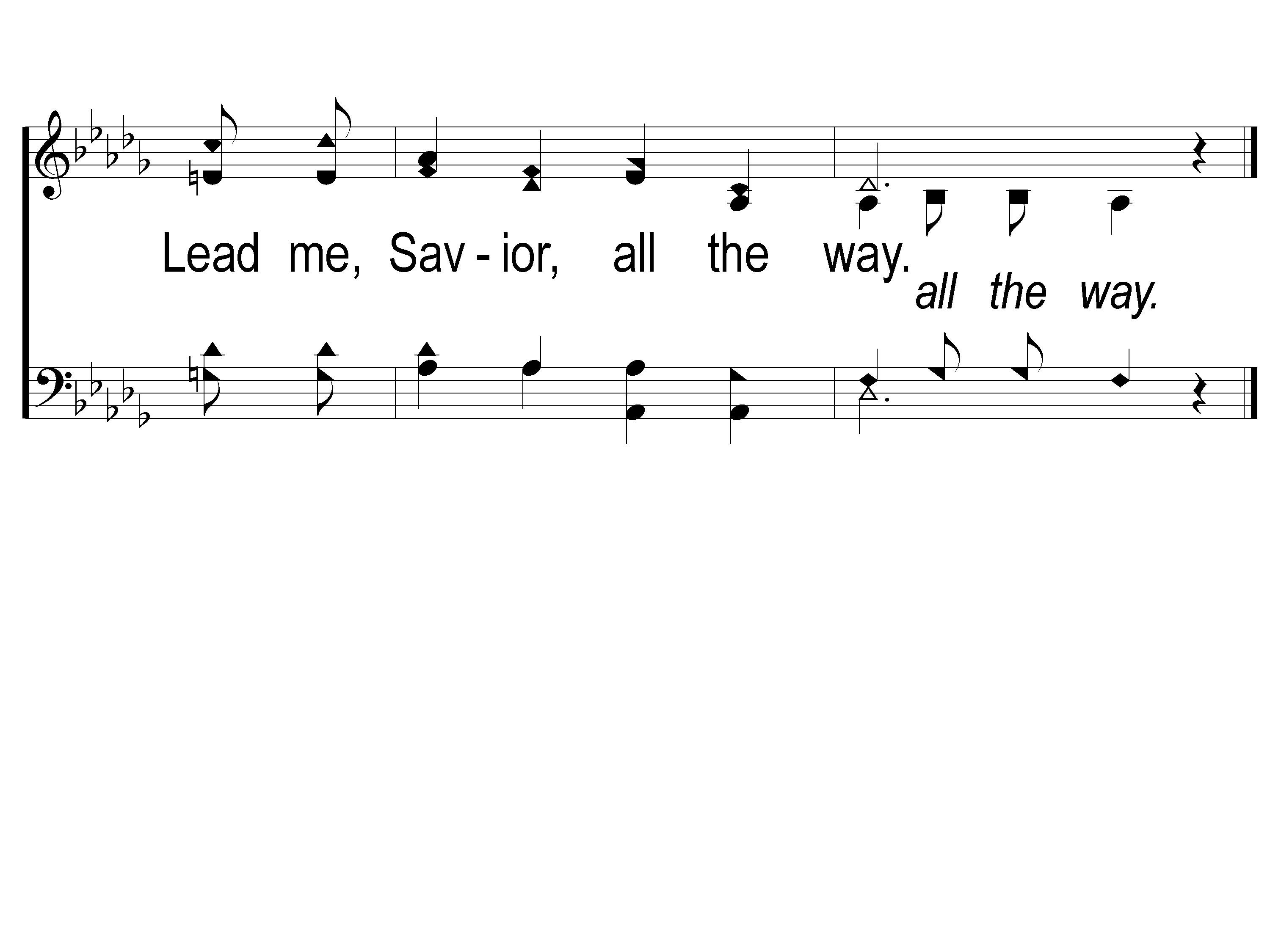 Savior Lead Me
409
C-2 Savior Lead Me
ePraise Hymn Presentation © 2005 Taylor Publications
ePraise Hymn Presentation © 2005 Taylor Publications
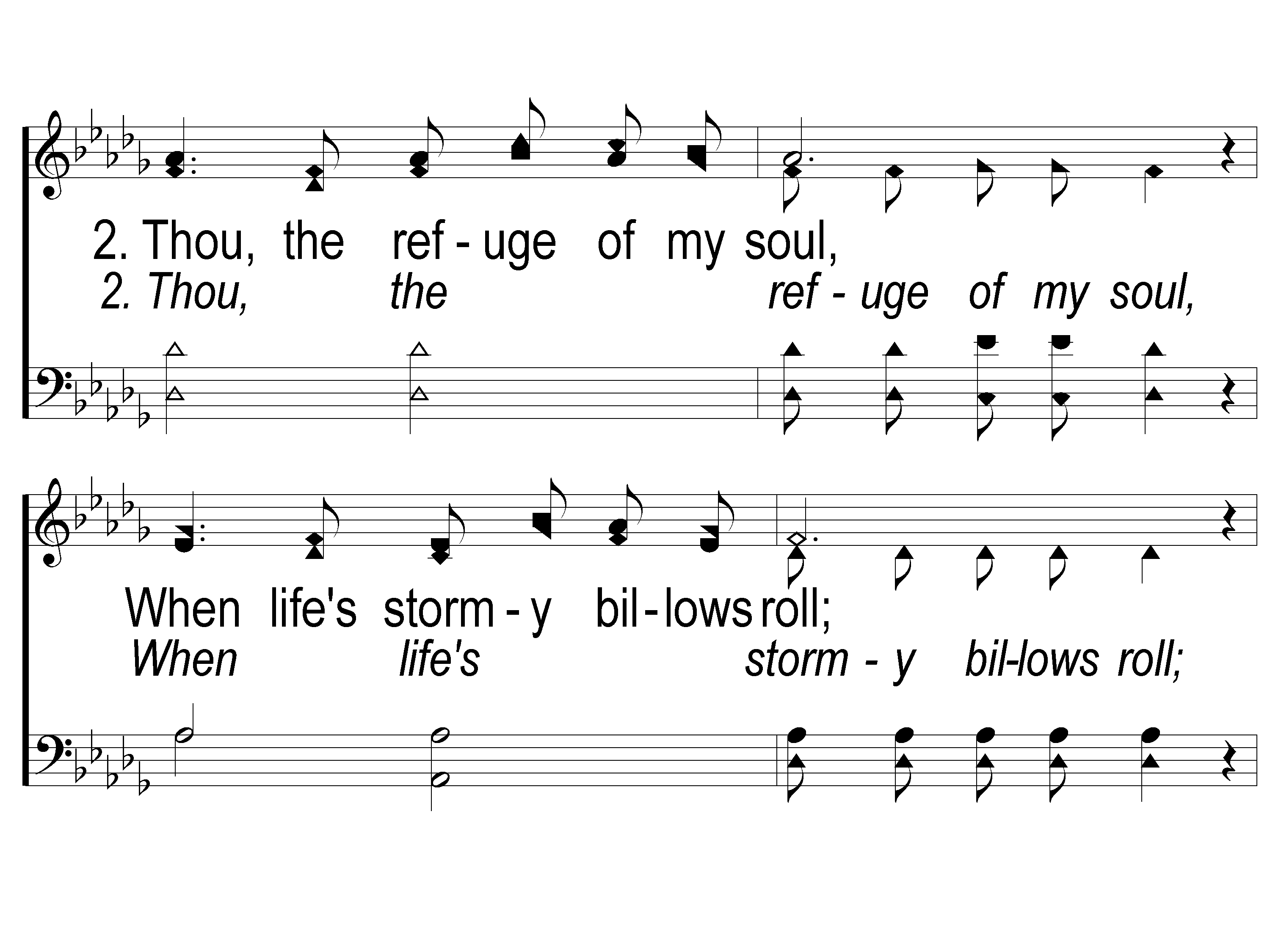 Savior Lead Me
409
2-1 Savior Lead Me
ePraise Hymn Presentation © 2005 Taylor Publications
ePraise Hymn Presentation © 2005 Taylor Publications
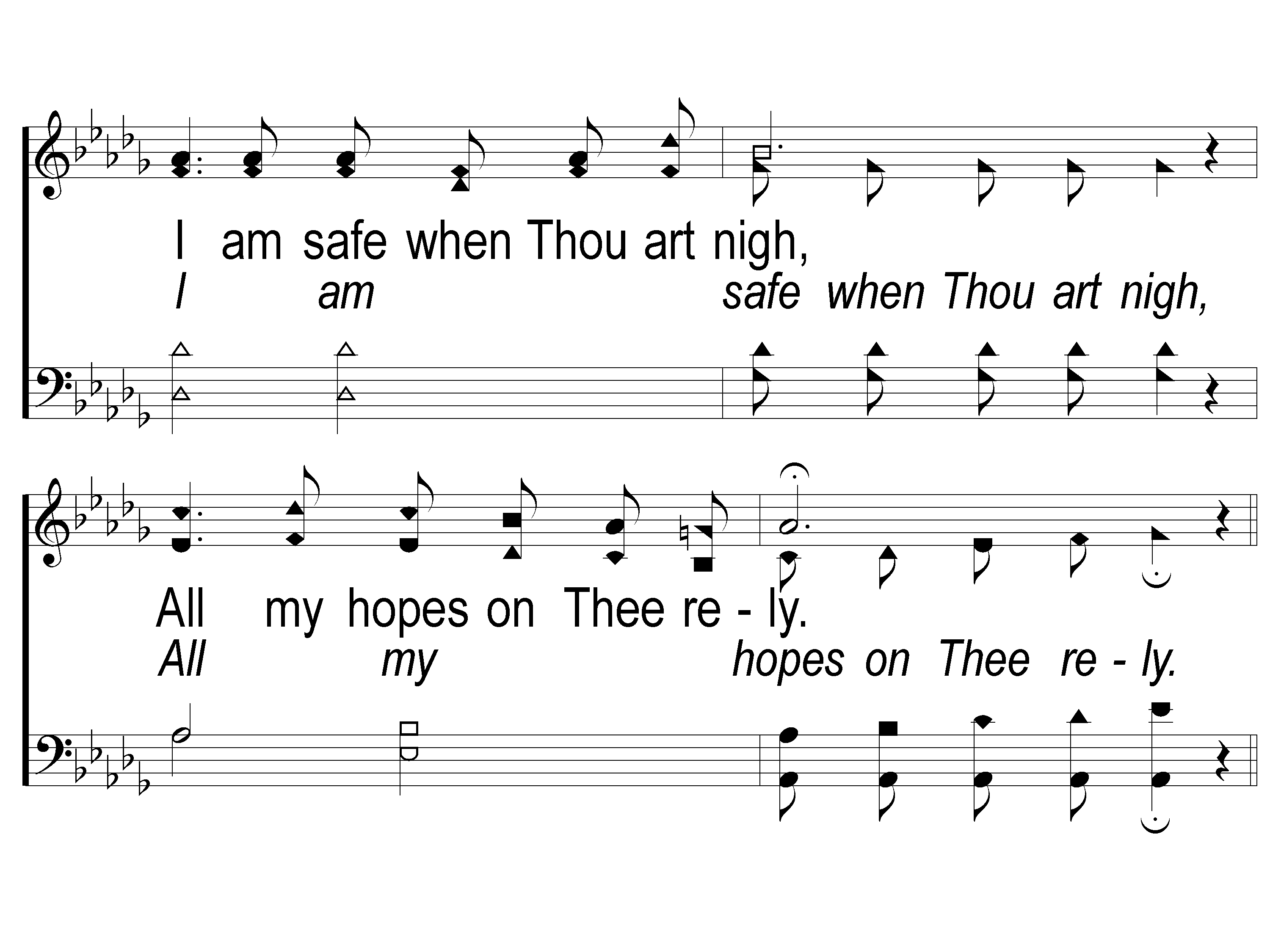 Savior Lead Me
409
2-2 Savior Lead Me
ePraise Hymn Presentation © 2005 Taylor Publications
ePraise Hymn Presentation © 2005 Taylor Publications
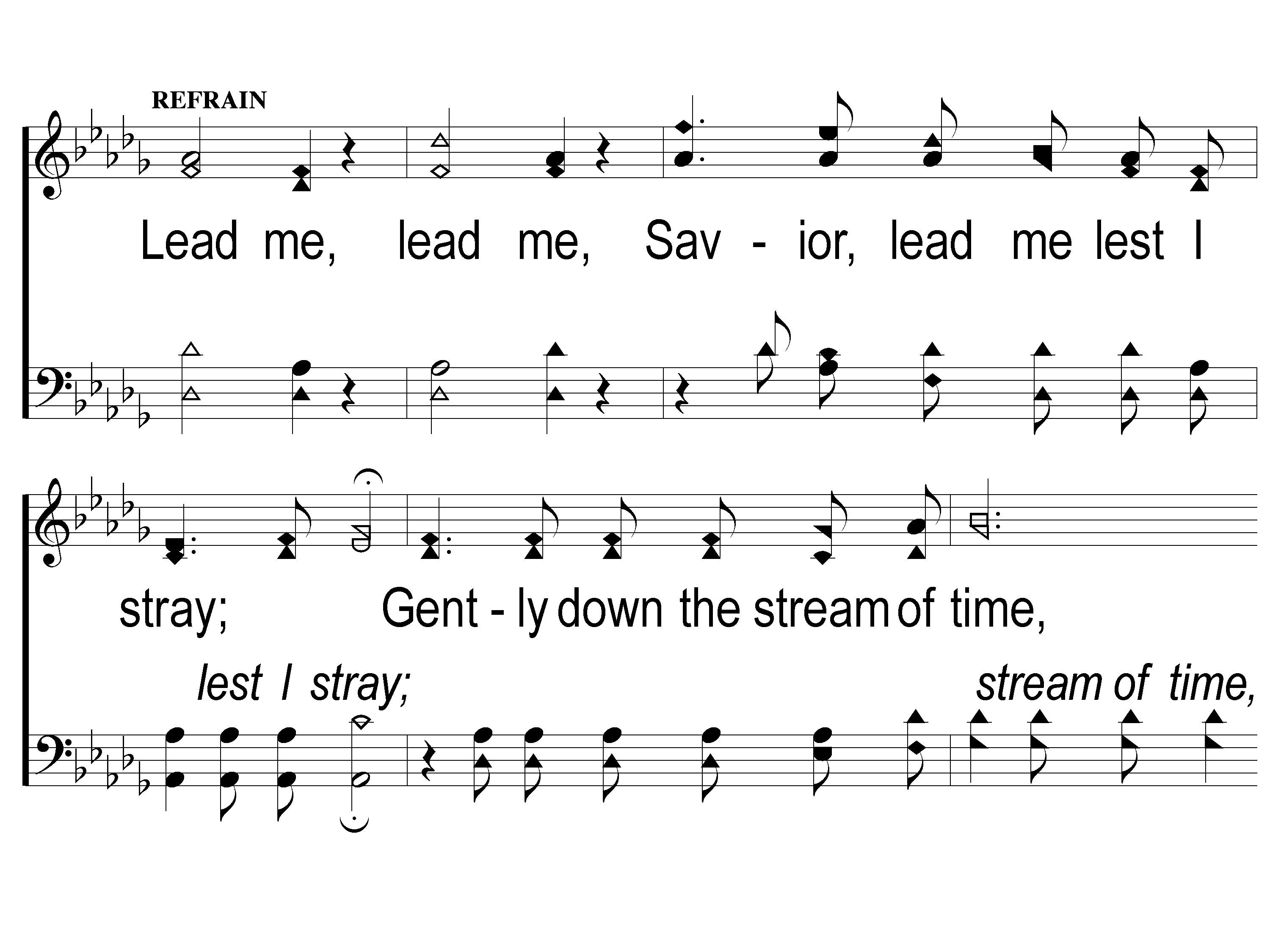 Savior Lead Me
409
C-1 Savior Lead Me
ePraise Hymn Presentation © 2005 Taylor Publications
ePraise Hymn Presentation © 2005 Taylor Publications
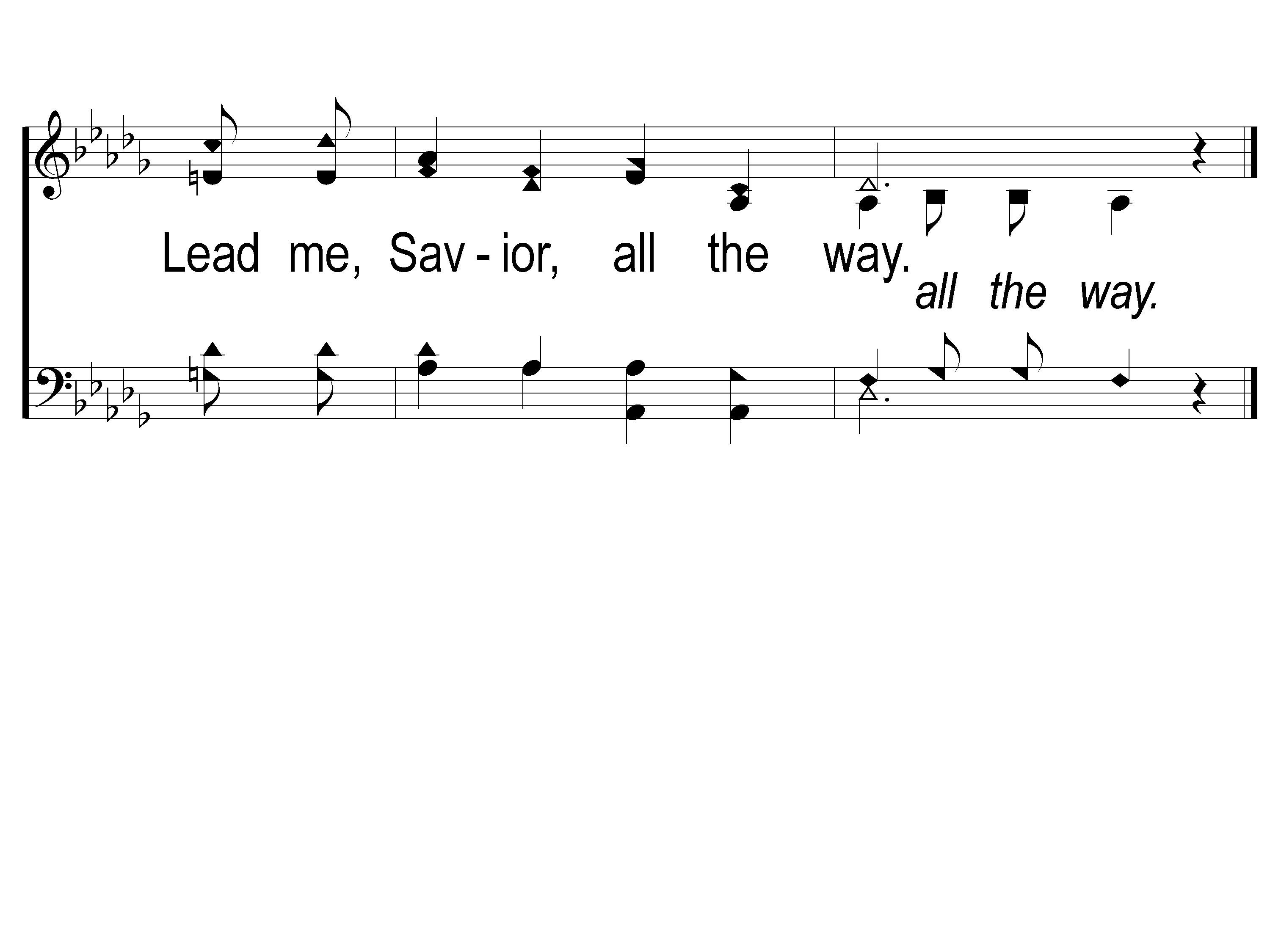 Savior Lead Me
409
C-2 Savior Lead Me
ePraise Hymn Presentation © 2005 Taylor Publications
ePraise Hymn Presentation © 2005 Taylor Publications
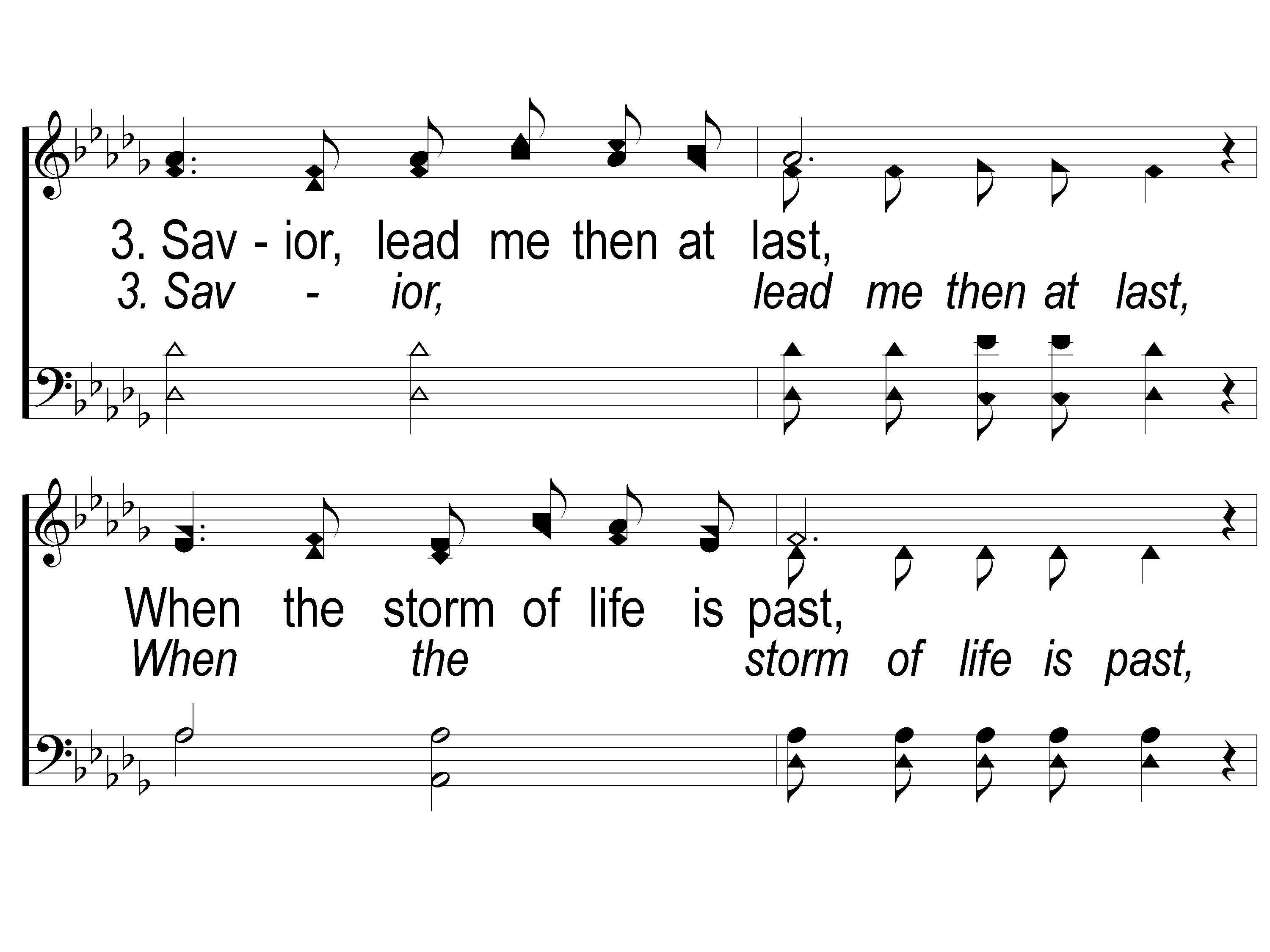 Savior Lead Me
409
3-1 Savior Lead Me
ePraise Hymn Presentation © 2005 Taylor Publications
ePraise Hymn Presentation © 2005 Taylor Publications
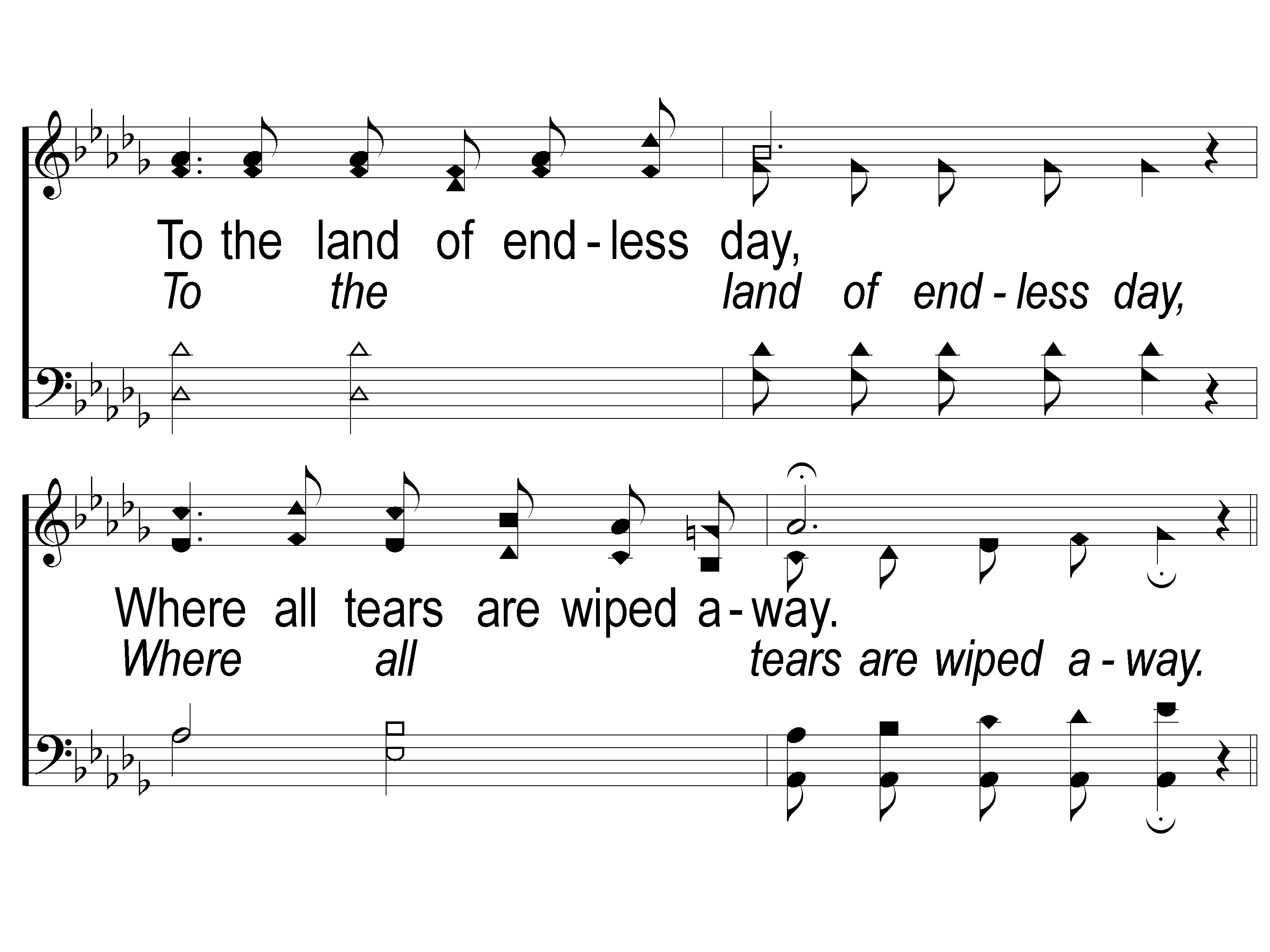 Savior Lead Me
409
3-2 Savior Lead Me
ePraise Hymn Presentation © 2005 Taylor Publications
ePraise Hymn Presentation © 2005 Taylor Publications
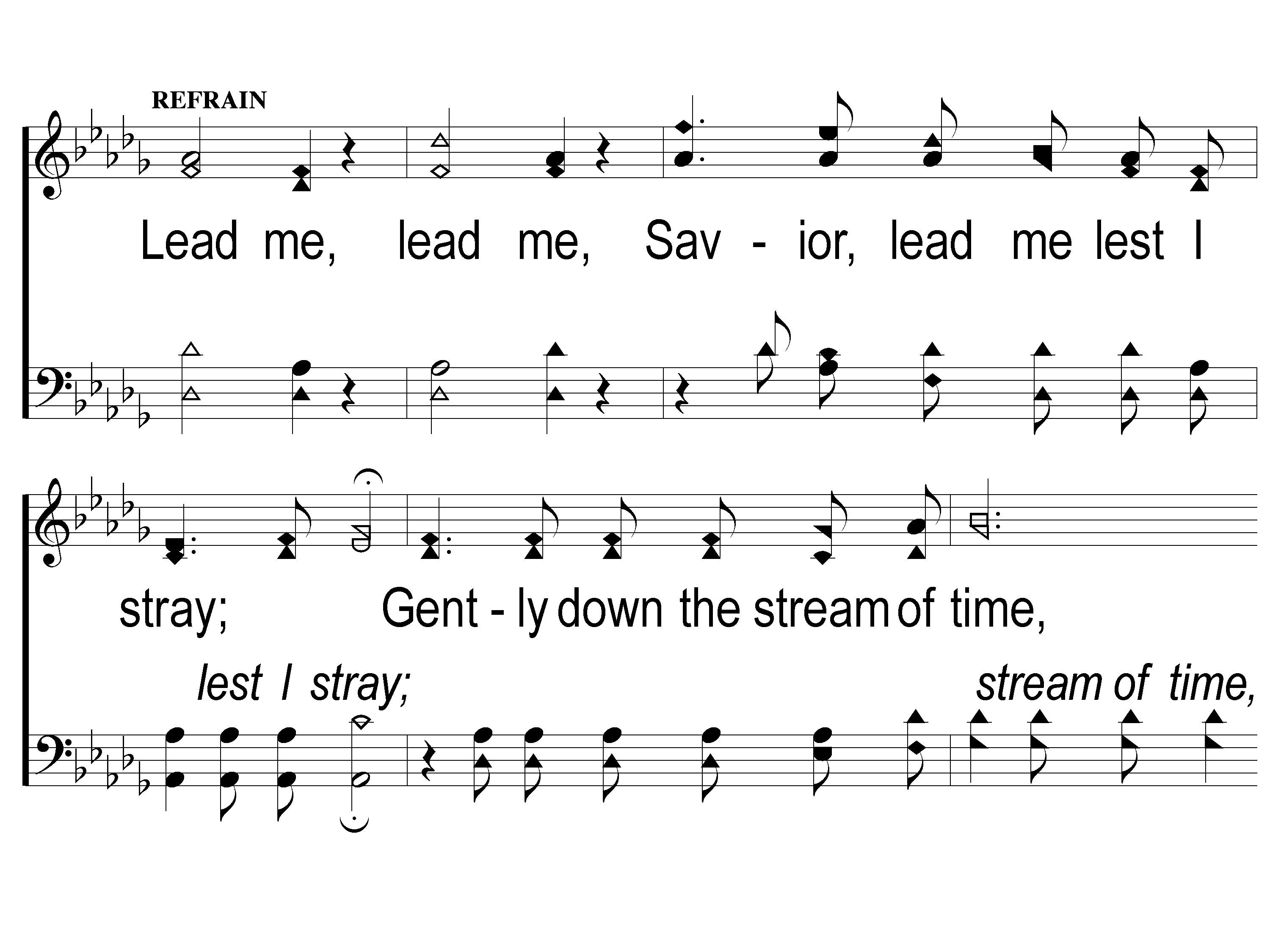 Savior Lead Me
409
C-1 Savior Lead Me
ePraise Hymn Presentation © 2005 Taylor Publications
ePraise Hymn Presentation © 2005 Taylor Publications
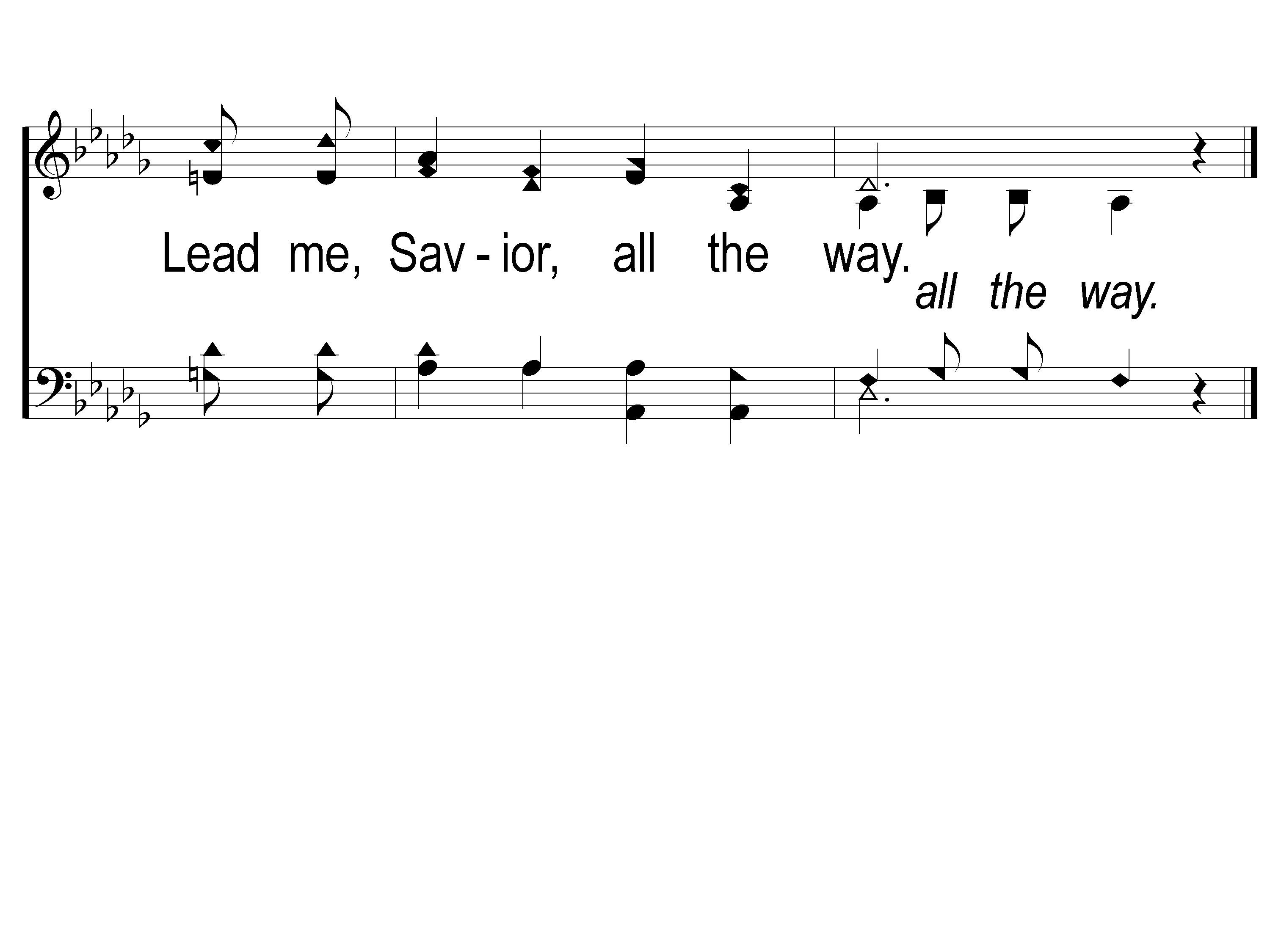 Savior Lead Me
409
C-2 Savior Lead Me
ePraise Hymn Presentation © 2005 Taylor Publications
ePraise Hymn Presentation © 2005 Taylor Publications
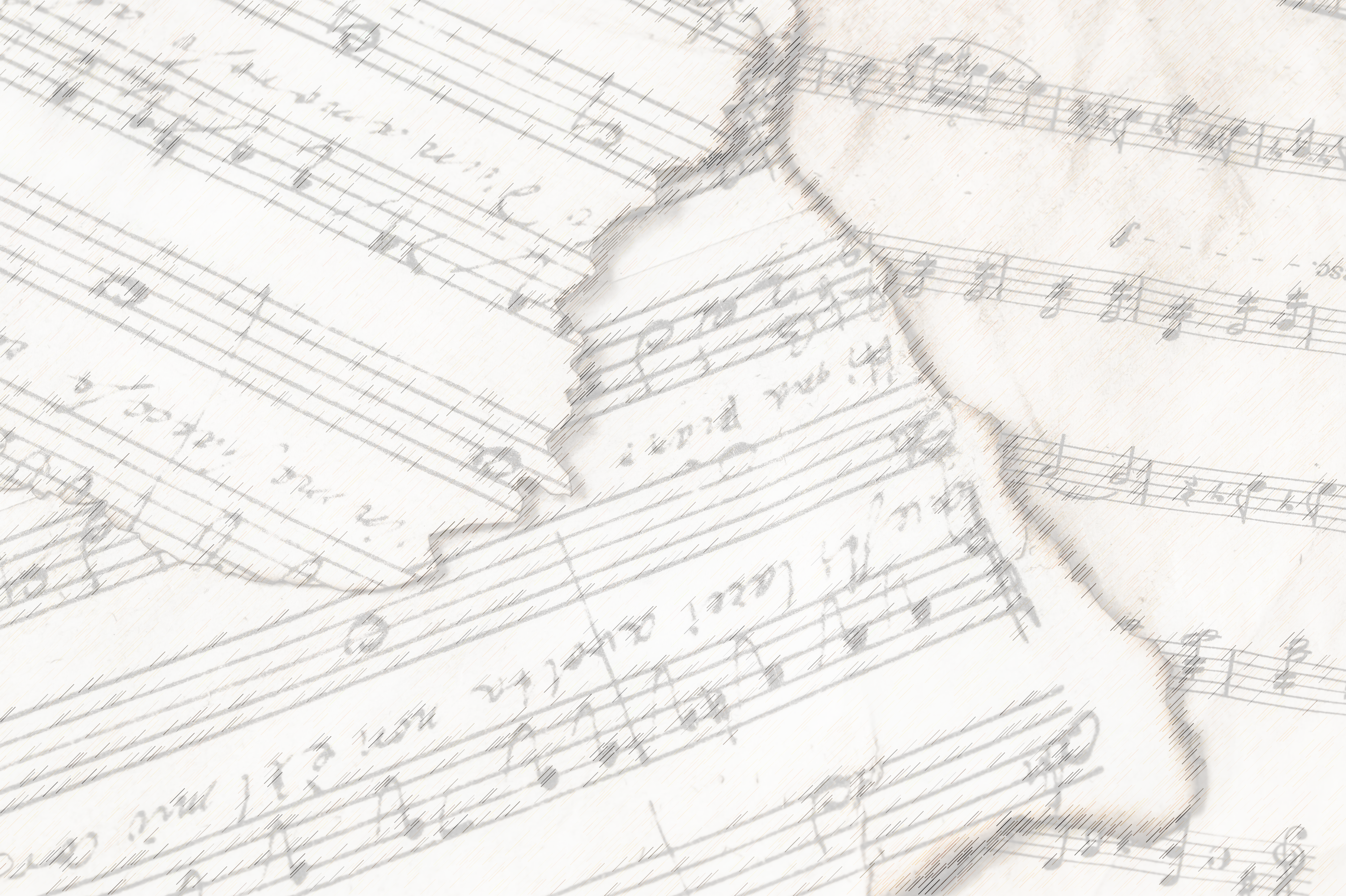 Opening Prayer
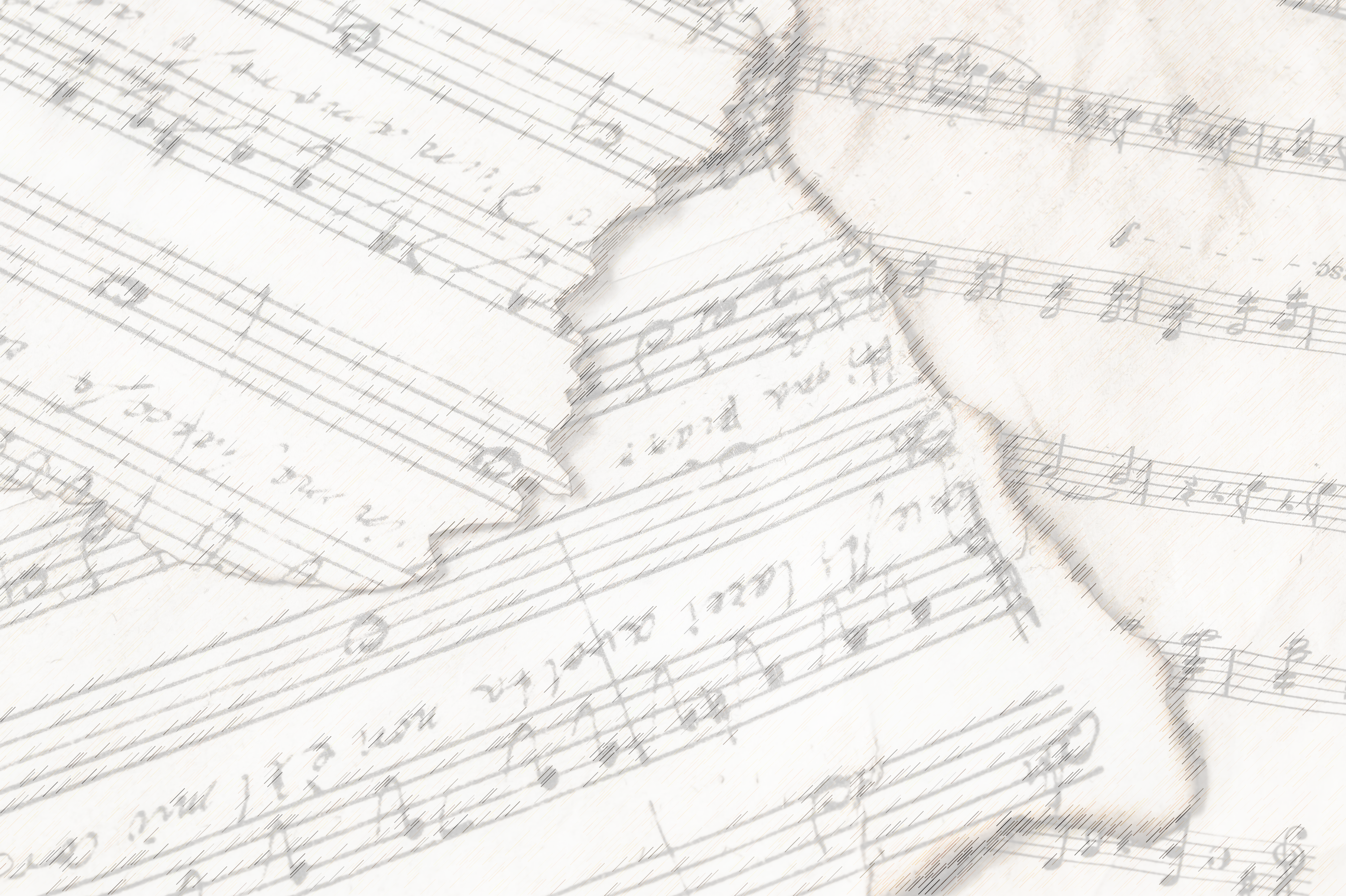 I Stand In Awe
#96
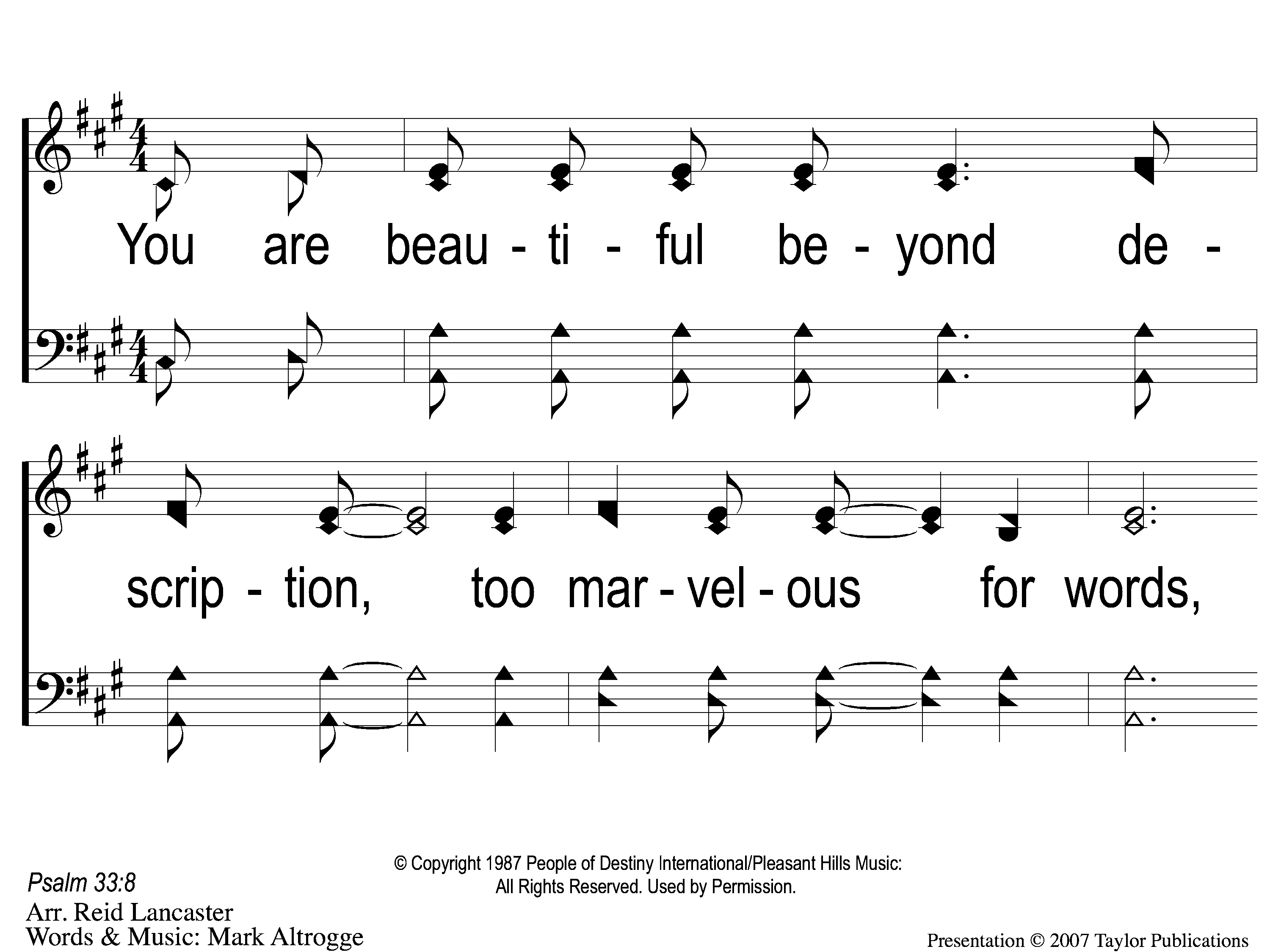 I Stand in Awe
96
1 I Stand in Awe
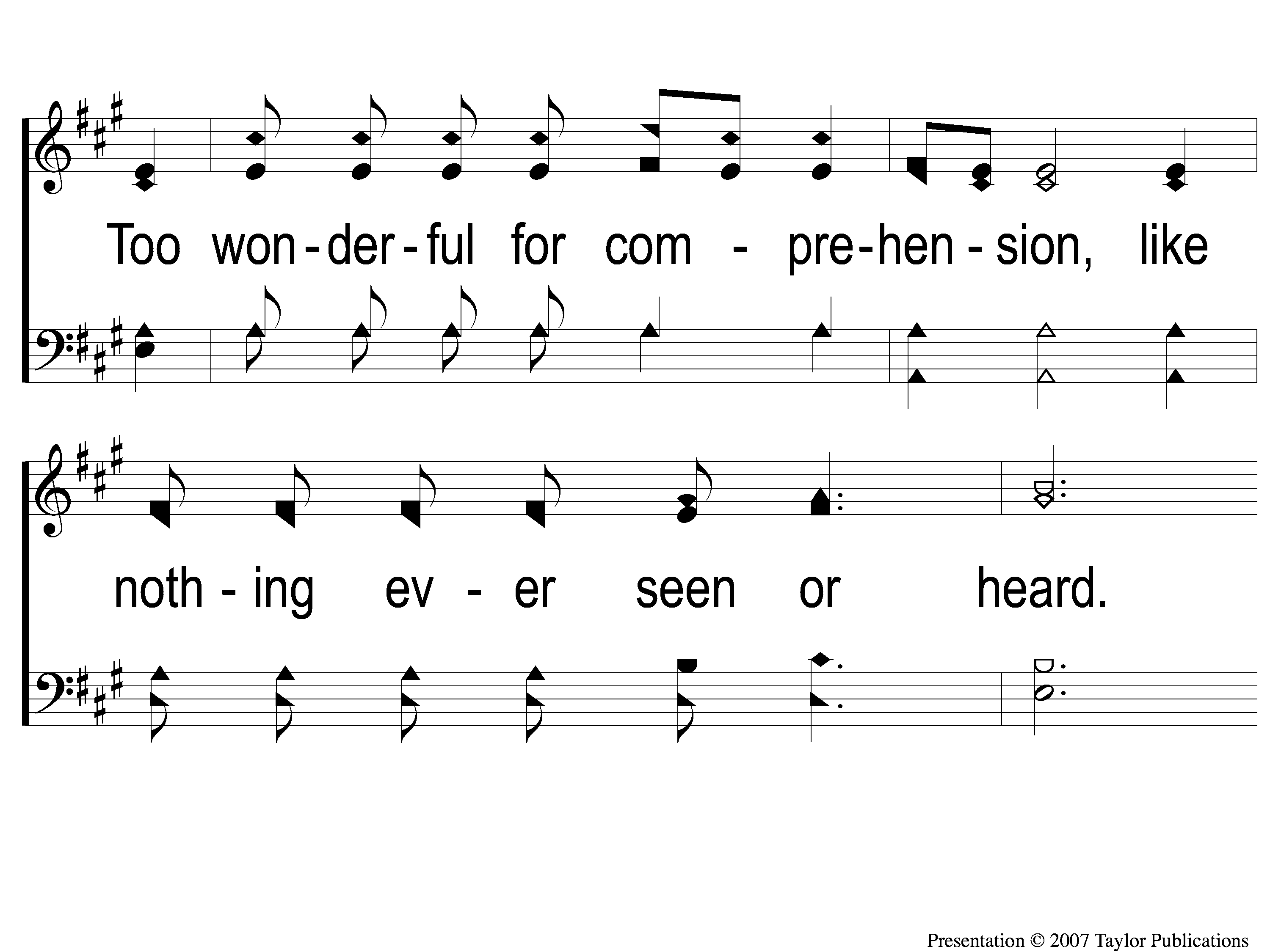 I Stand in Awe
96
2 I Stand in Awe
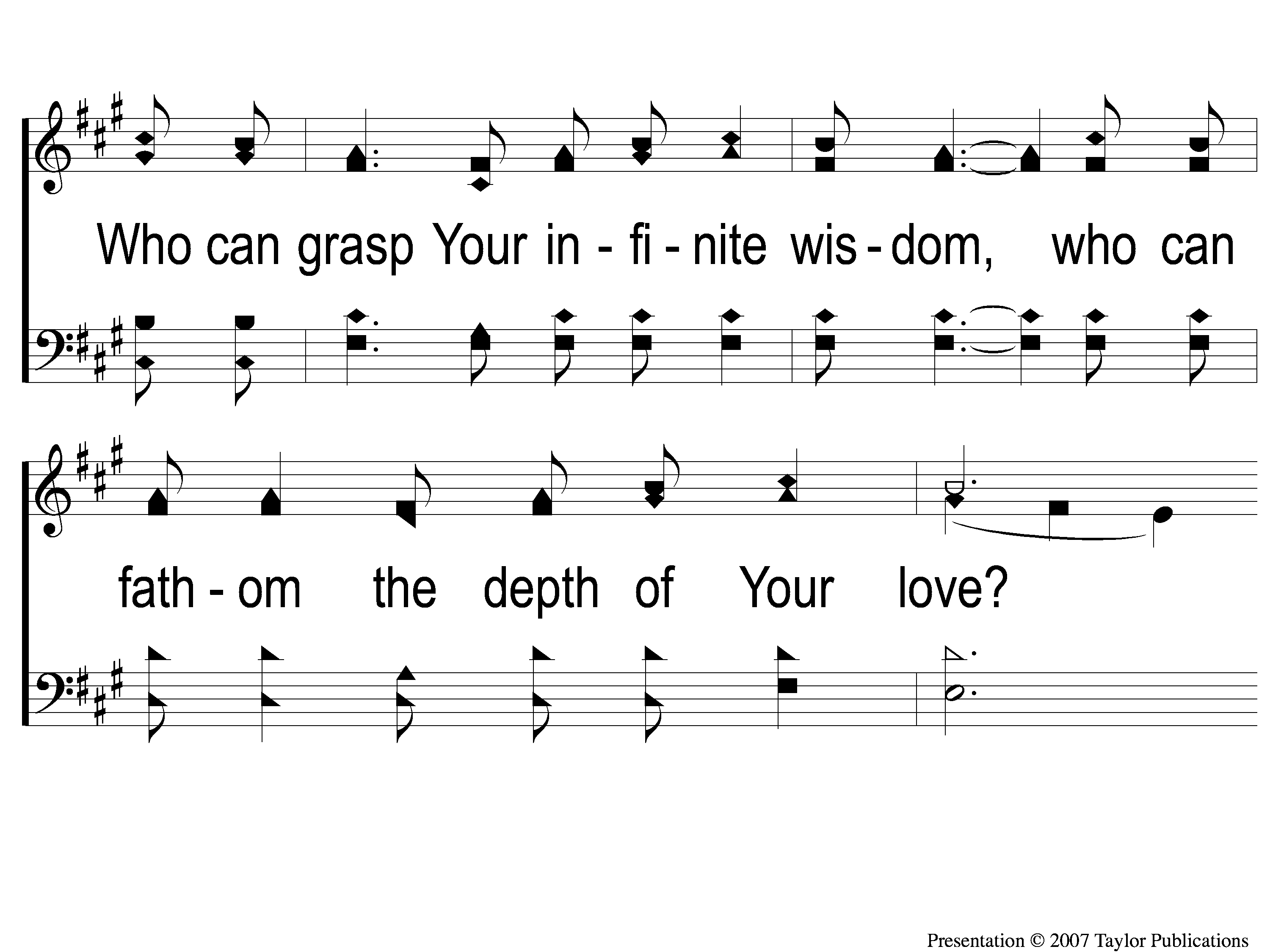 I Stand in Awe
96
3 I Stand in Awe
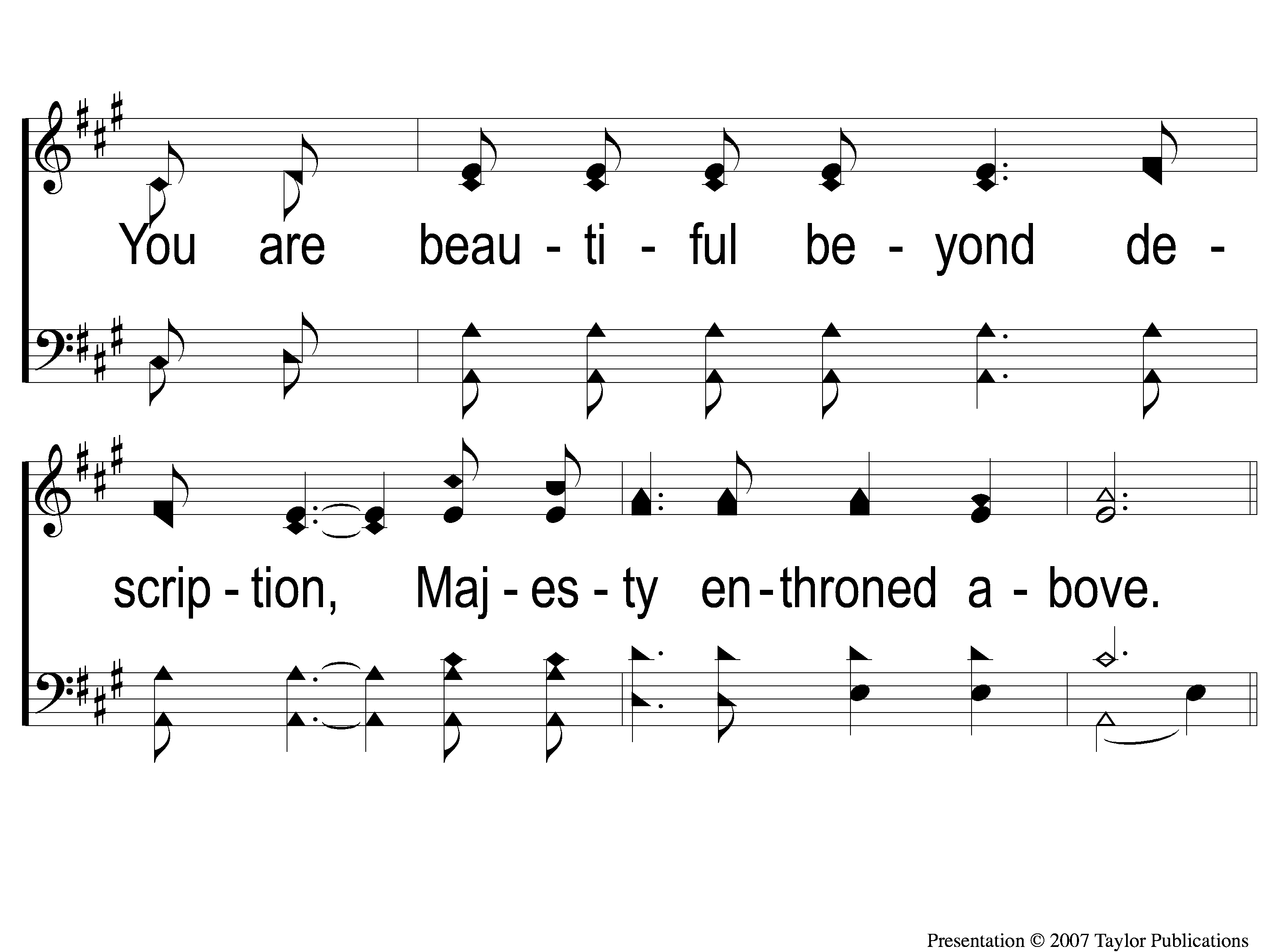 I Stand in Awe
96
4 I Stand in Awe
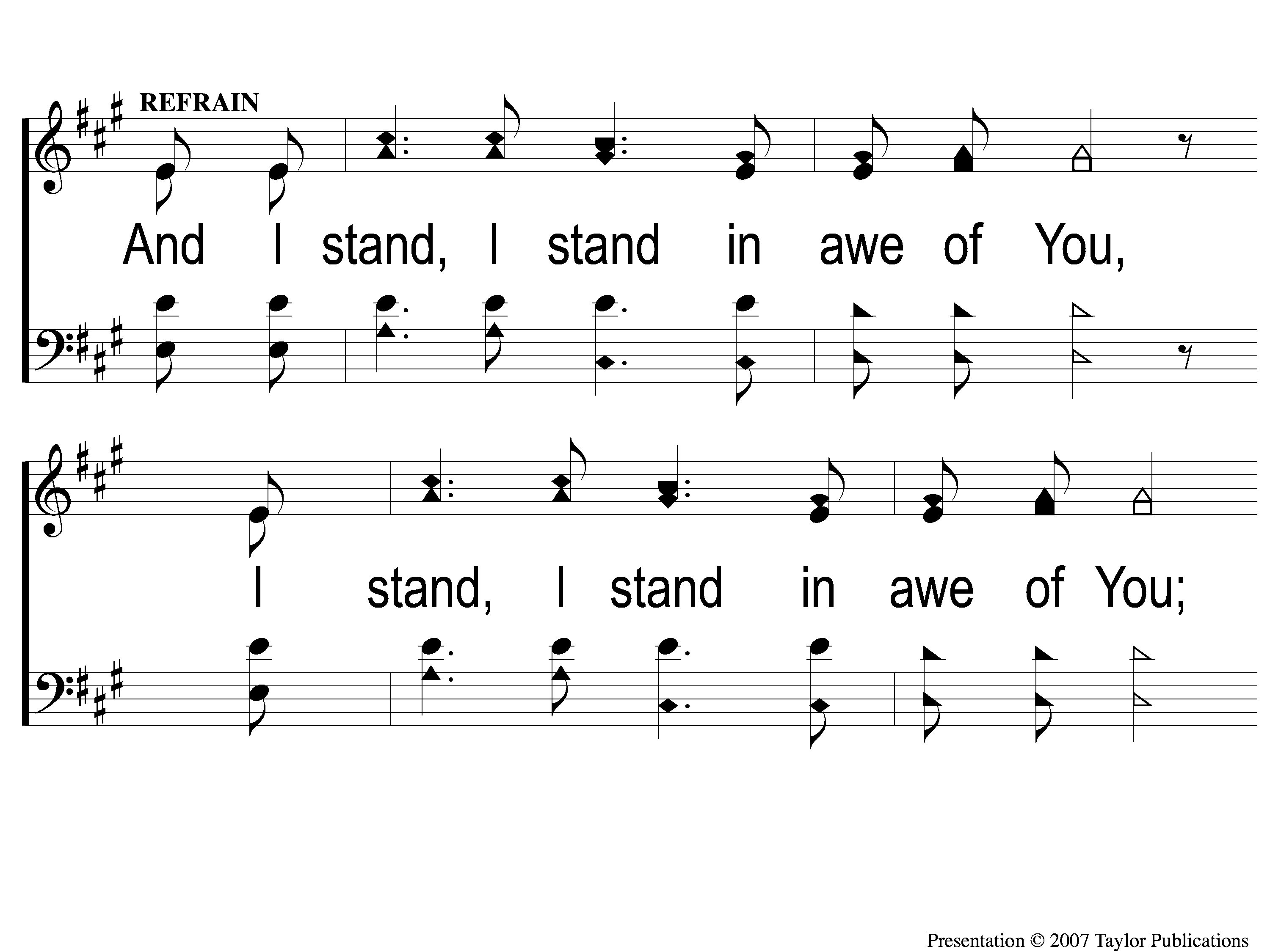 I Stand in Awe
96
C-1 I Stand in Awe
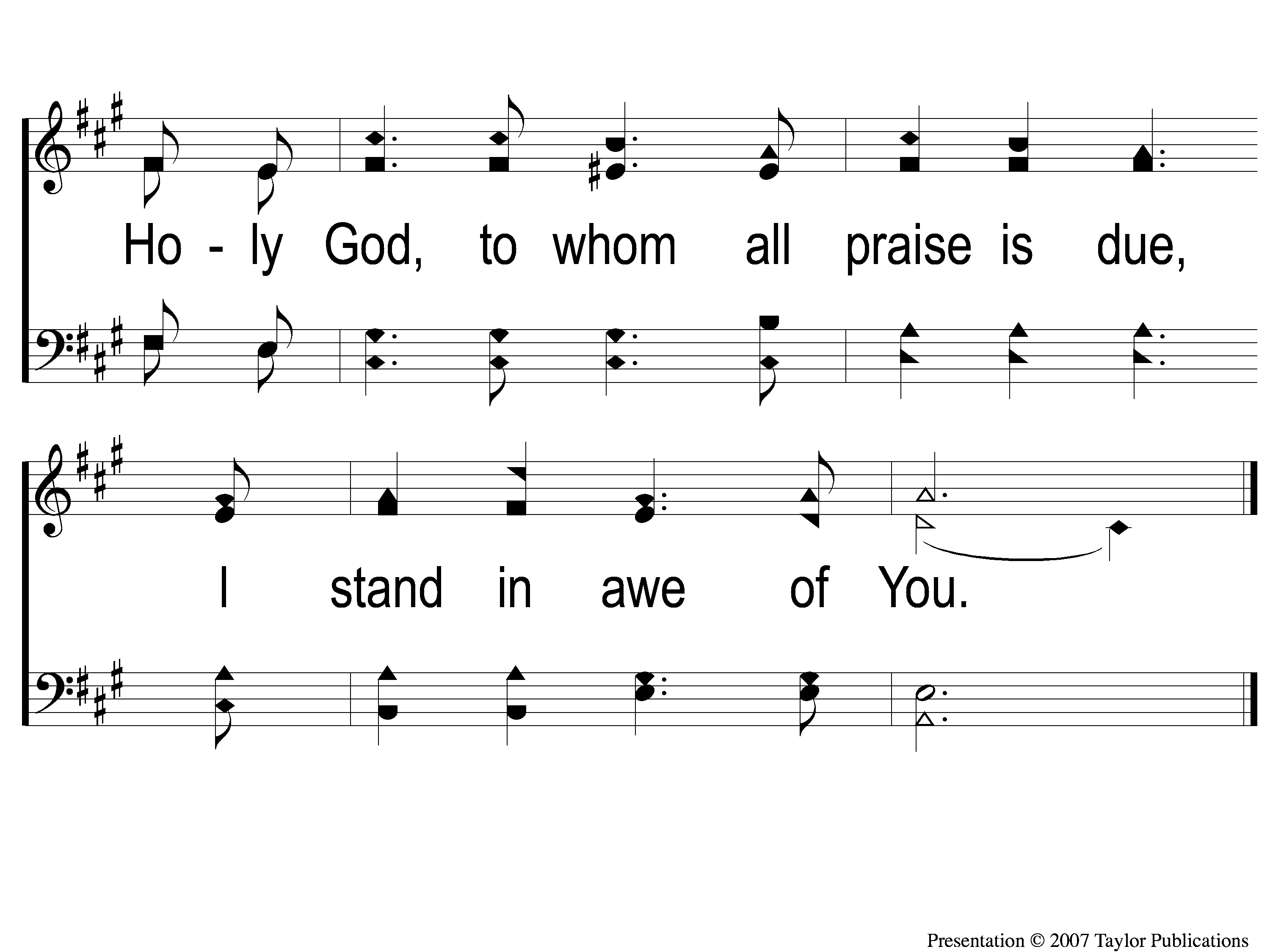 I Stand in Awe
96
C-2 I Stand in Awe
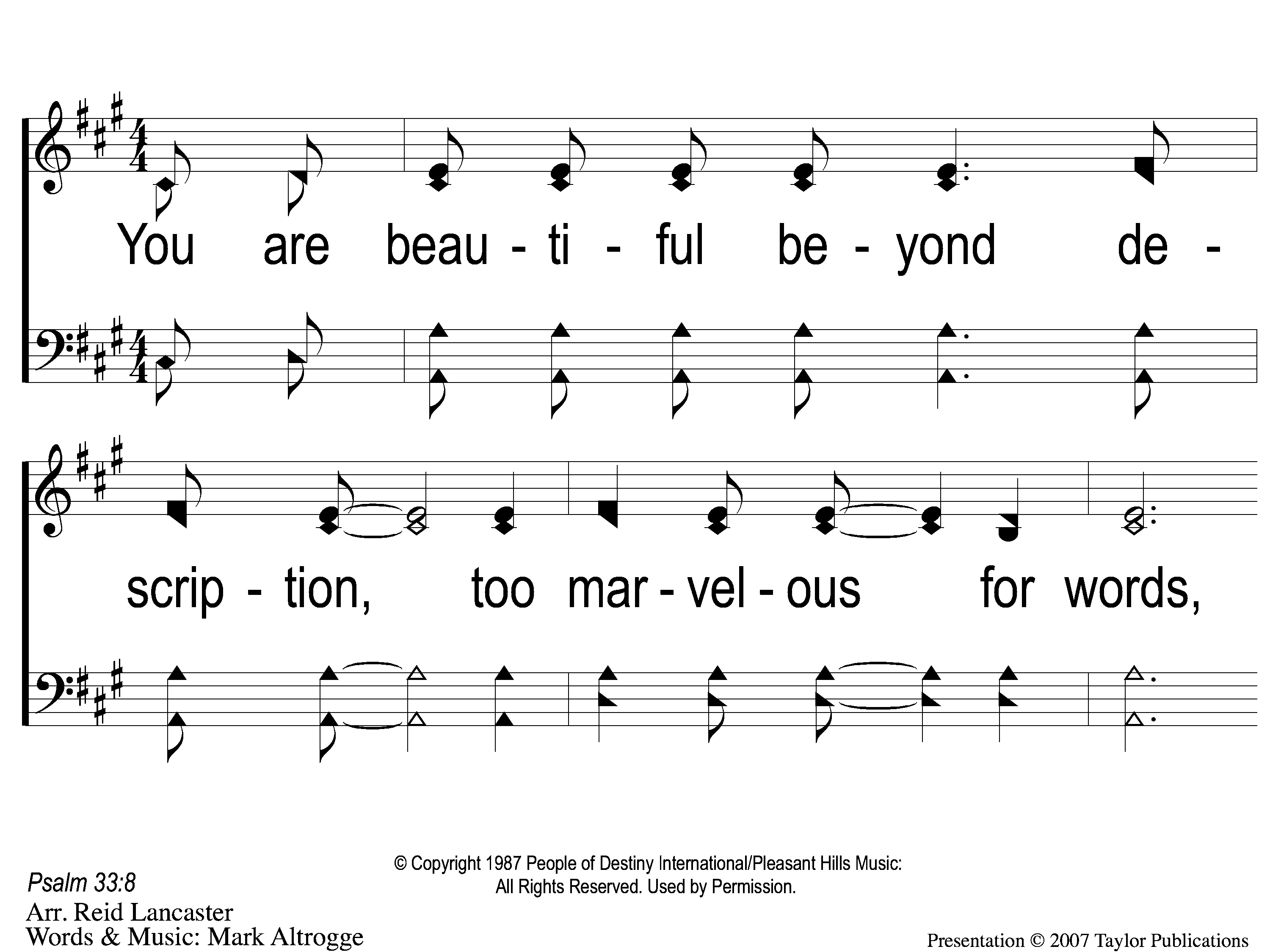 I Stand in Awe
96
1 I Stand in Awe
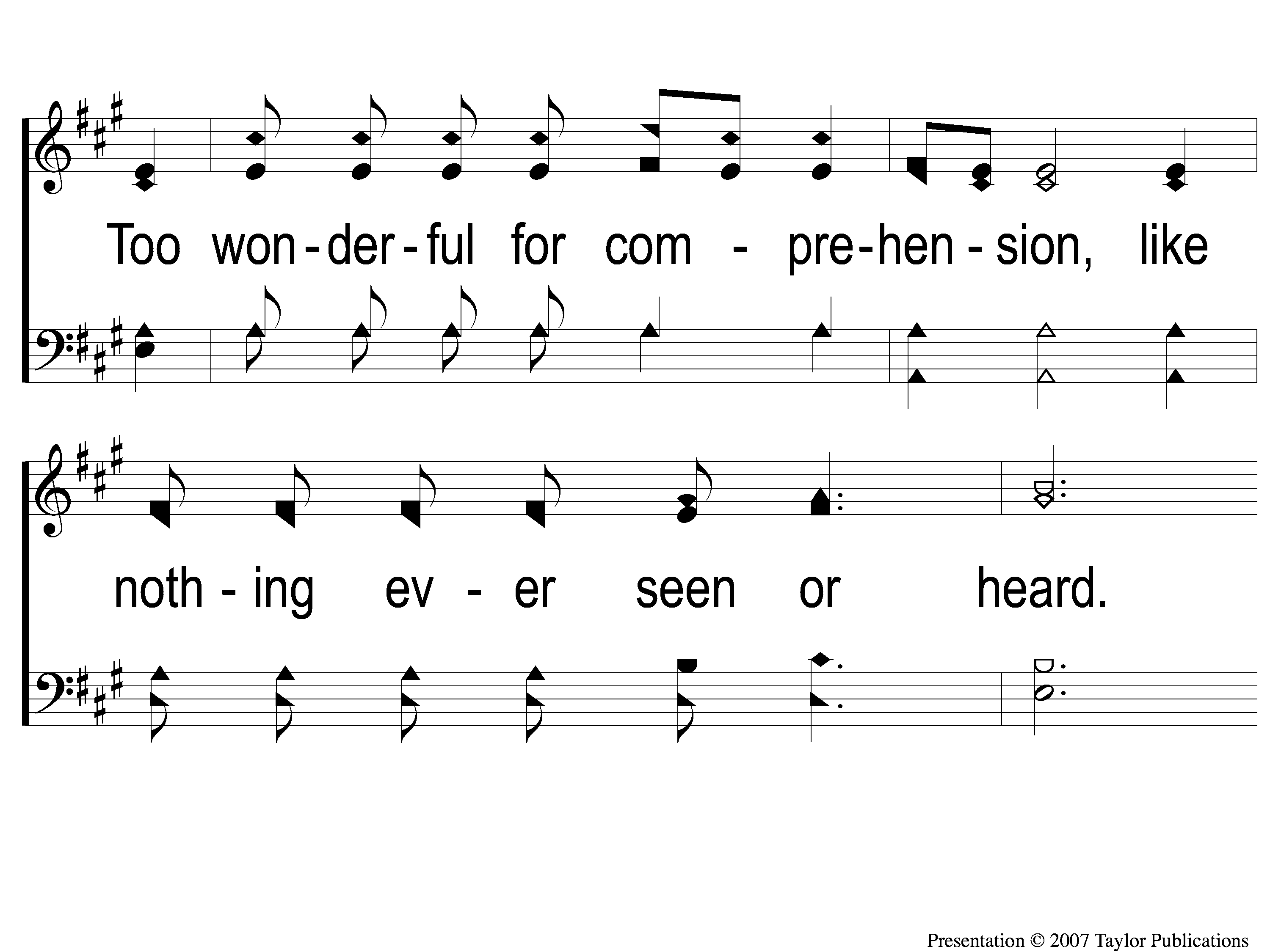 I Stand in Awe
96
2 I Stand in Awe
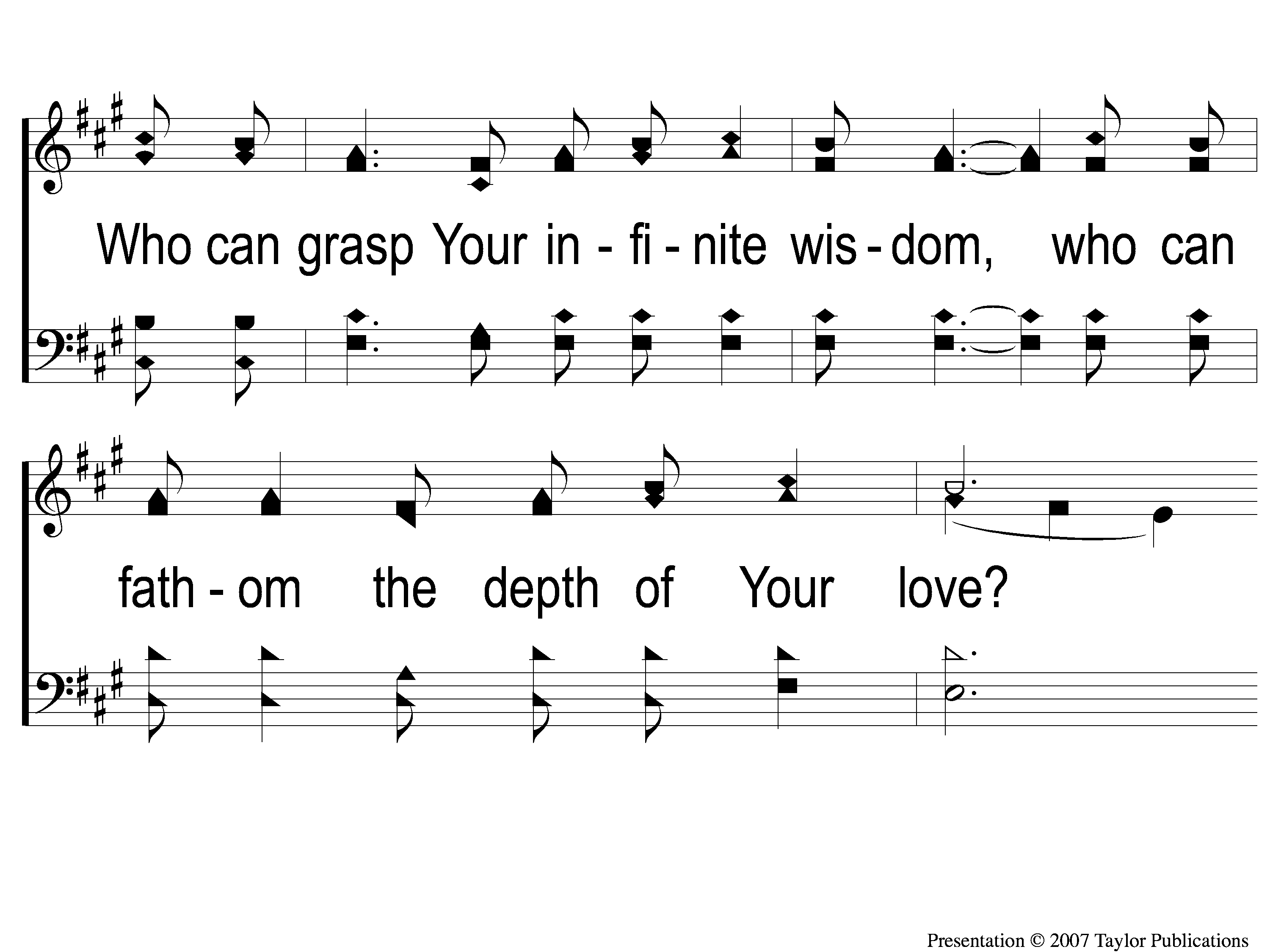 I Stand in Awe
96
3 I Stand in Awe
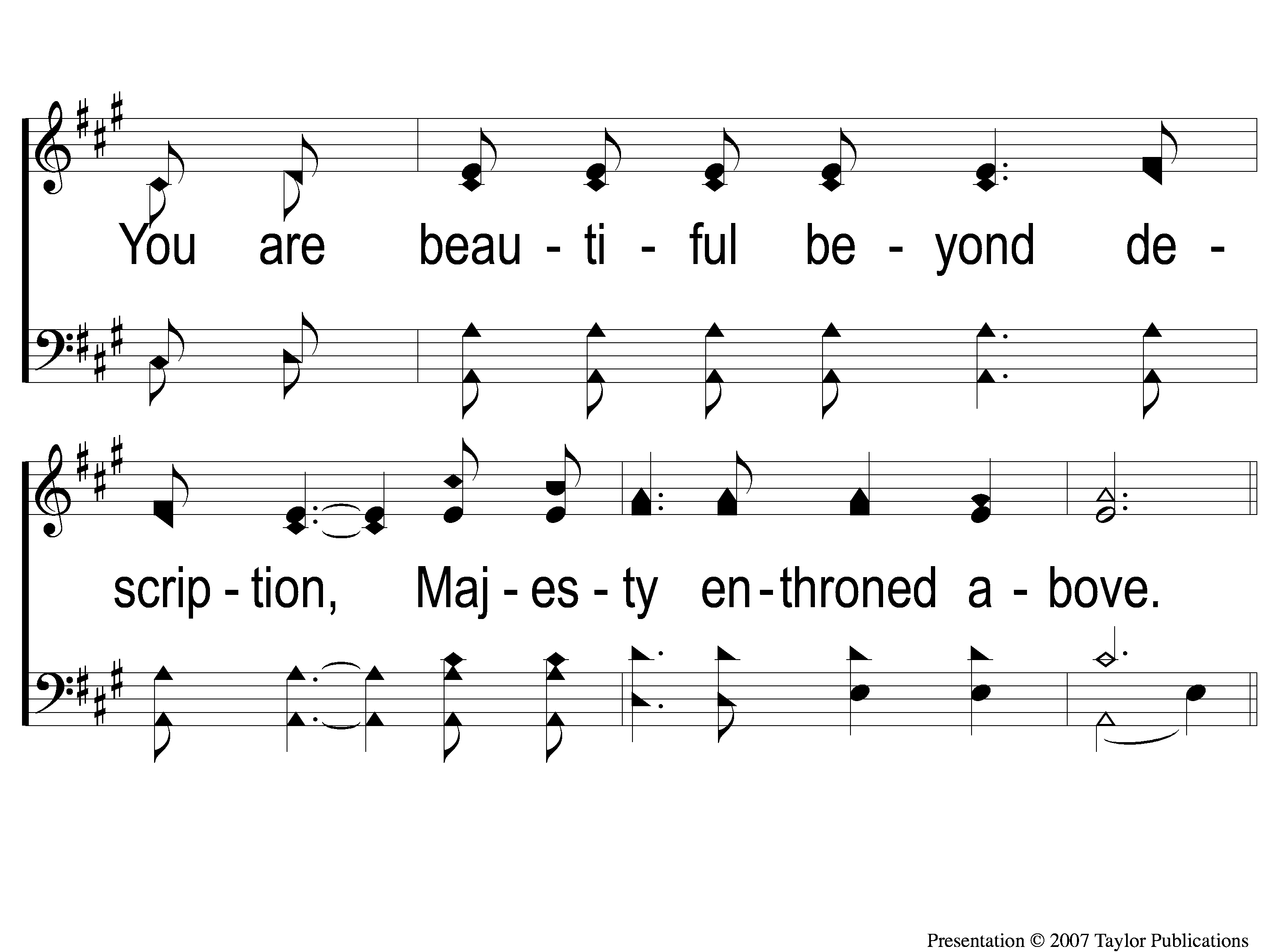 I Stand in Awe
96
4 I Stand in Awe
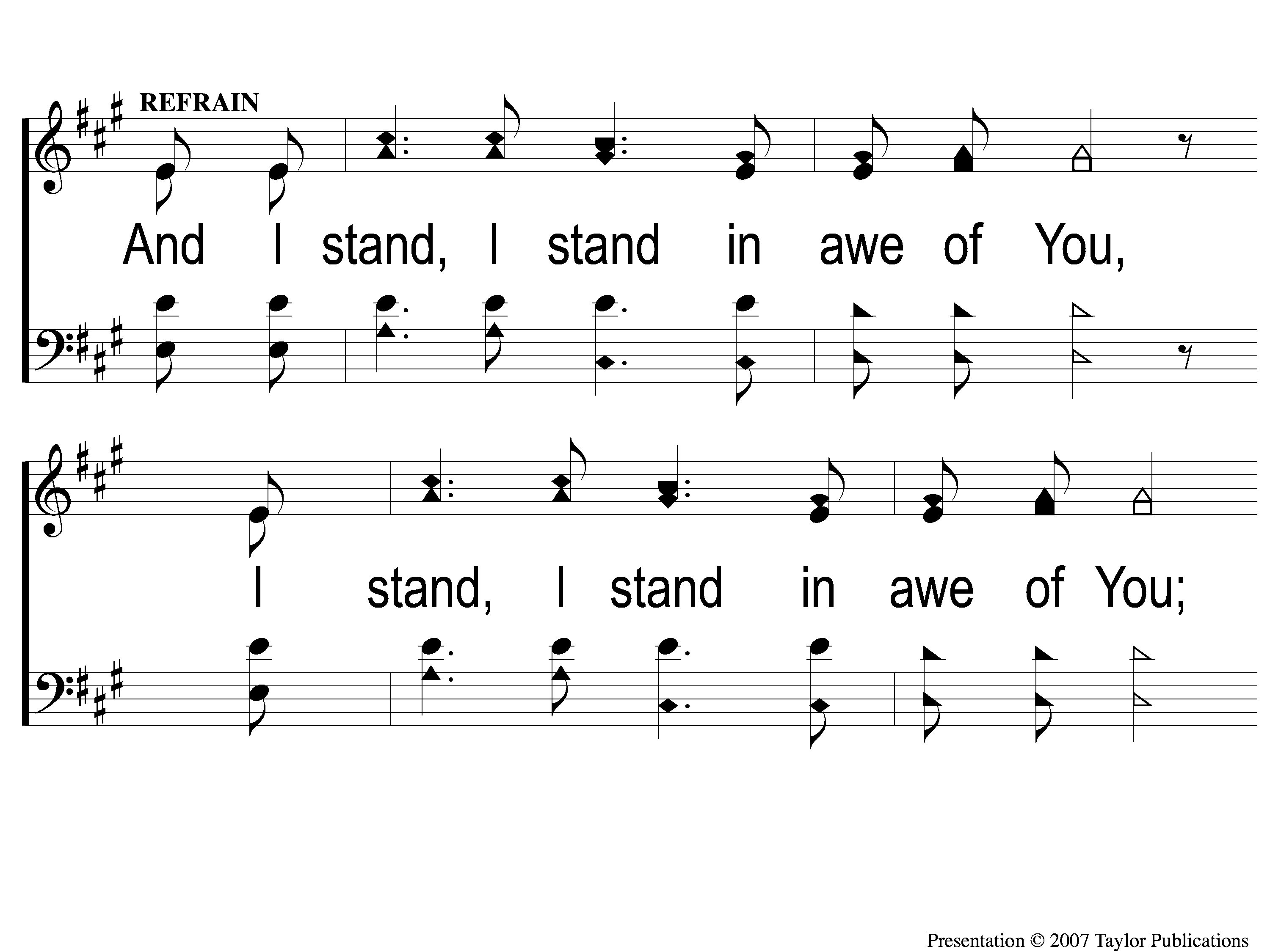 I Stand in Awe
96
C-1 I Stand in Awe
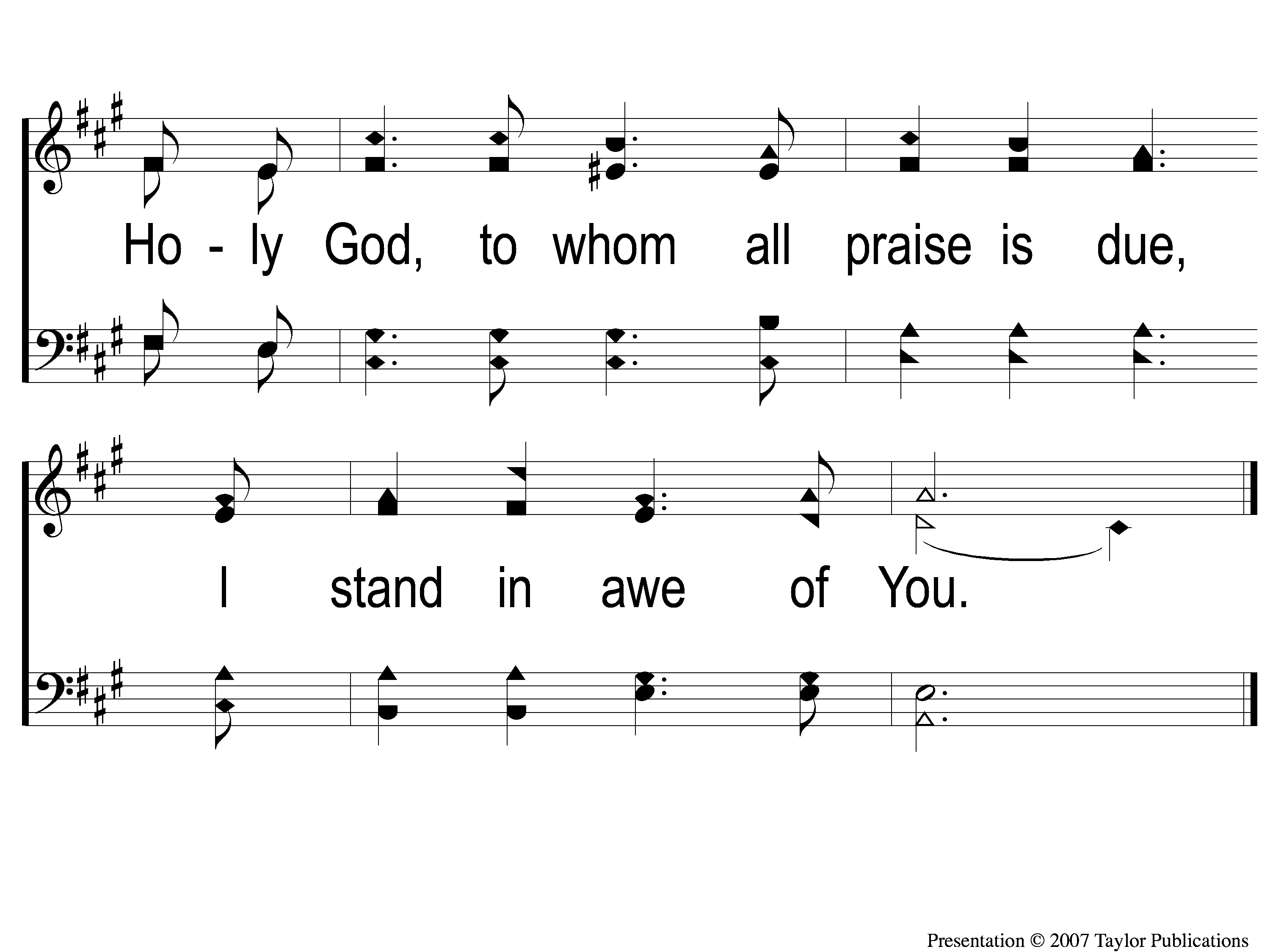 I Stand in Awe
96
C-2 I Stand in Awe
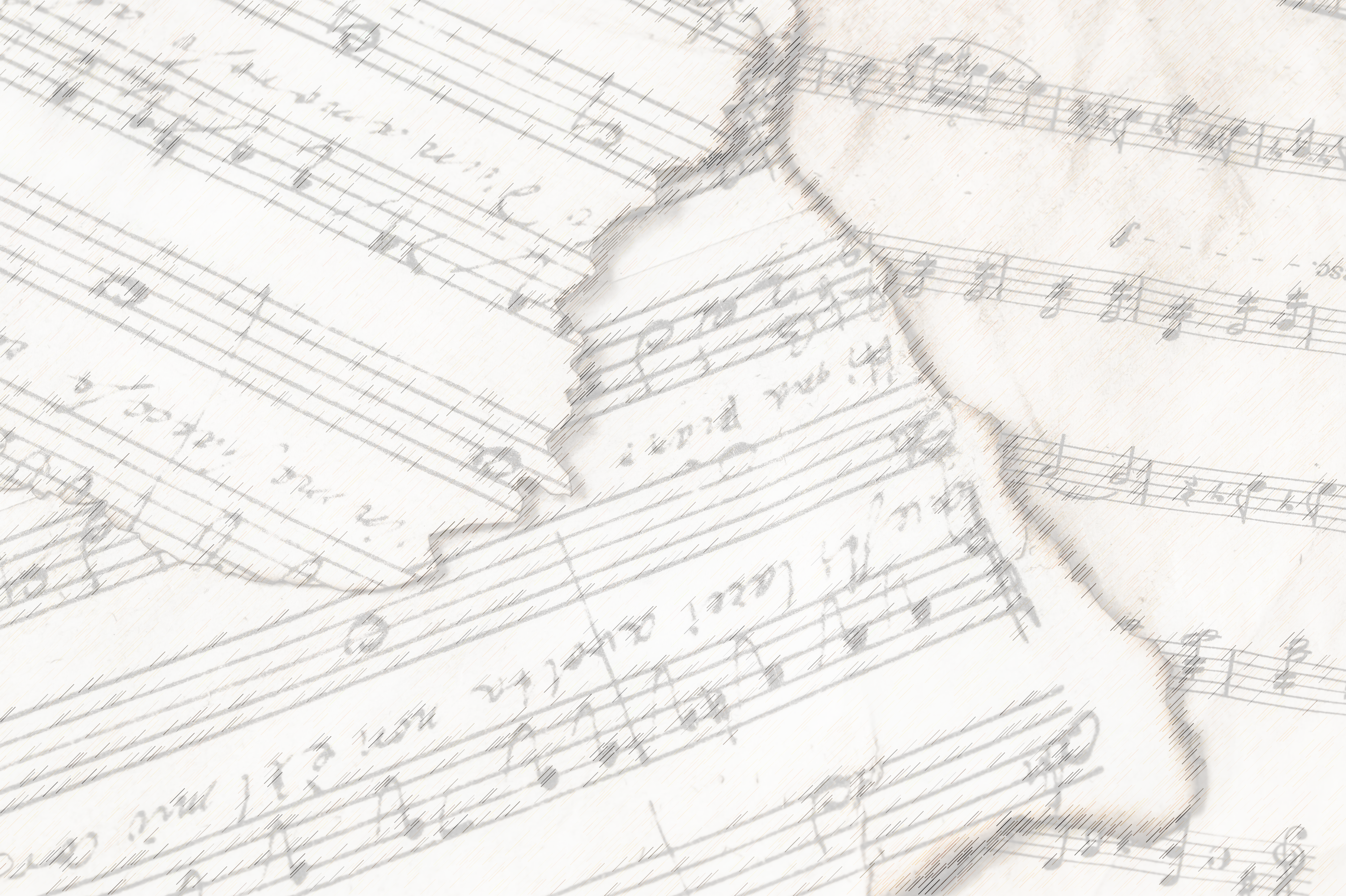 I Stand Amazed
#147
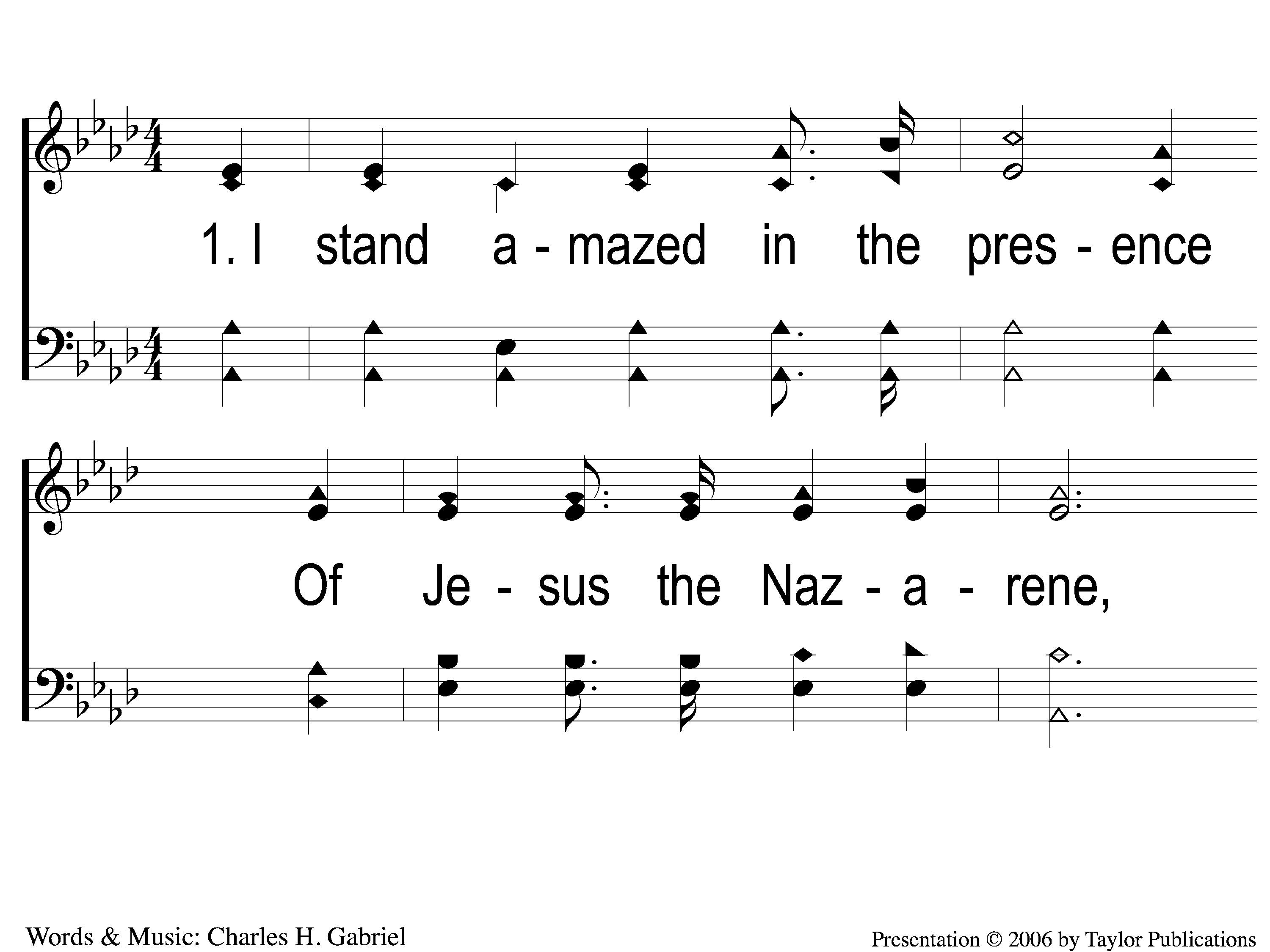 I Stand Amazed
147
1-1 I Stand Amazed
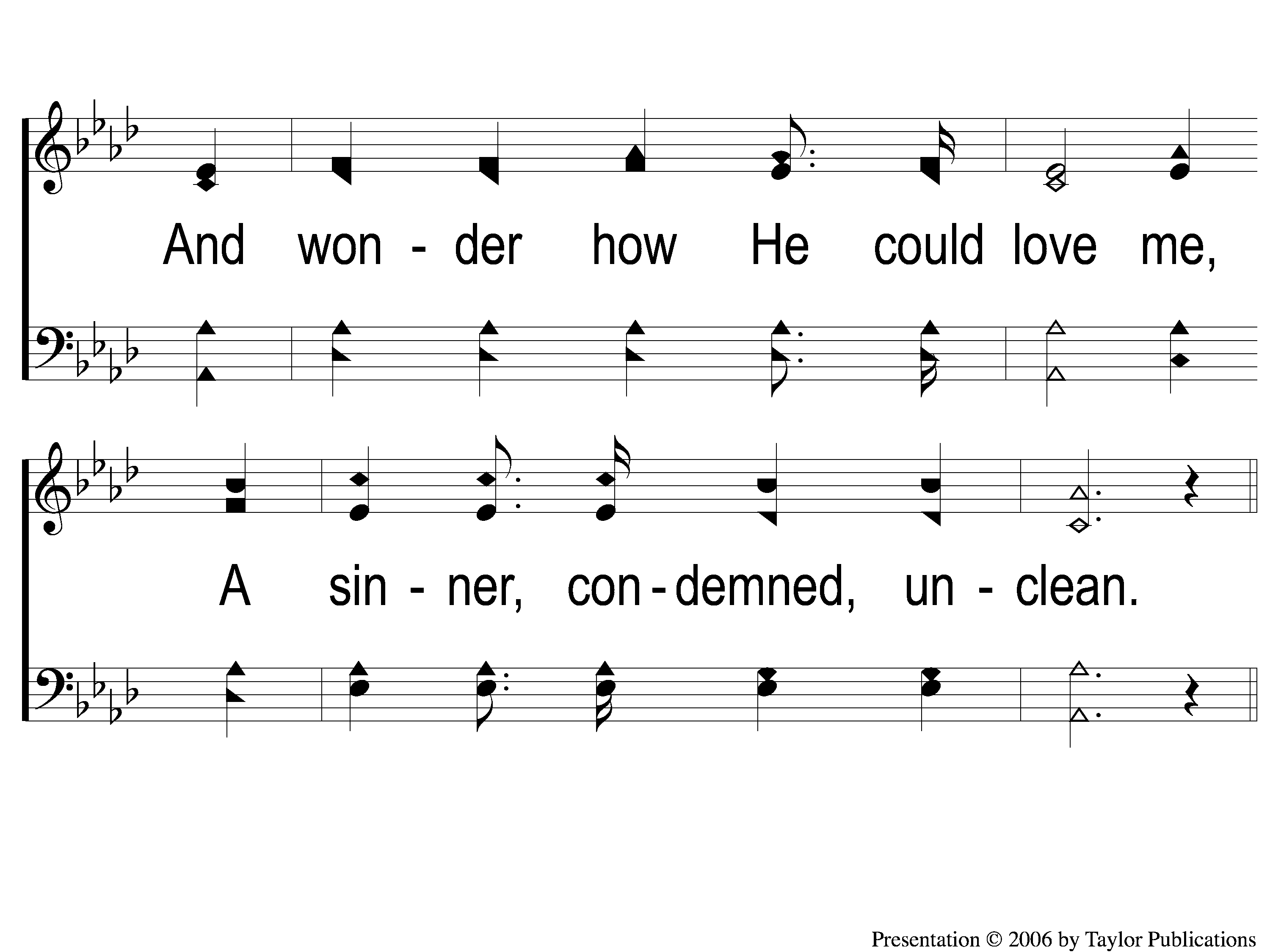 I Stand Amazed
147
1-2 I Stand Amazed
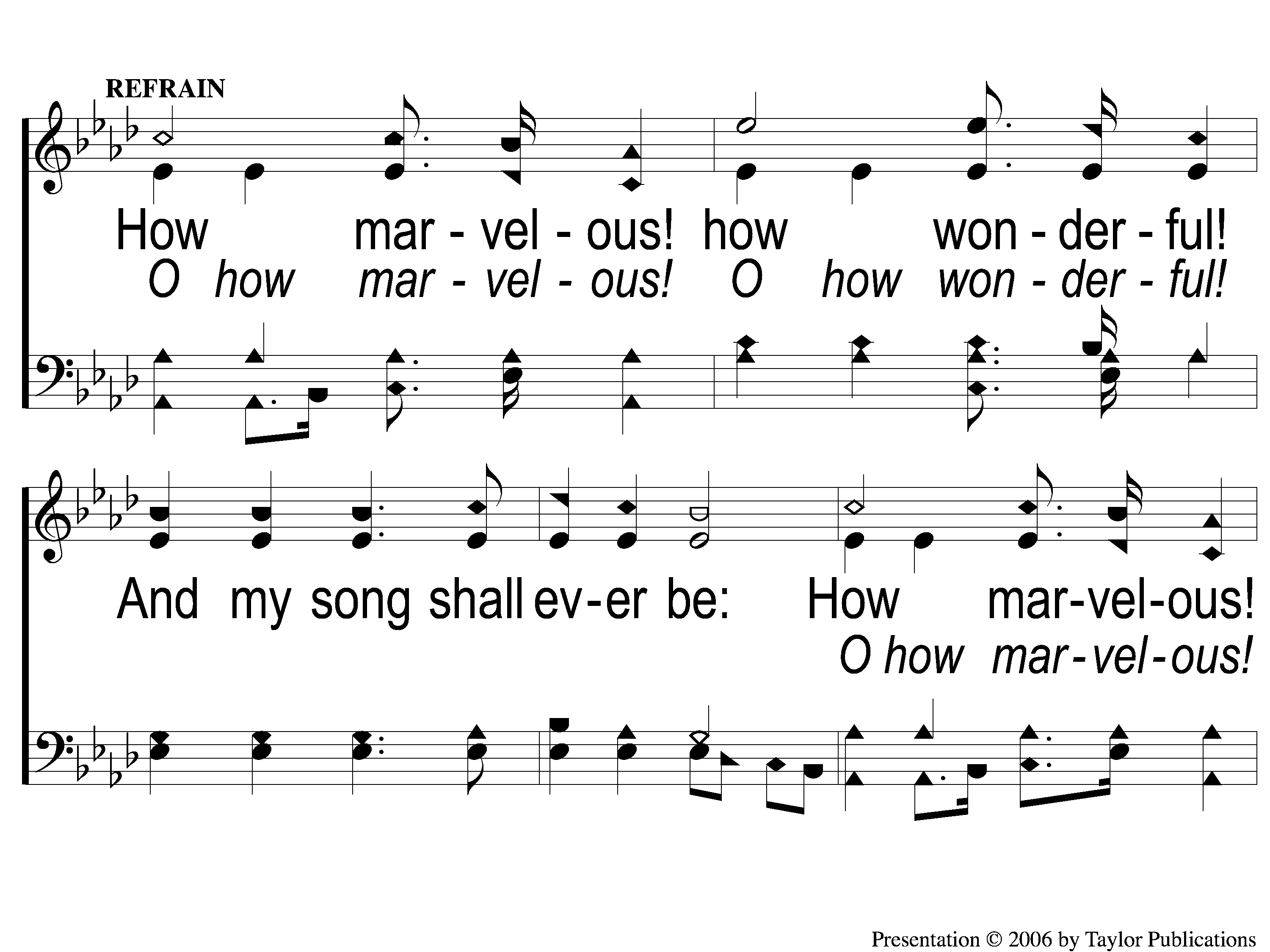 I Stand Amazed
147
C-1 I Stand Amazed
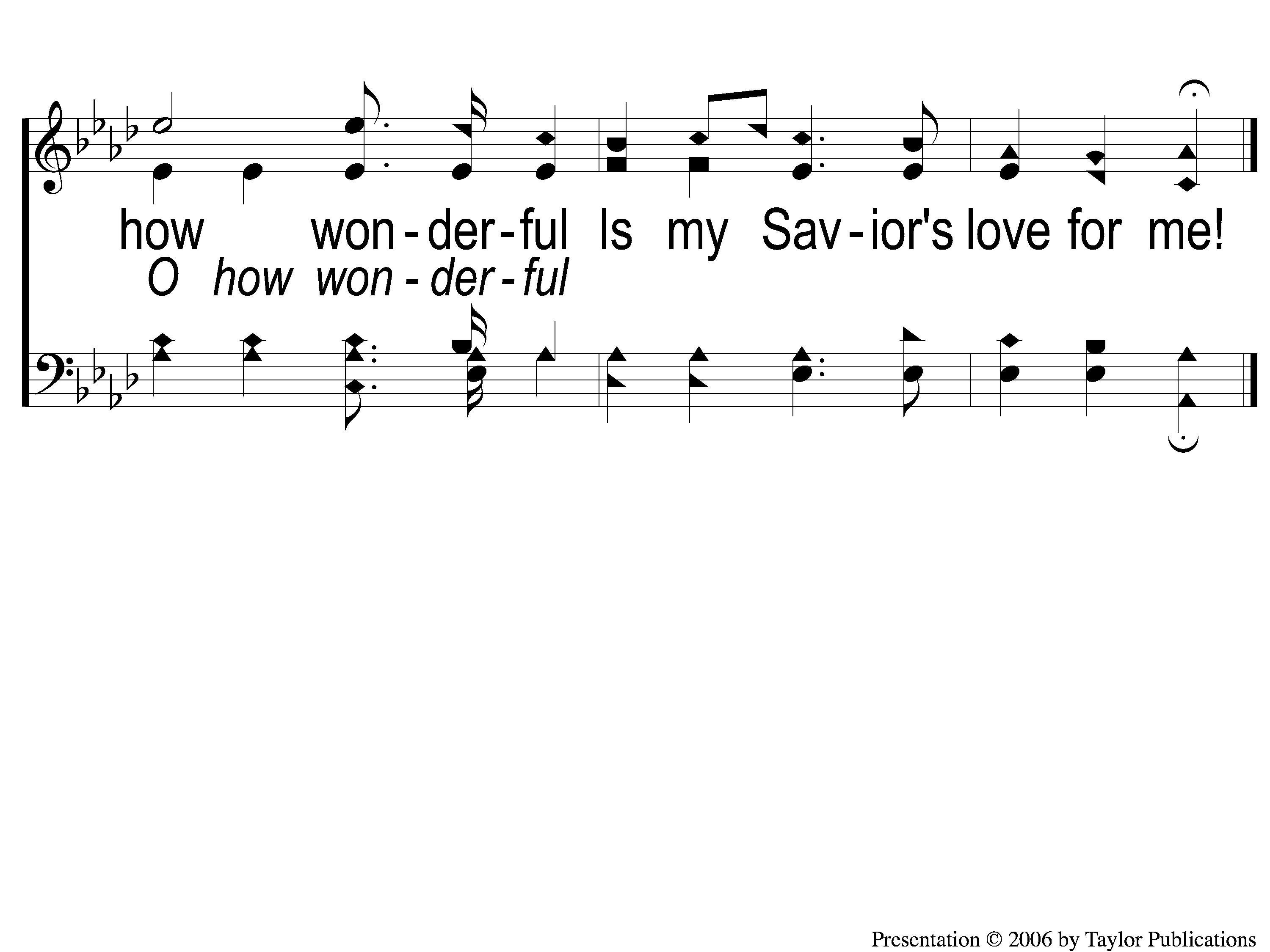 I Stand Amazed
147
C-2 I Stand Amazed
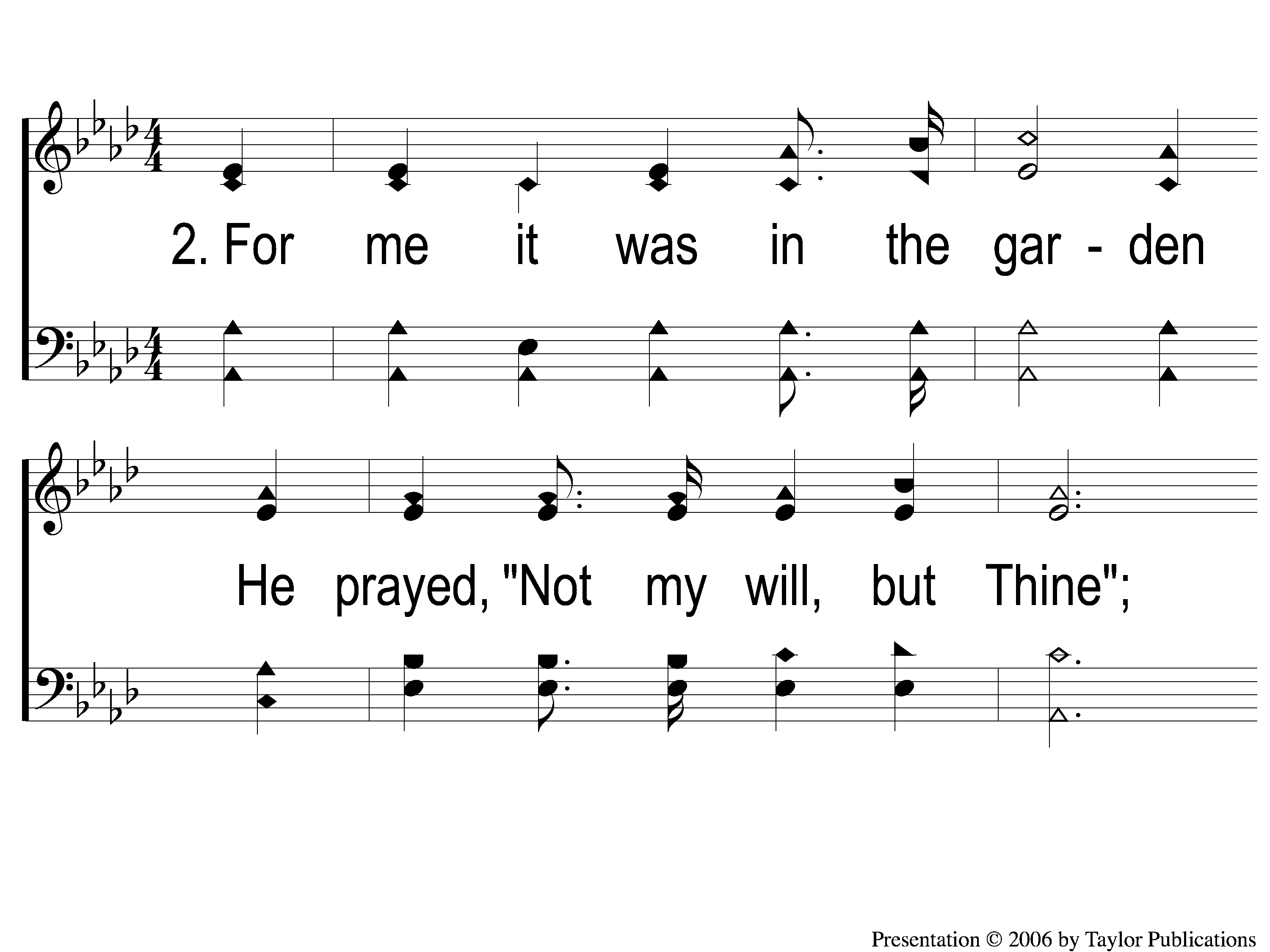 I Stand Amazed
147
2-1 I Stand Amazed
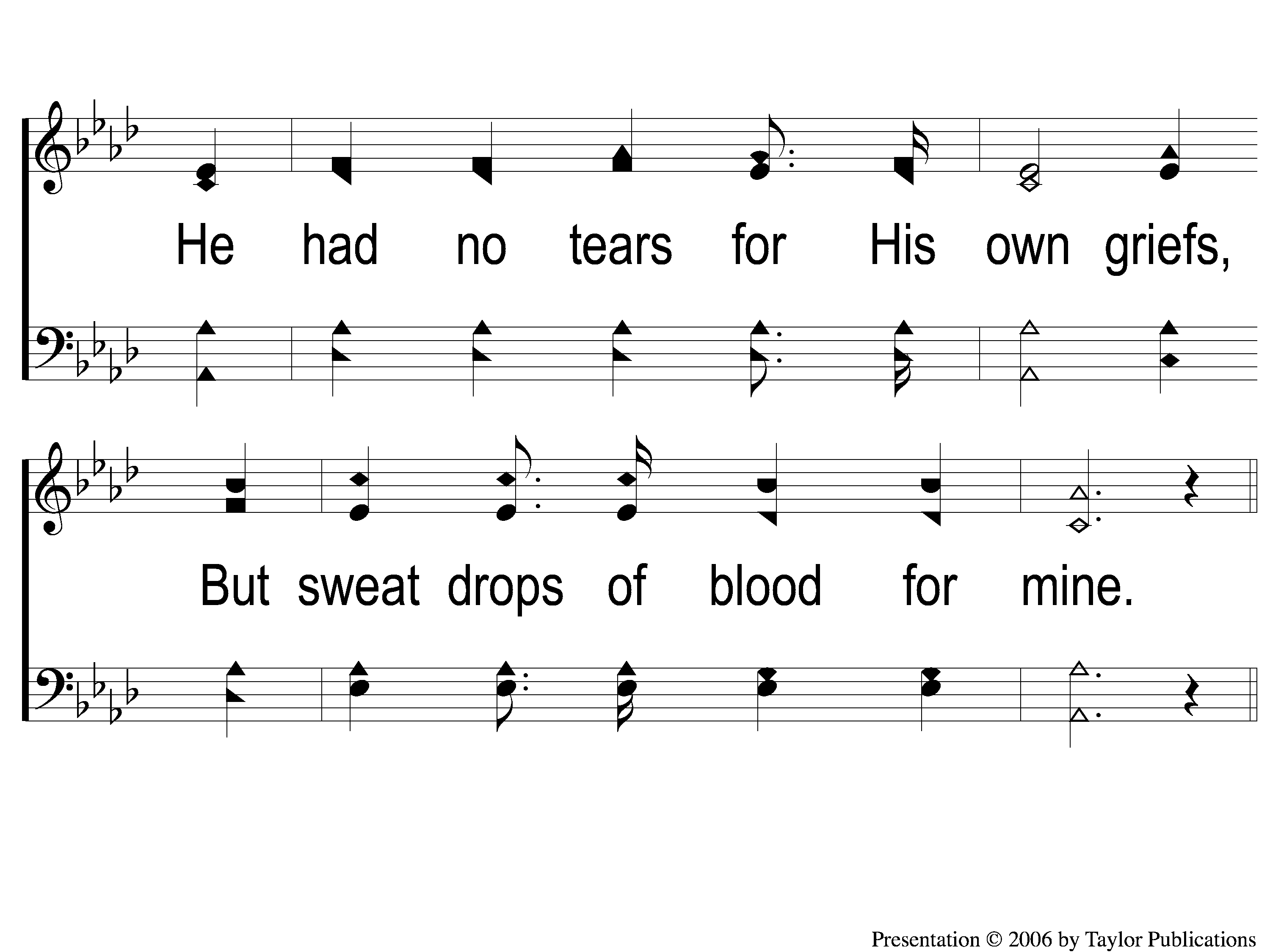 I Stand Amazed
147
2-2 I Stand Amazed
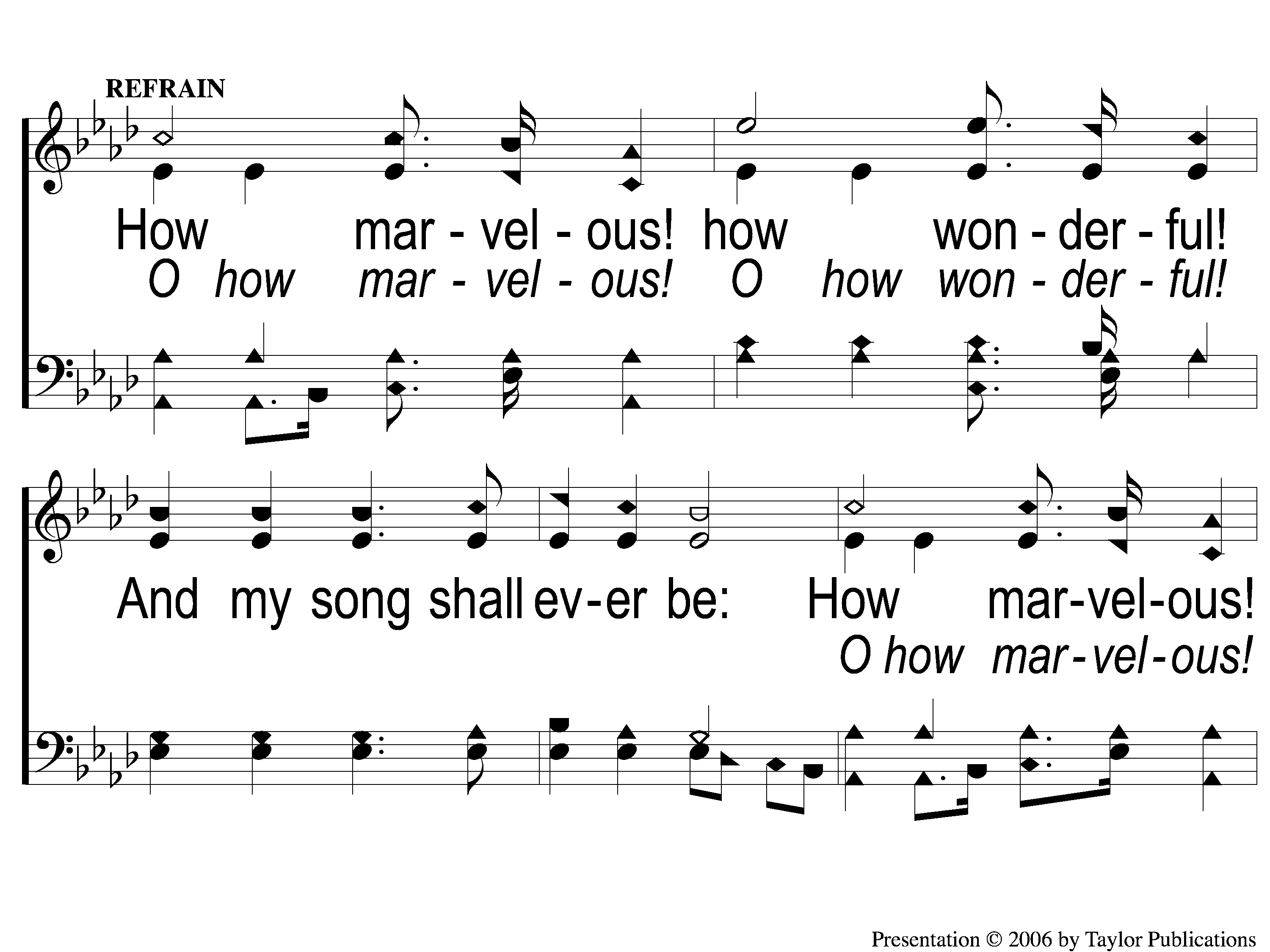 I Stand Amazed
147
C-1 I Stand Amazed
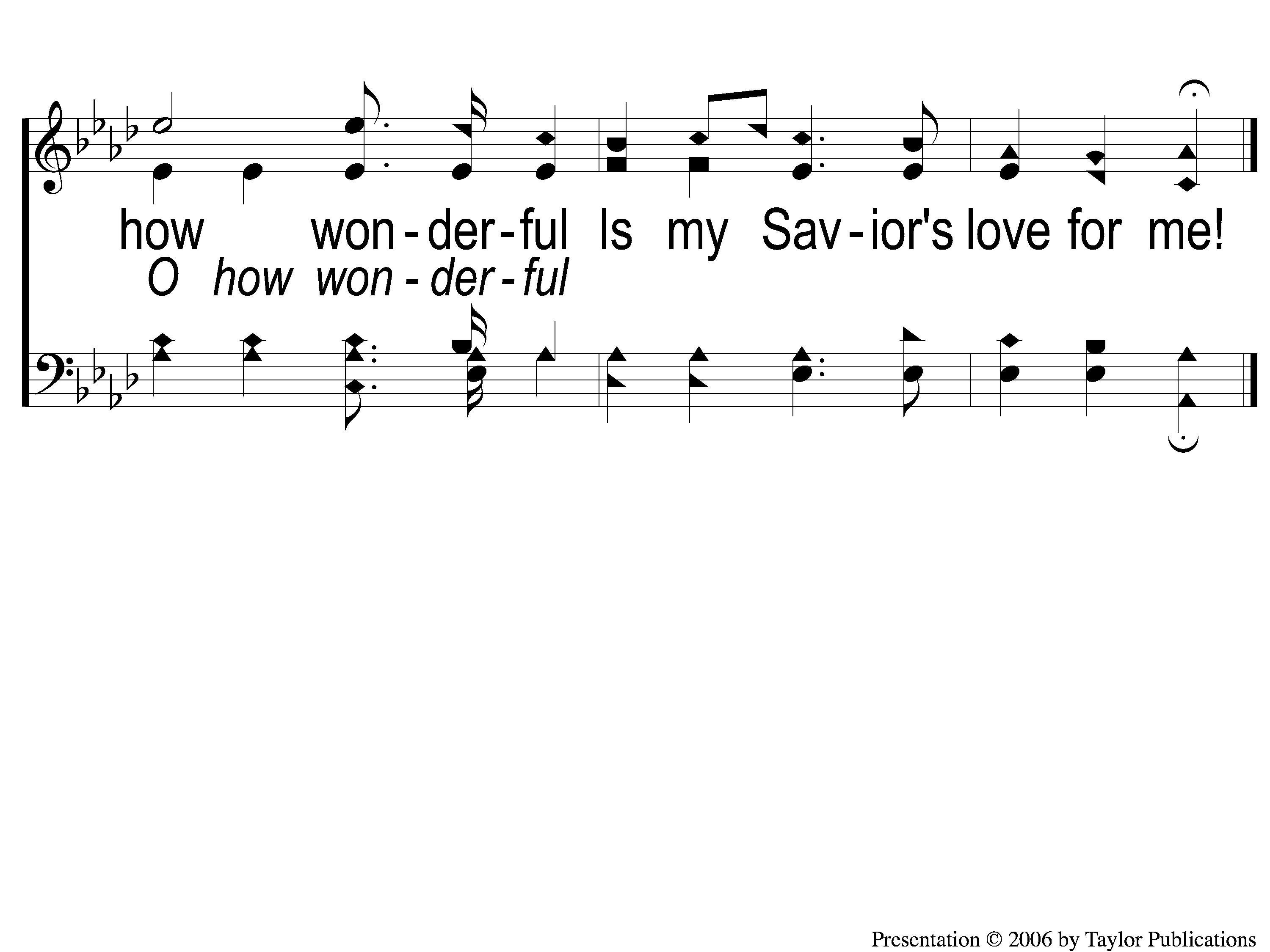 I Stand Amazed
147
C-2 I Stand Amazed
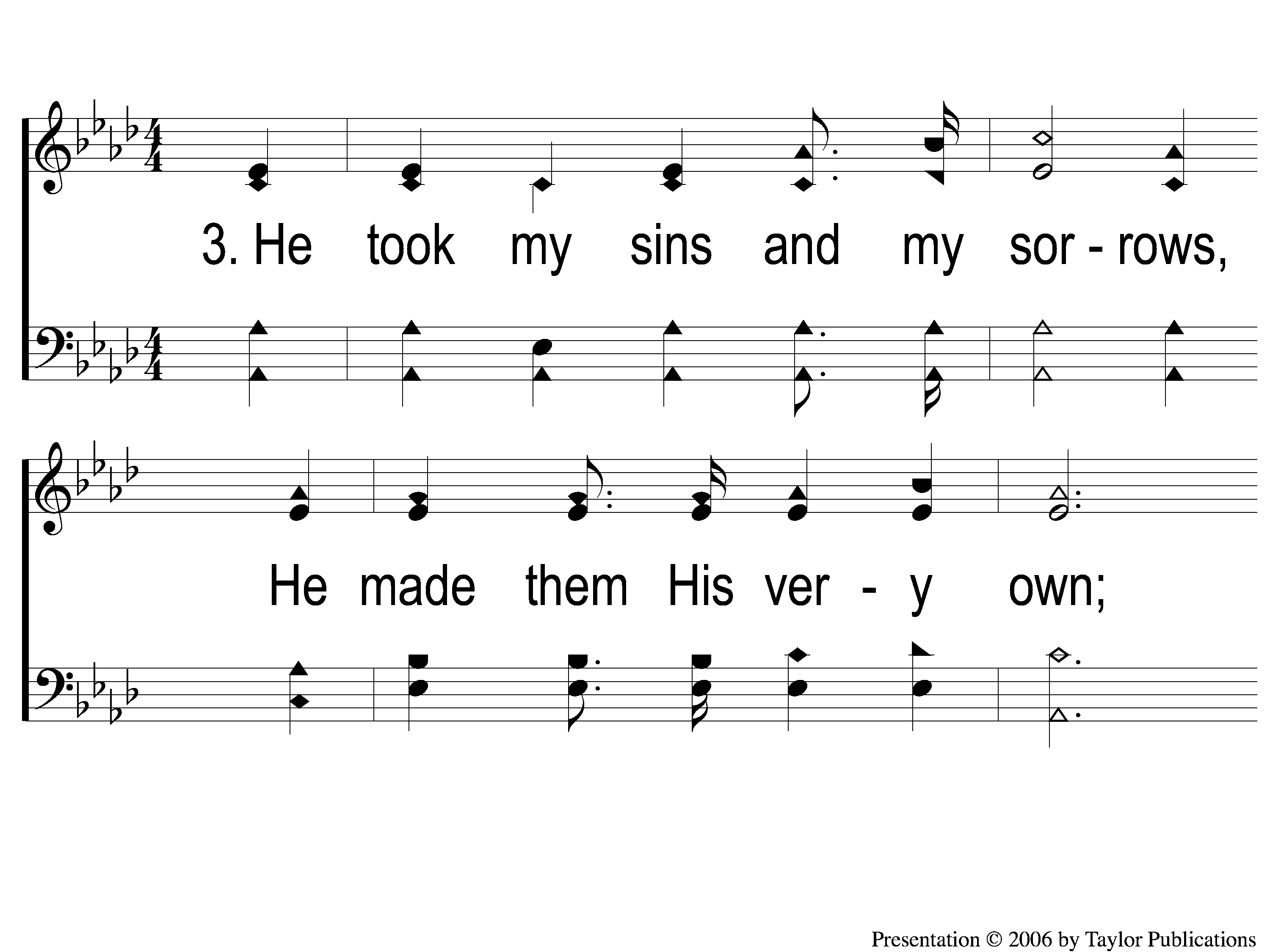 I Stand Amazed
147
3-1 I Stand Amazed
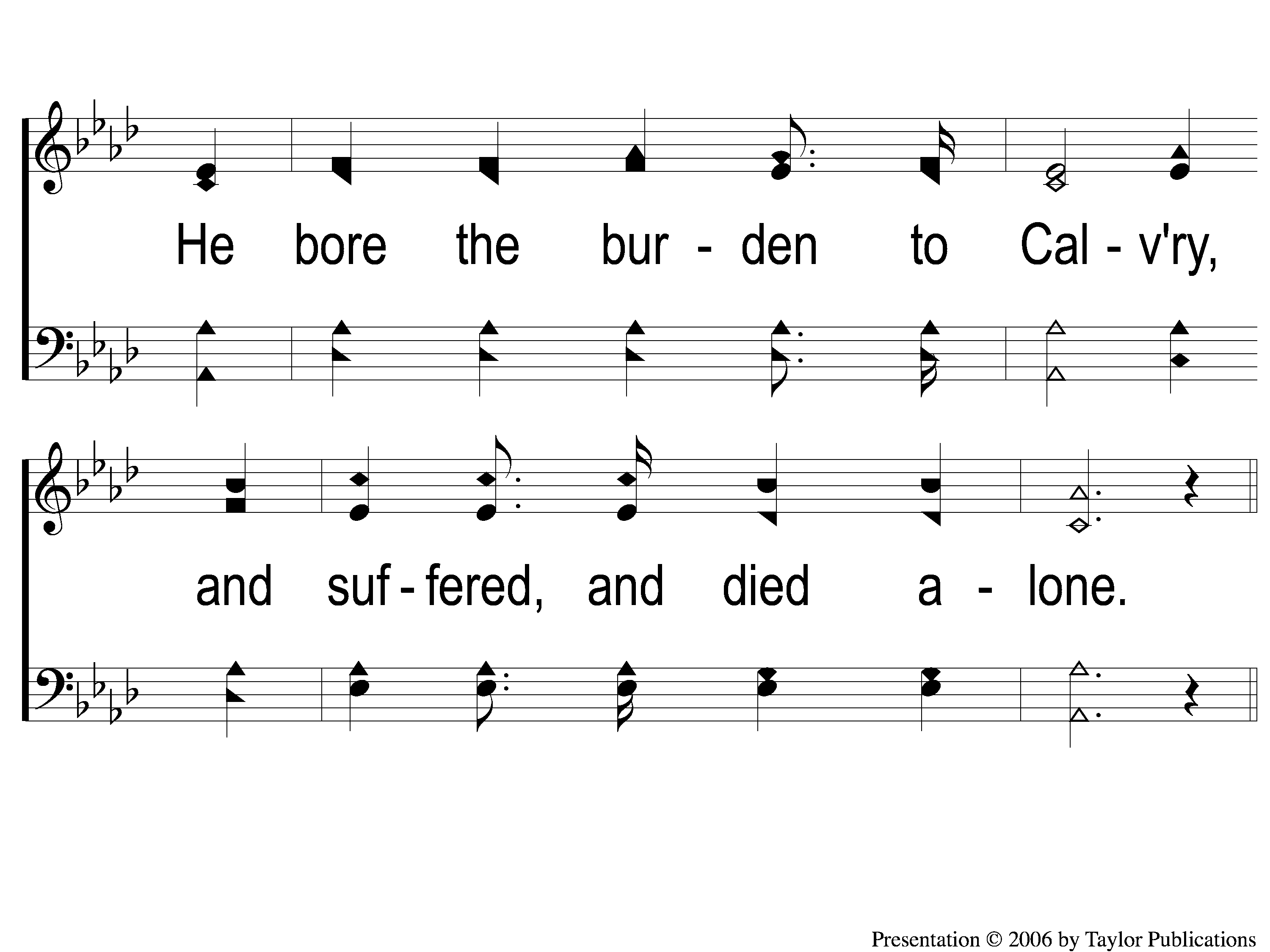 I Stand Amazed
147
3-2 I Stand Amazed
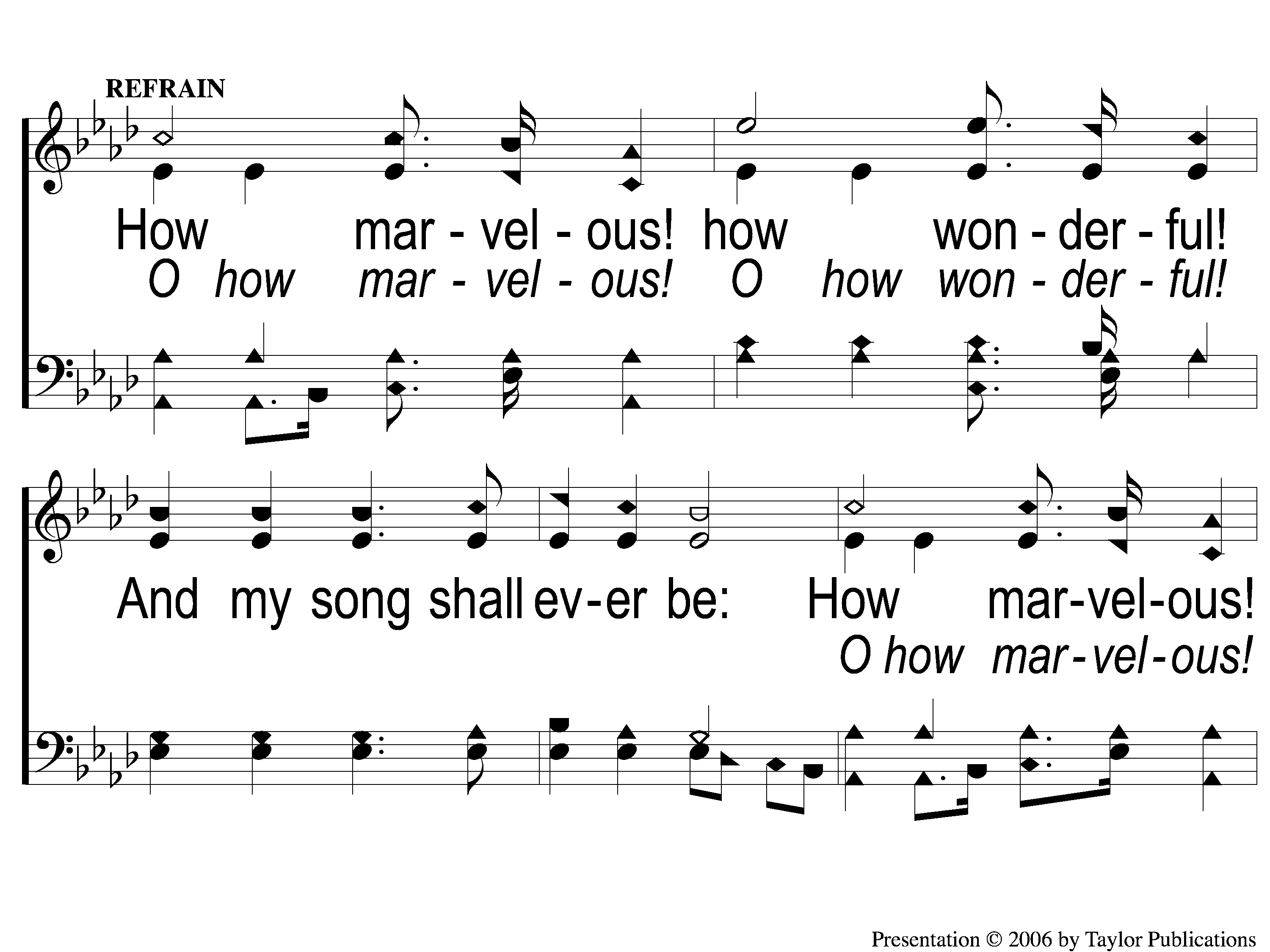 I Stand Amazed
147
C-1 I Stand Amazed
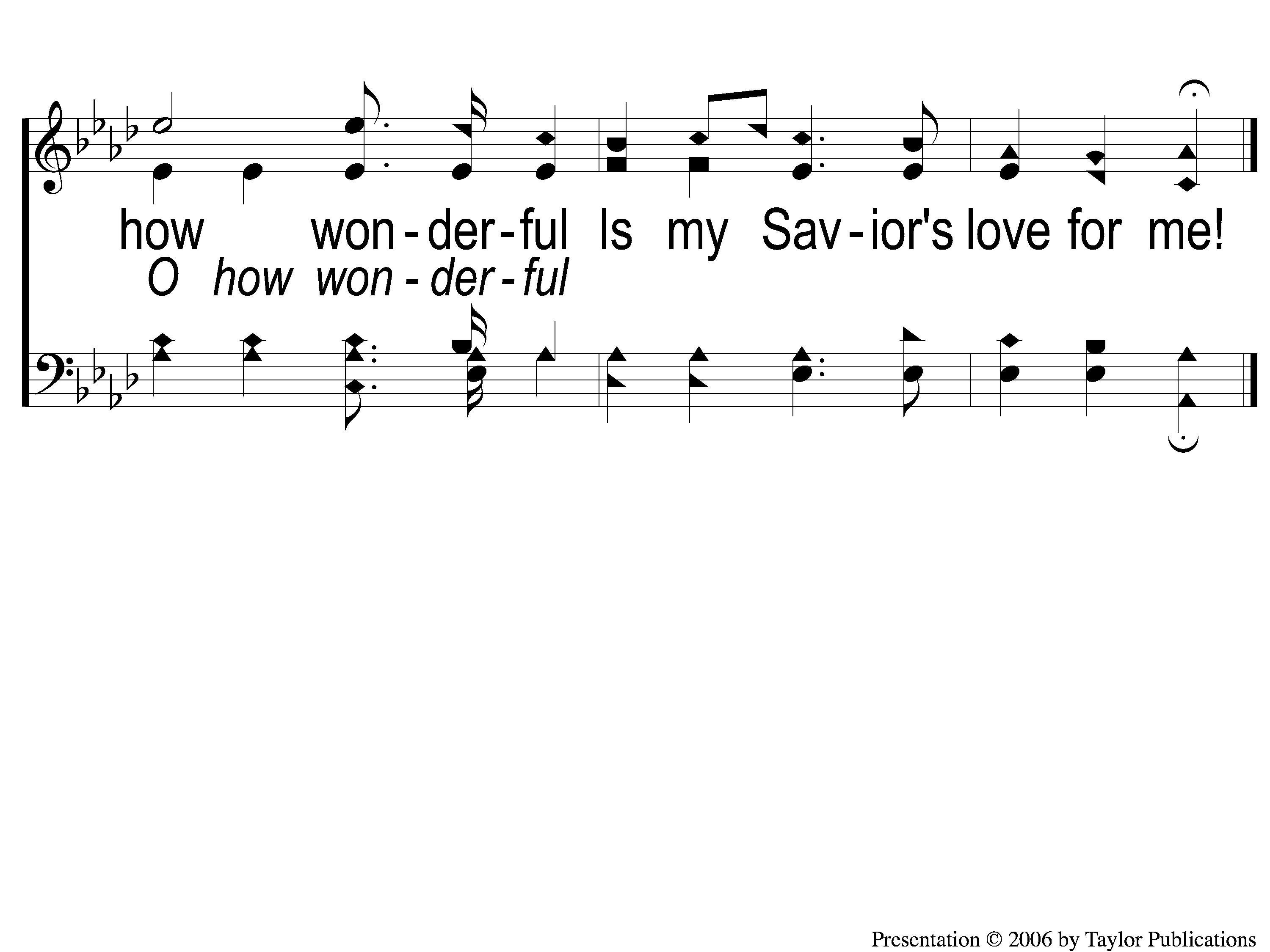 I Stand Amazed
147
C-2 I Stand Amazed
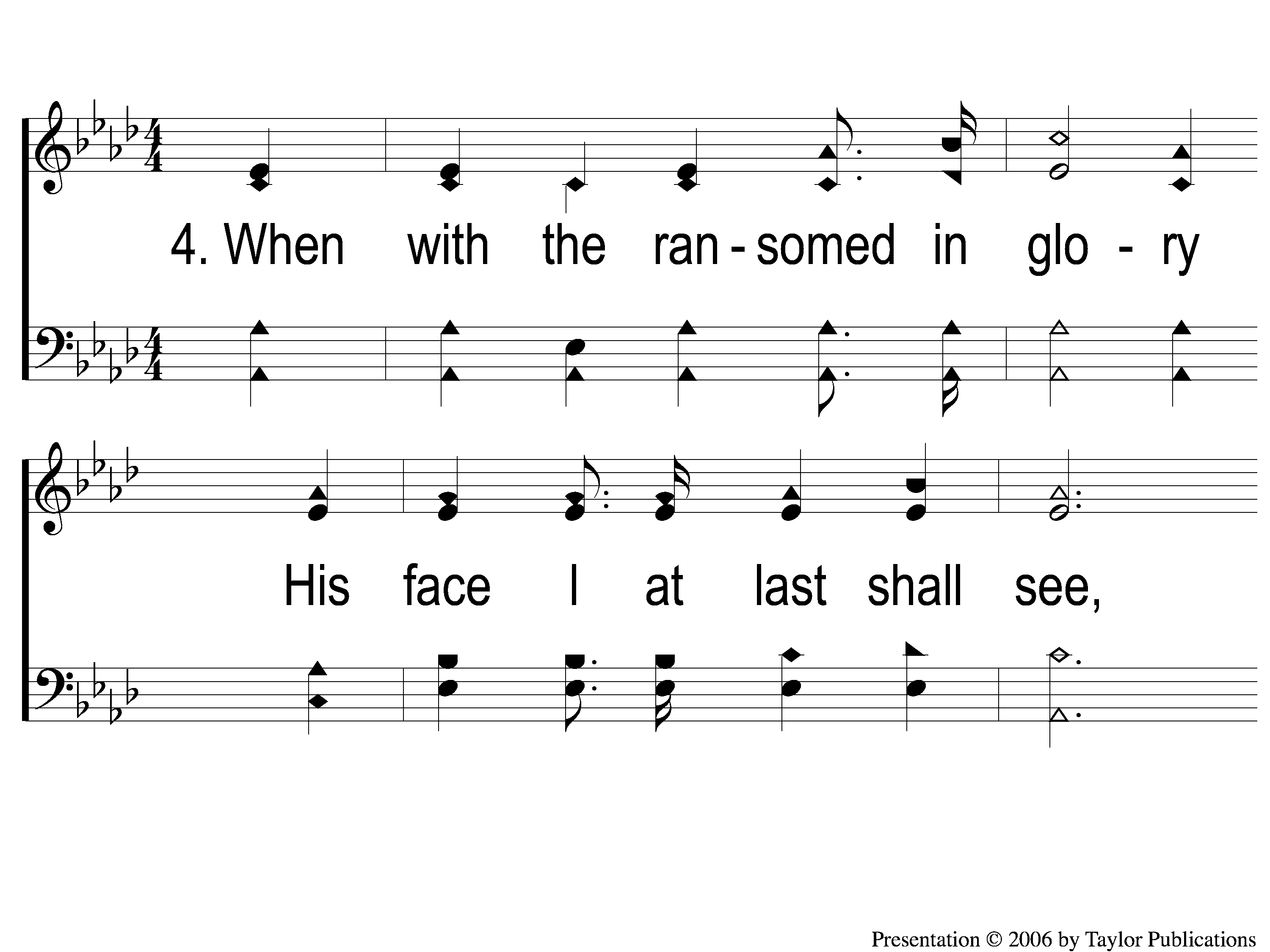 I Stand Amazed
147
4-1 I Stand Amazed
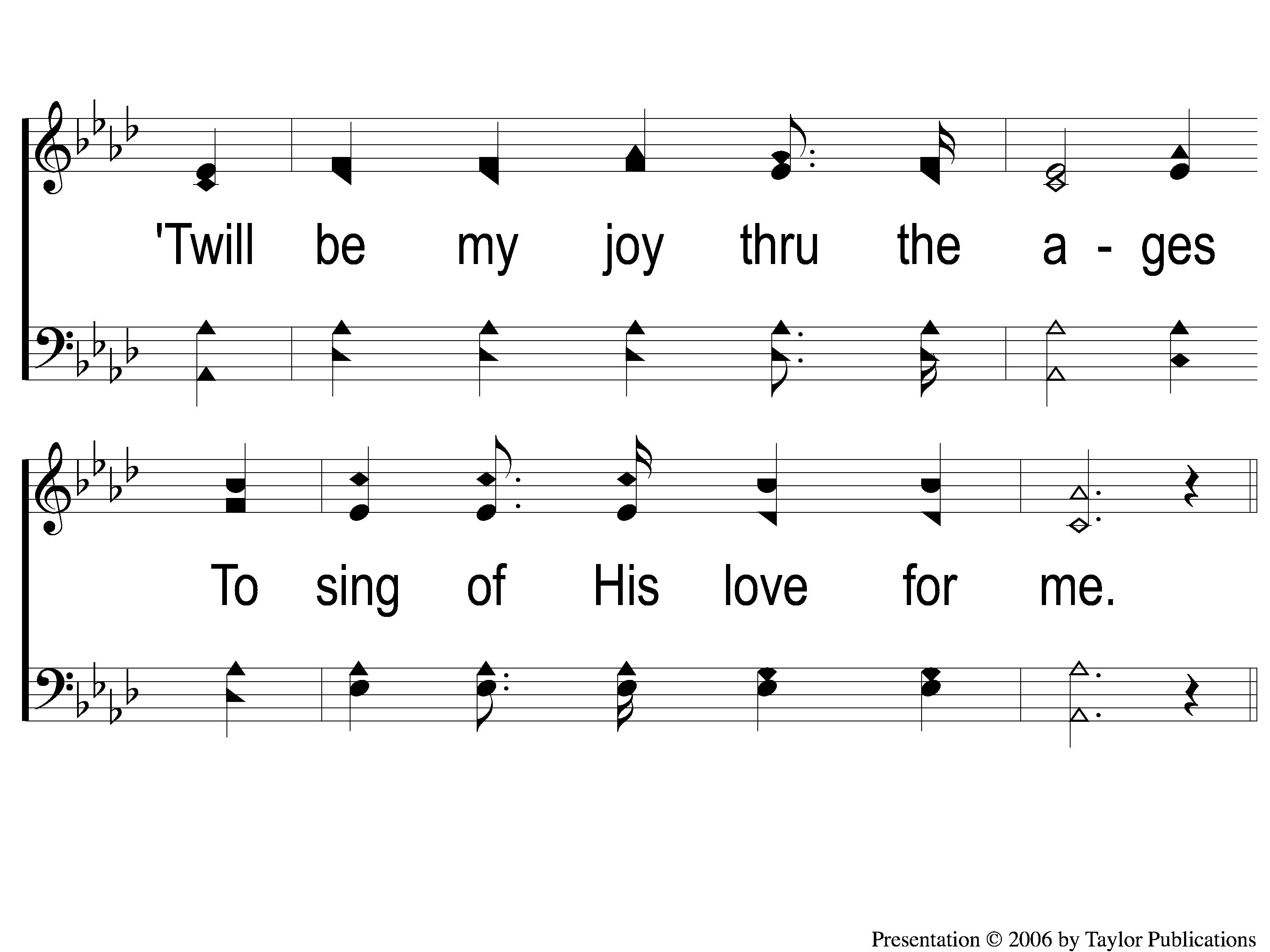 I Stand Amazed
147
4-2 I Stand Amazed
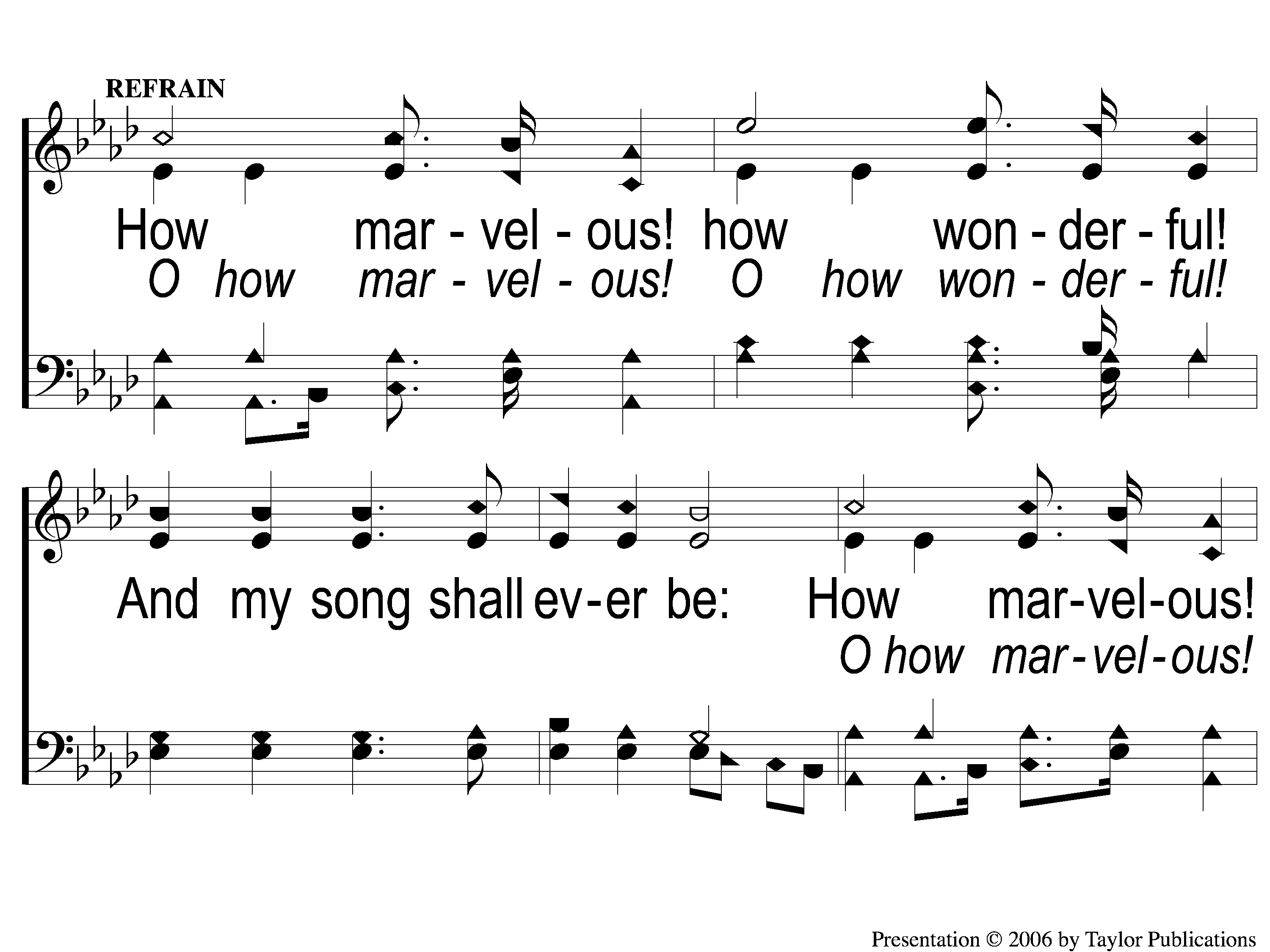 I Stand Amazed
147
C-1 I Stand Amazed
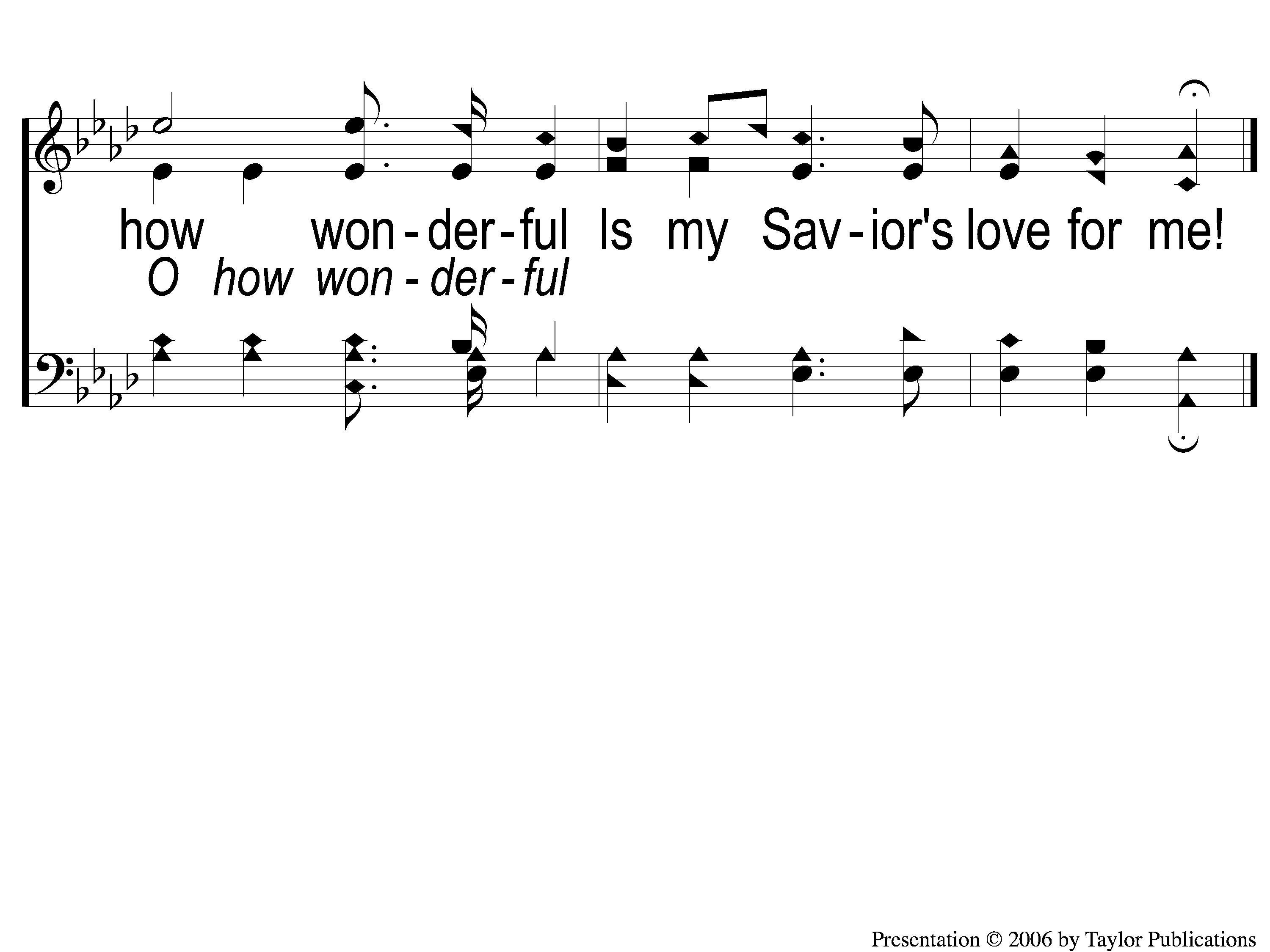 I Stand Amazed
147
C-2 I Stand Amazed
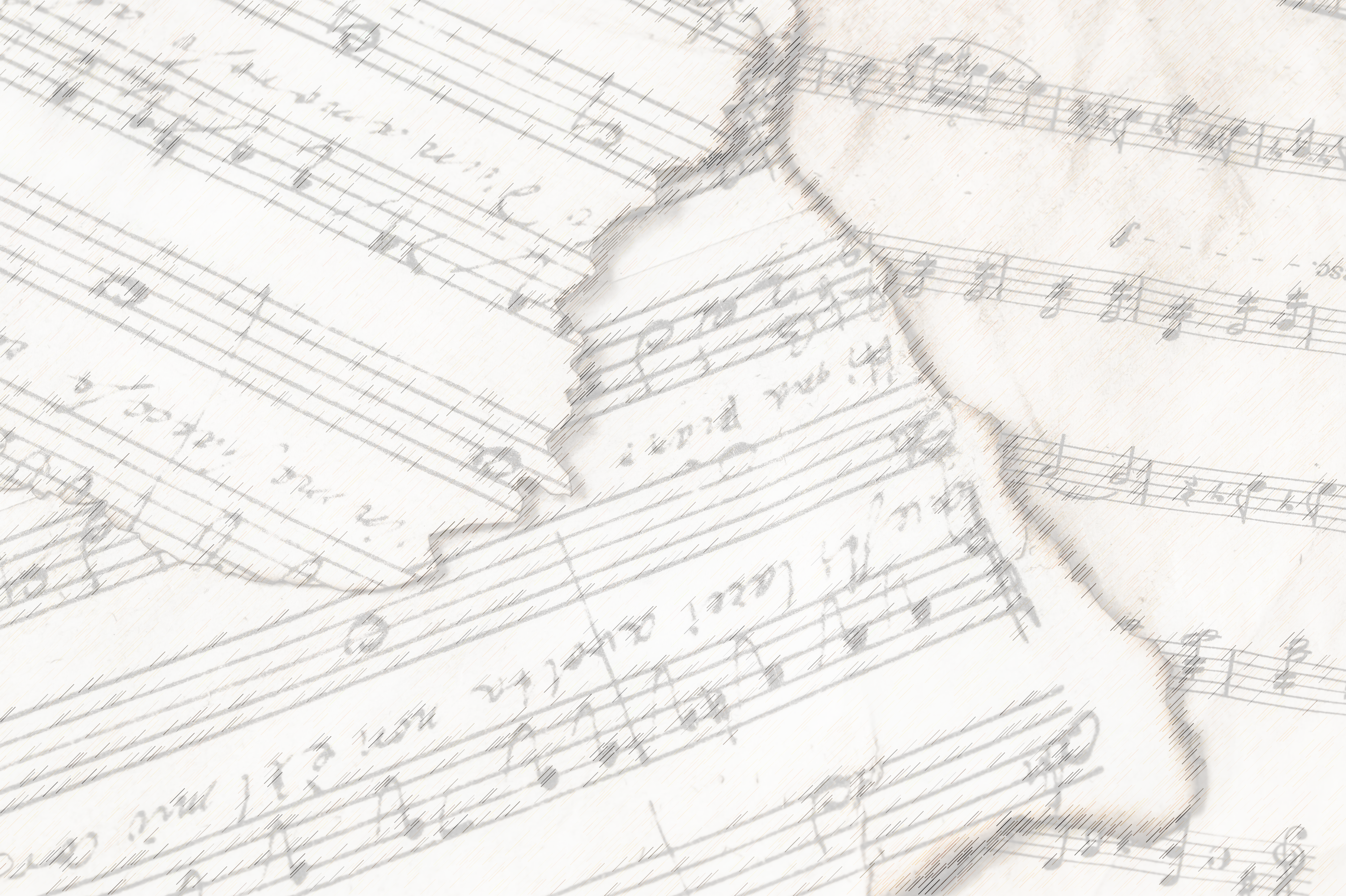 Scripture Reading:
Mark 1: 21-28
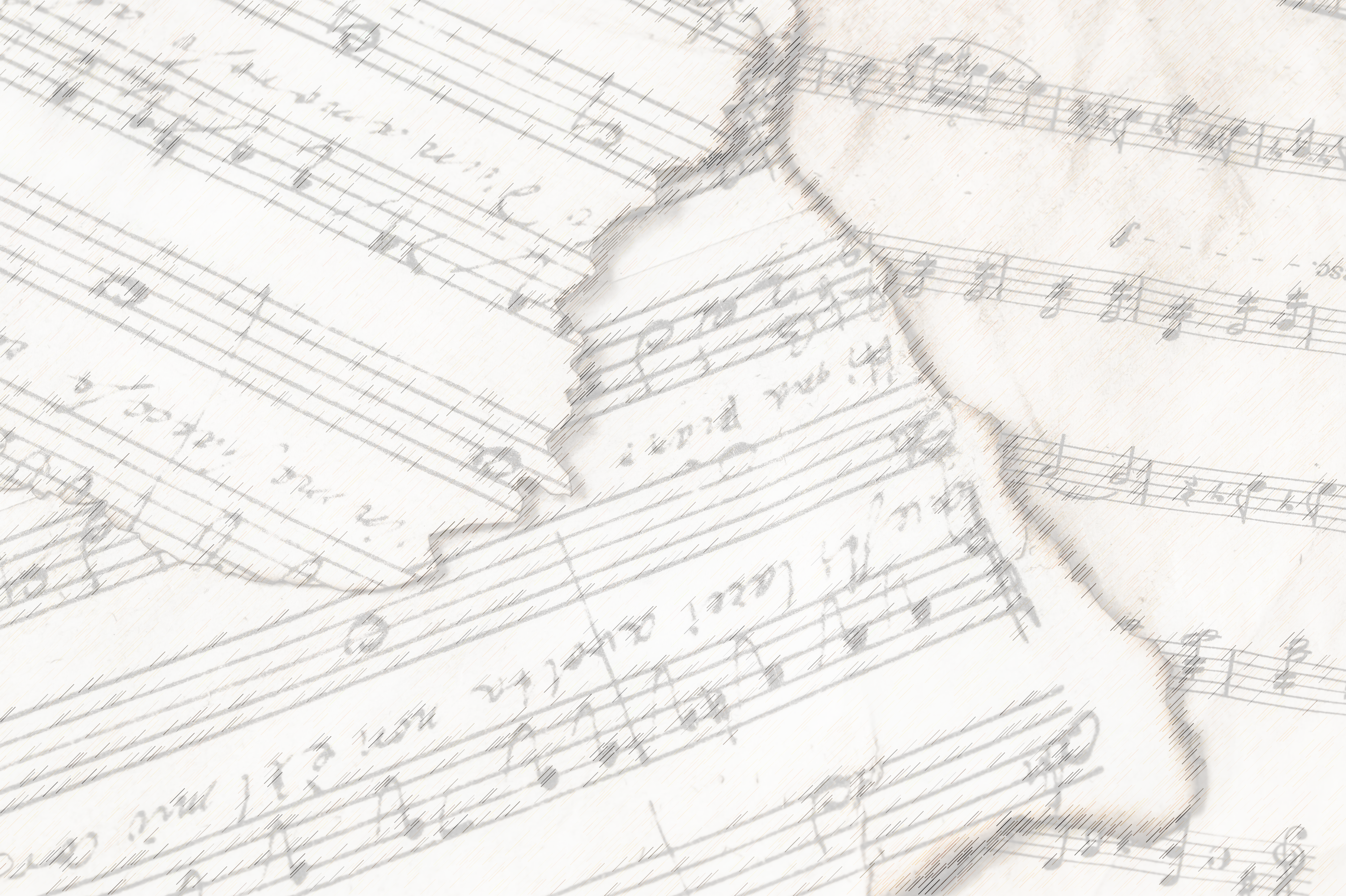 Songs About
Standing Firm
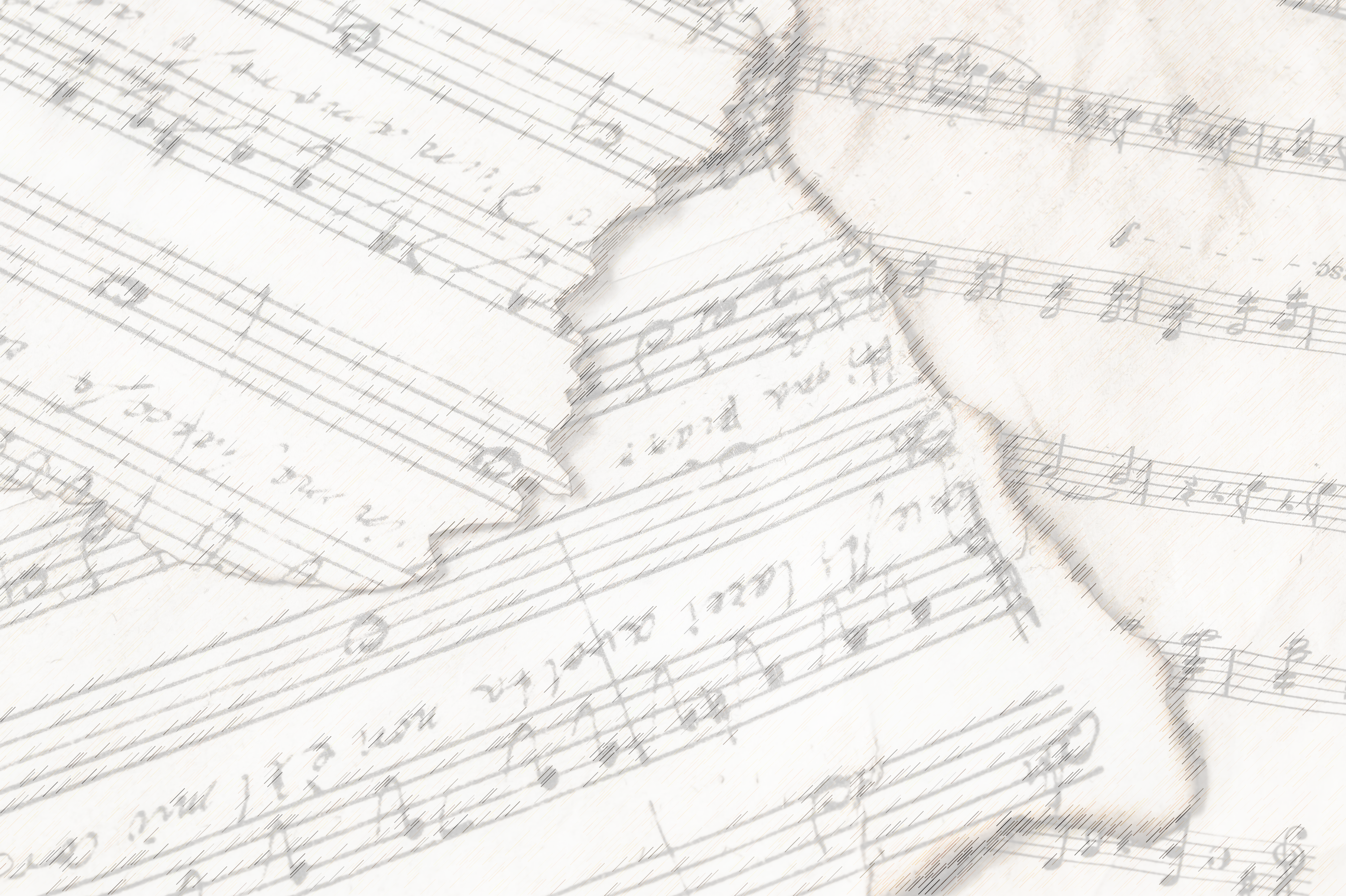 I Stand Amazed
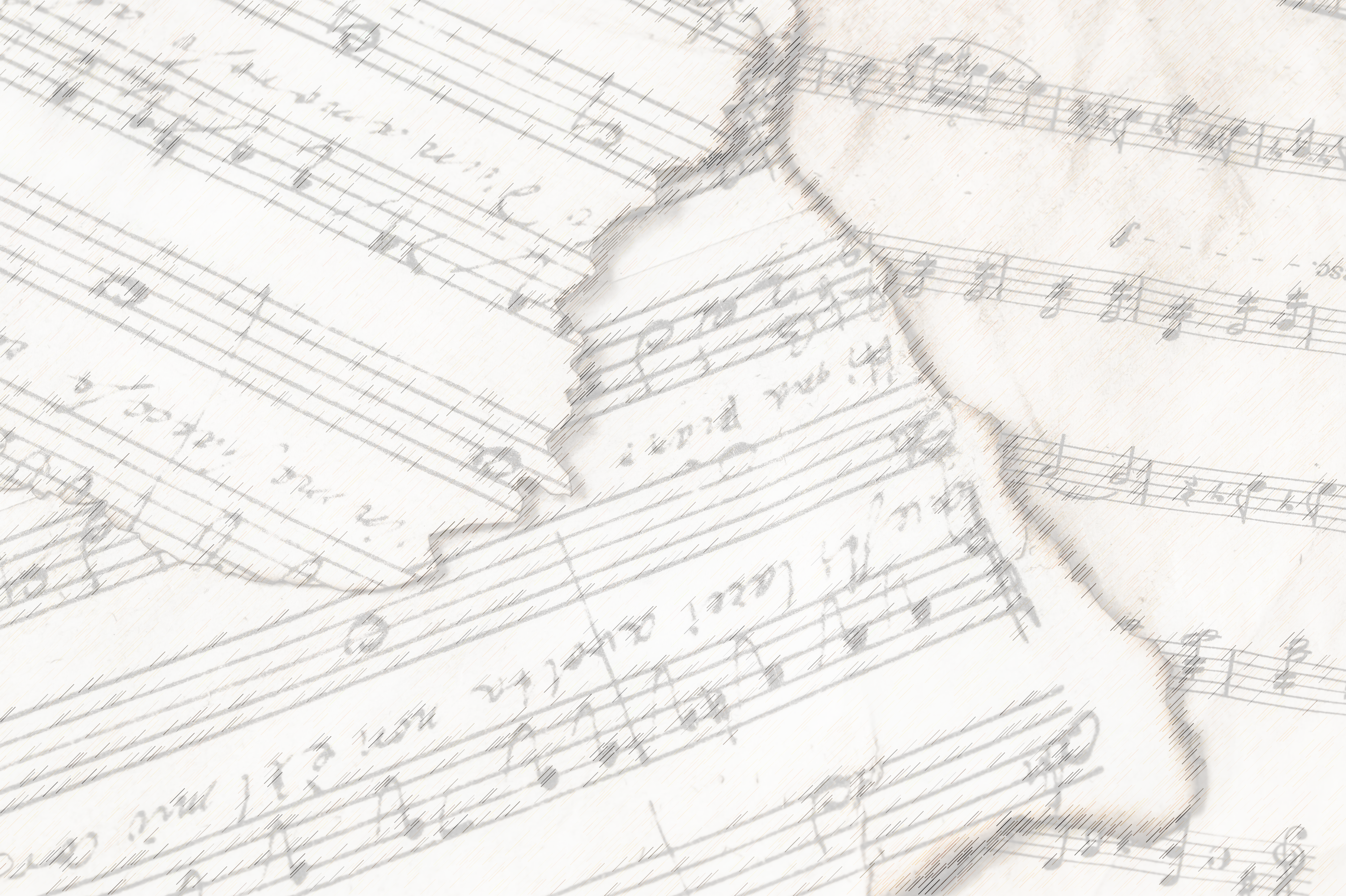 Verse 1:
“I stand amazed in the presence
Of Jesus the Nazarene,
And wonder how He could love me,
A sinner, condemned, unclean."
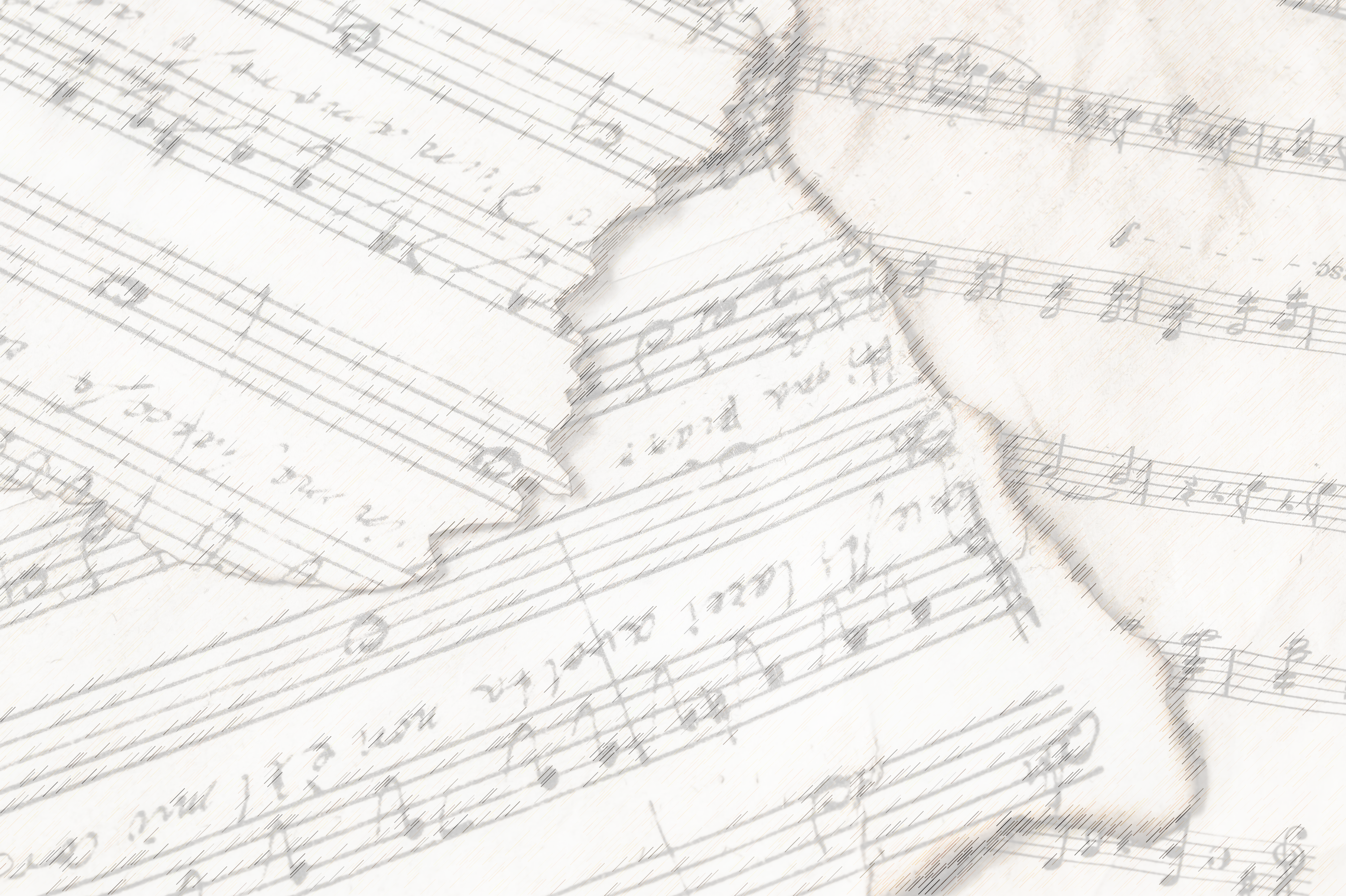 Chorus:
“How marvelous! How wonderful!
And my song shall ever be:
How marvelous! How wonderful
Is my Savior’s love for me!"
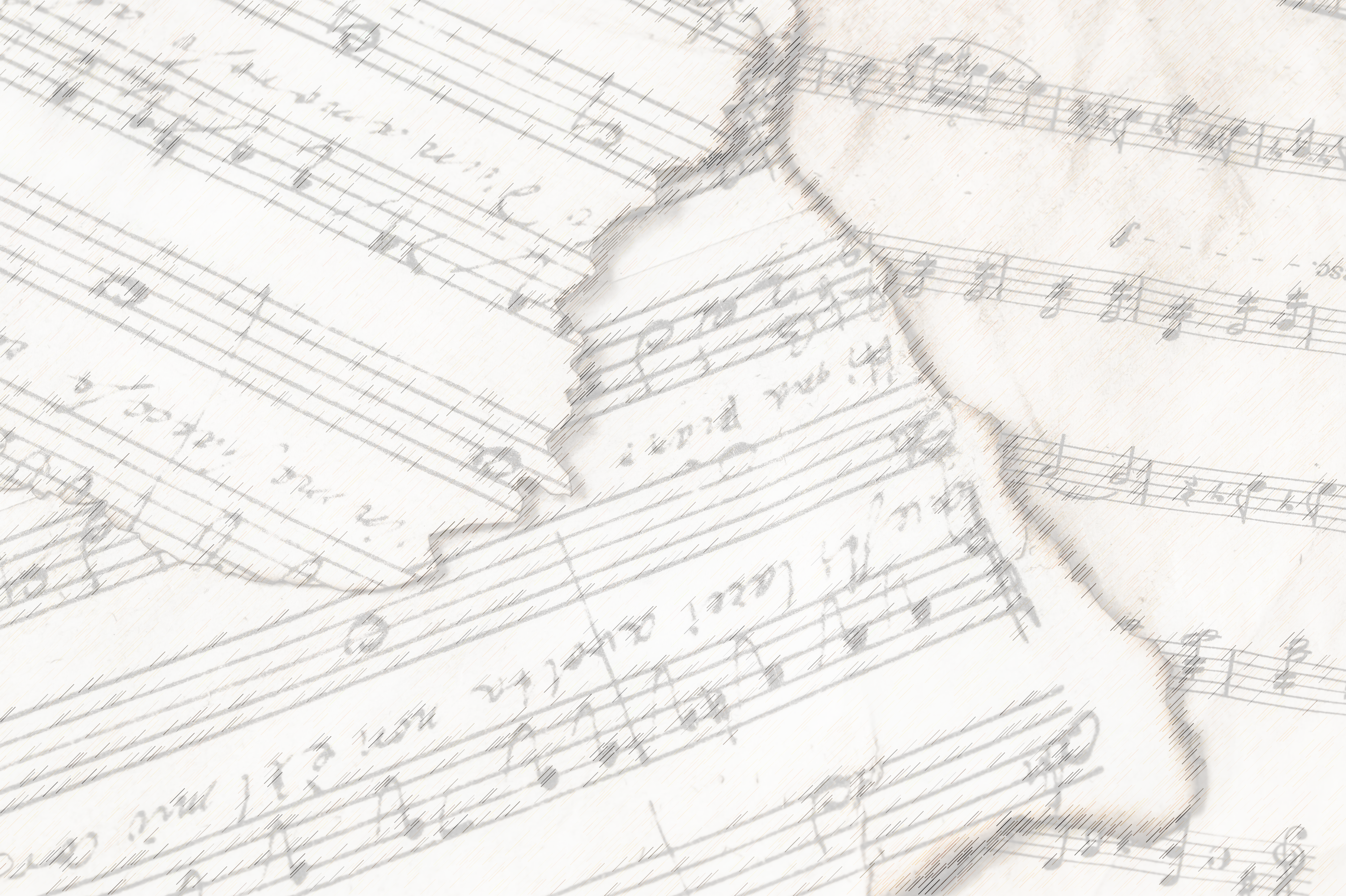 Amazed at the Love of Jesus
His Descending
Matt. 1: 21, 21: 11
Jn. 18: 7, 19: 19
Acts 2: 22
Jn. 1: 14, 46
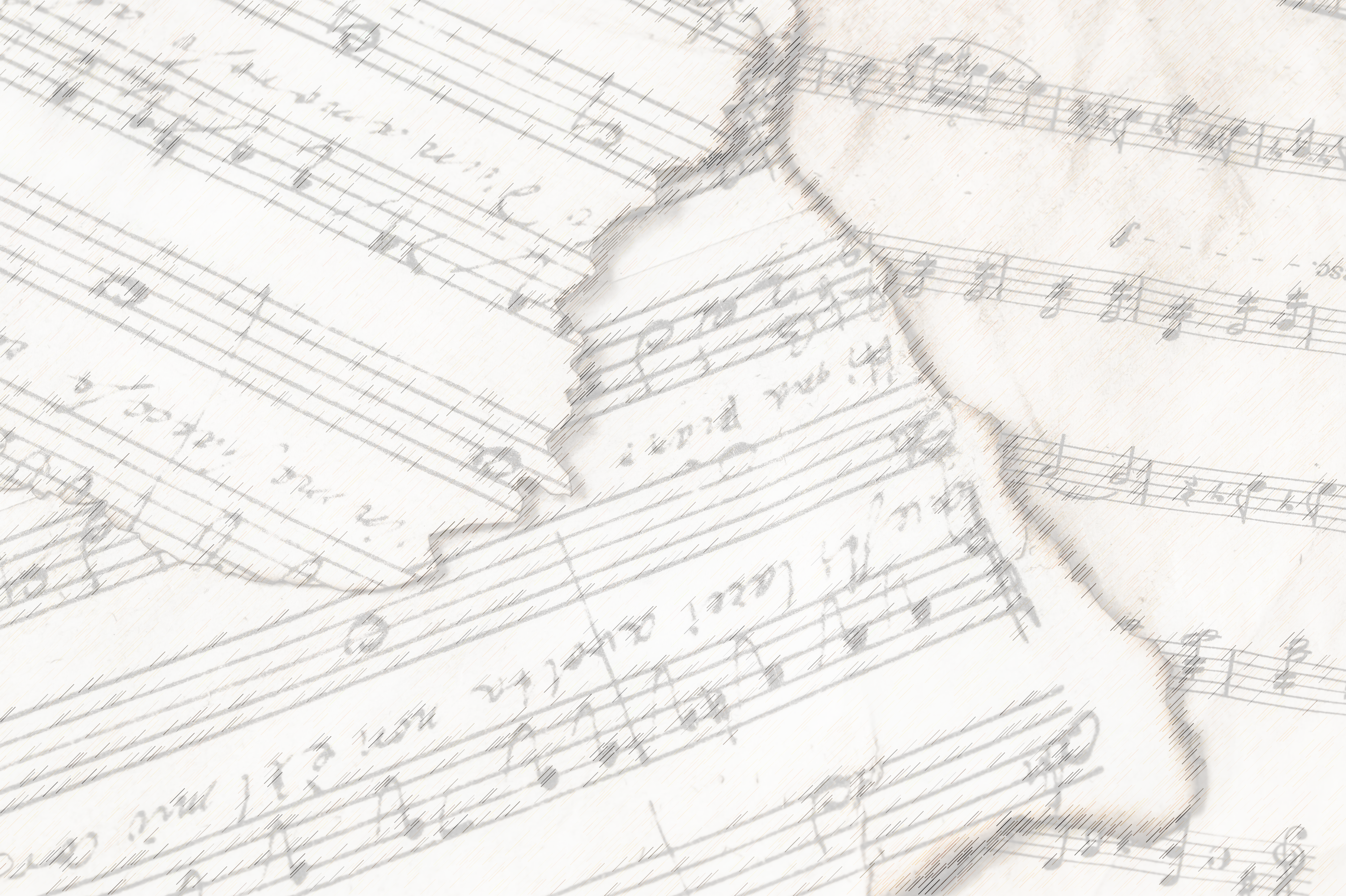 Verse 2:
"For me it was in the garden
He prayed, ‘Not My will, but Thine;’
He had no tears for His own griefs,
But sweat-drops of blood for mine."
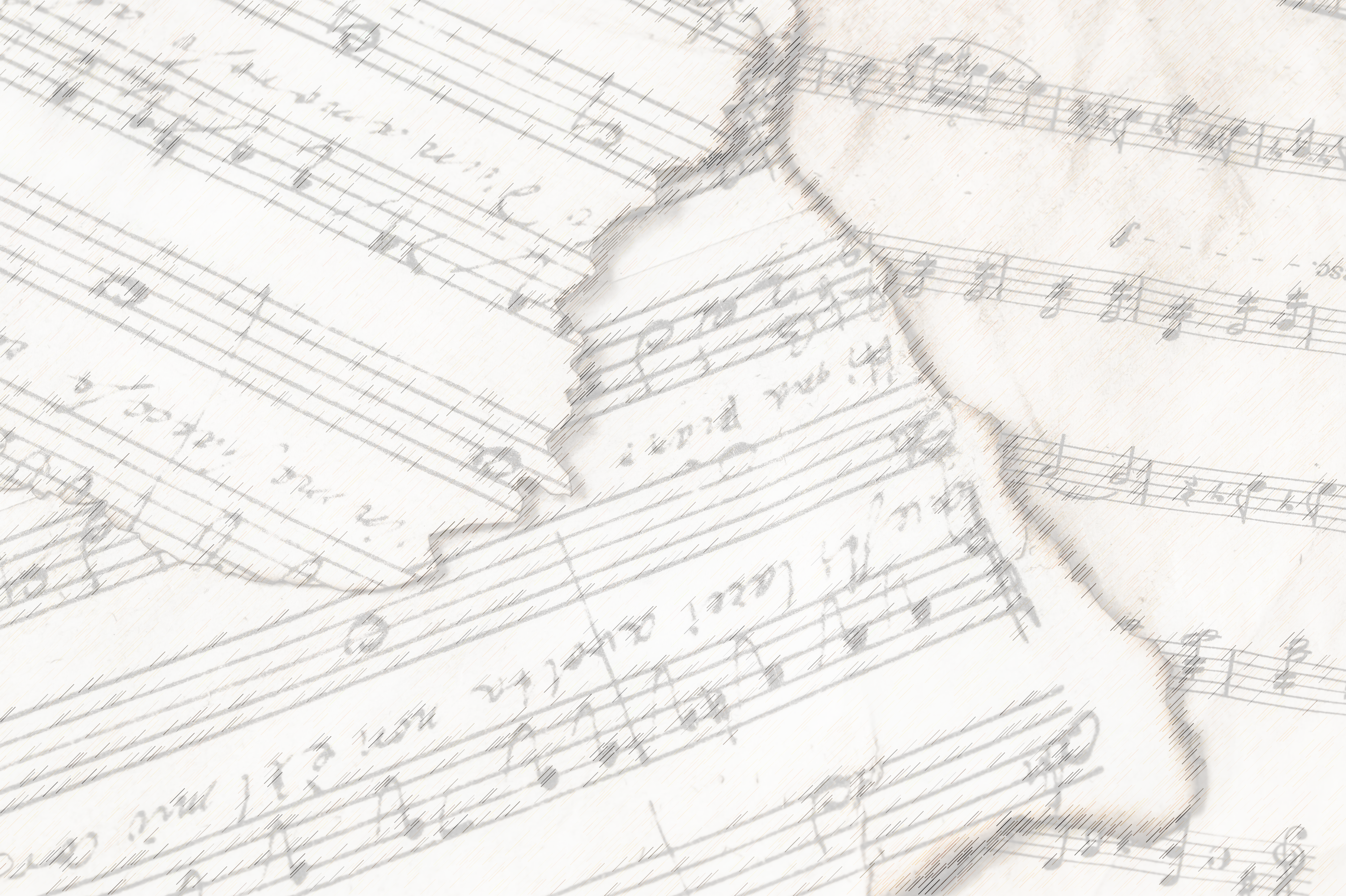 Verse 3:
“In pity angels beheld Him,
And came from the world of light
To comfort Him in the sorrows
He bore for my soul that night."
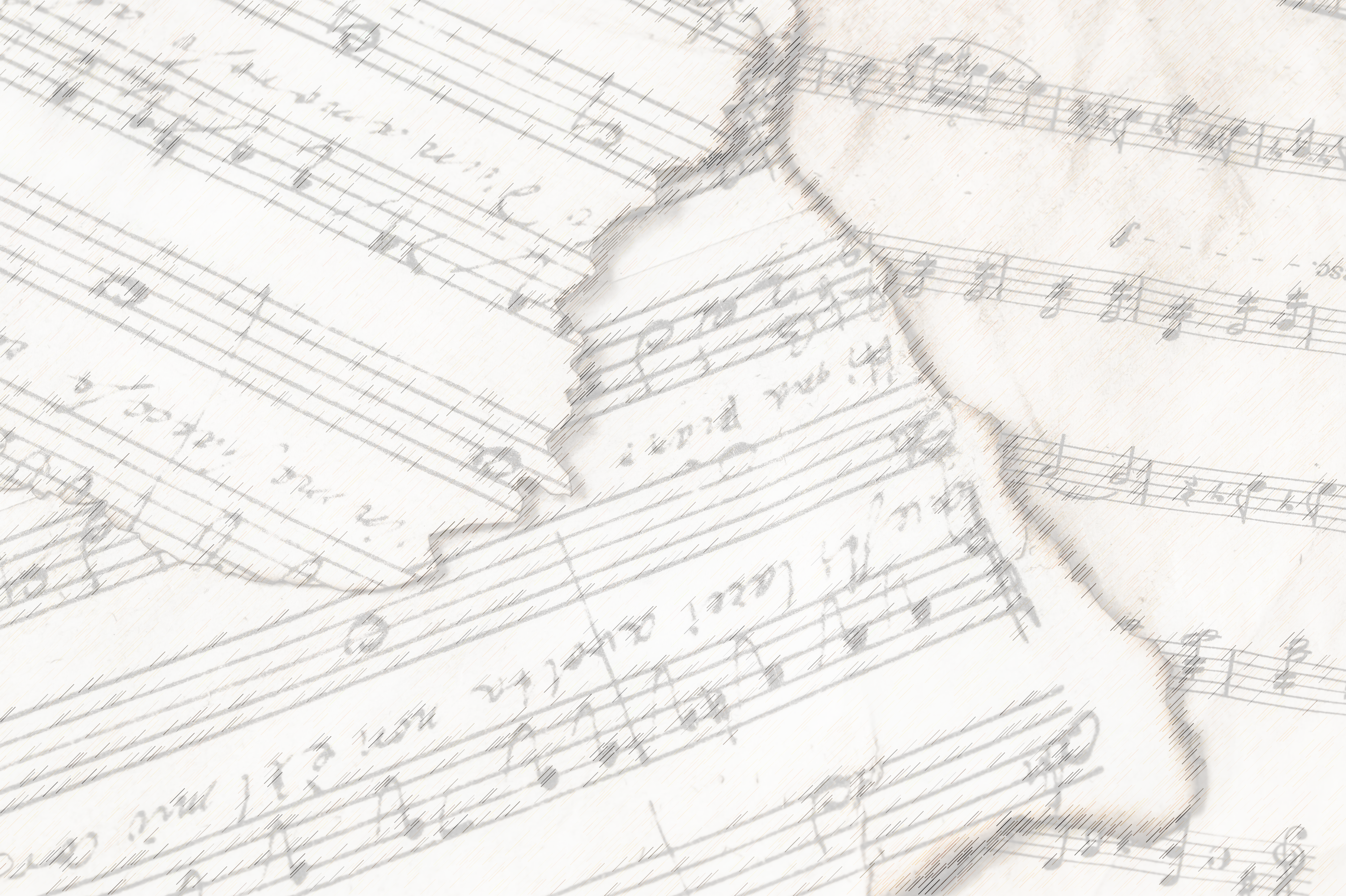 Amazed at the Love of Jesus
His Agonizing
Heb. 5: 7
Lk. 22: 42-44
Isa. 53: 4
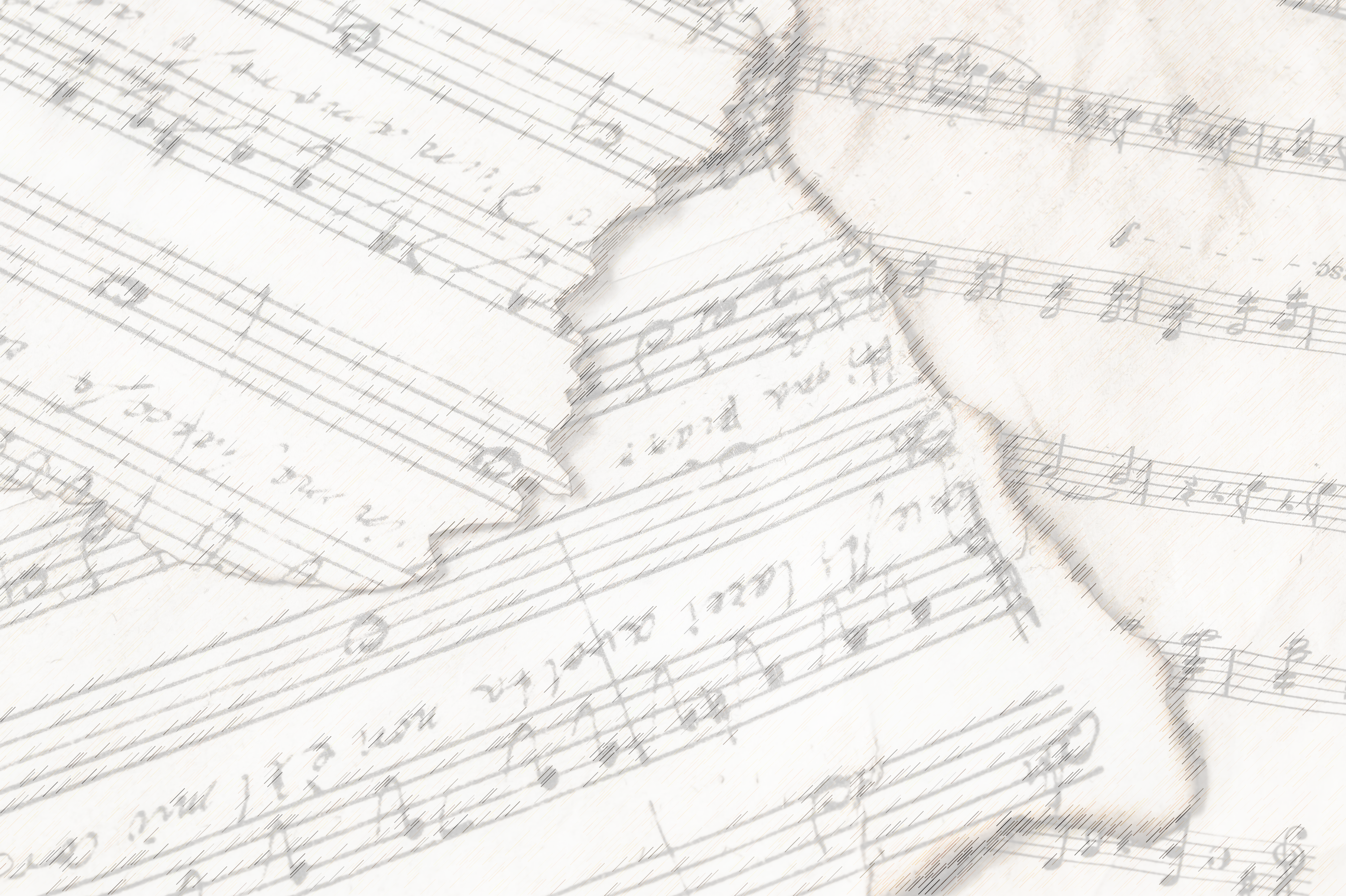 Verse 4:
"He took my sins and my sorrows,
He made them His very own;
He bore the burden to Calvary,
And suffered, and died alone."
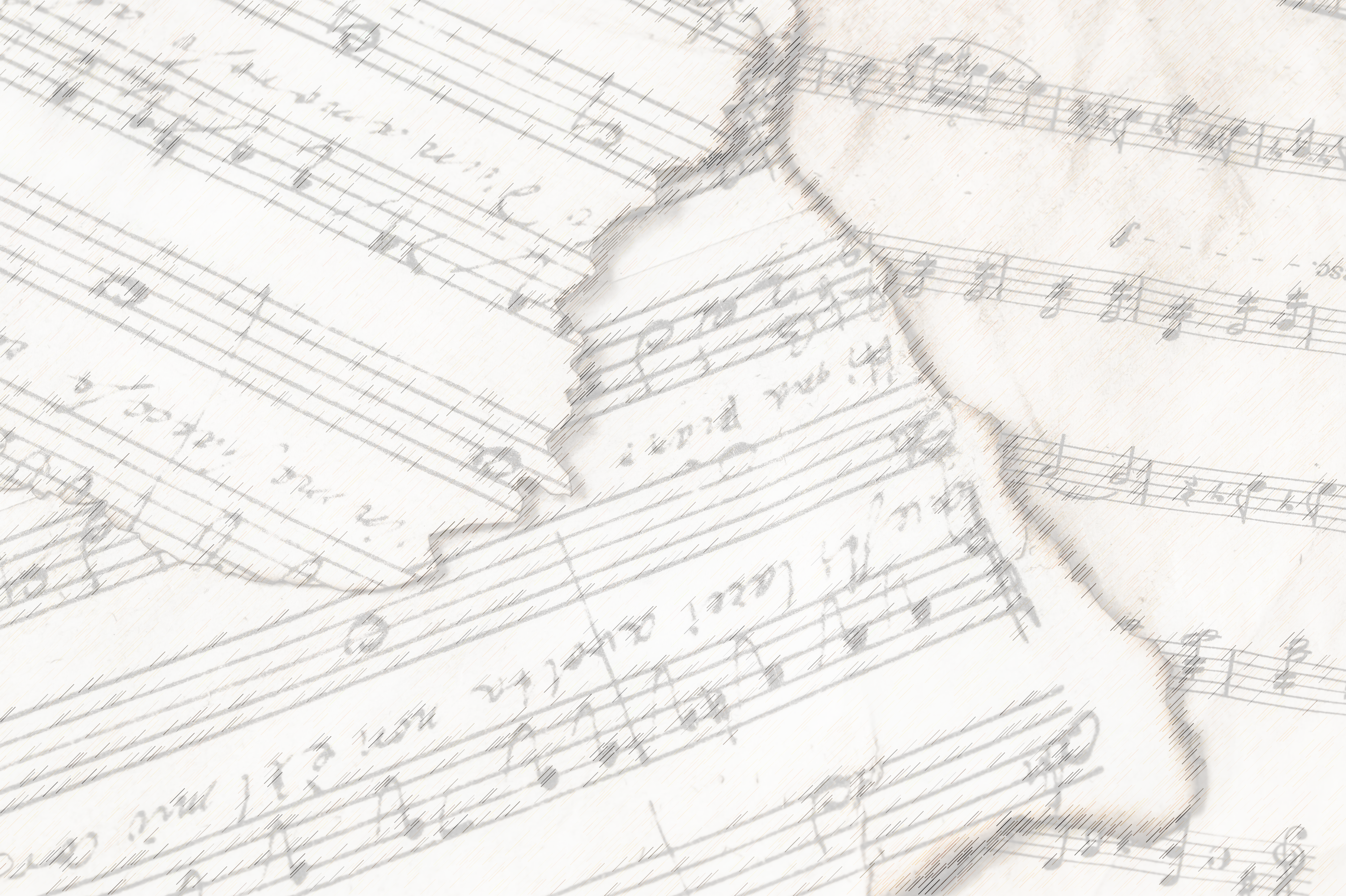 Amazed at the Love of Jesus
His Bleeding
Isa. 53: 5-6, 10-11
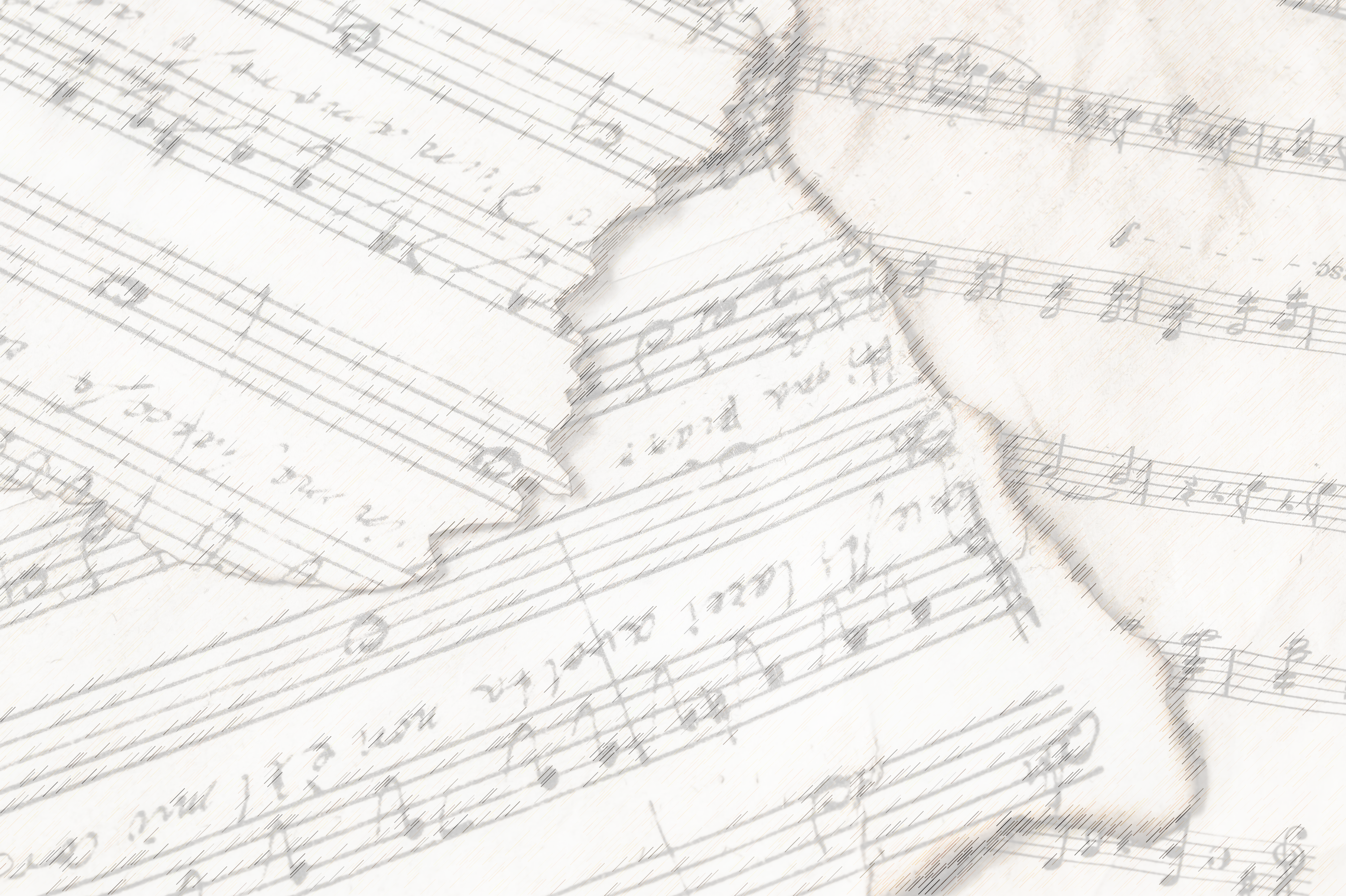 Verse 5:
"When with the ransomed in glory
His face I at last shall see,
‘Twill be my joy through the ages
To sing of His love for me."
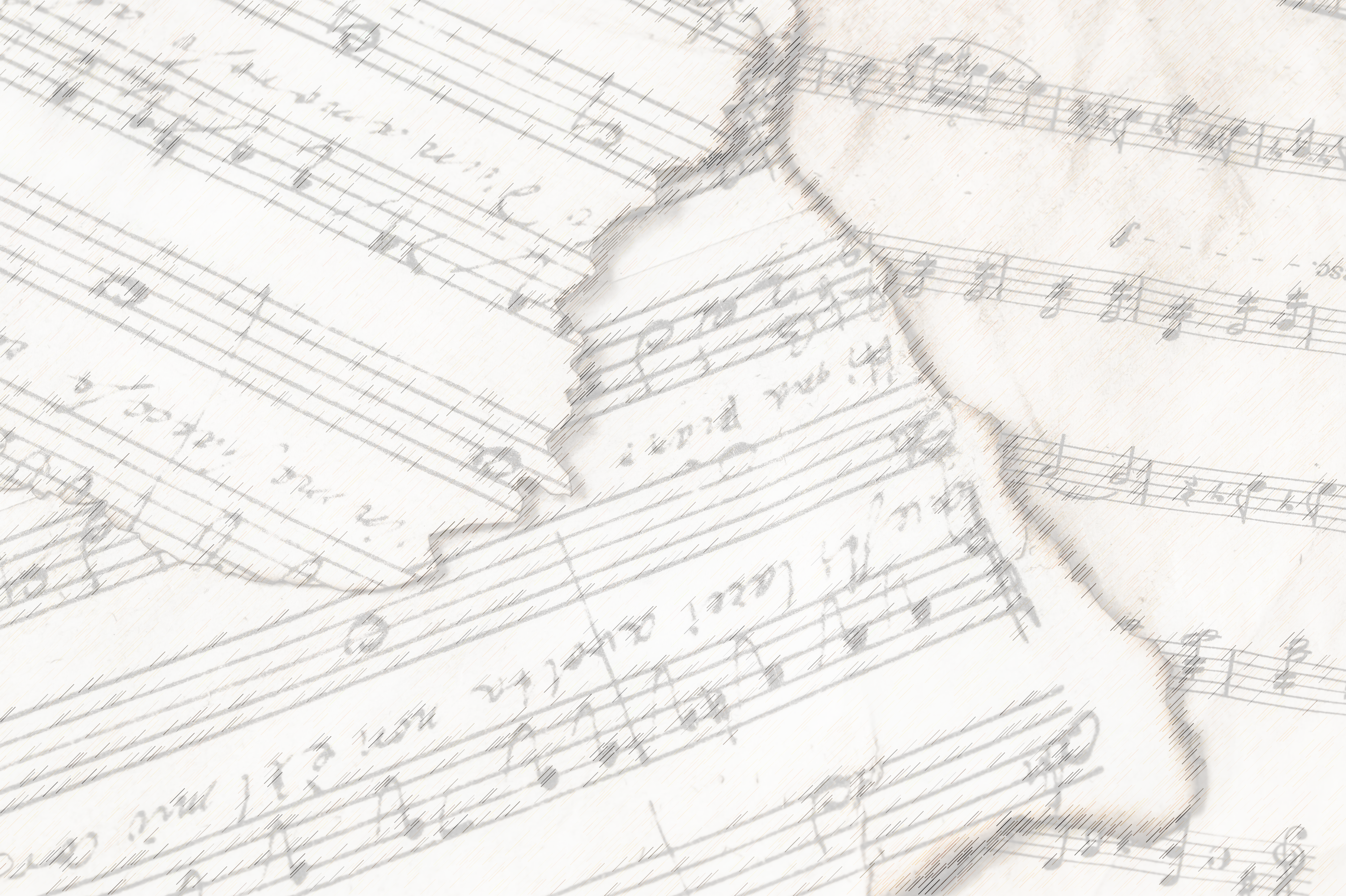 The Result of Amazement:
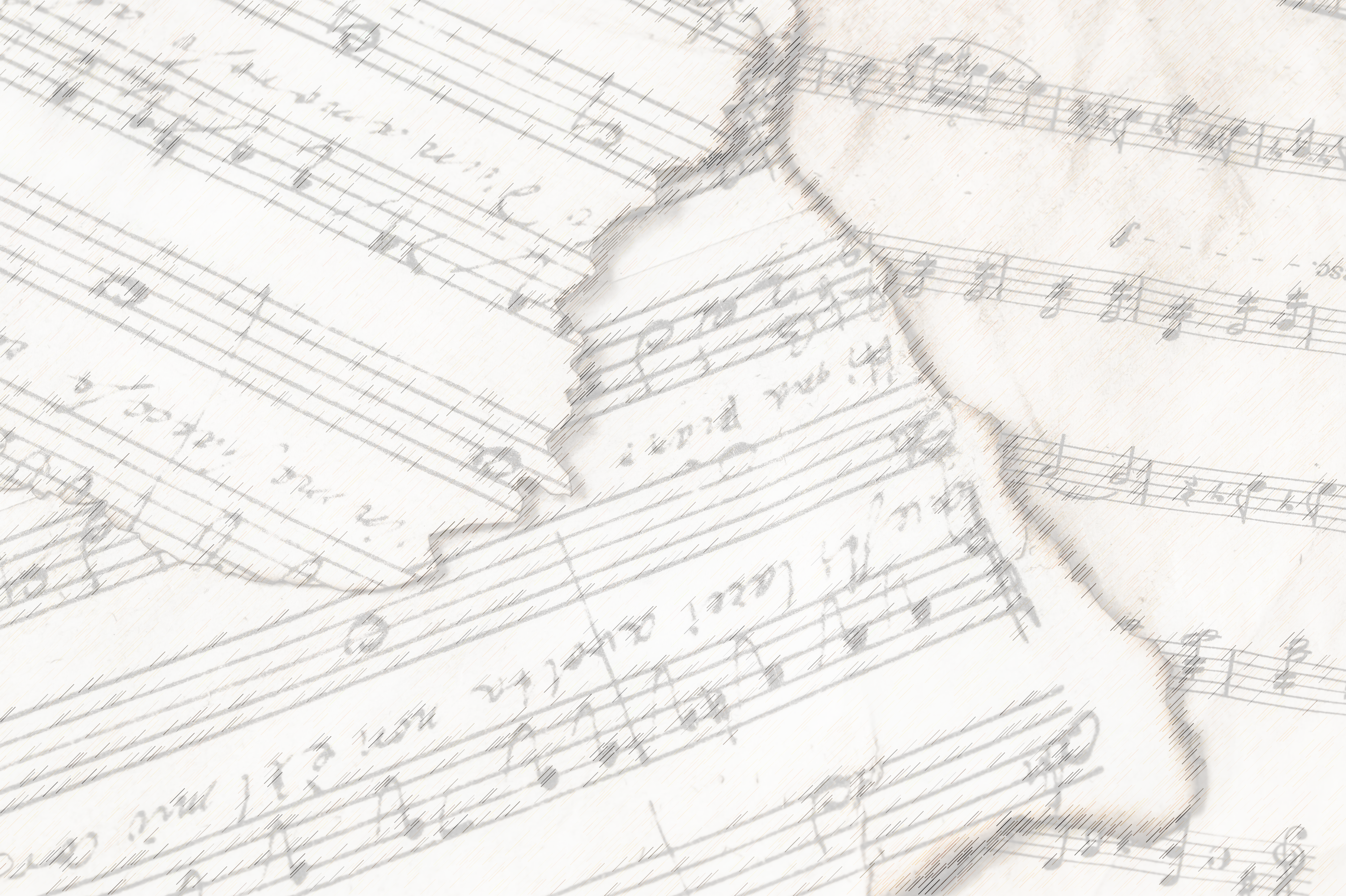 The Result of Amazement:
Action
Mk. 2: 12
Jms. 2: 18-19
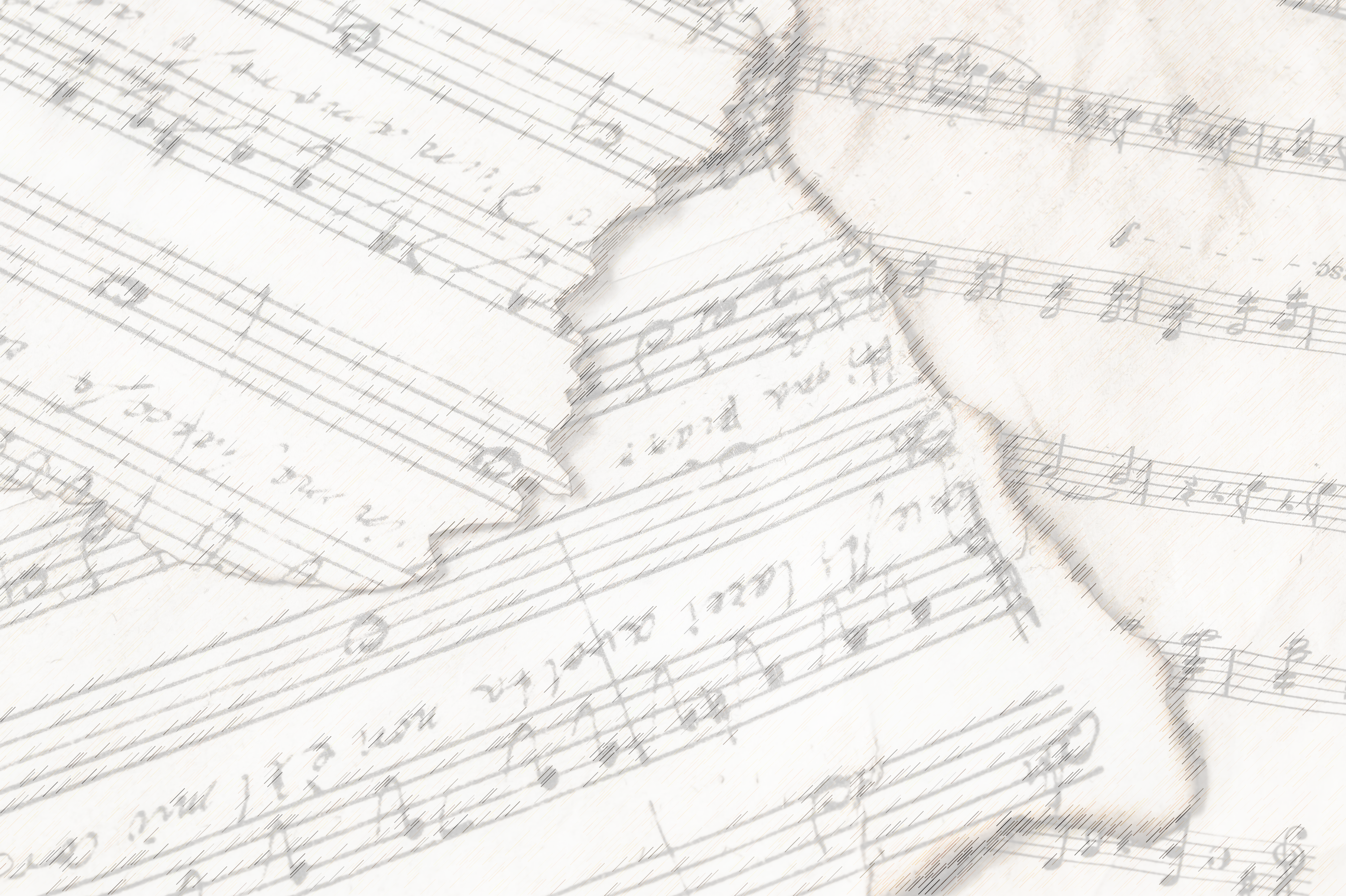 Do  You
Stand  Amazed?
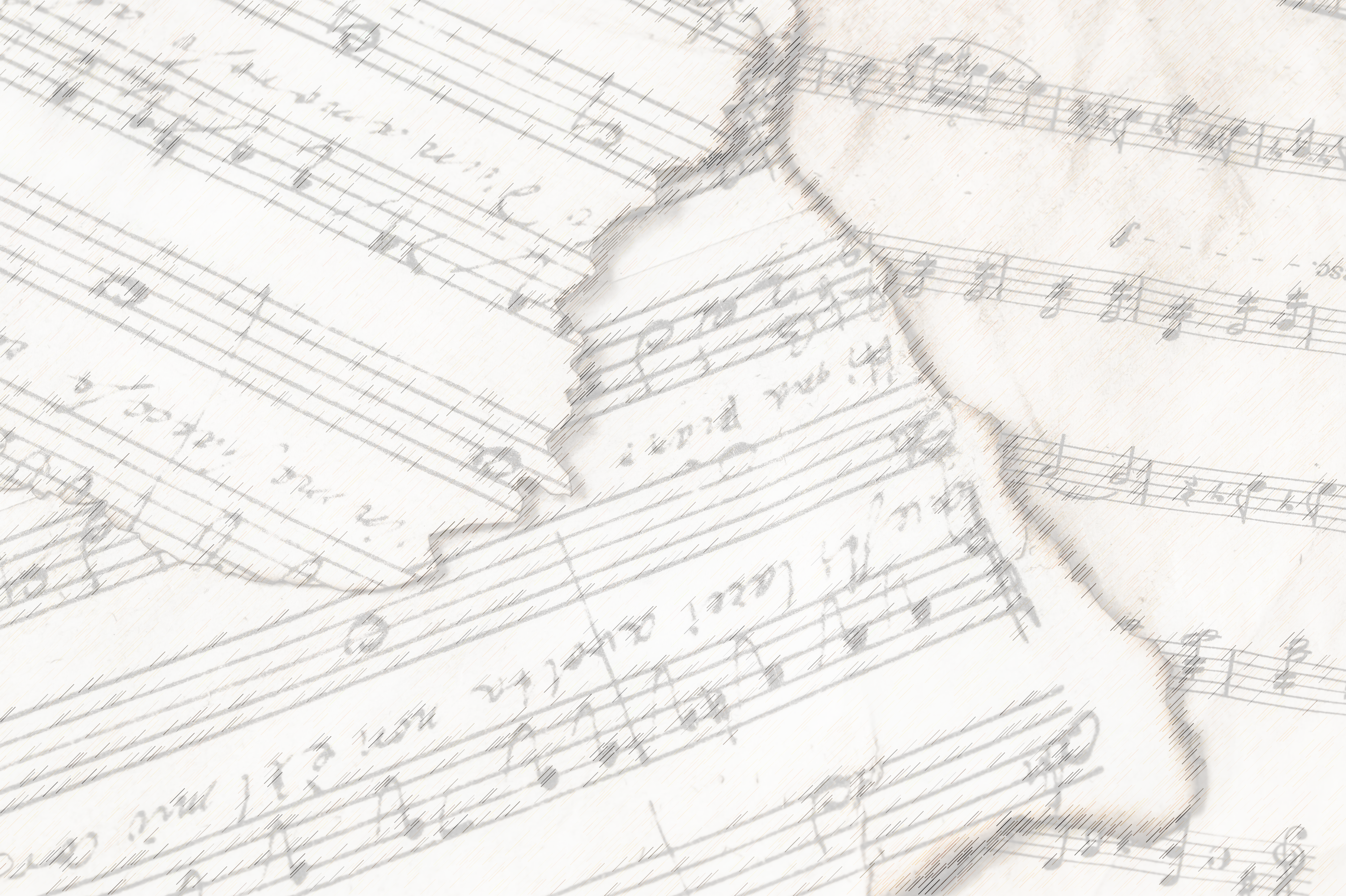 Invitation Song:
Love Lifted Me
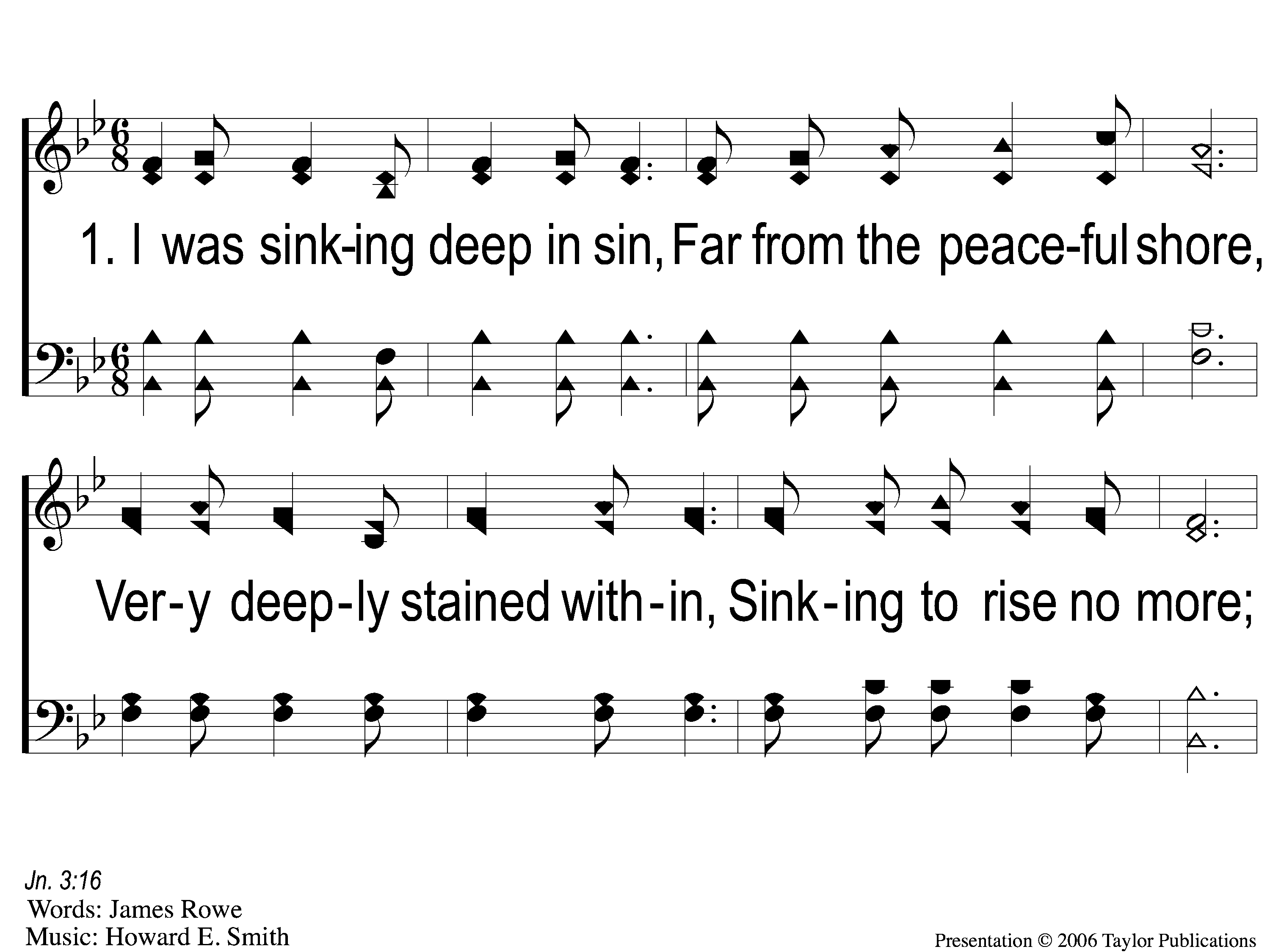 Love Lifted Me
453
1-1 Love Lifted Me
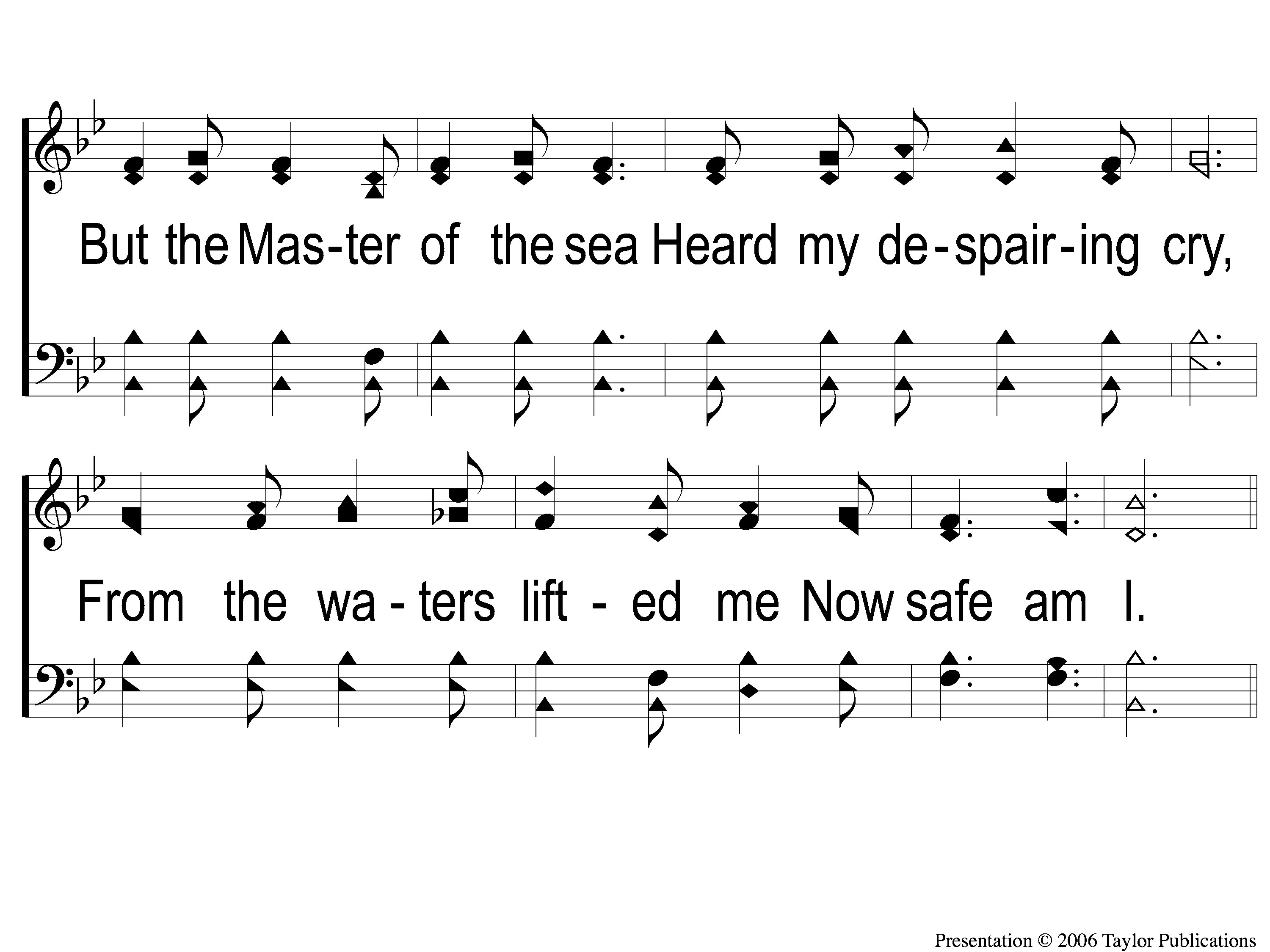 Love Lifted Me
453
1-2 Love Lifted Me
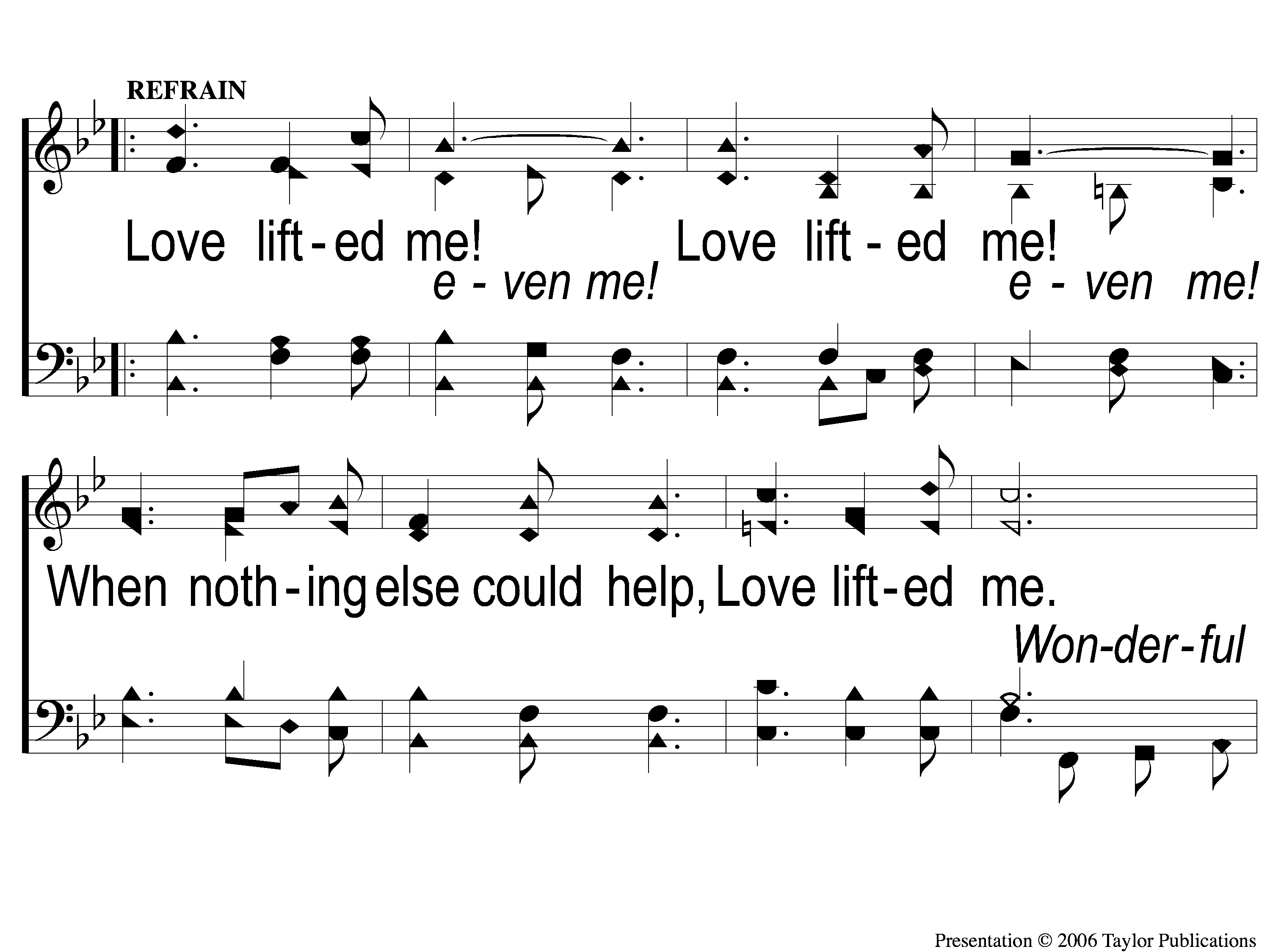 Love Lifted Me
453
C-1 Love Lifted Me
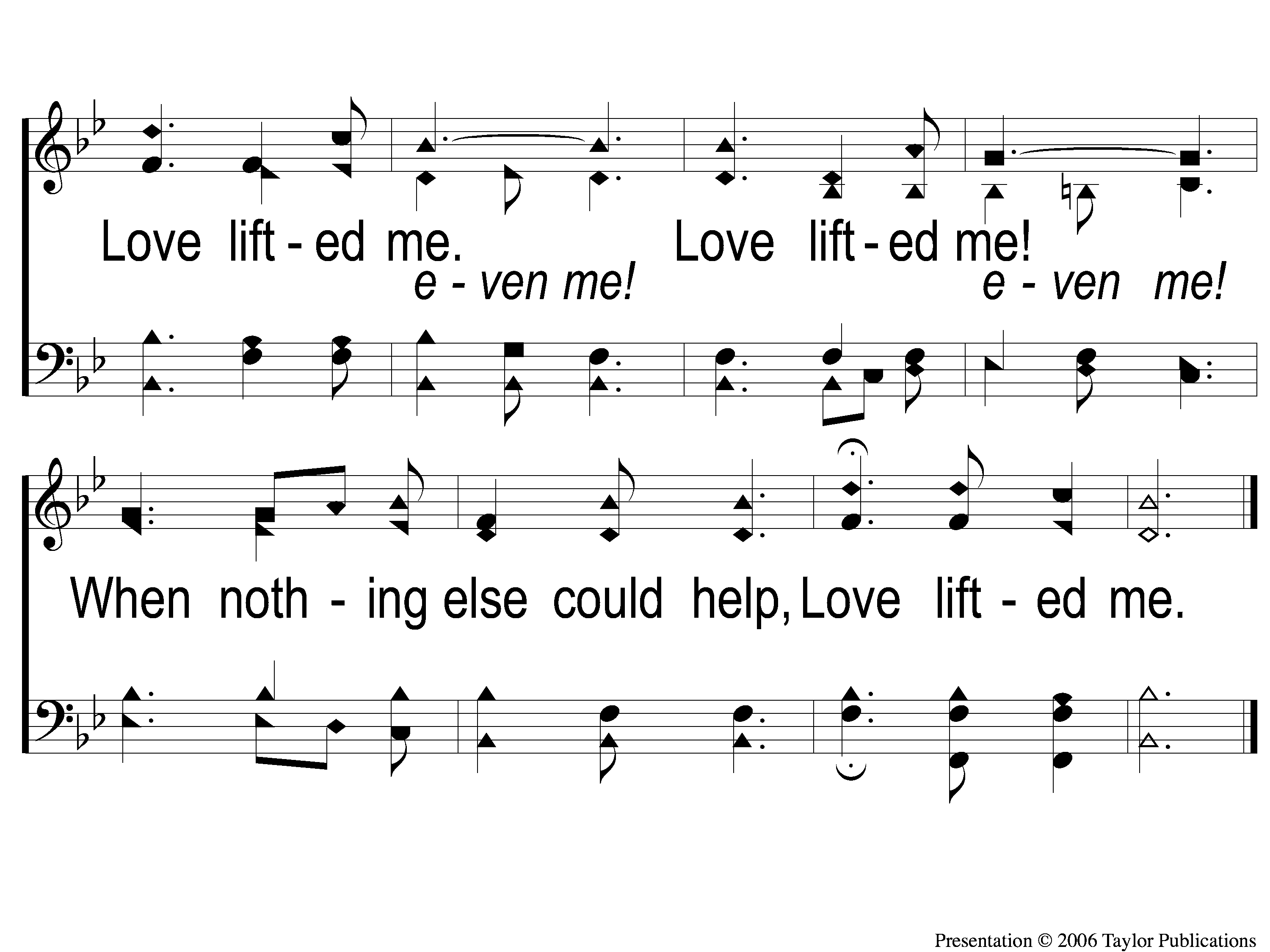 Love Lifted Me
453
C-2 Love Lifted Me
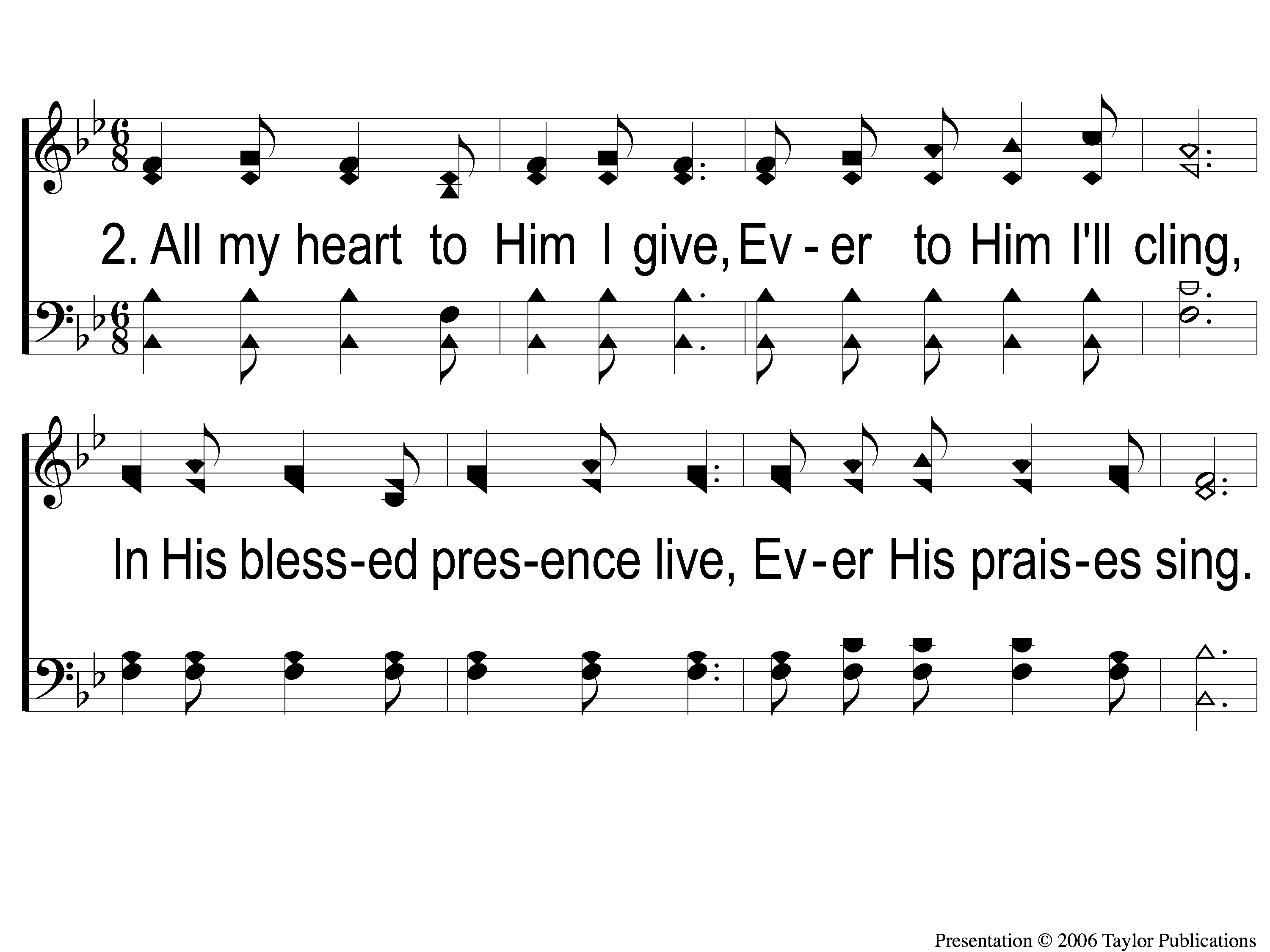 Love Lifted Me
453
2-1 Love Lifted Me
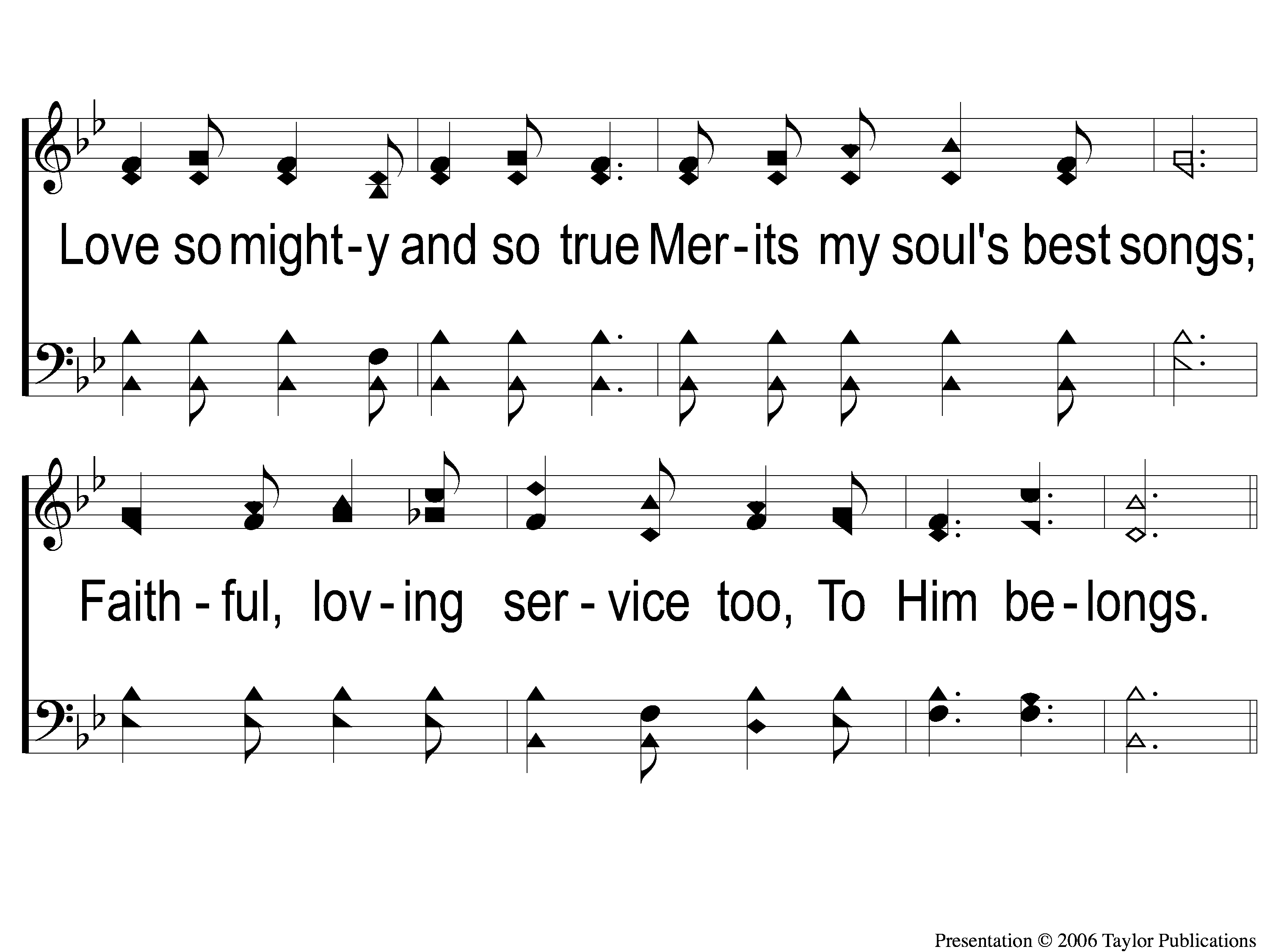 Love Lifted Me
453
2-2 Love Lifted Me
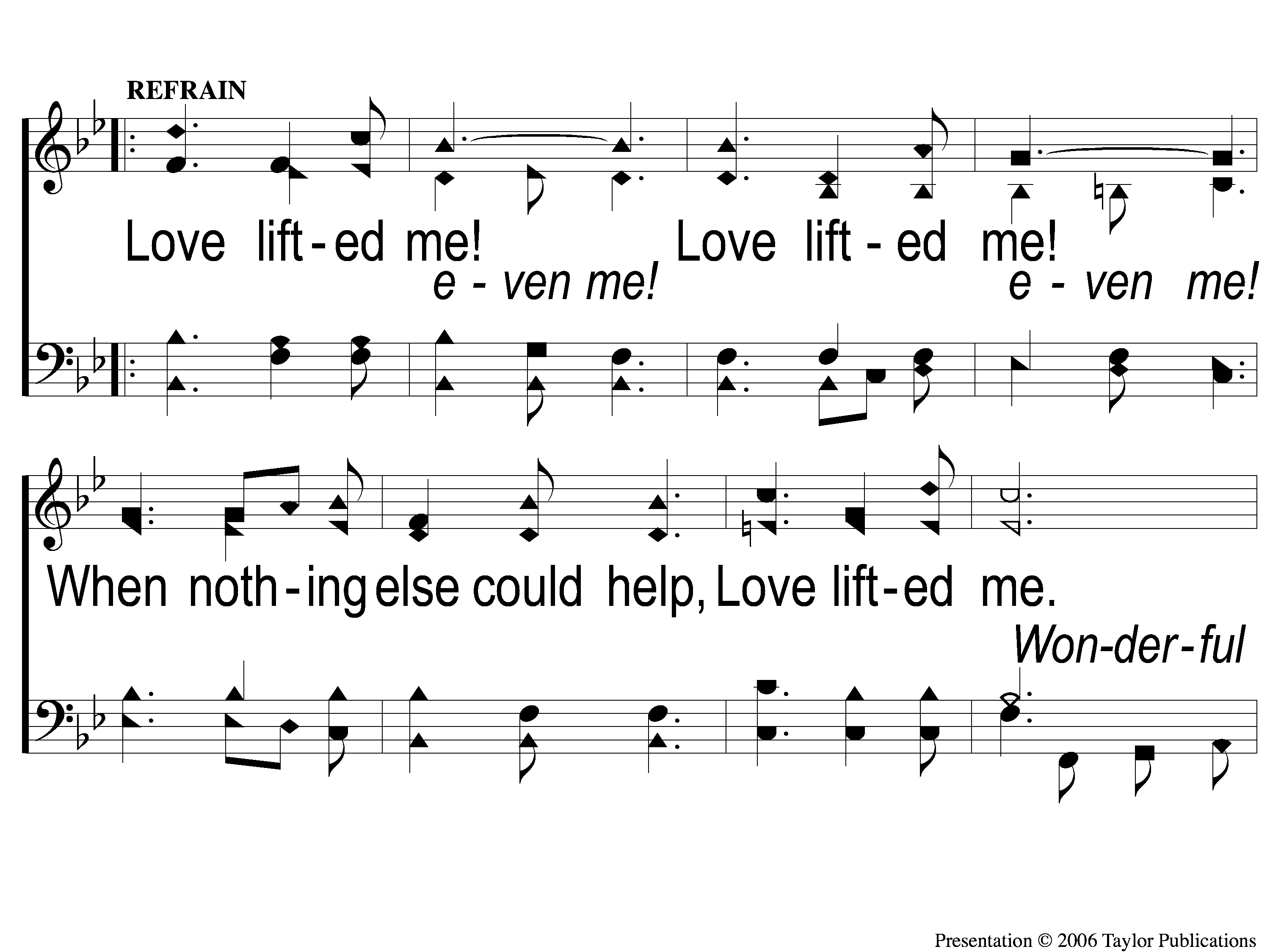 Love Lifted Me
453
C-1 Love Lifted Me
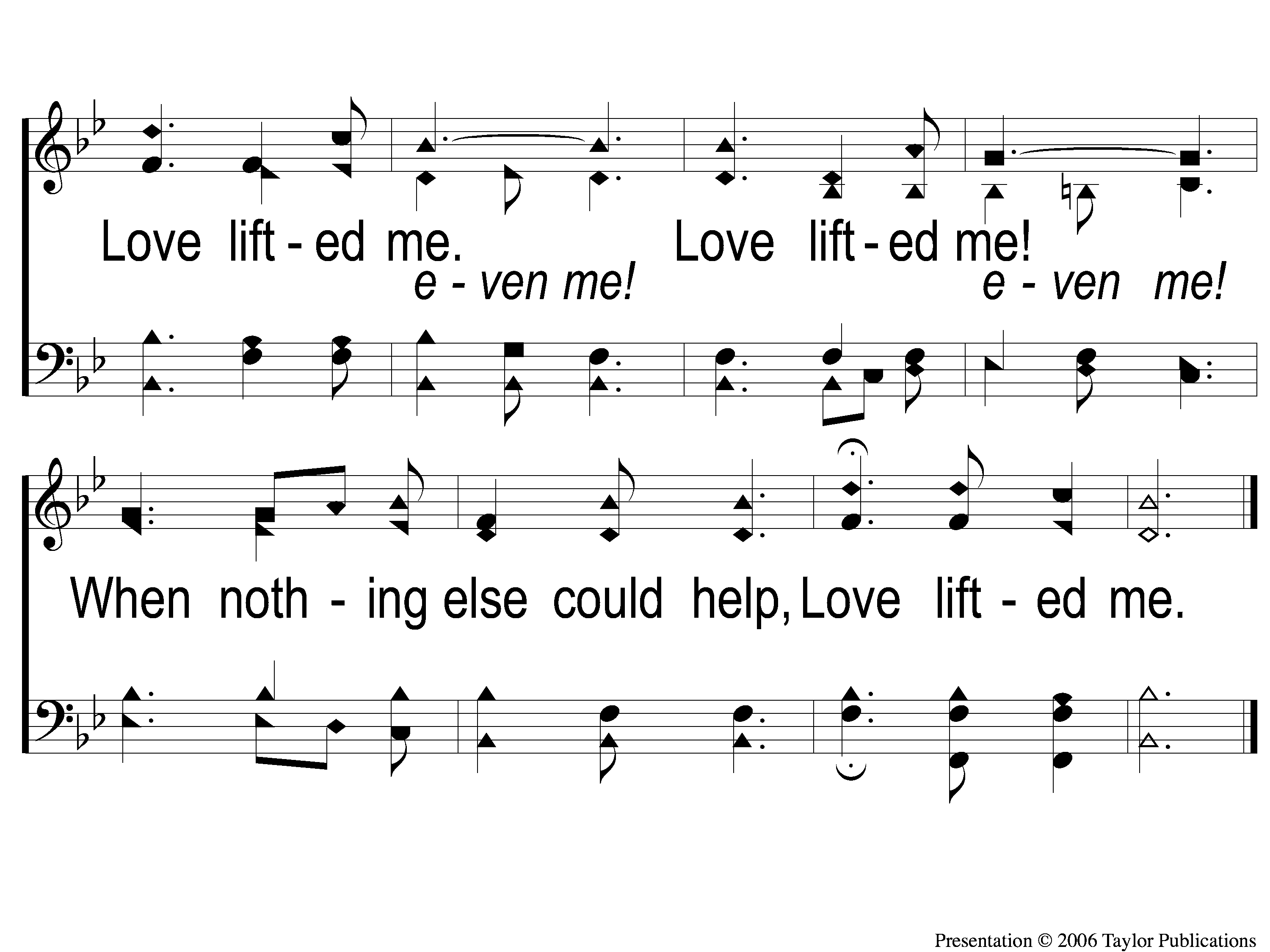 Love Lifted Me
453
C-2 Love Lifted Me
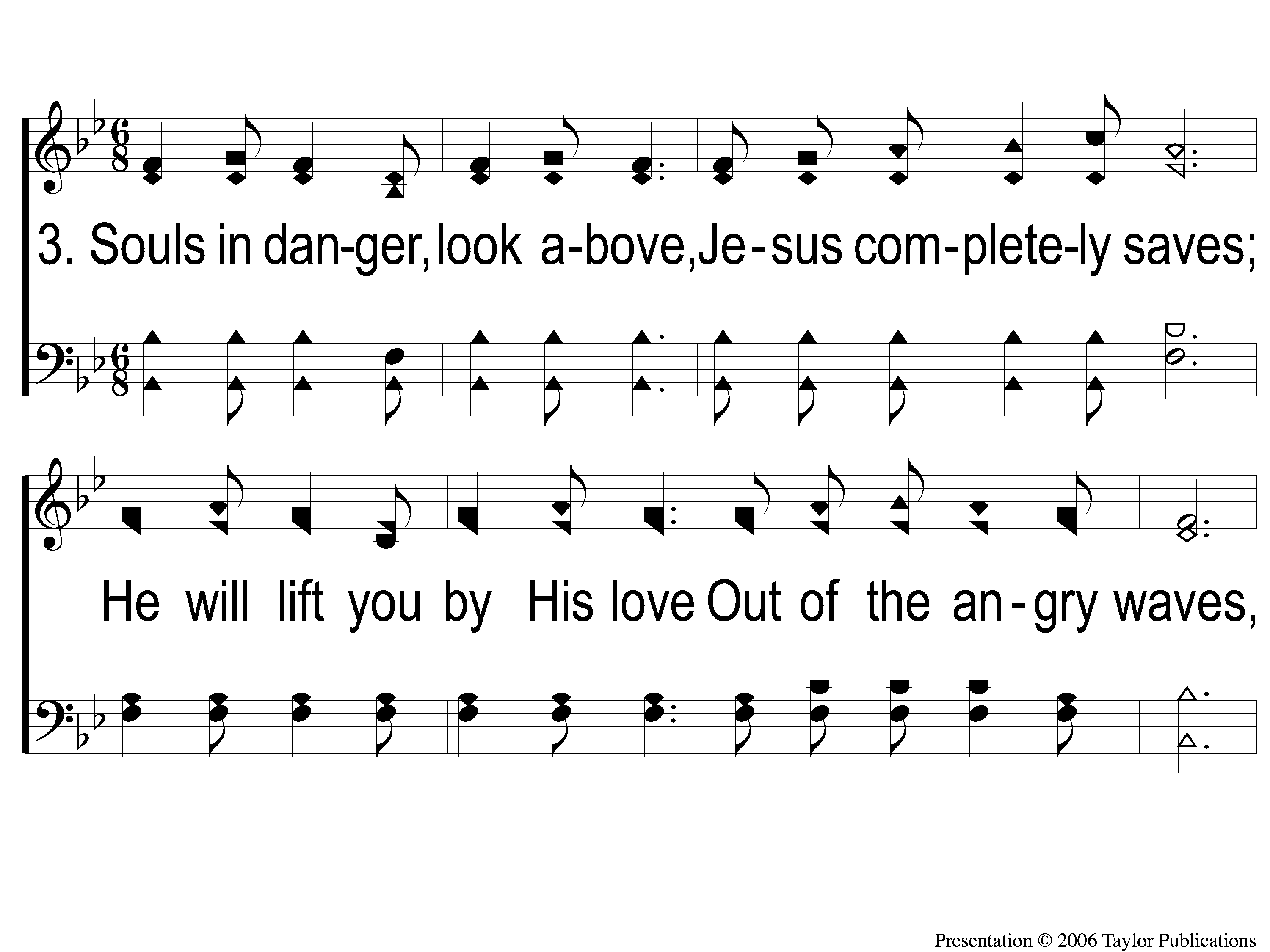 Love Lifted Me
453
3-1 Love Lifted Me
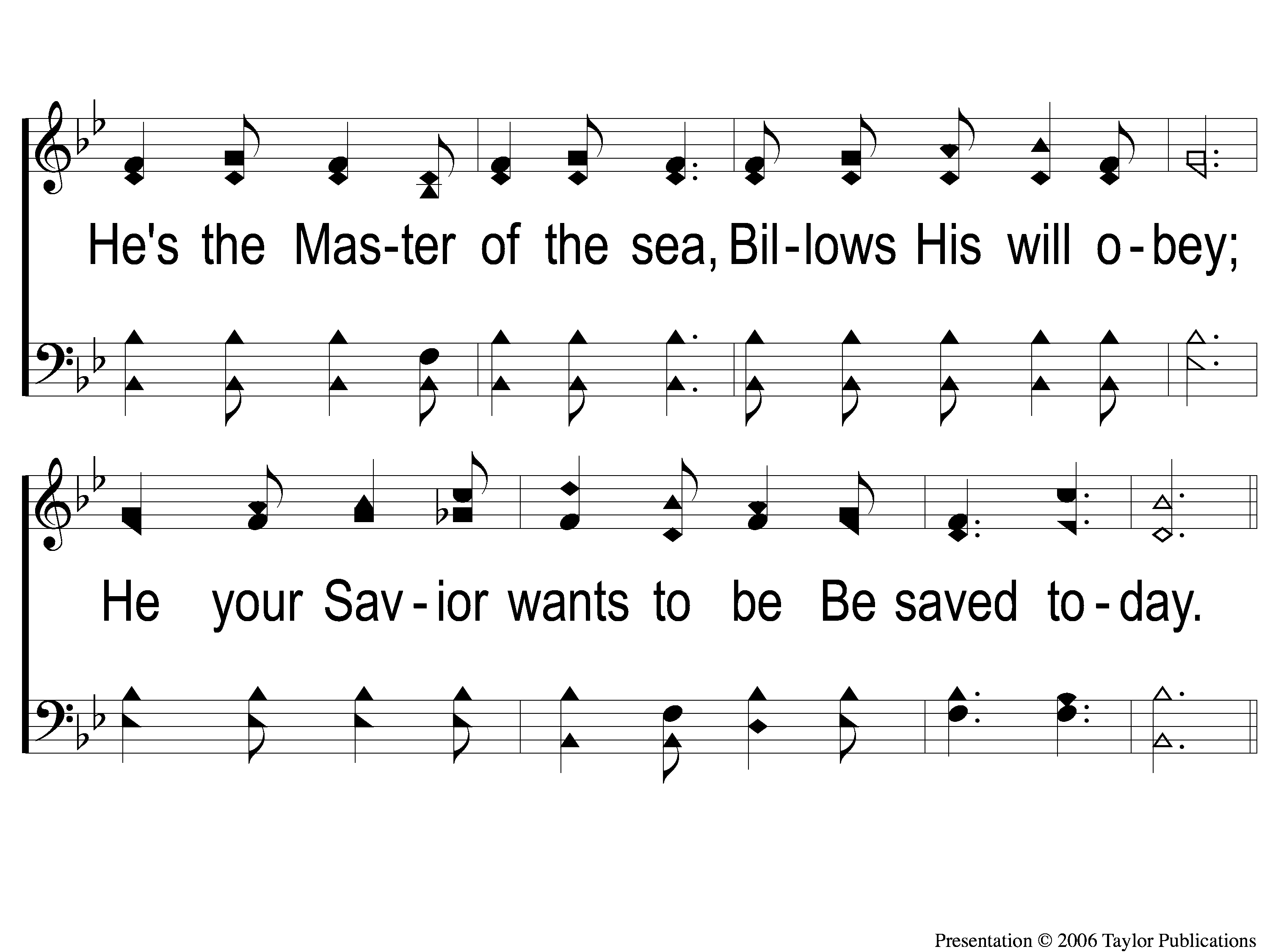 Love Lifted Me
453
3-2 Love Lifted Me
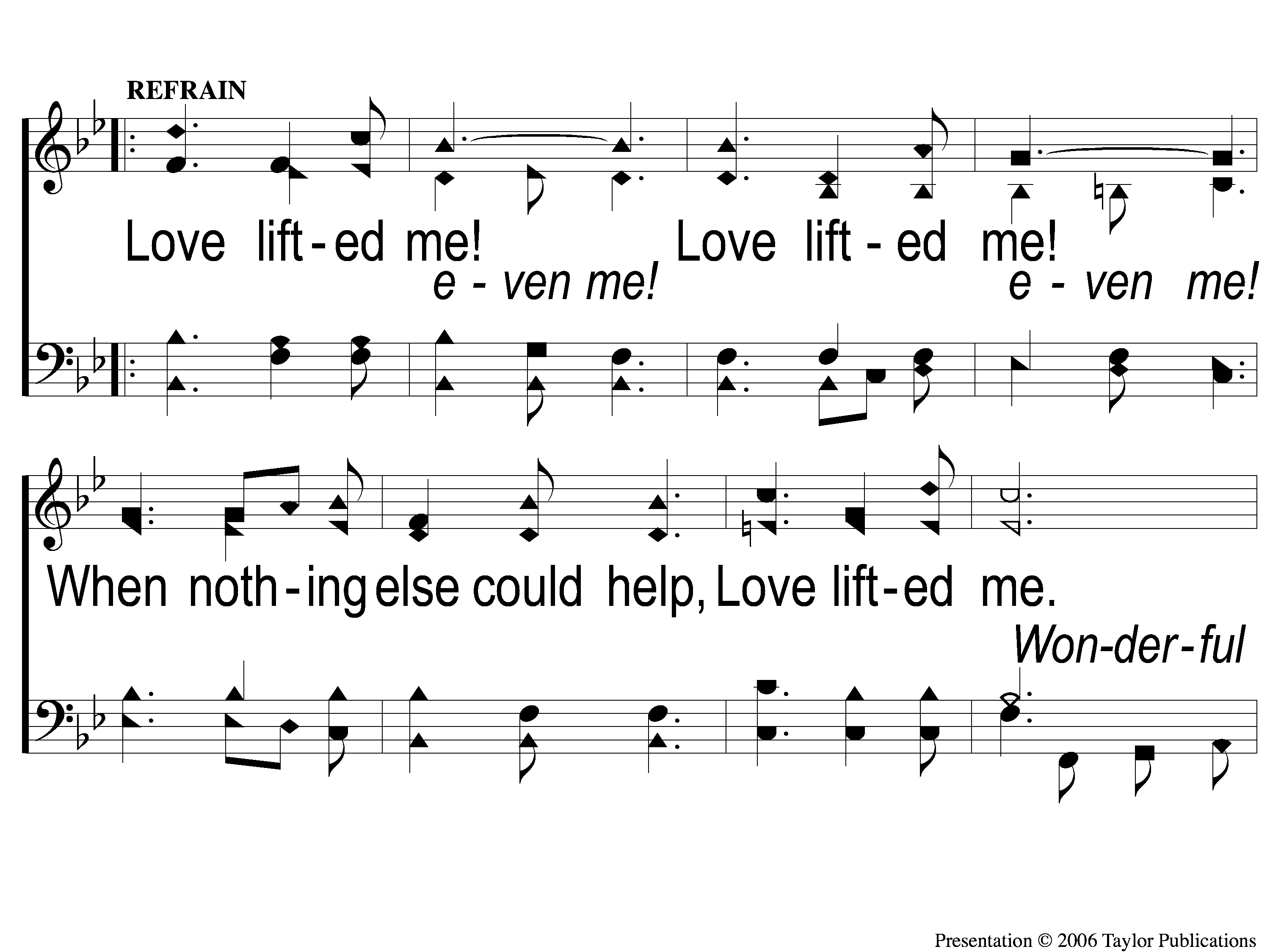 Love Lifted Me
453
C-1 Love Lifted Me
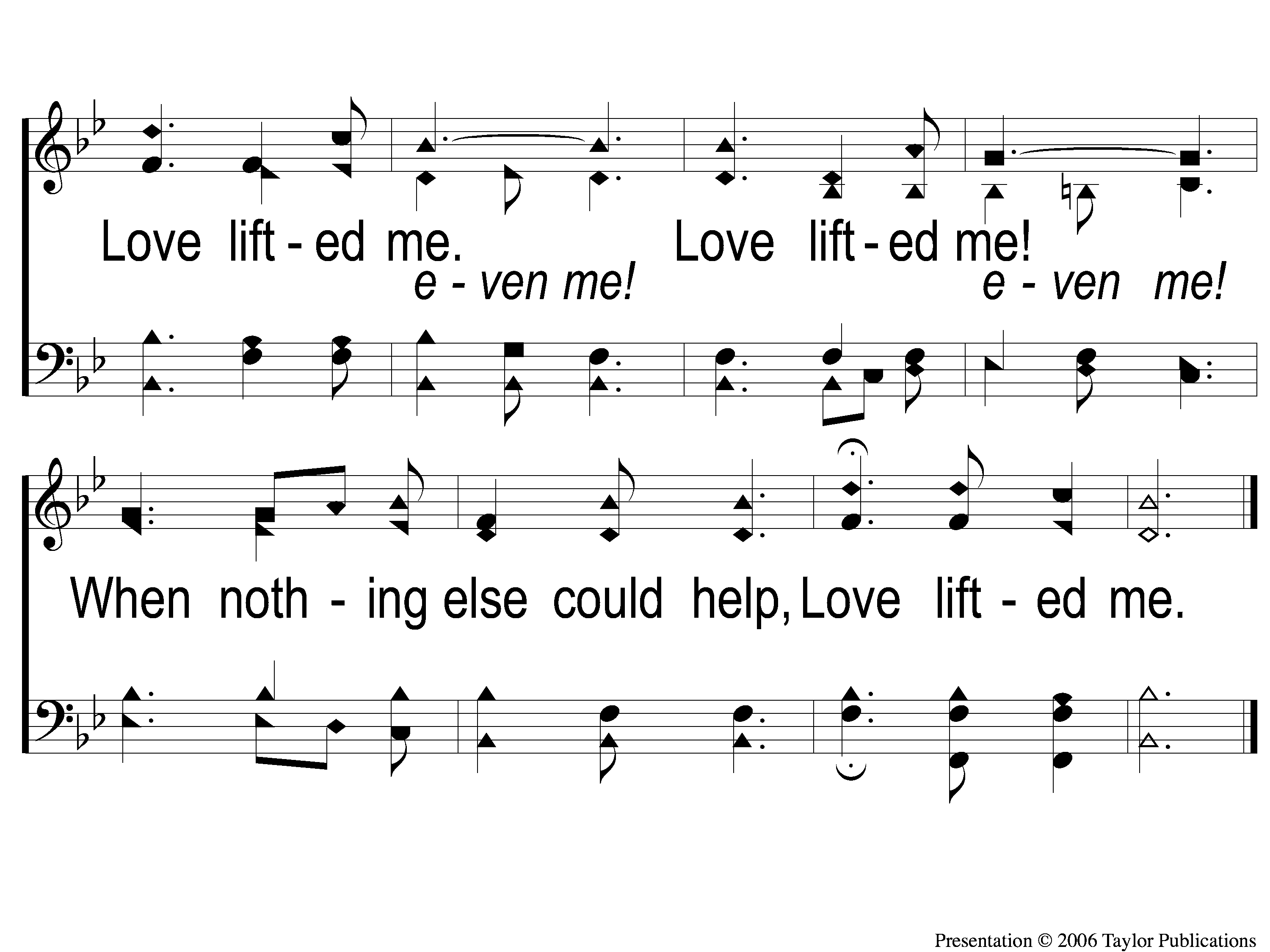 Love Lifted Me
453
C-2 Love Lifted Me
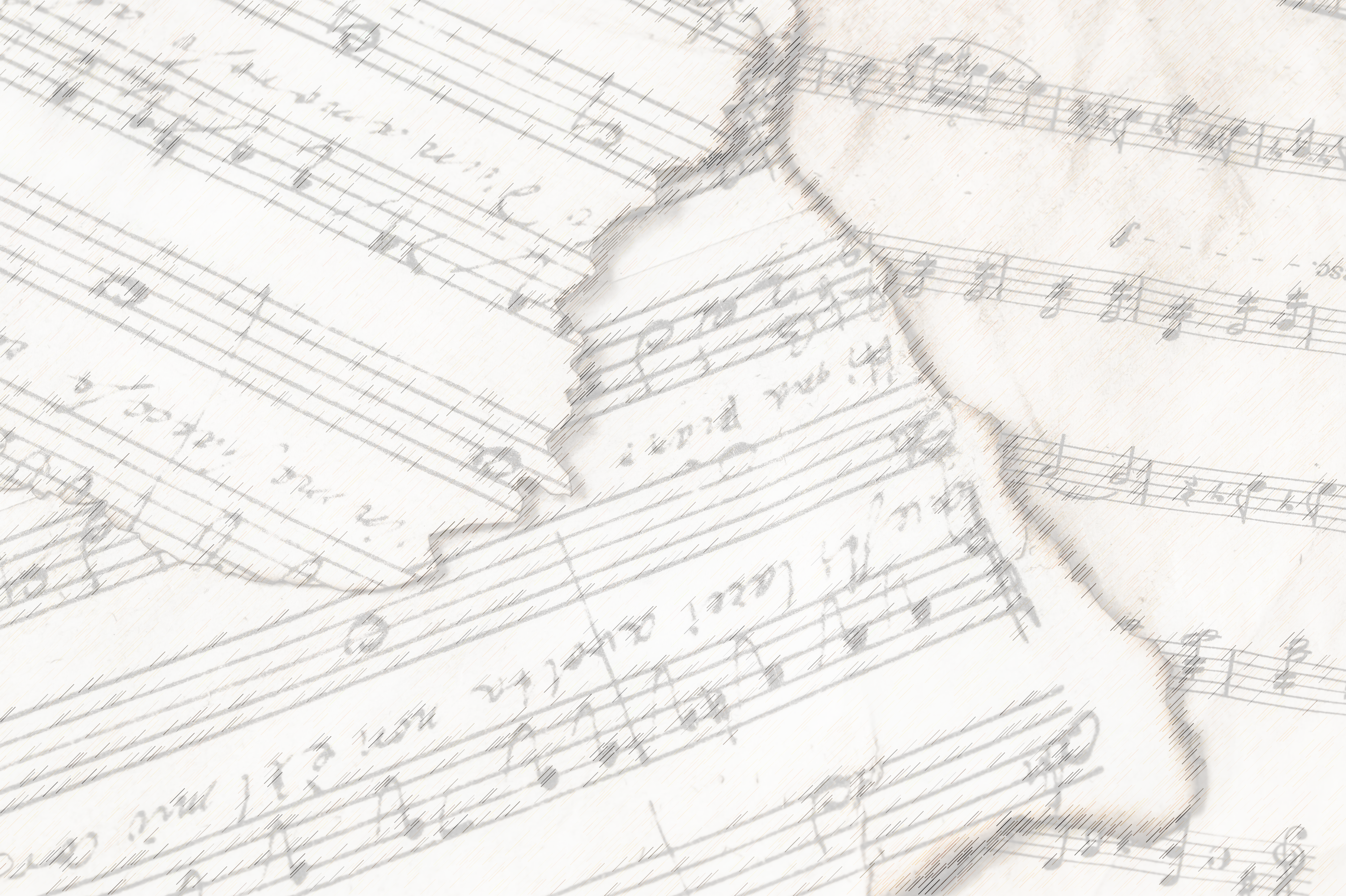 Above All
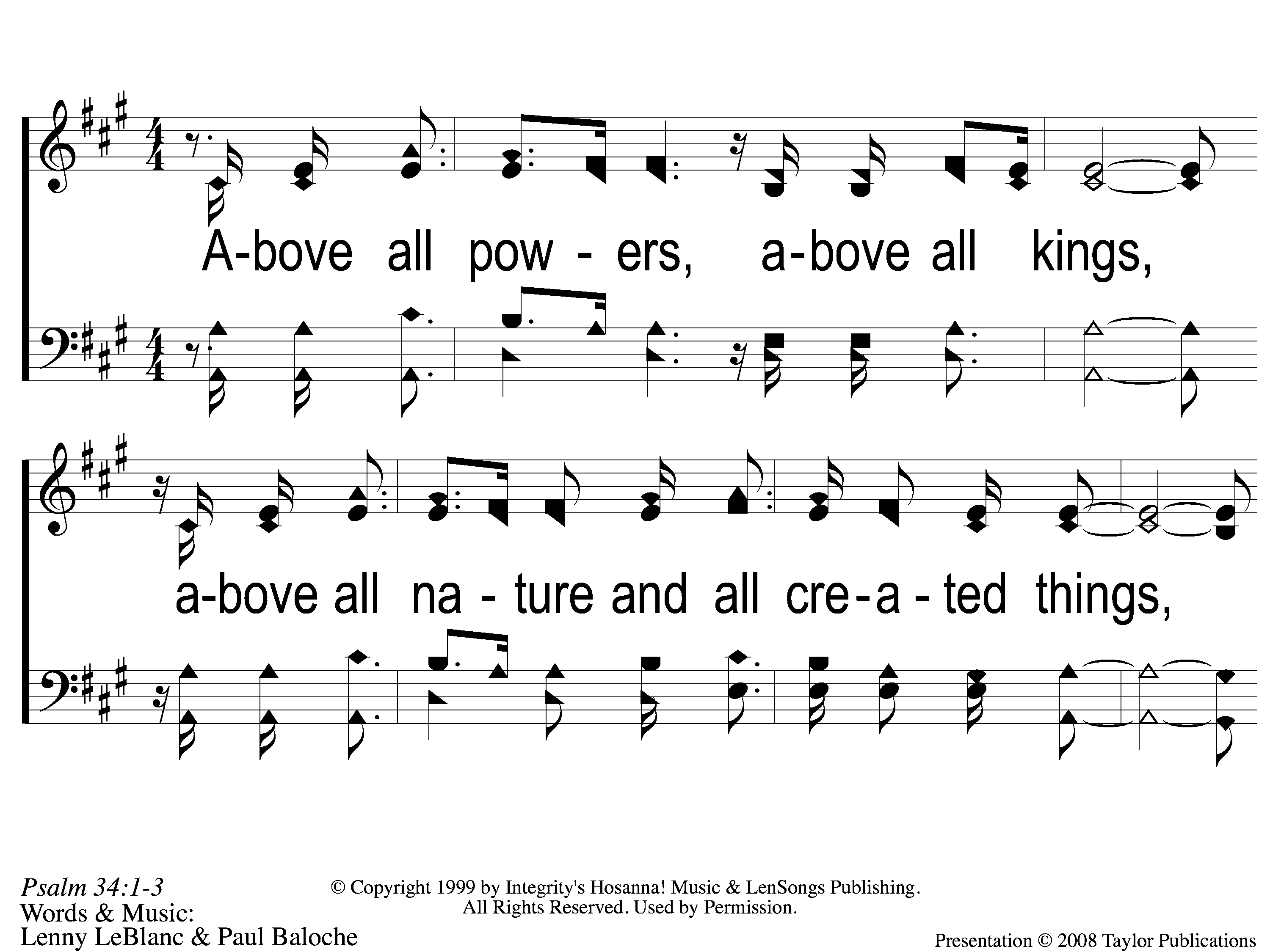 Above All
1 Above All
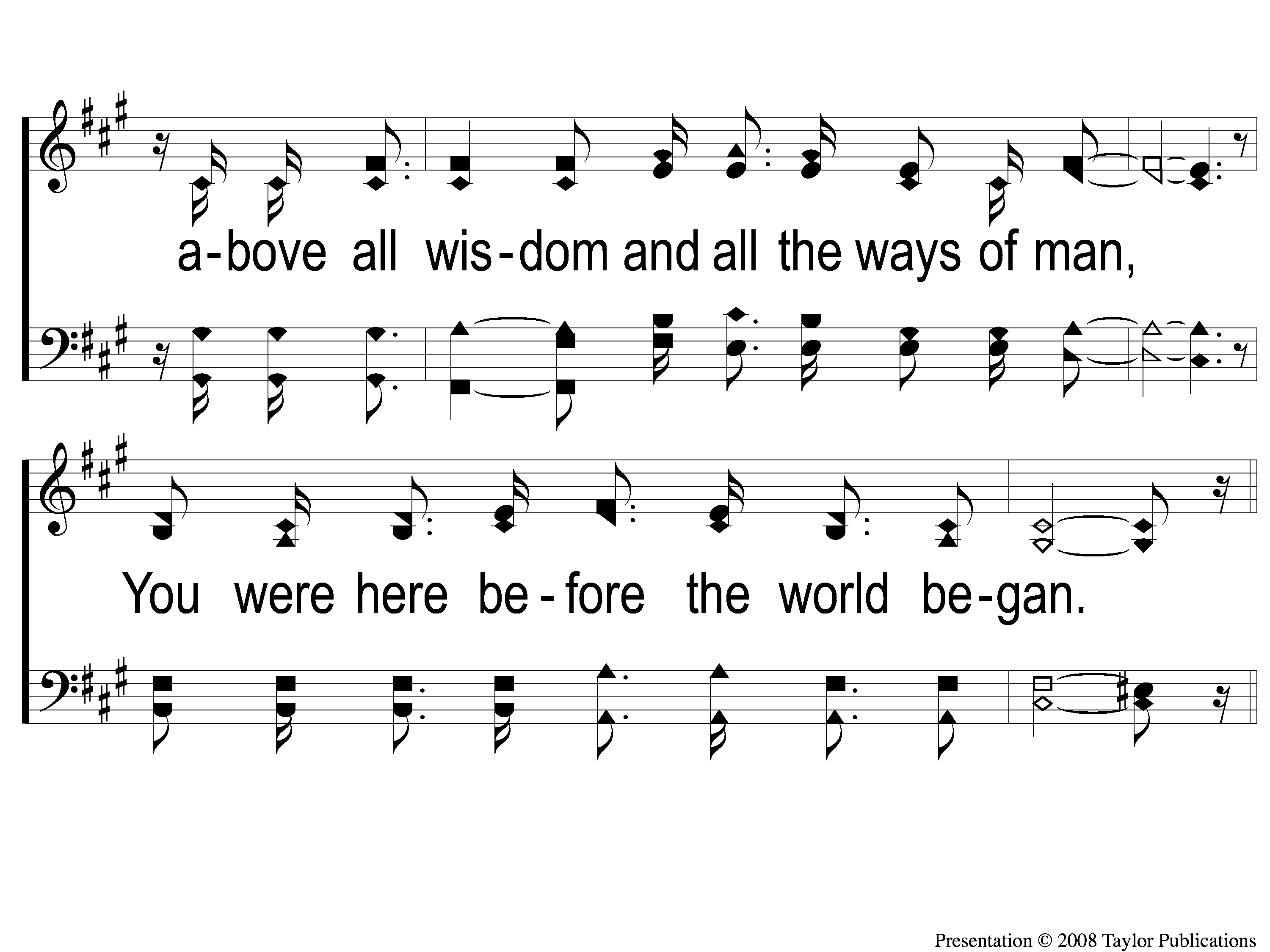 Above All
2 Above All
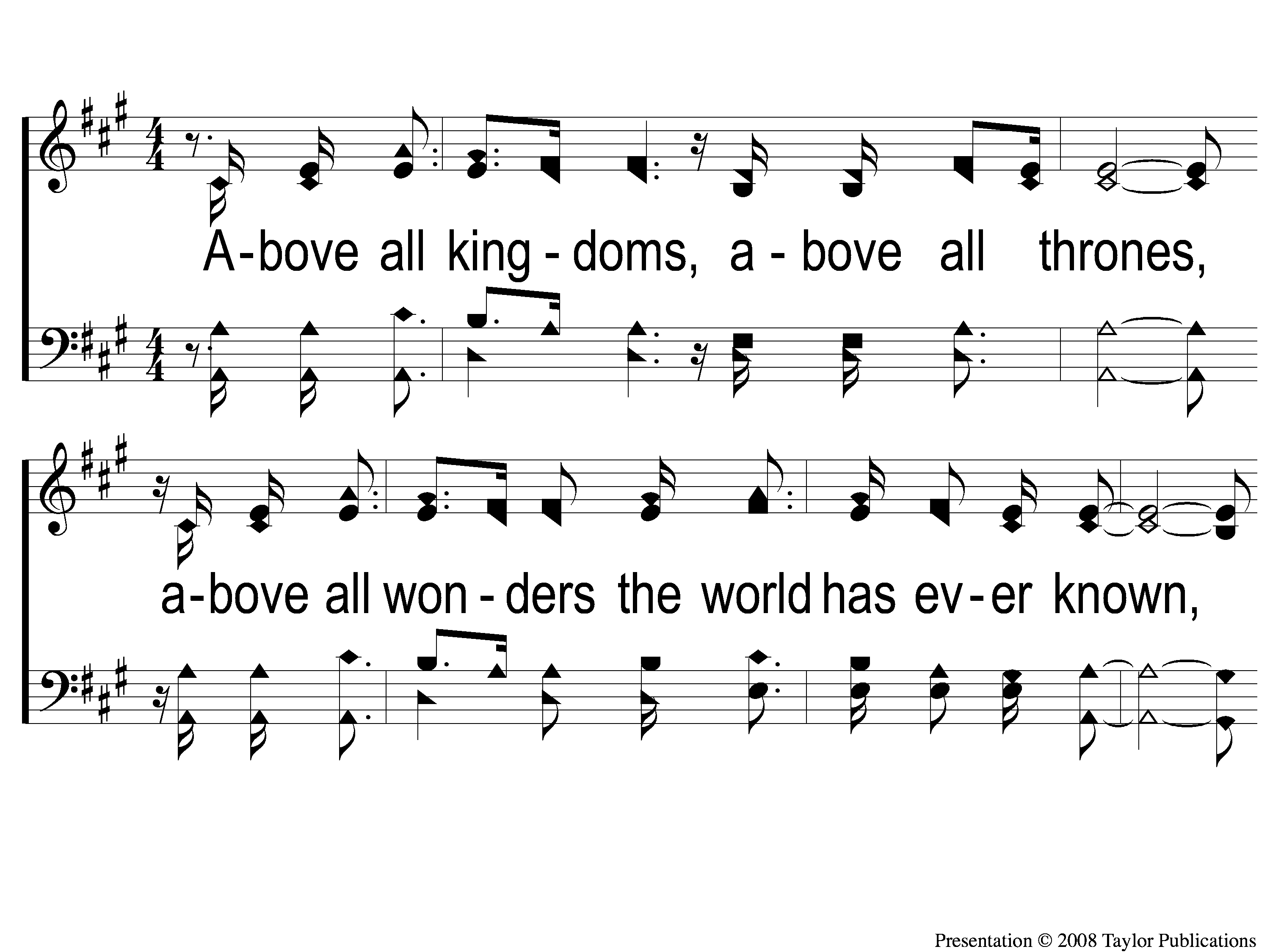 Above All
3 Above All
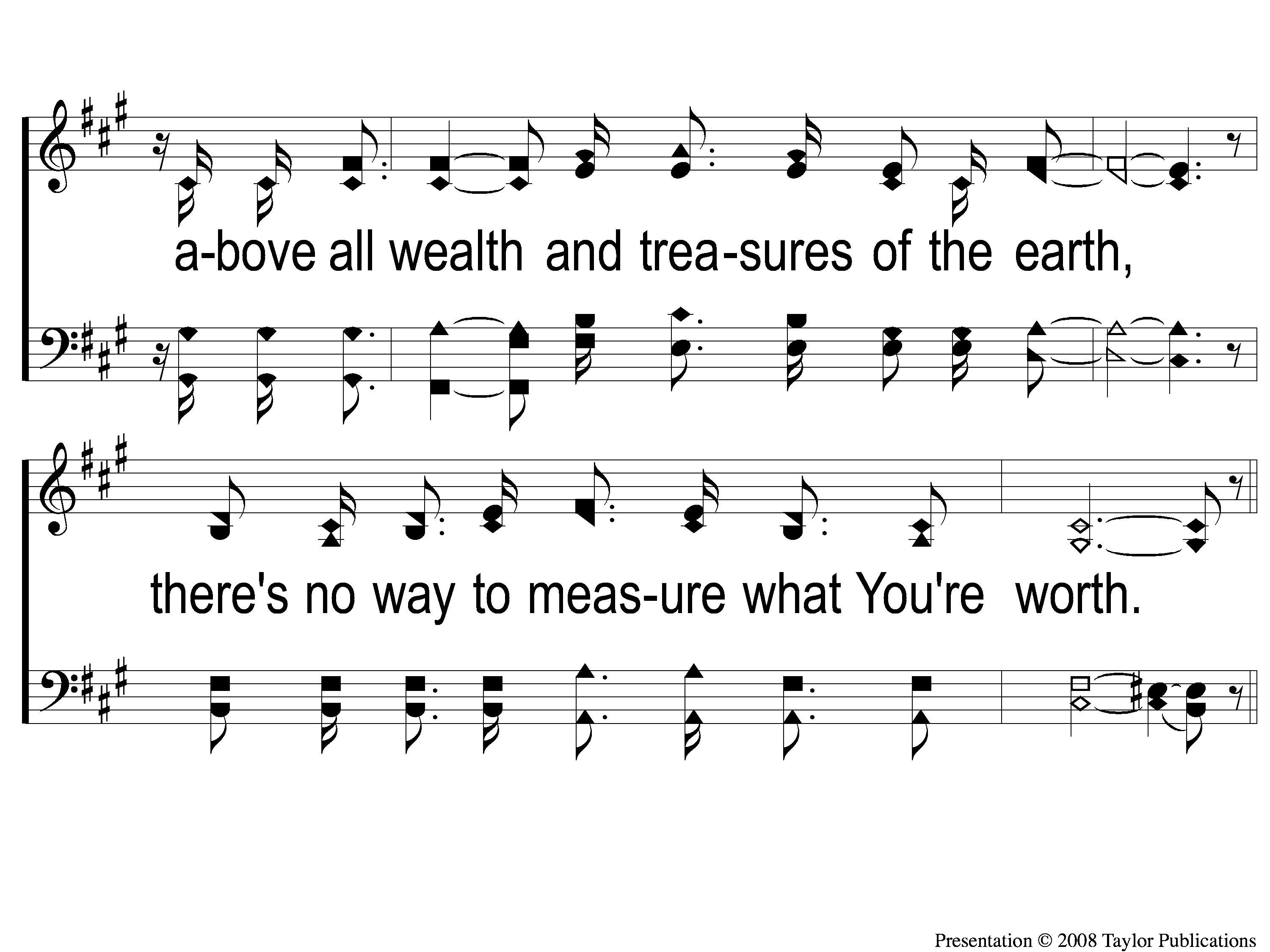 Above All
4 Above All
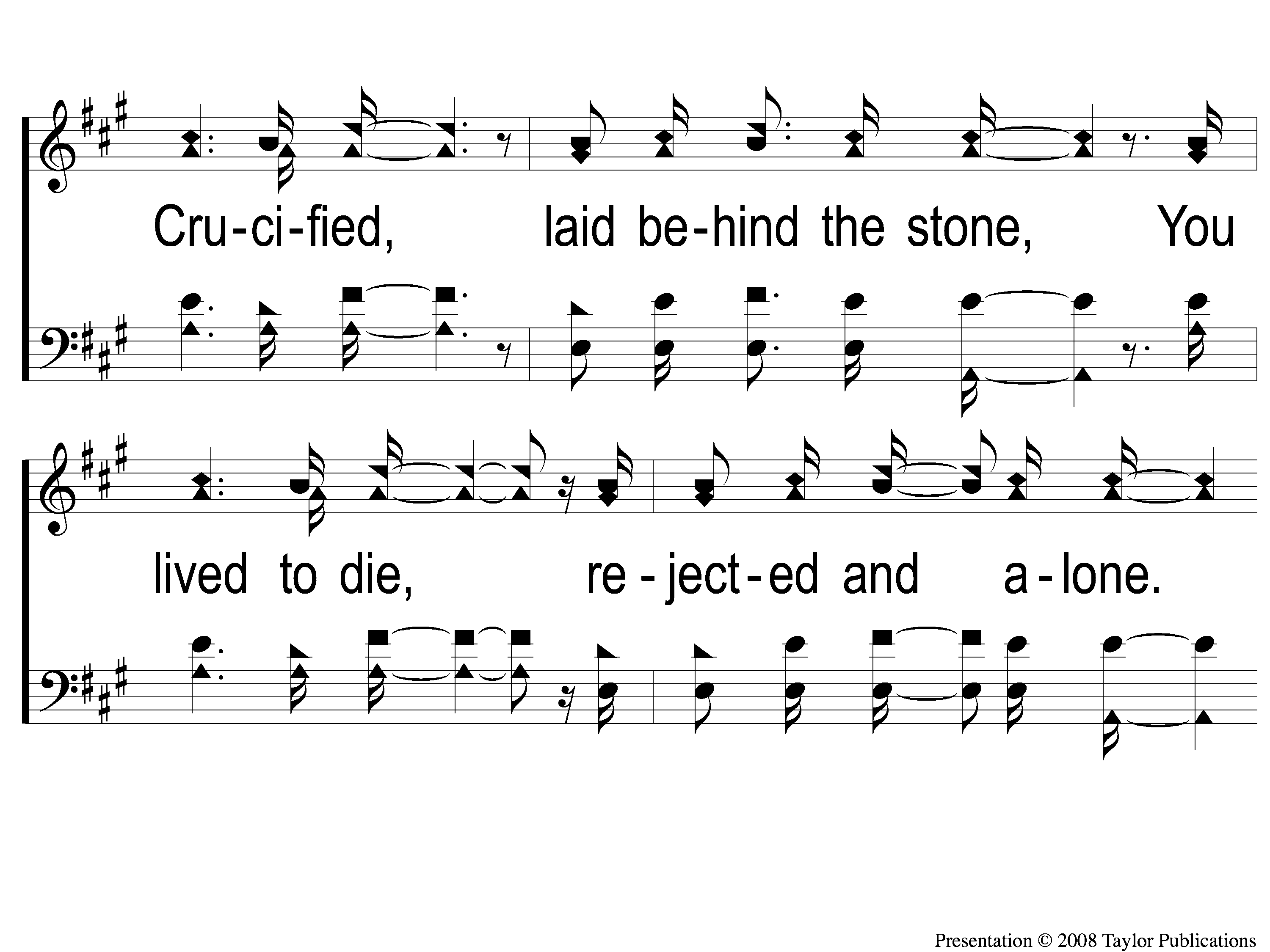 Above All
5 Above All
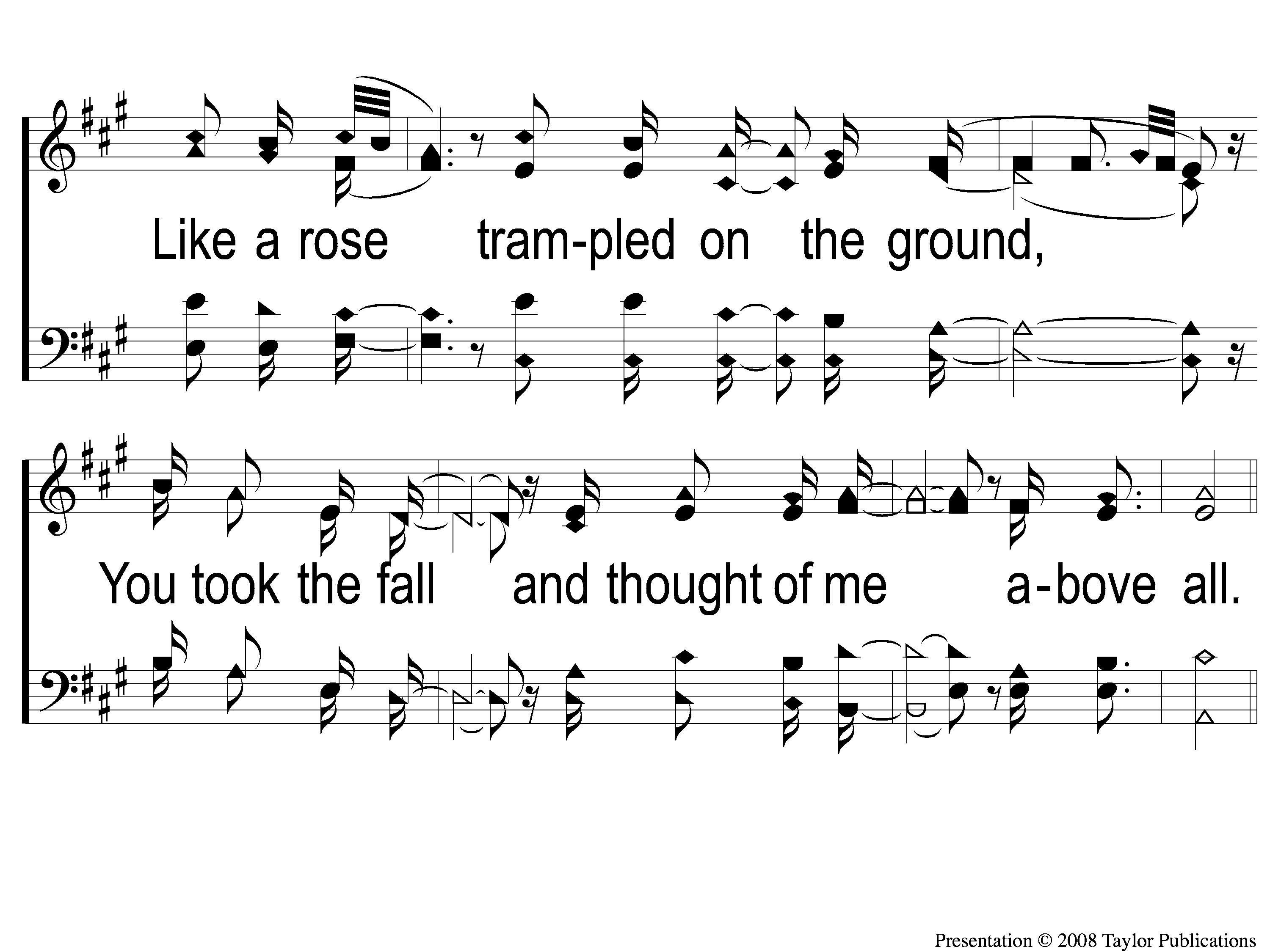 Above All
6 Above All
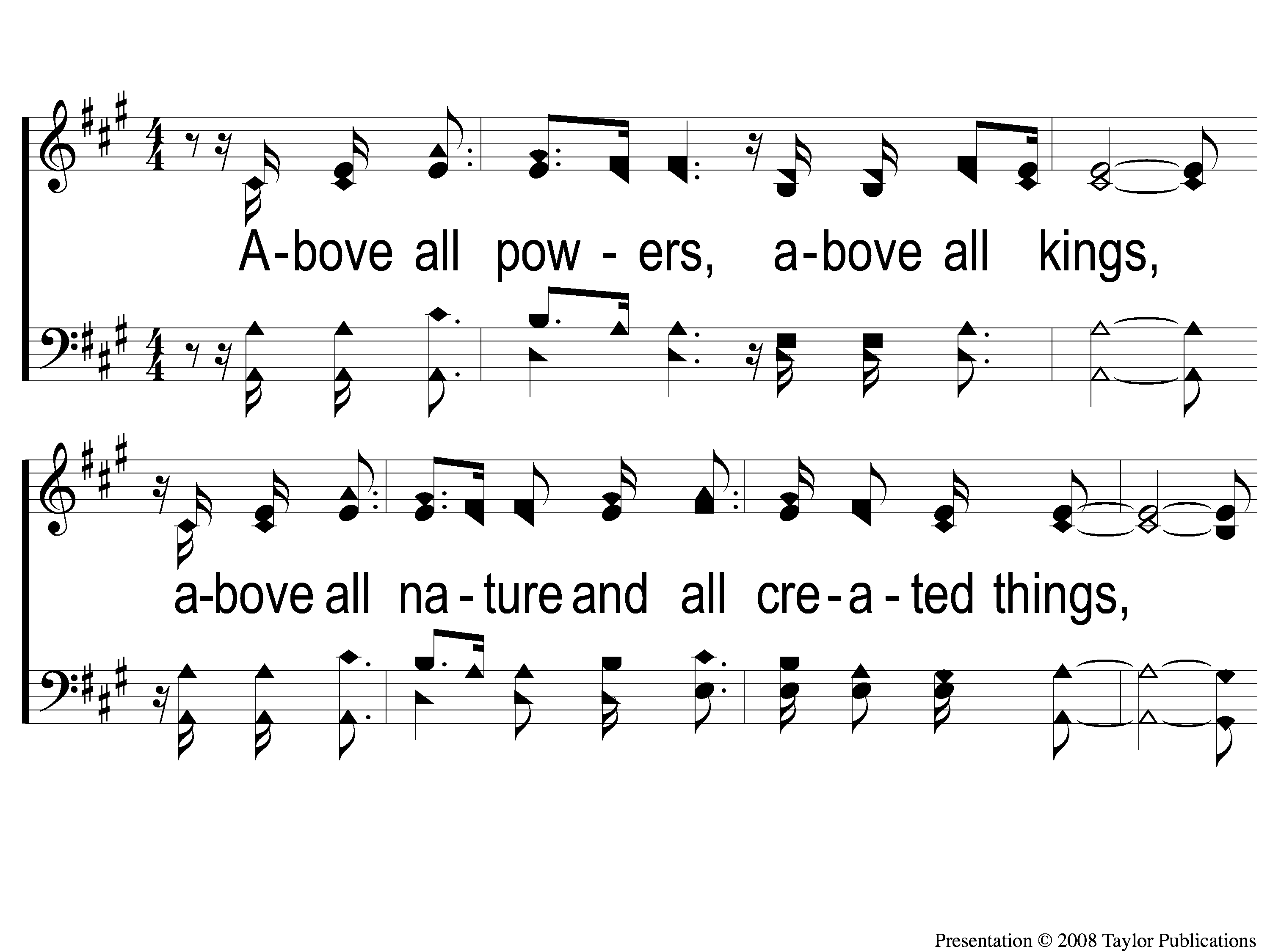 Above All
DC1 Above All
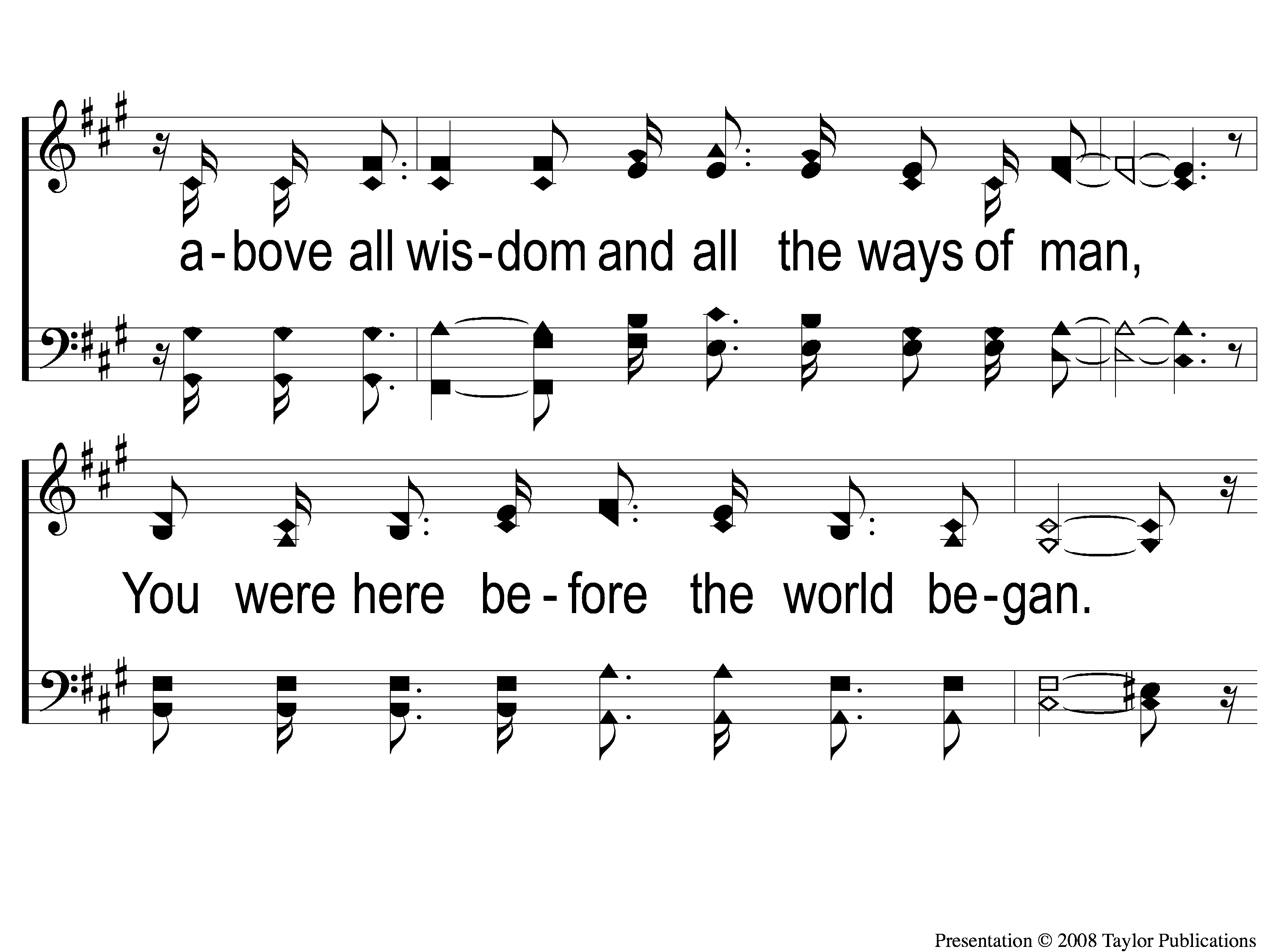 Above All
DC2 Above All
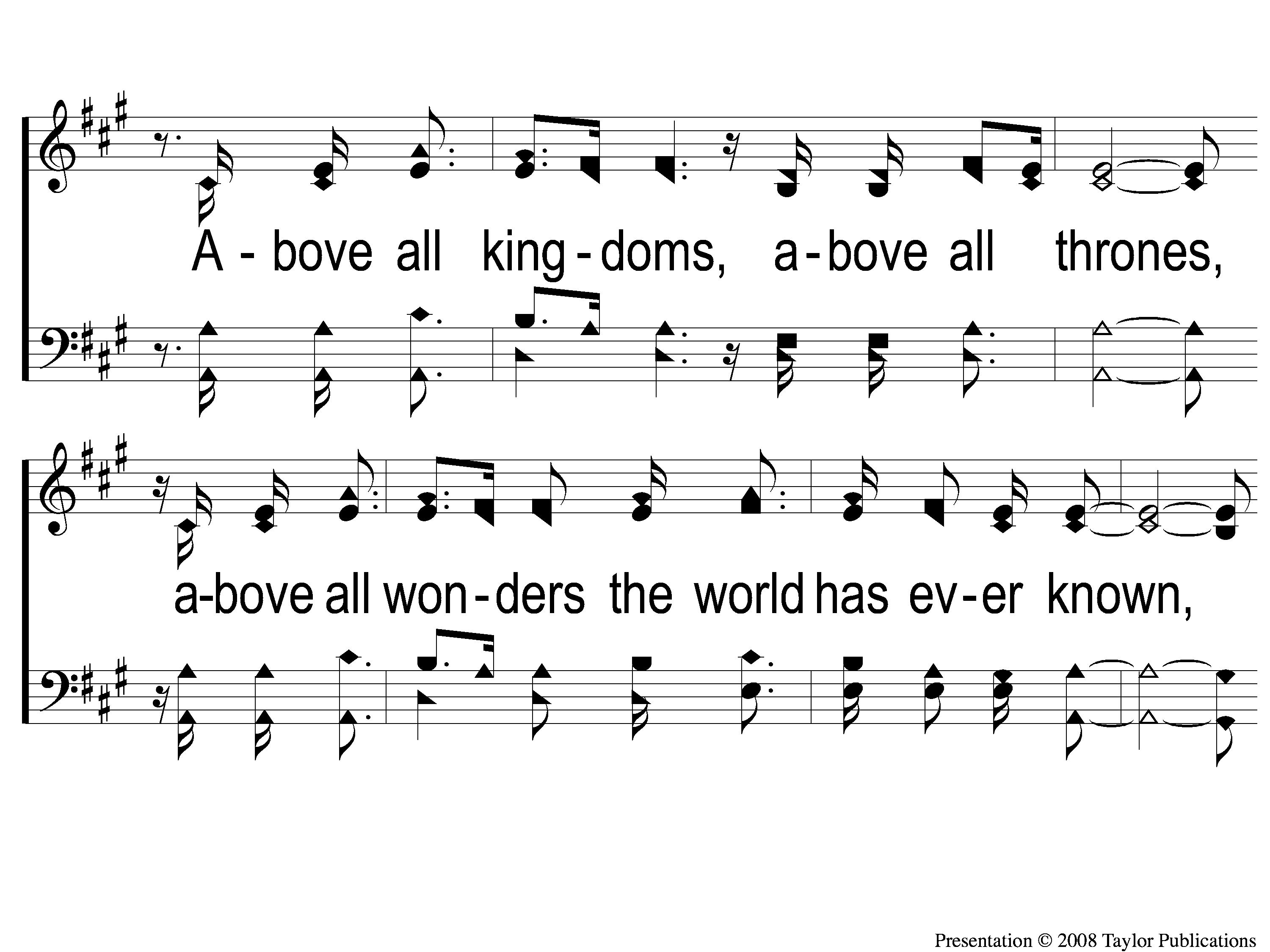 Above All
DC3 Above All
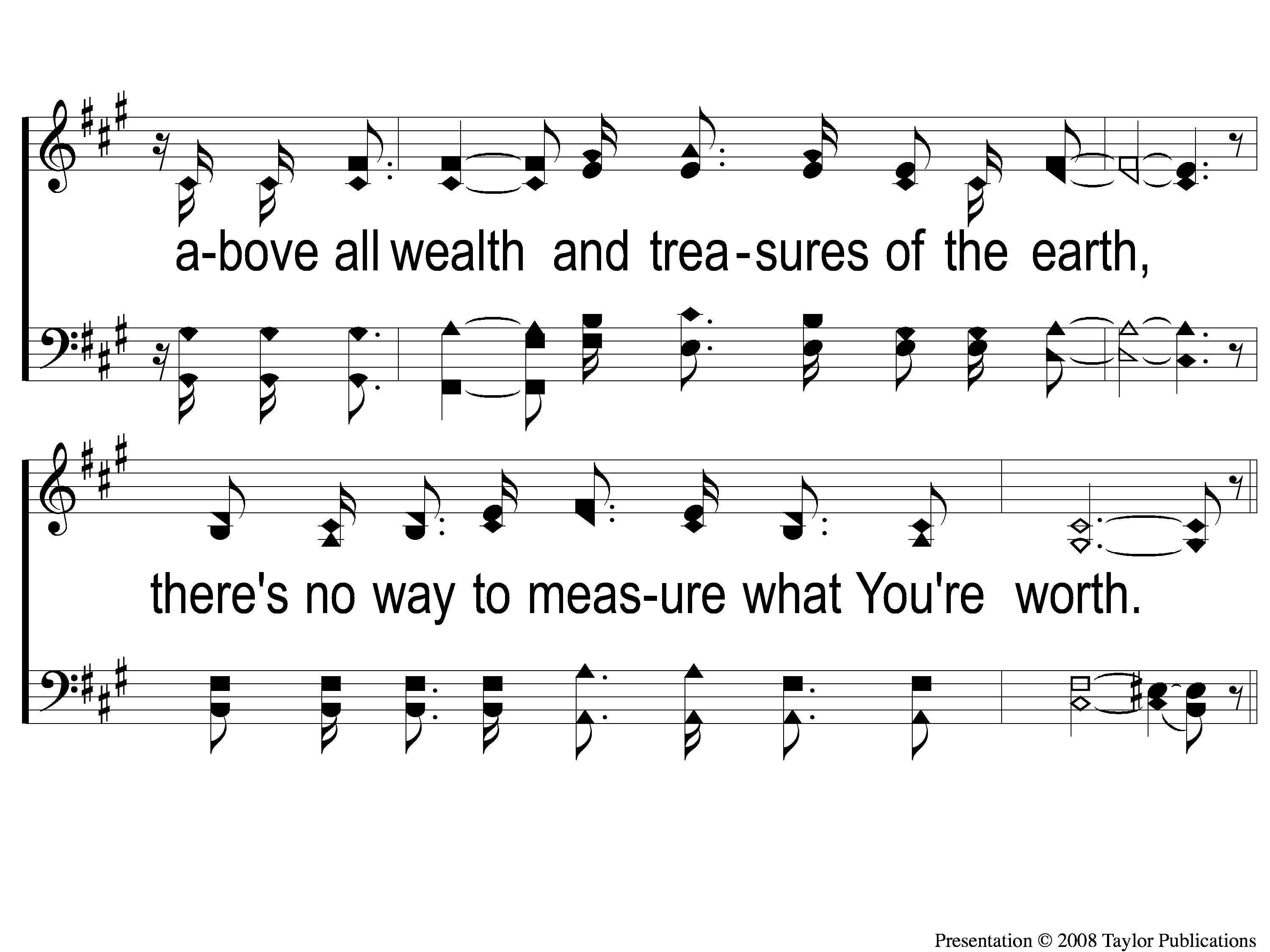 Above All
DC4 Above All
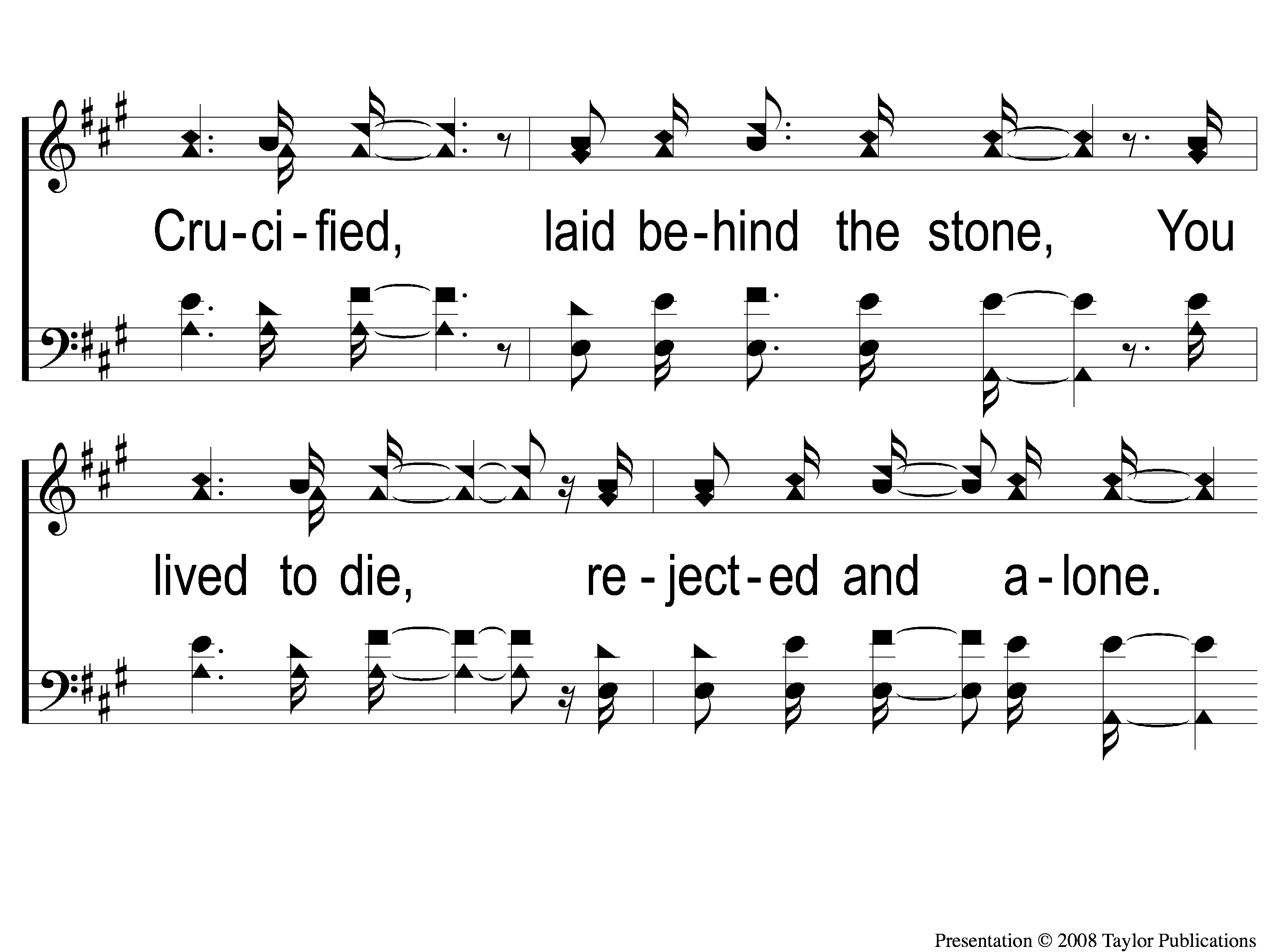 Above All
DC5 Above All
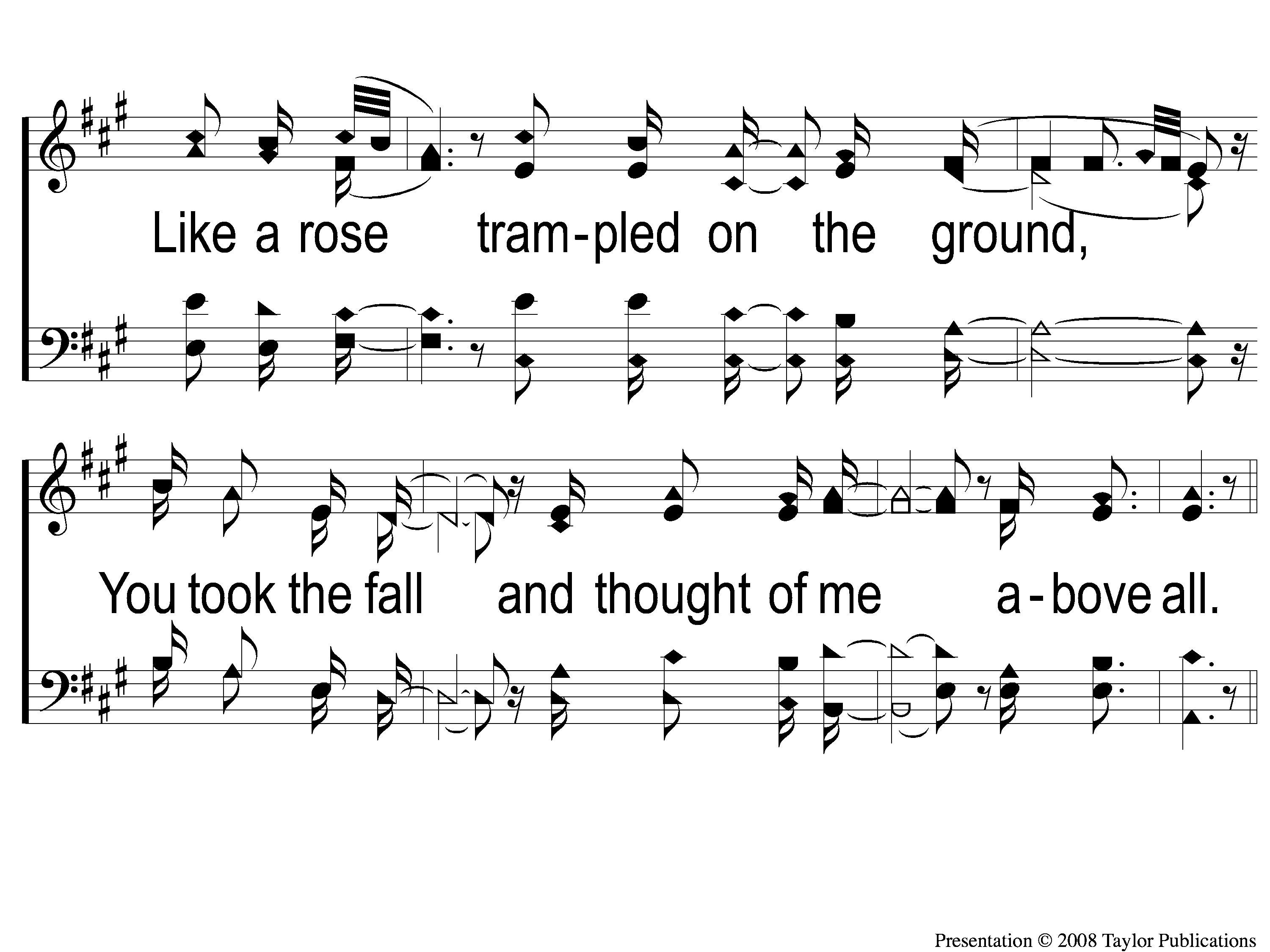 Above All
DC6 Above All
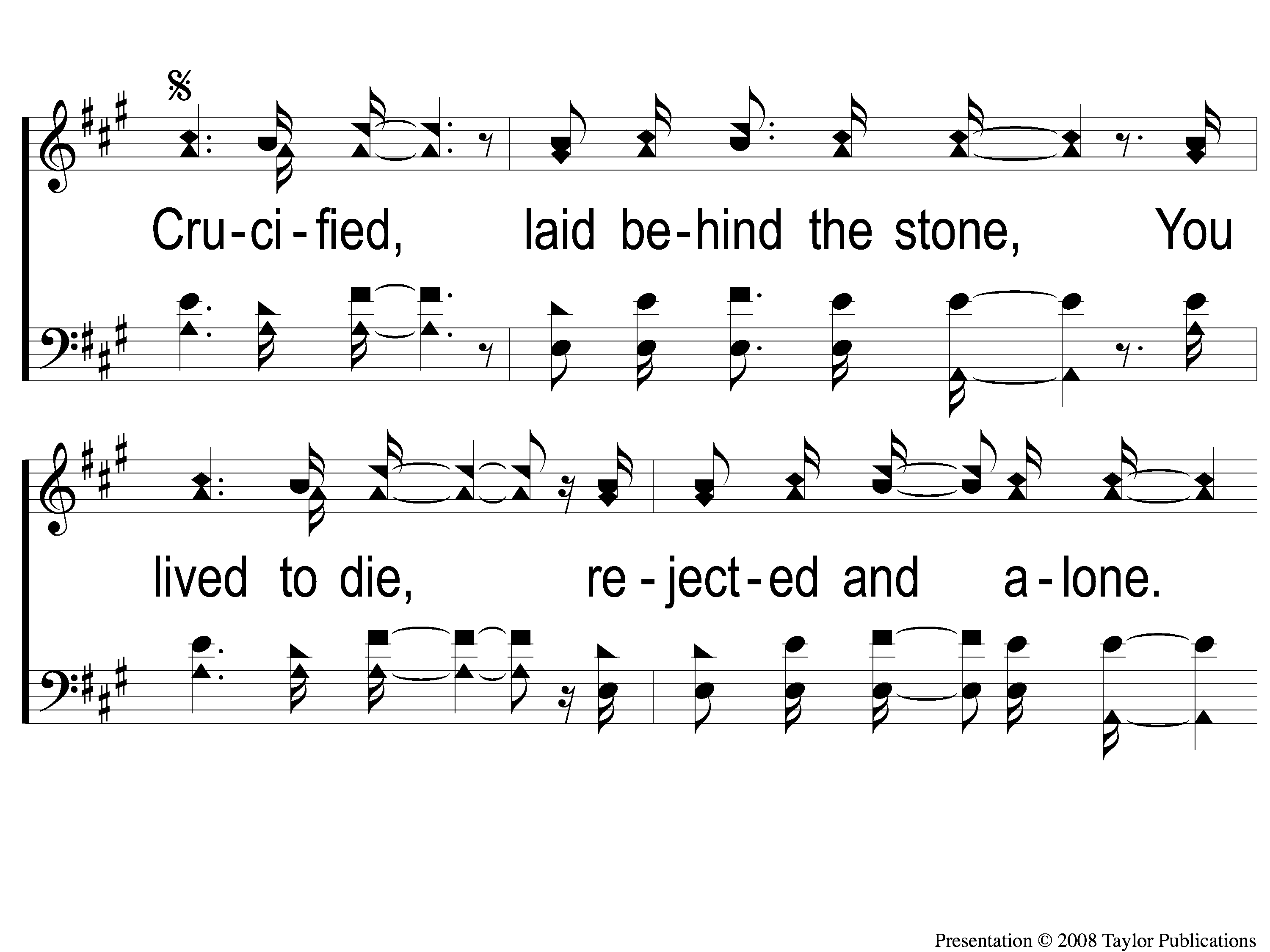 Above All
DS1 Above All
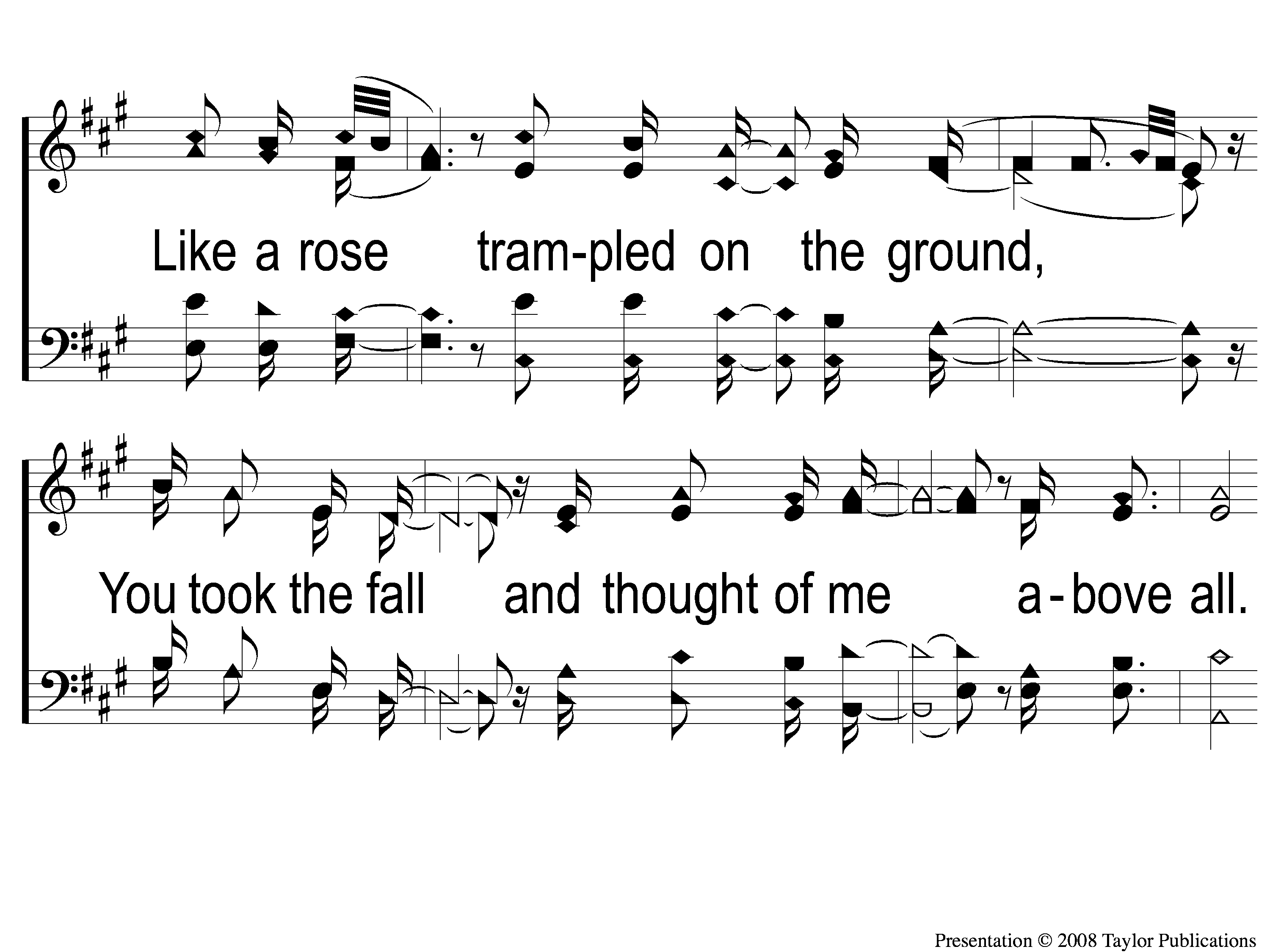 Above All
DS2 Above All
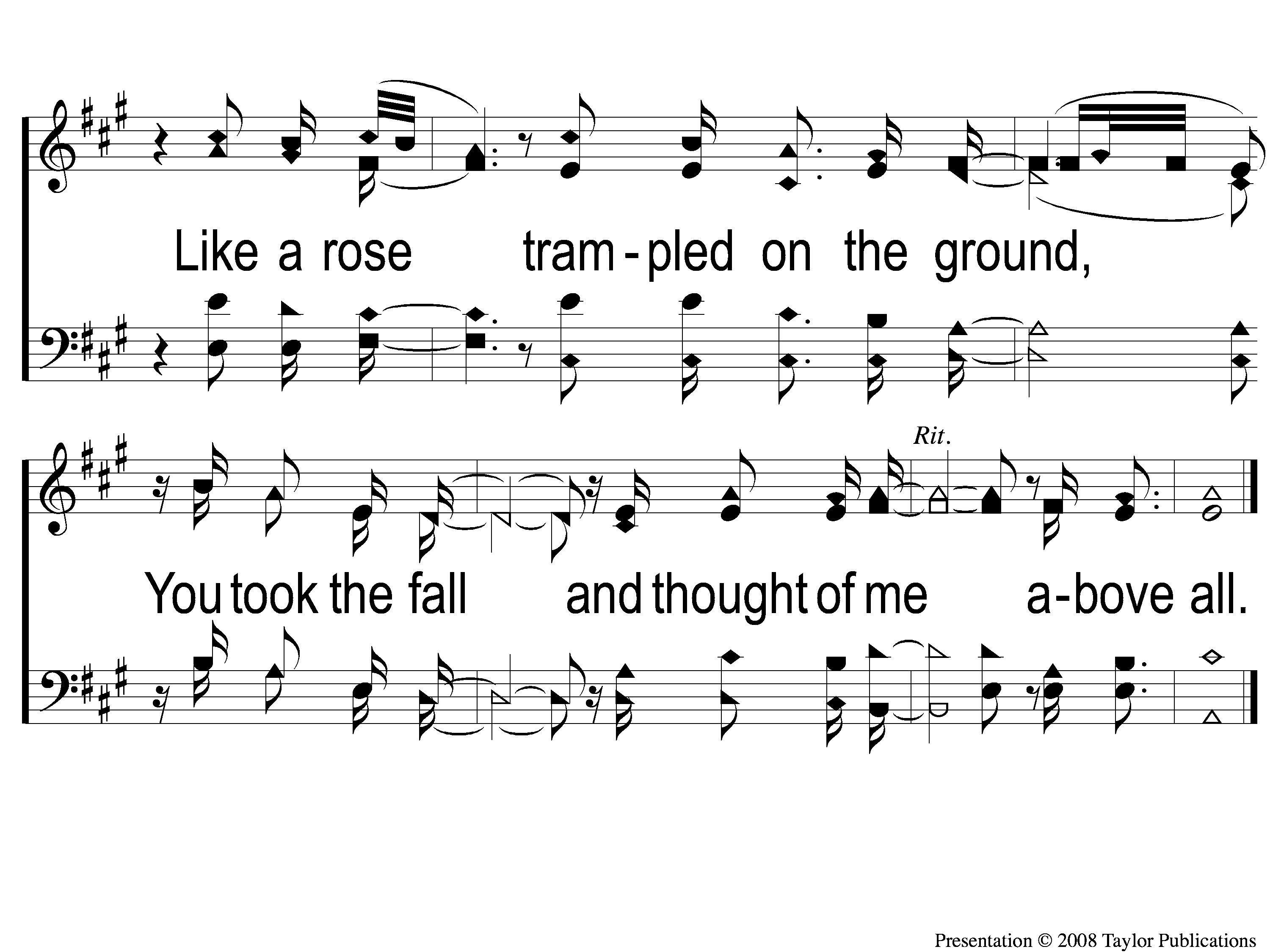 Above All
tag Above All
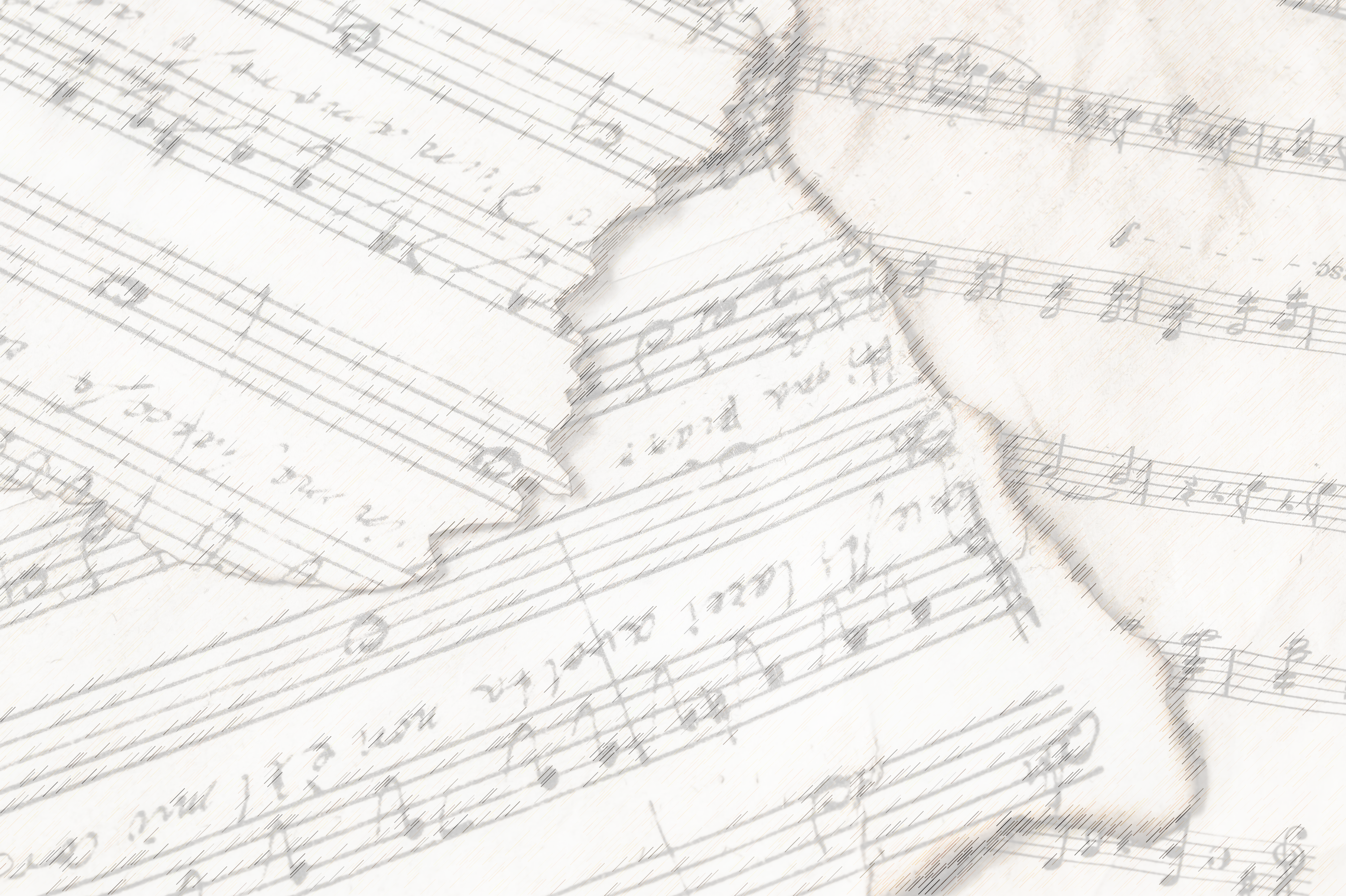 The Lord’s Supper
Acts 20:7
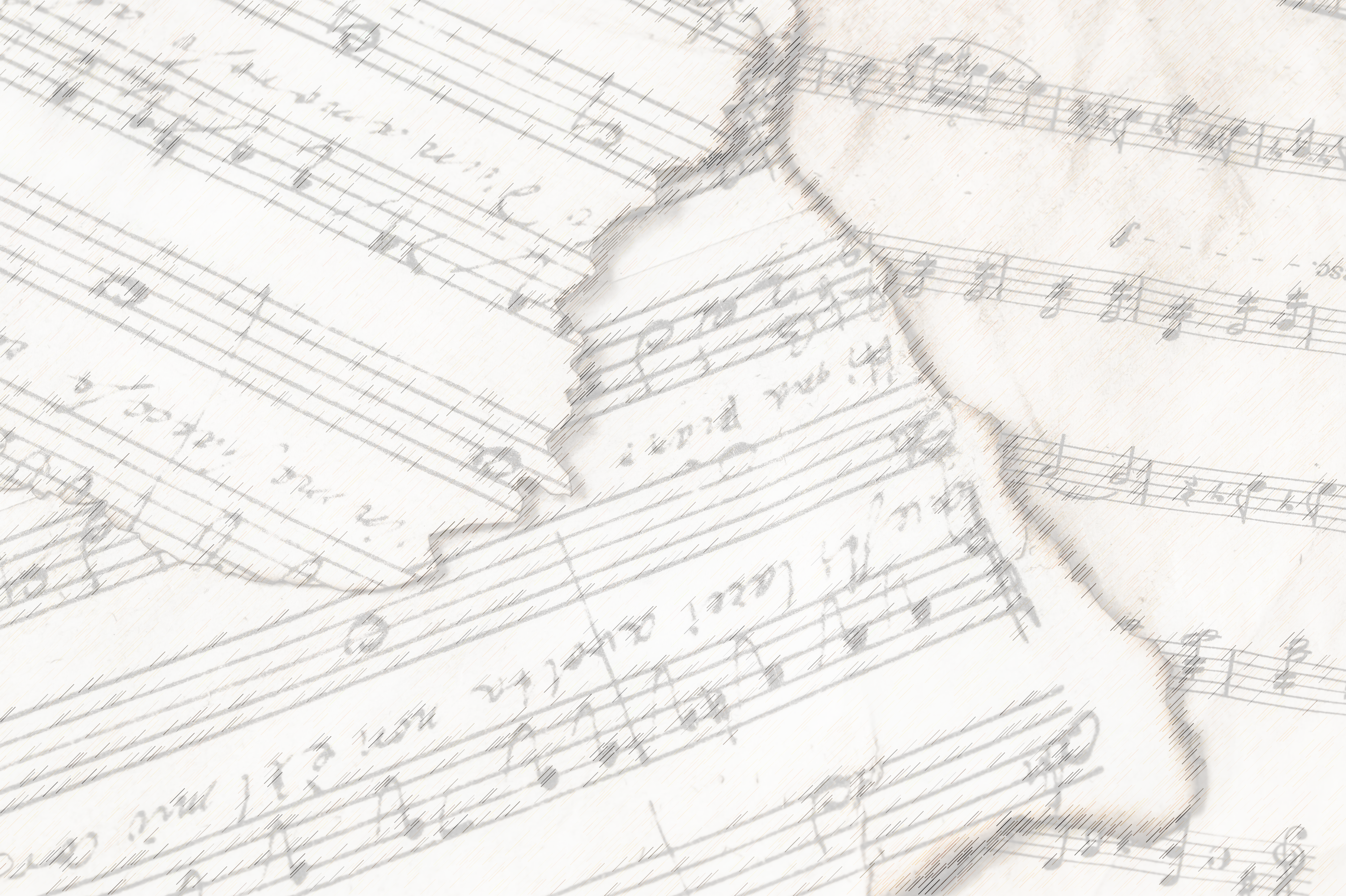 The Unleavened Bread
”Therefore, since Christ suffered for us in the flesh, arm yourselves also with the same mind, for he who has suffered in the flesh has ceased from sin, 2 that he no longer should live the rest of his time in the flesh for the lusts of men, but for the will of God.”
1 Peter 4: 1-2
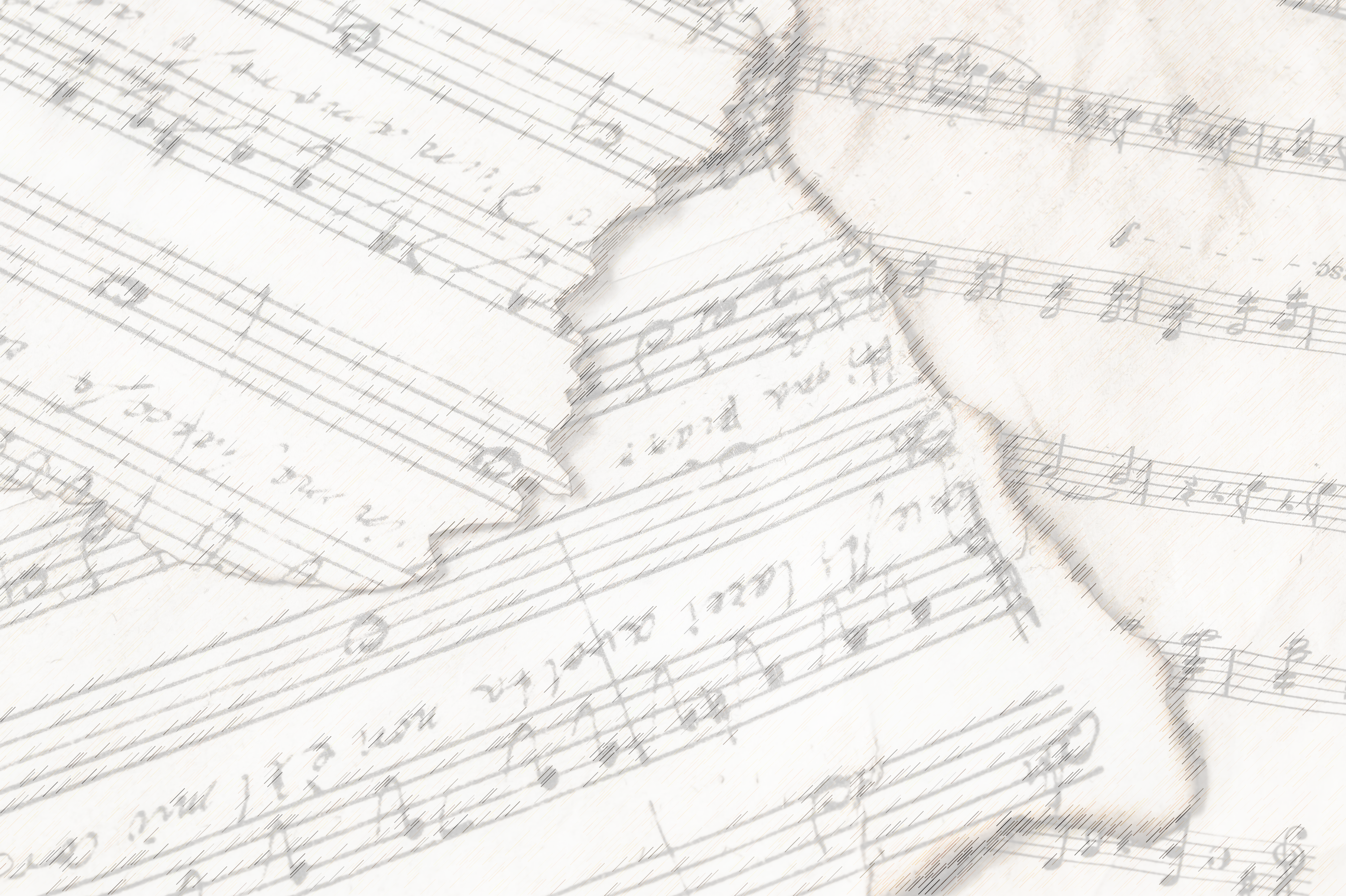 The Fruit of the Vine
“And if you call on the Father, who without partiality judges according to each one’s work, conduct yourselves throughout the time of your stay here in fear; knowing that you were not redeemed with corruptible things, like silver or gold, from your aimless conduct received by tradition from your fathers, but with the precious blood of Christ, as of a lamb without blemish and without spot.” – 1 Peter 1: 17-19
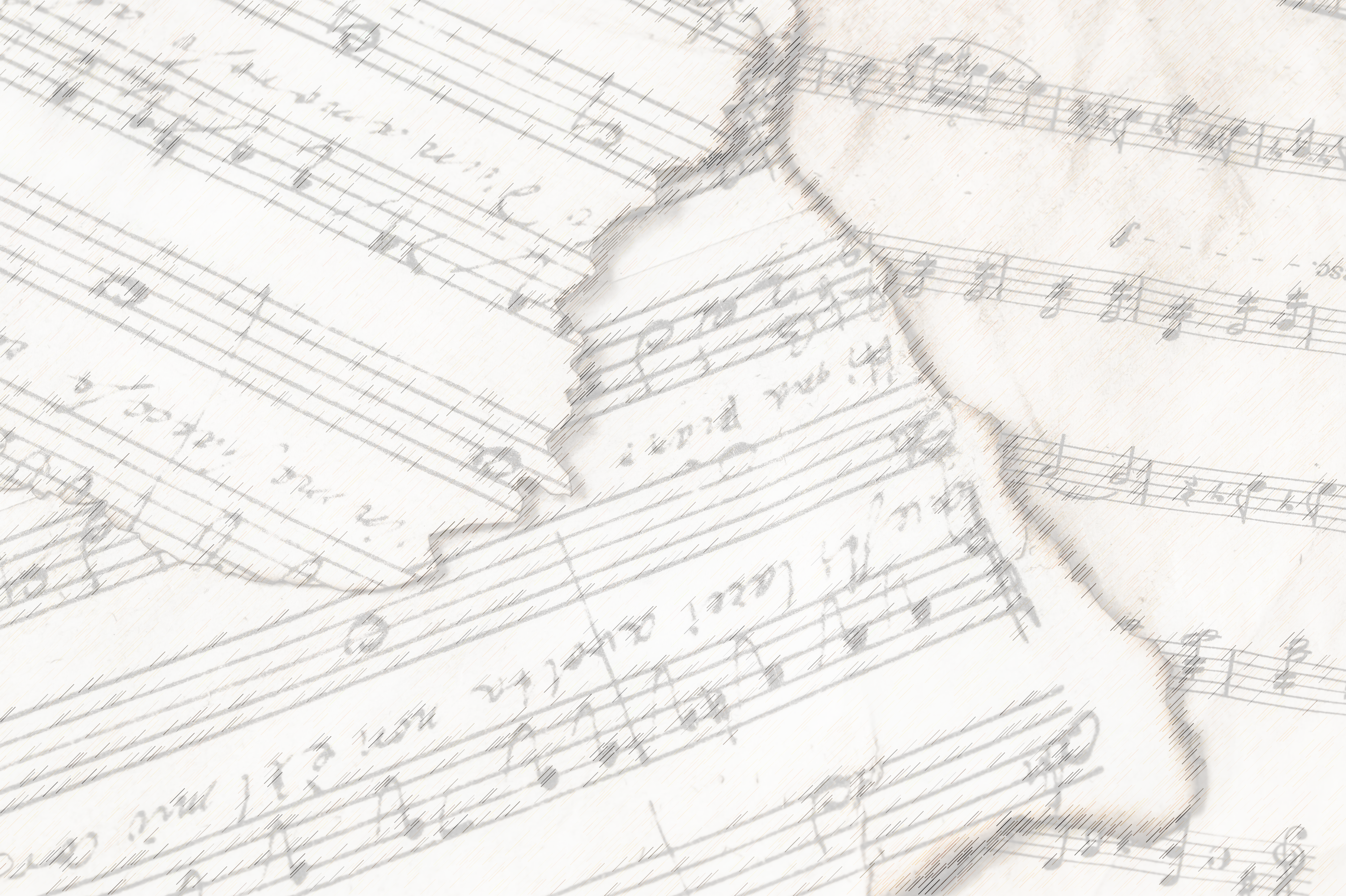 Our Offering
“So let each one give as he purposes in his heart, not grudgingly or of necessity; for God loves a cheerful giver. And God is able to make all grace abound toward you, that you, always having all sufficiency in all things, may have an abundance for every good work.”– 2 Cor. 9: 7-8
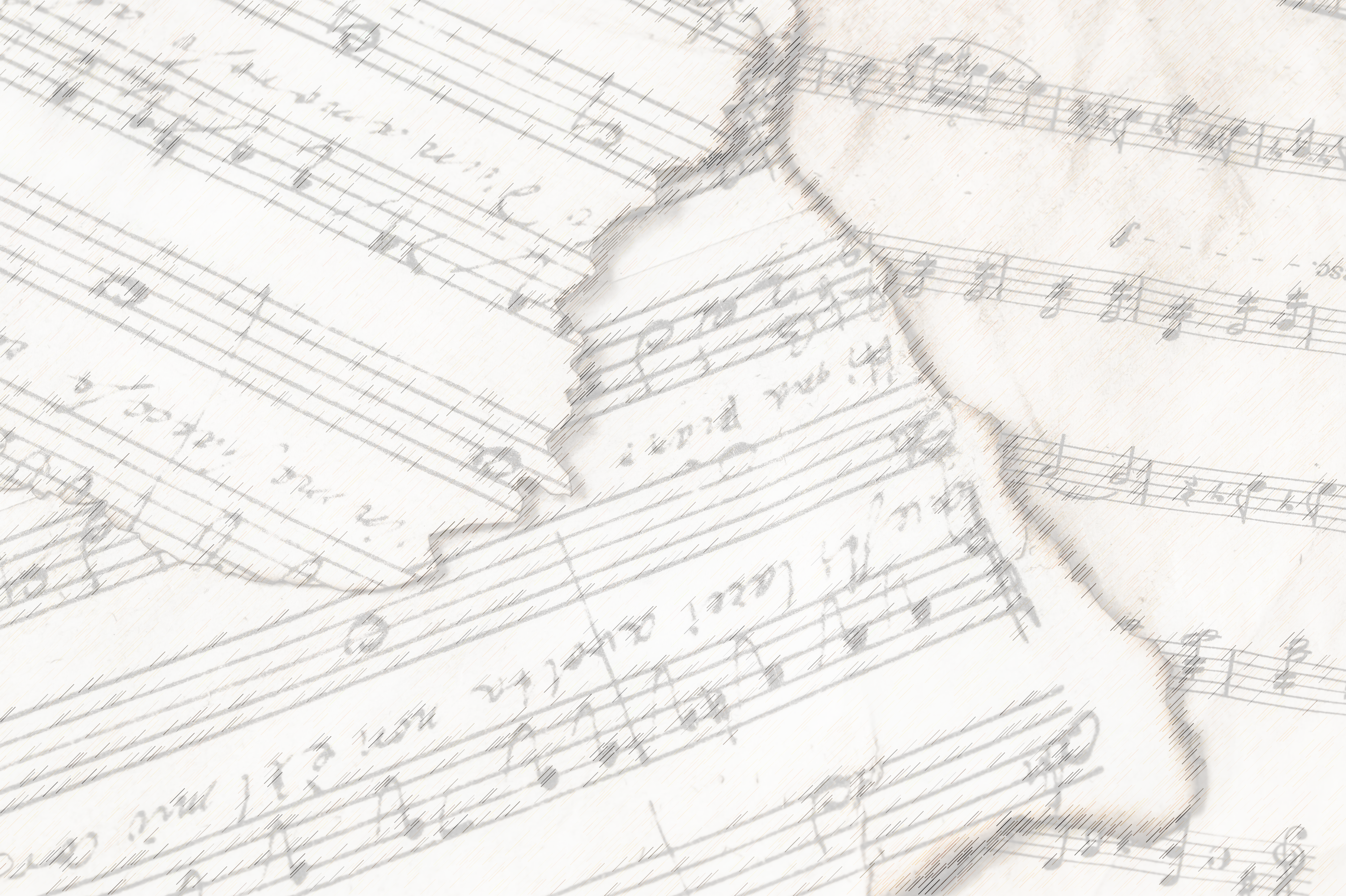 Closing Prayer
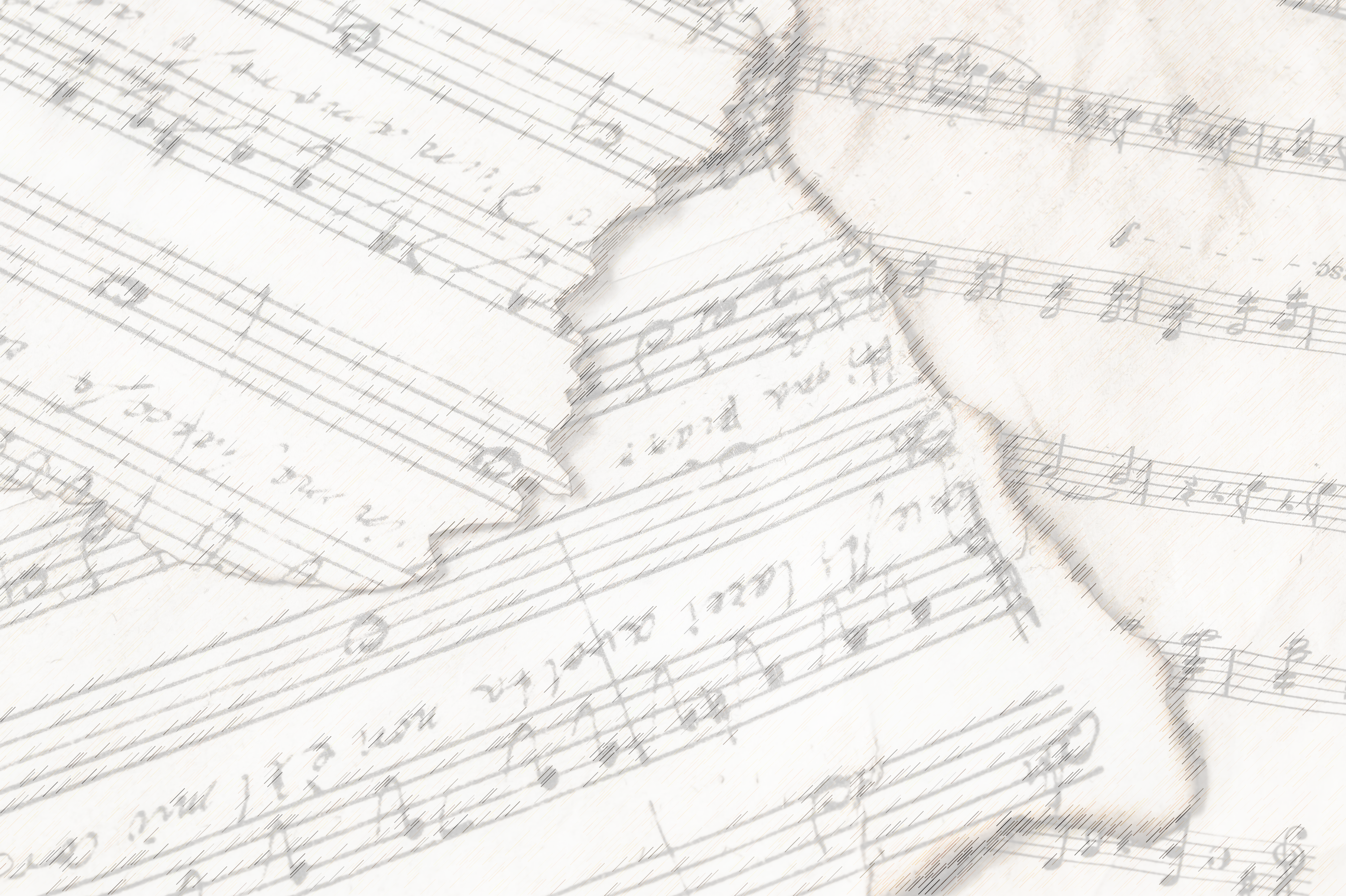 This World Is
Not My Home
#957
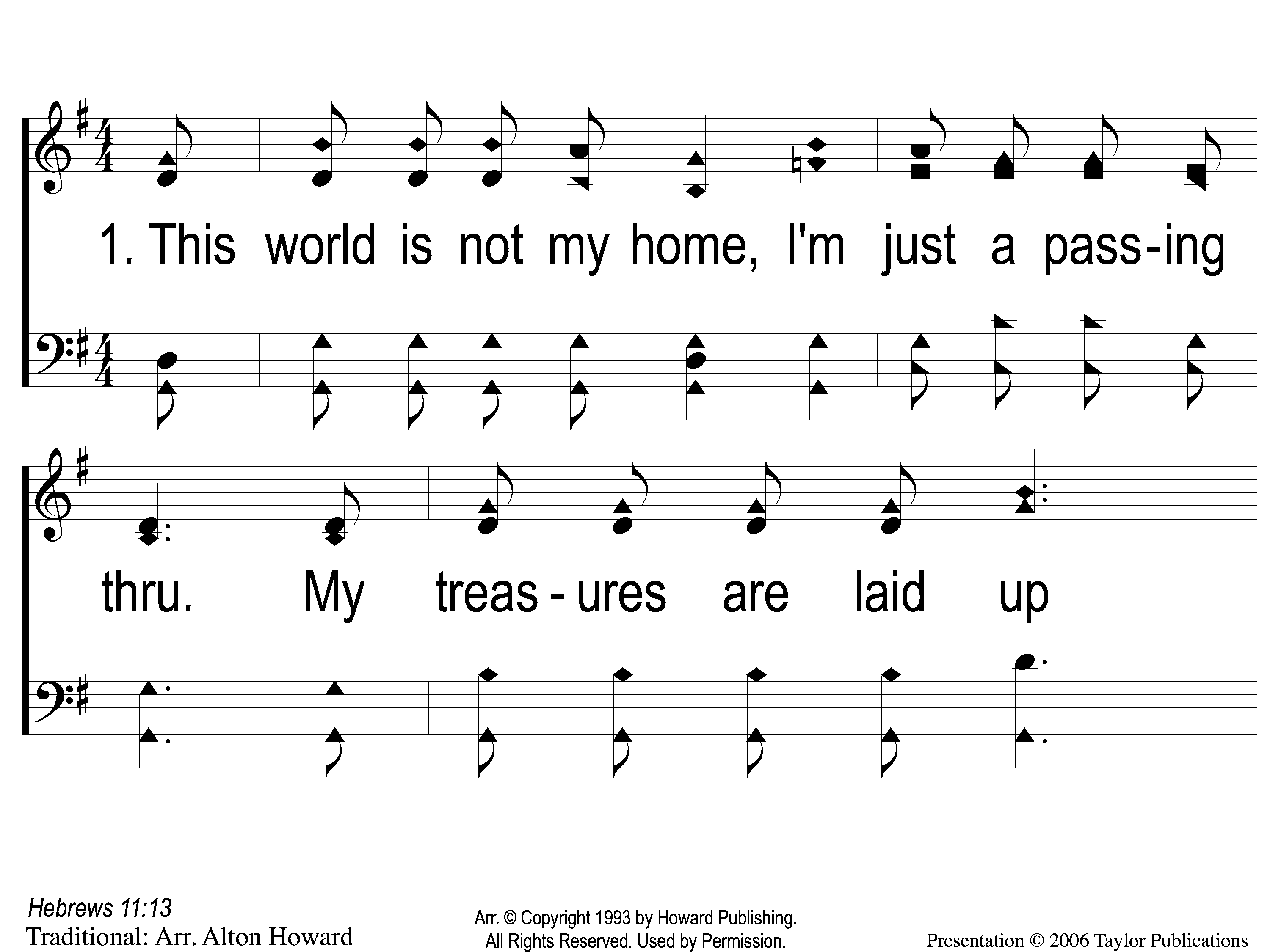 This World Is Not My Home
957
1-1 This World is Not My Home
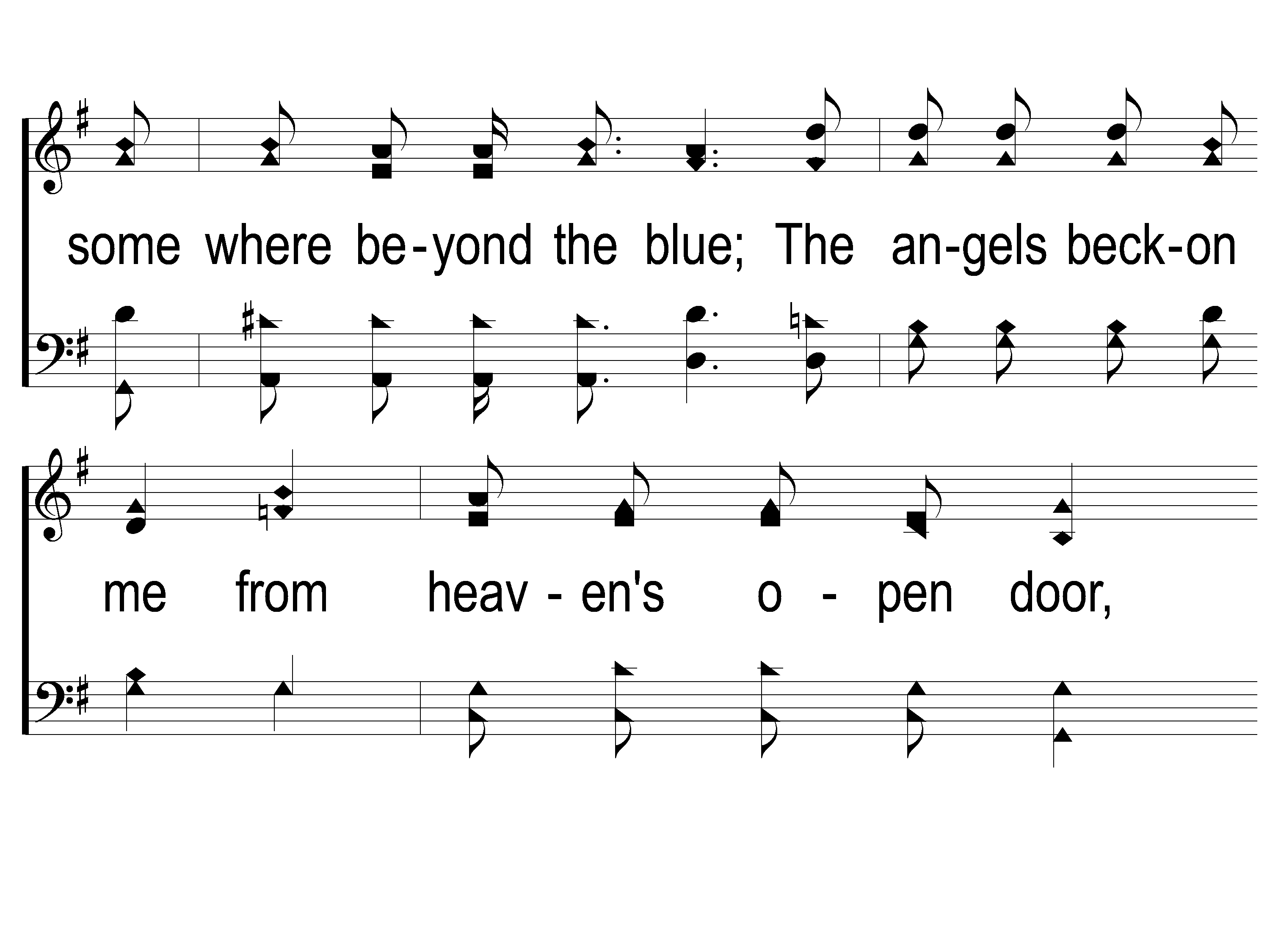 This World Is Not My Home
957
1-2 This World is Not My Home
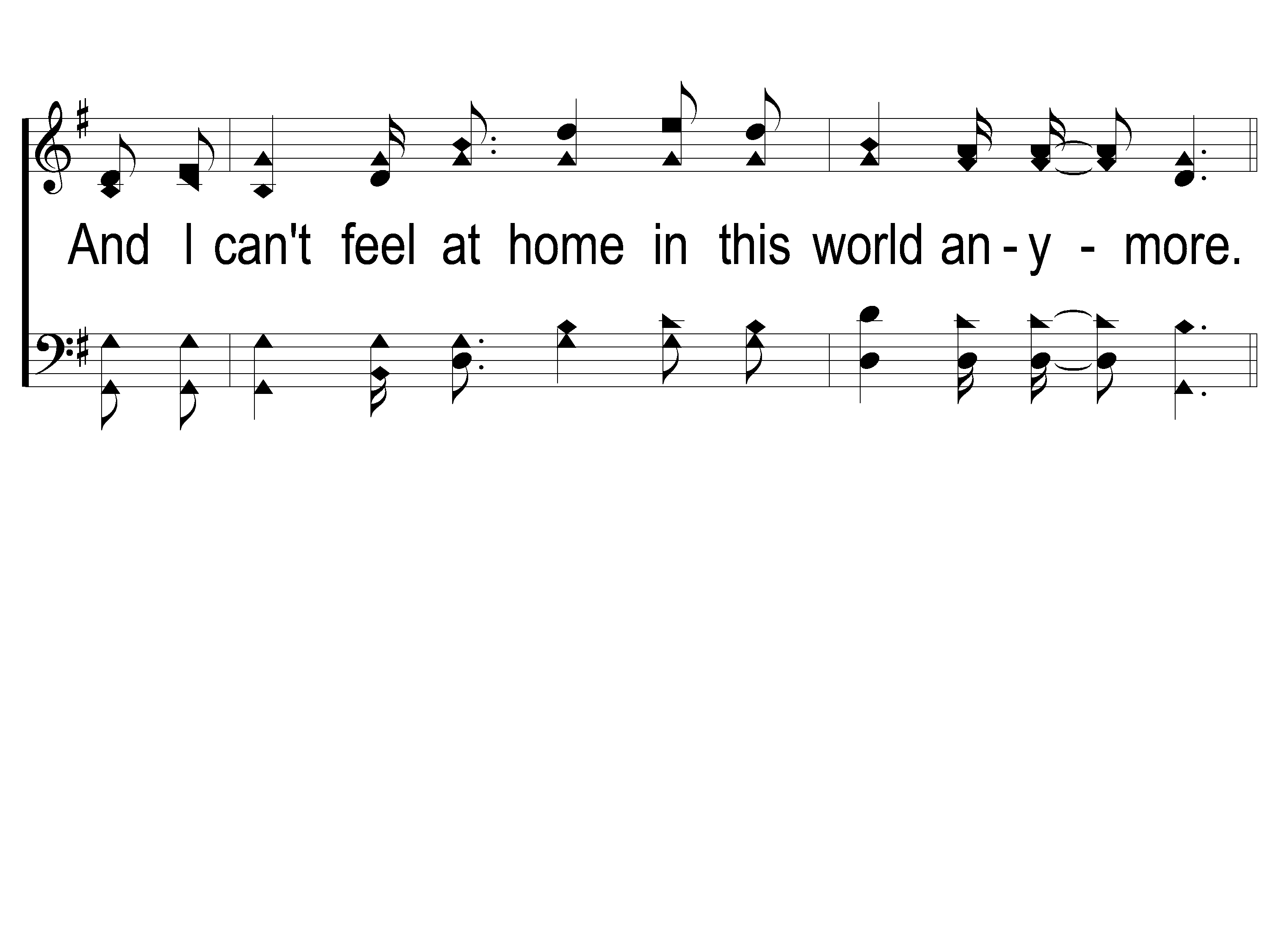 This World Is Not My Home
957
1-3 This World is Not My Home
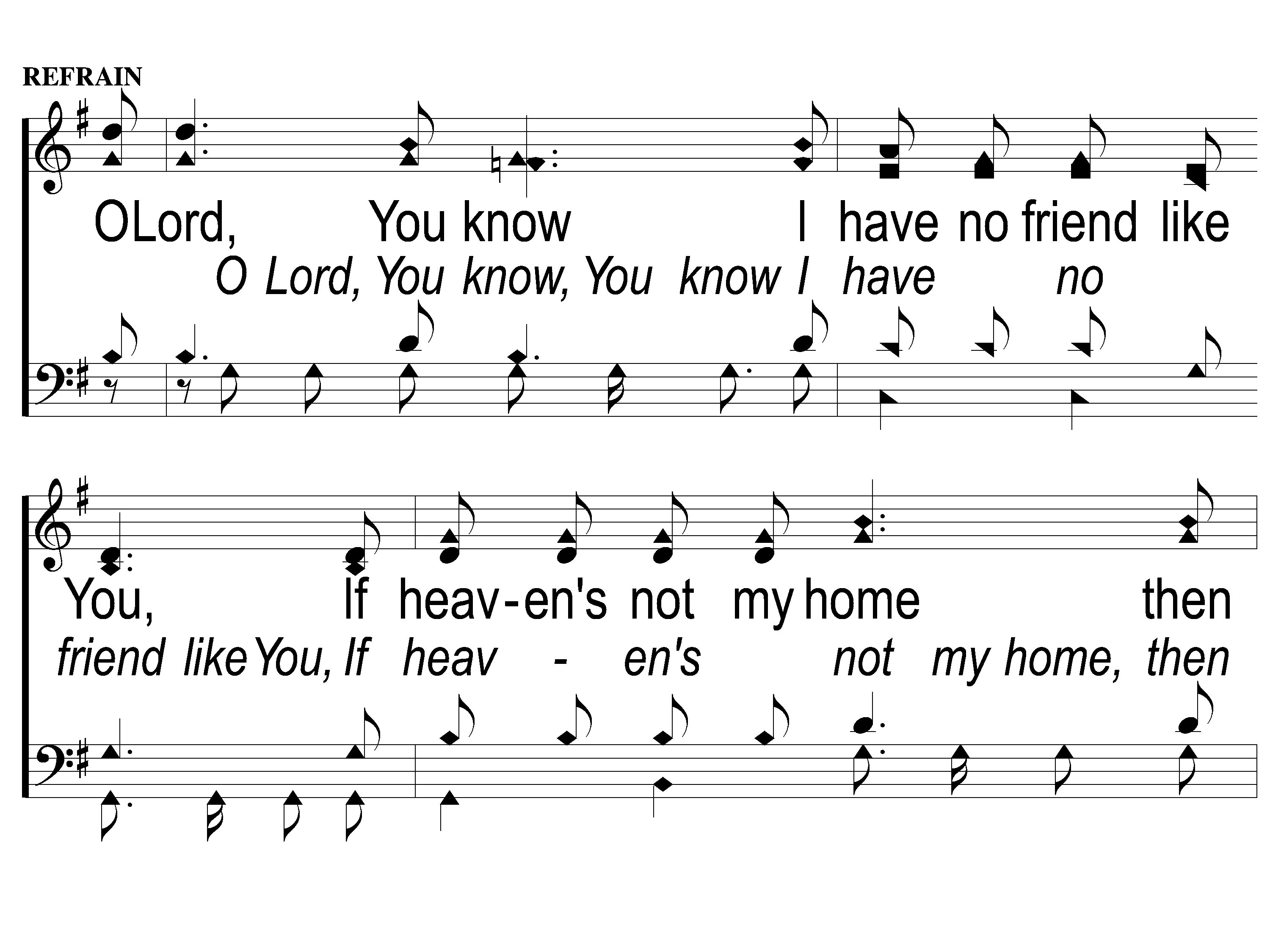 This World Is Not My Home
957
C-1 This World is Not My Home
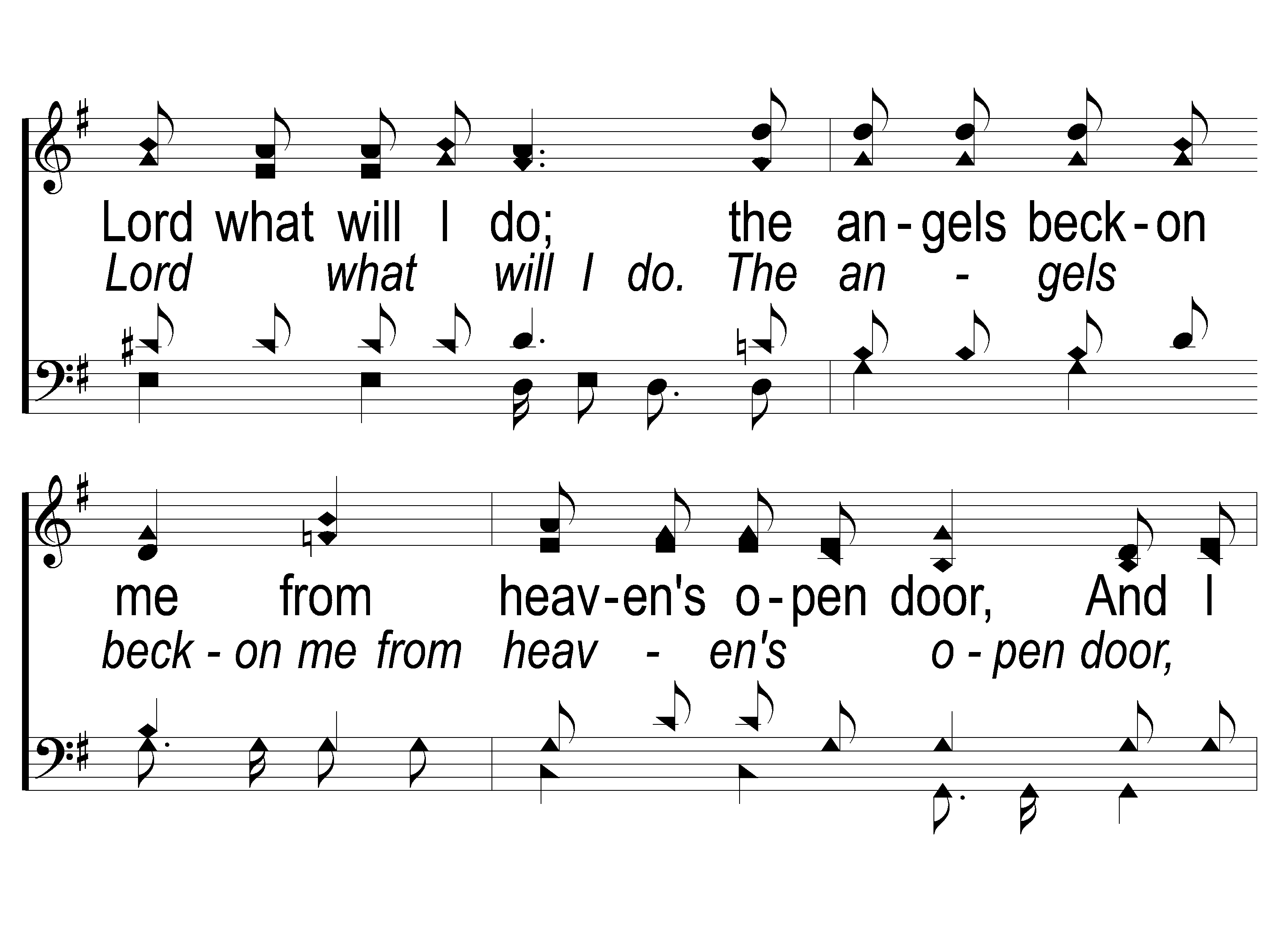 This World Is Not My Home
957
C-2 This World is Not My Home
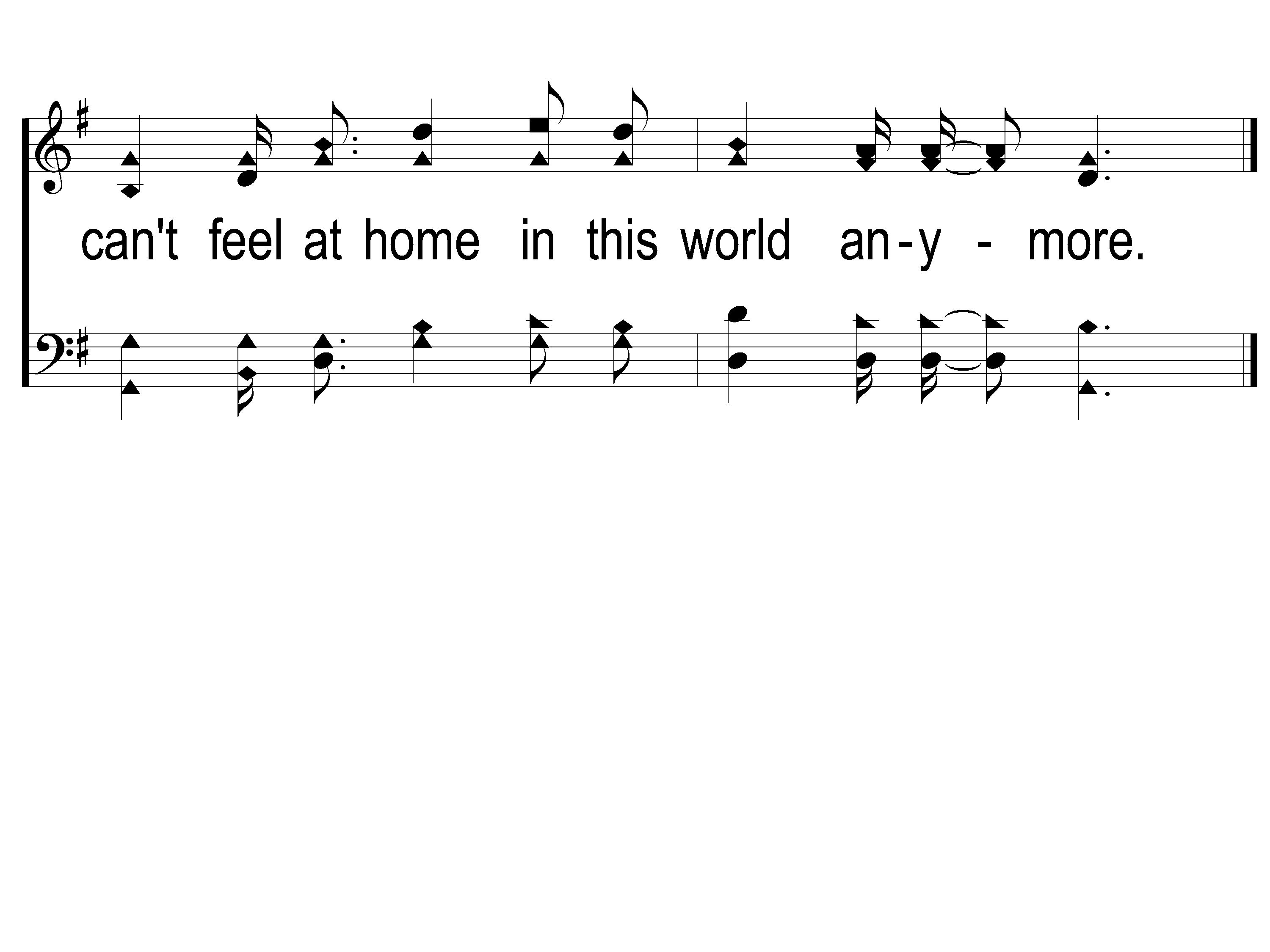 This World Is Not My Home
957
C-3 This World is Not My Home
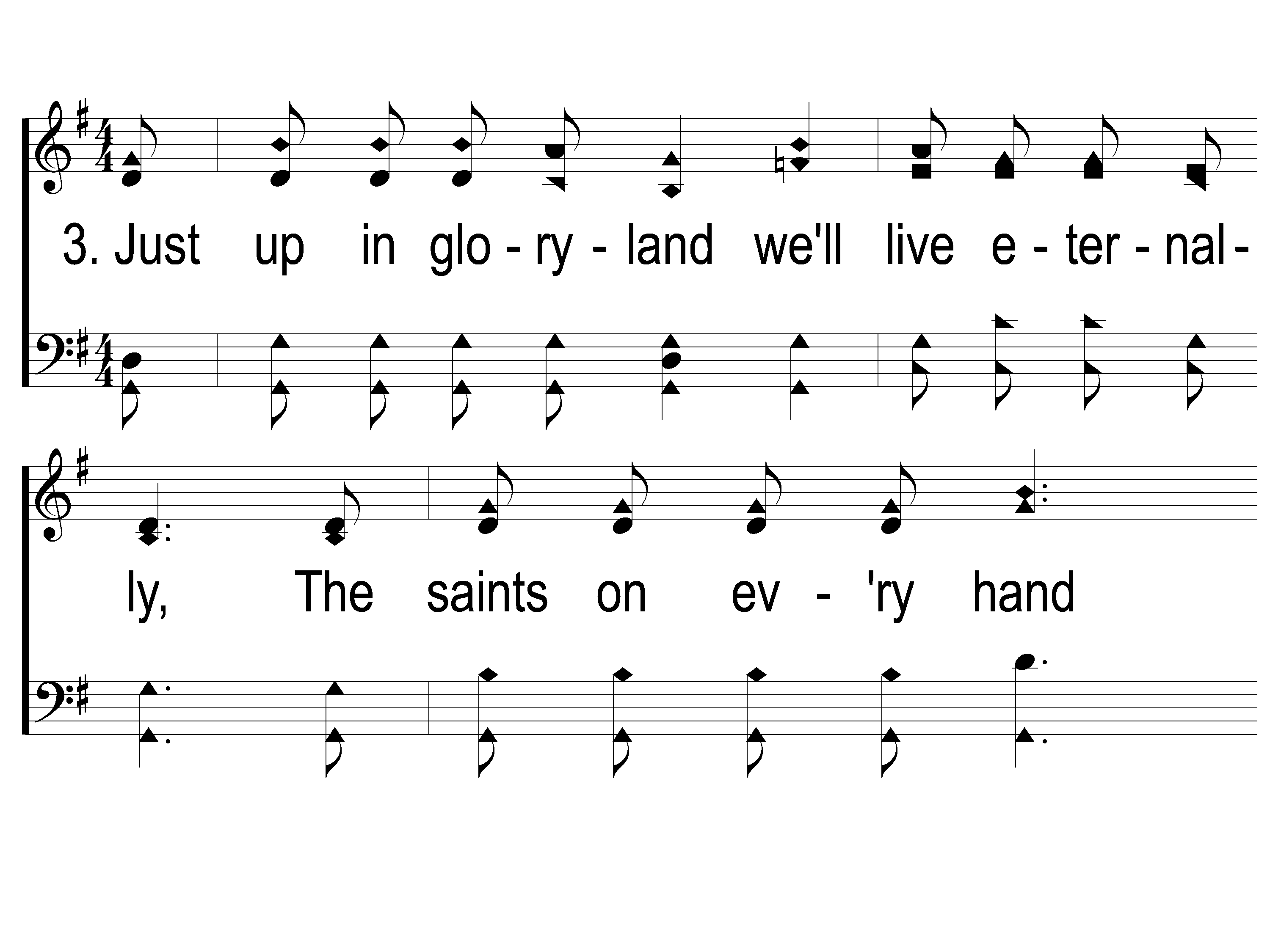 This World Is Not My Home
957
3-1 This World is Not My Home
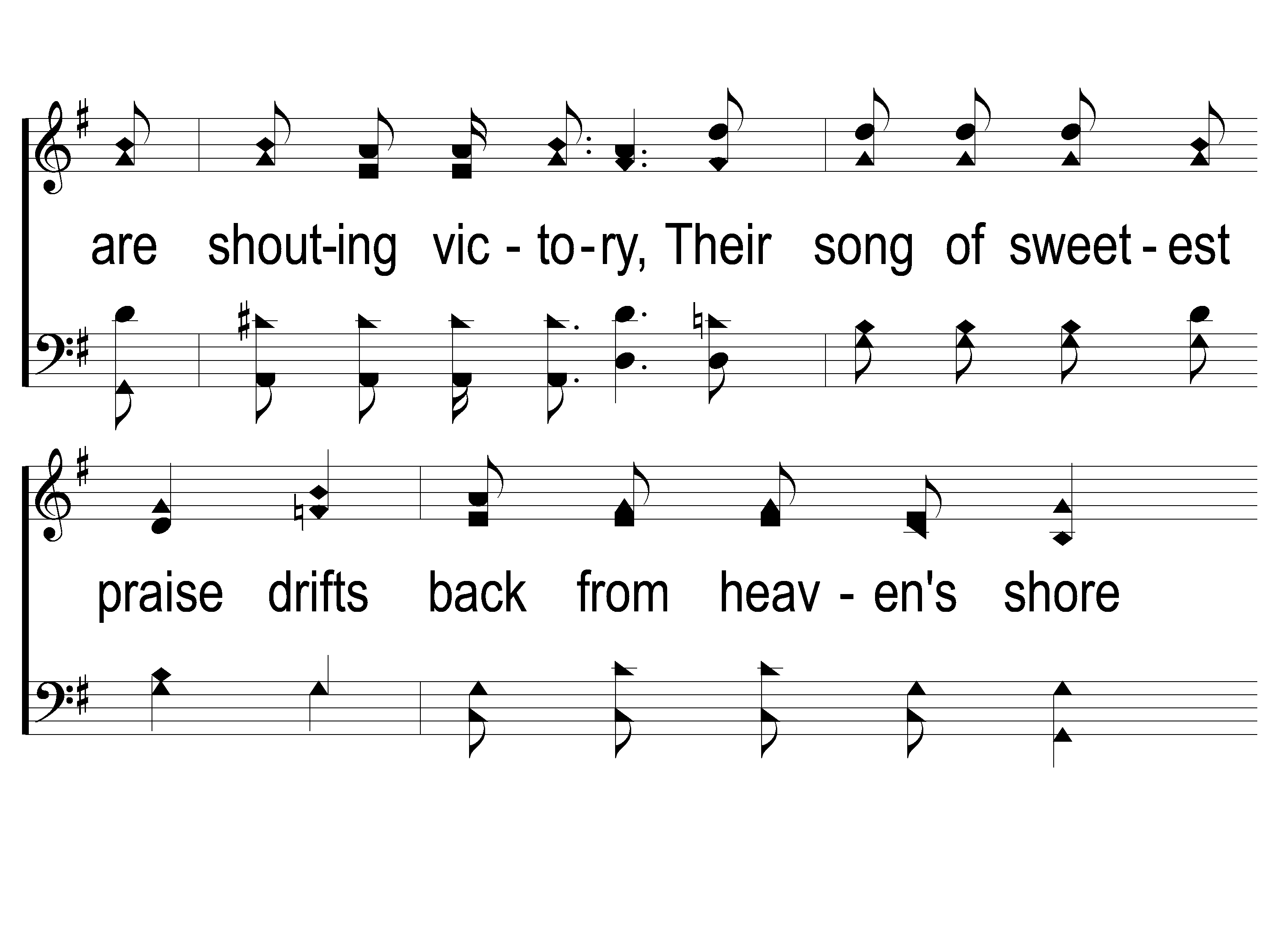 This World Is Not My Home
957
3-2 This World is Not My Home
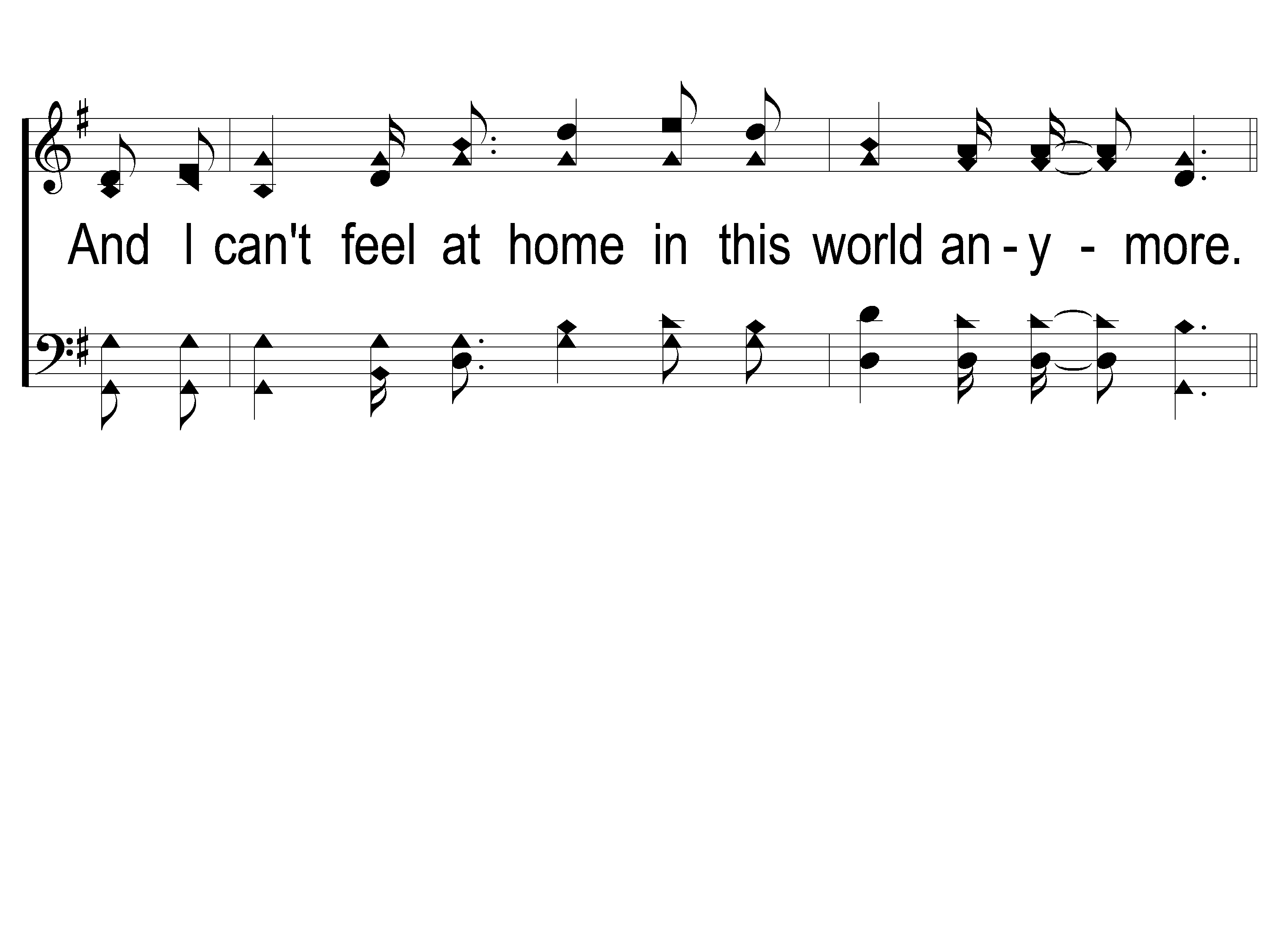 This World Is Not My Home
957
3-3 This World is Not My Home
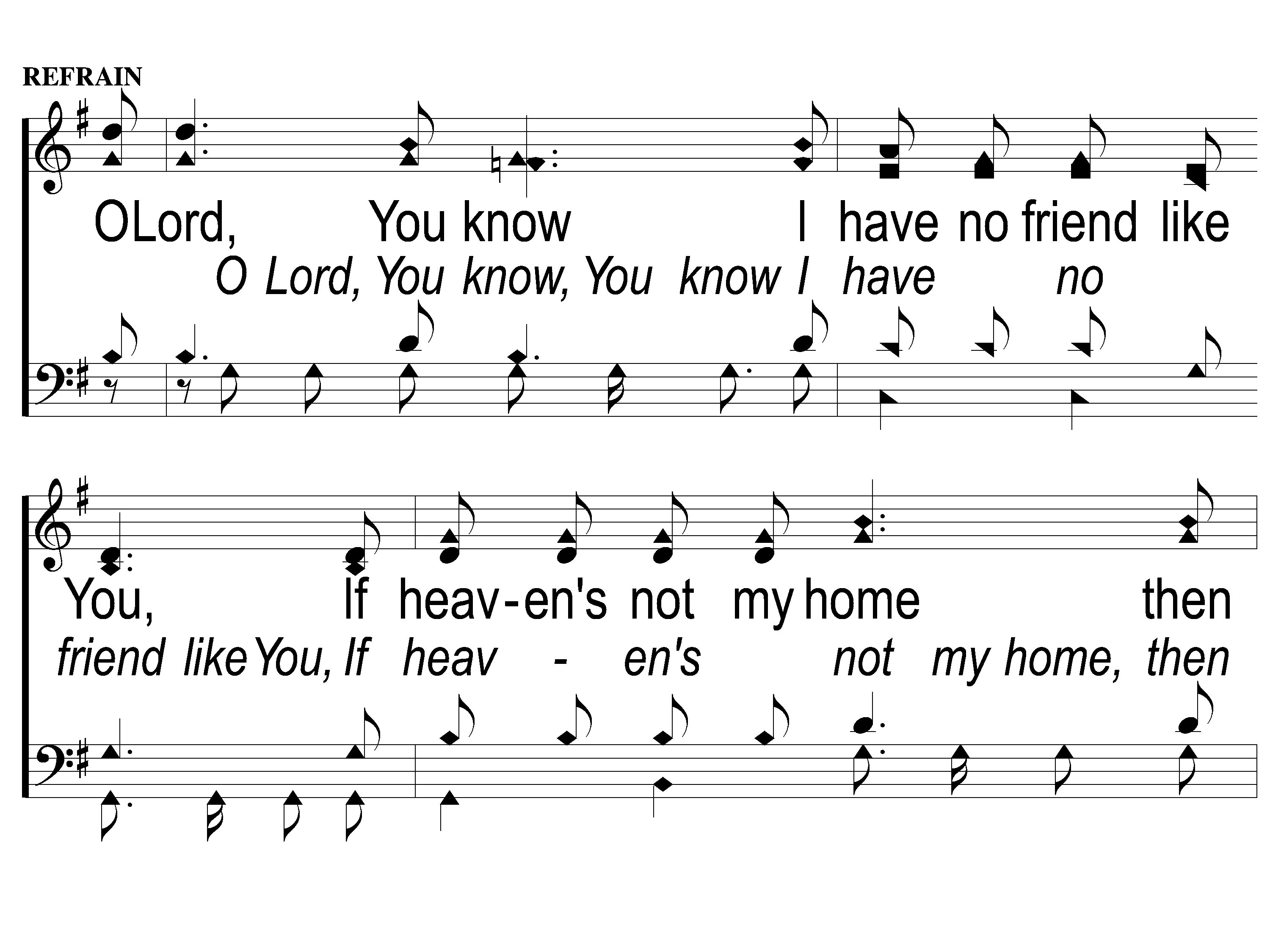 This World Is Not My Home
957
C-1 This World is Not My Home
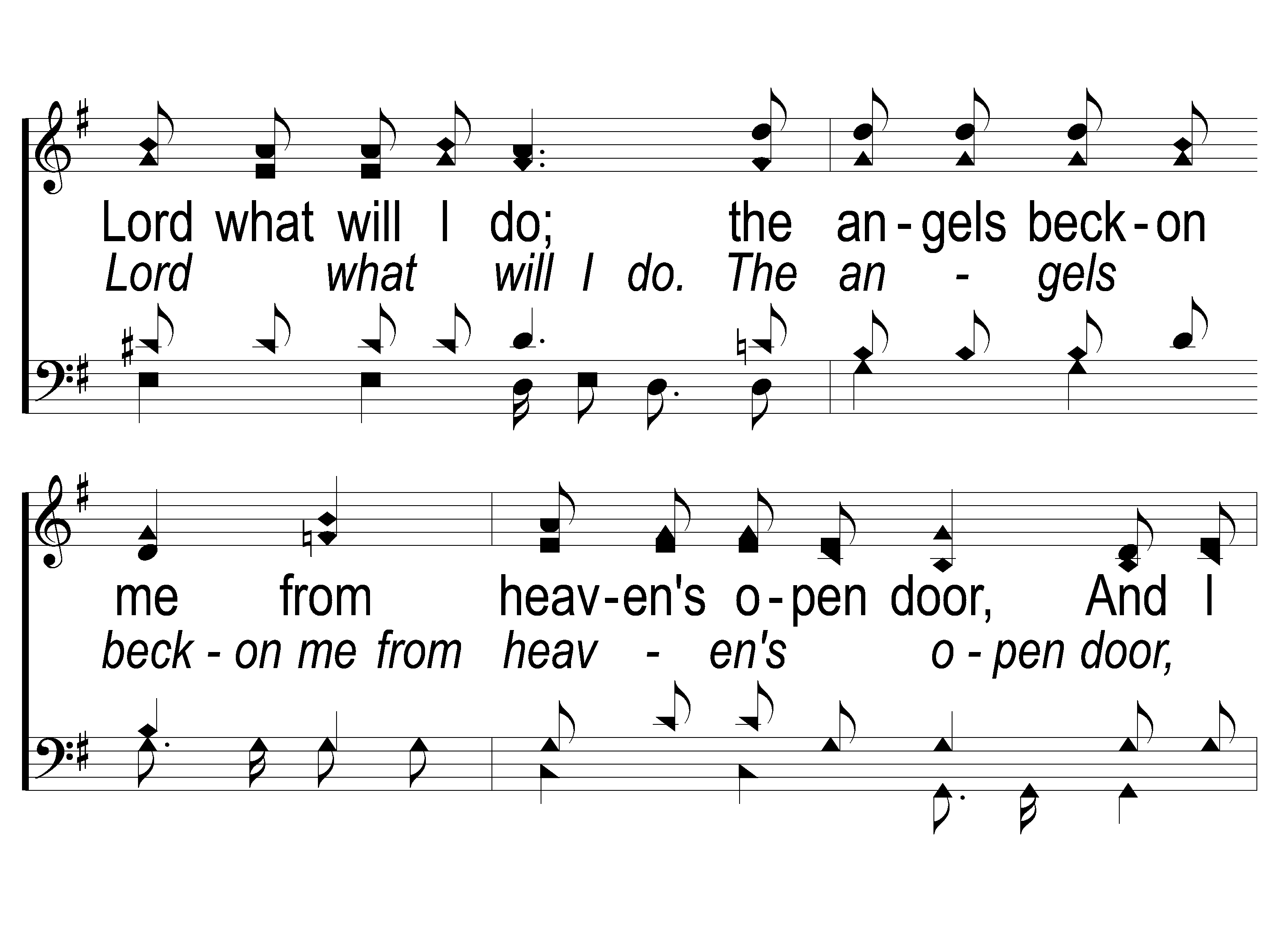 This World Is Not My Home
957
C-2 This World is Not My Home
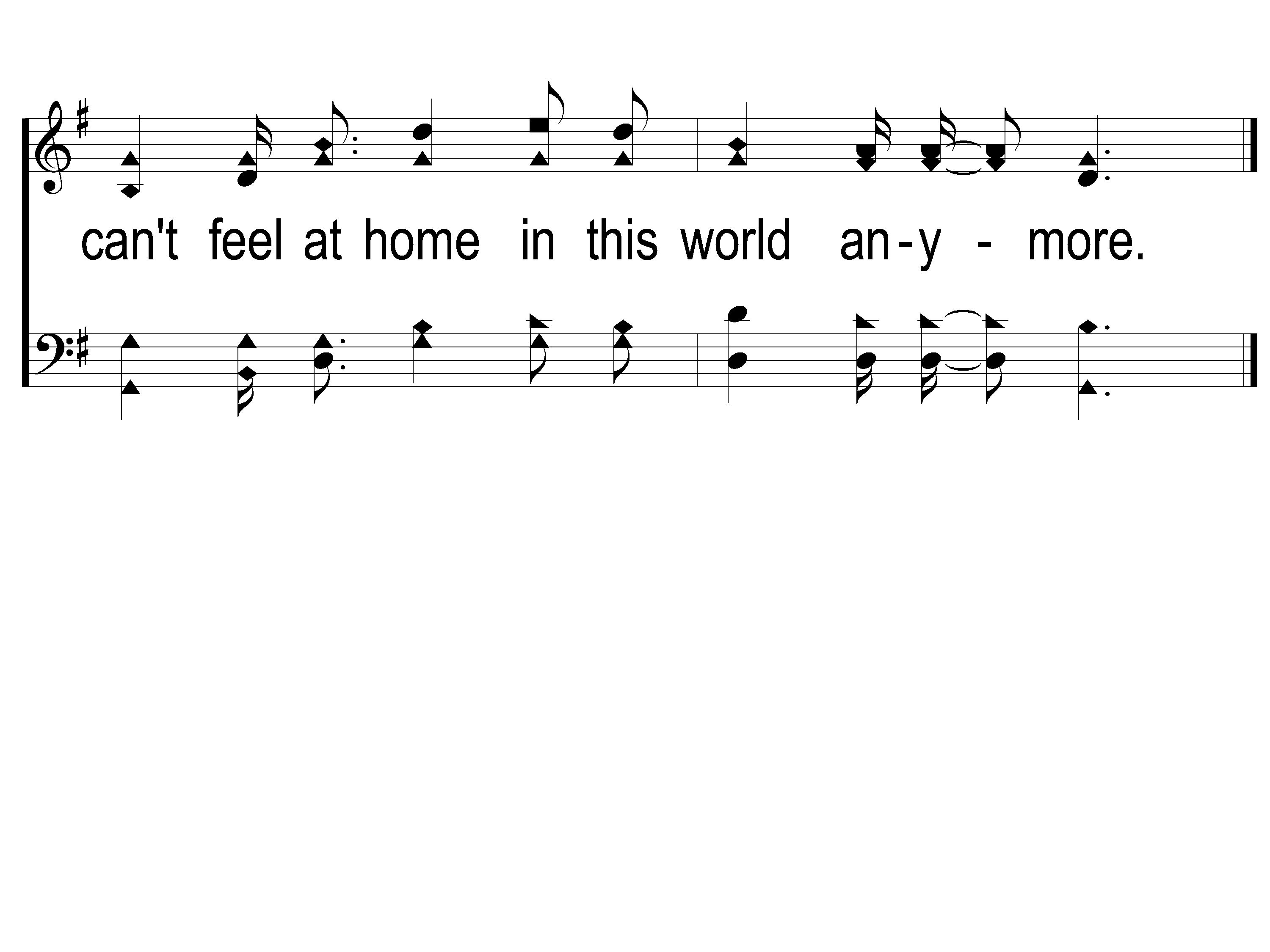 This World Is Not My Home
957
C-3 This World is Not My Home
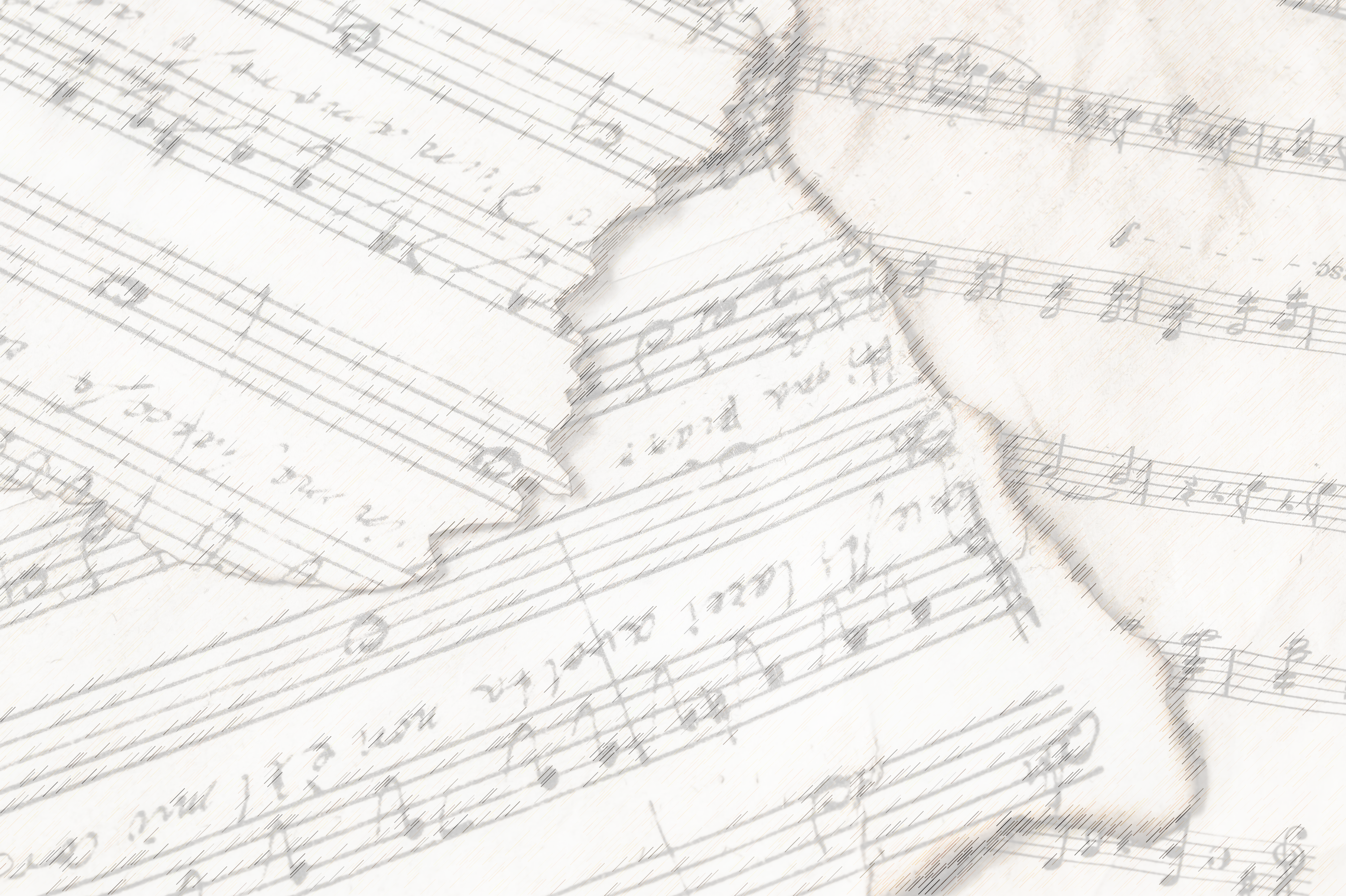 Join us for
Evening Worship
Tonight
@ 6:00pm!